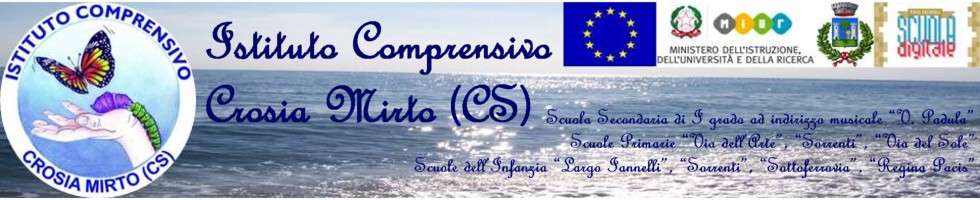 Attività primo quadrimestreScuola Primaria Sorrentia.s. 2020-2021
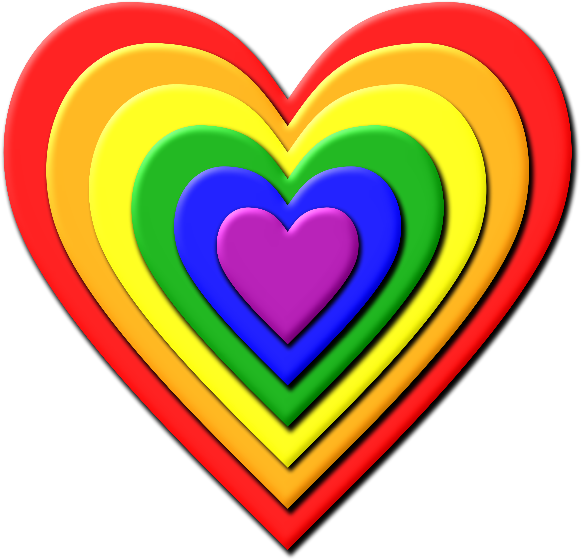 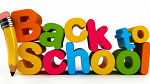 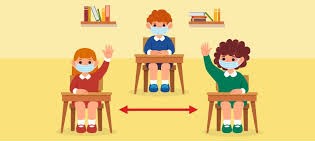 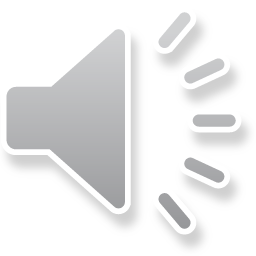 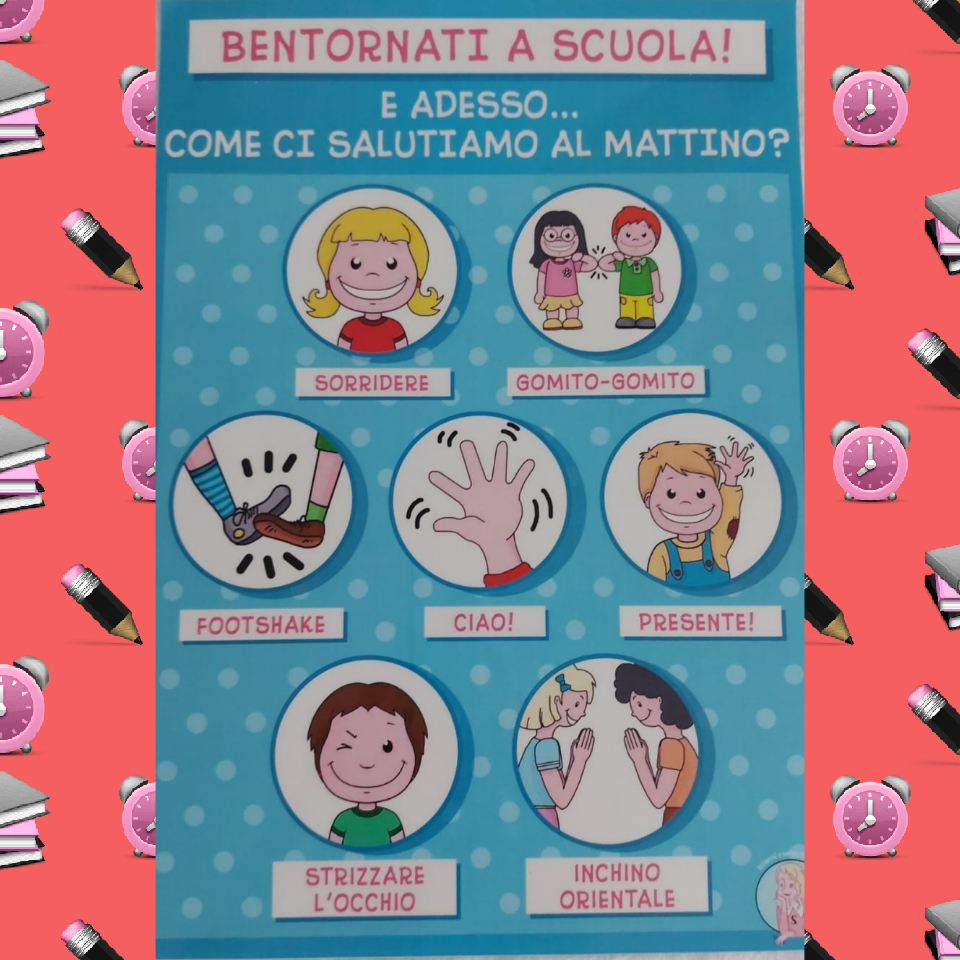 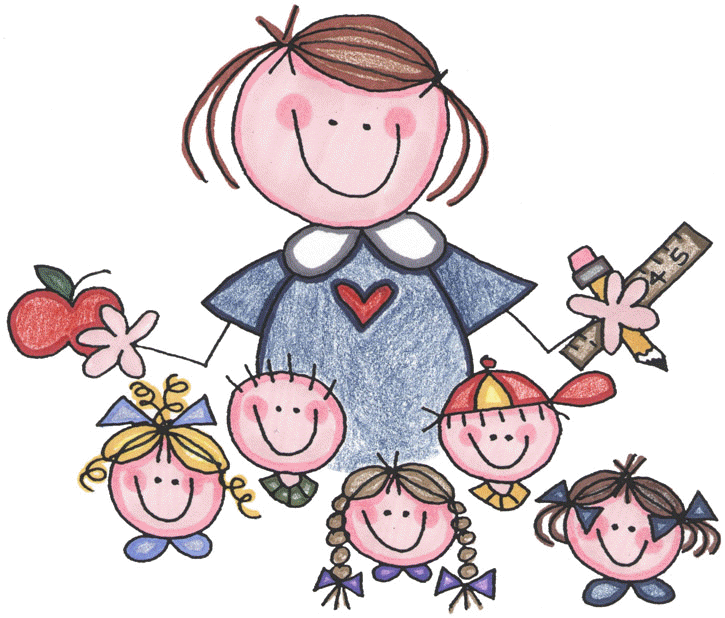 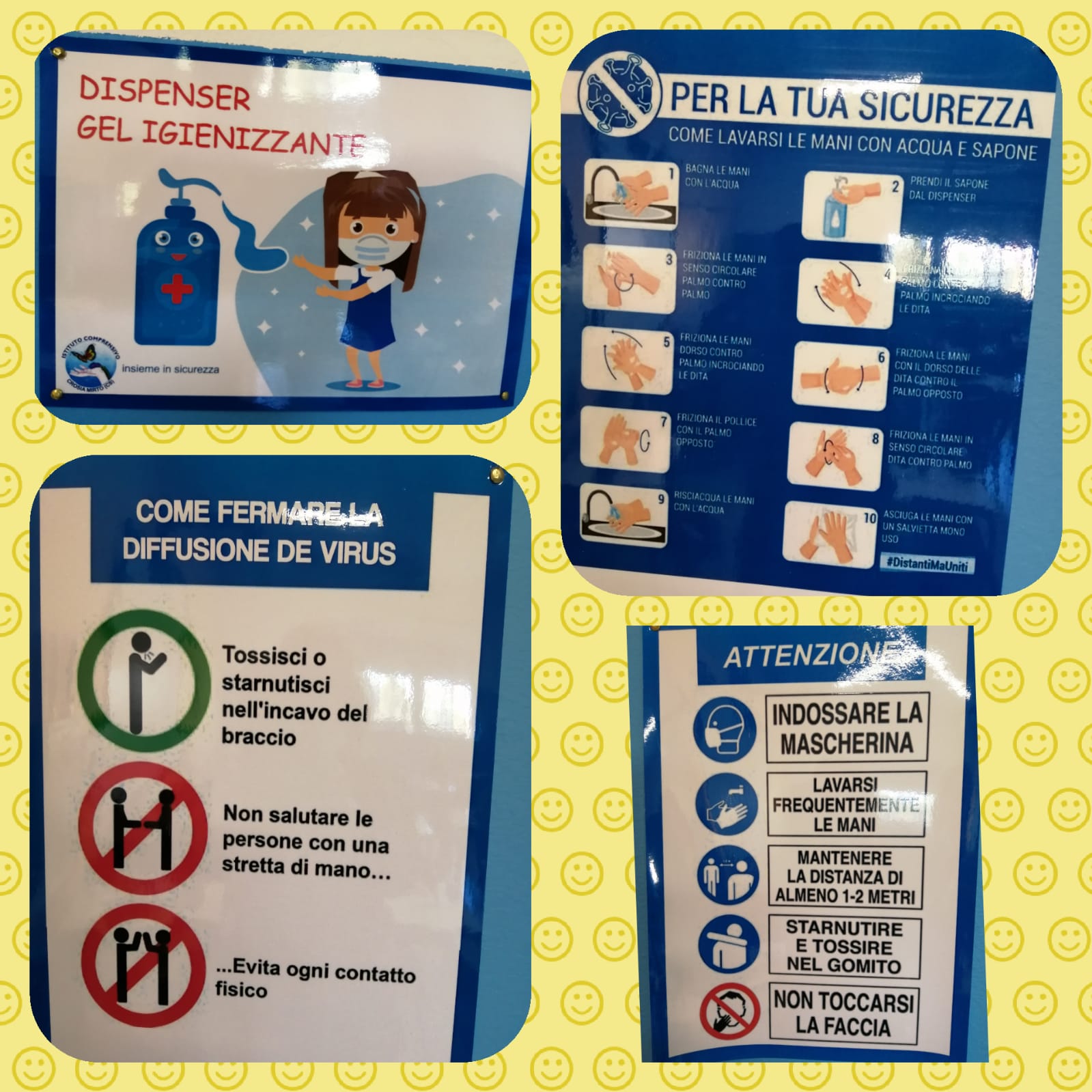 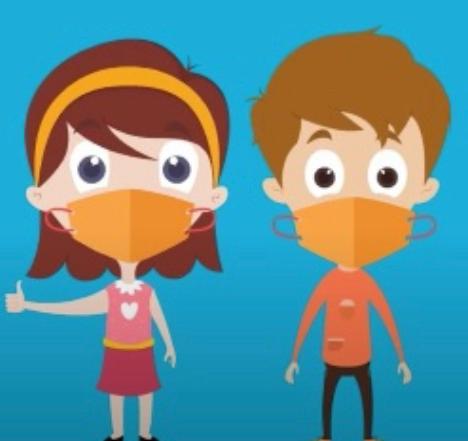 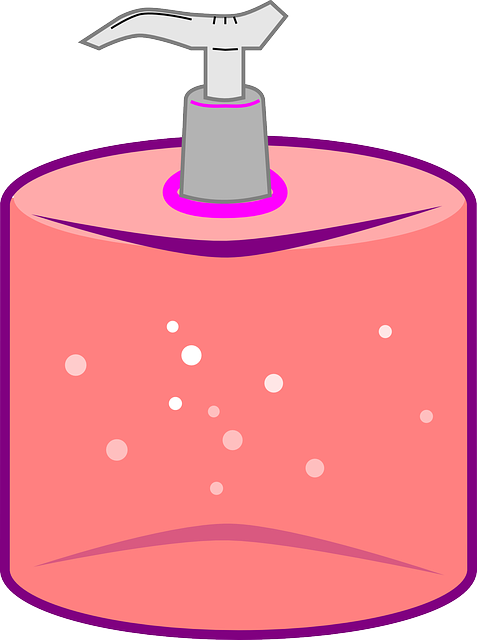 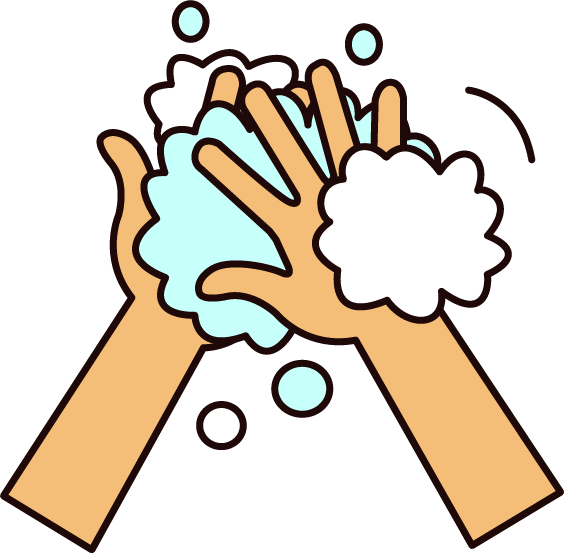 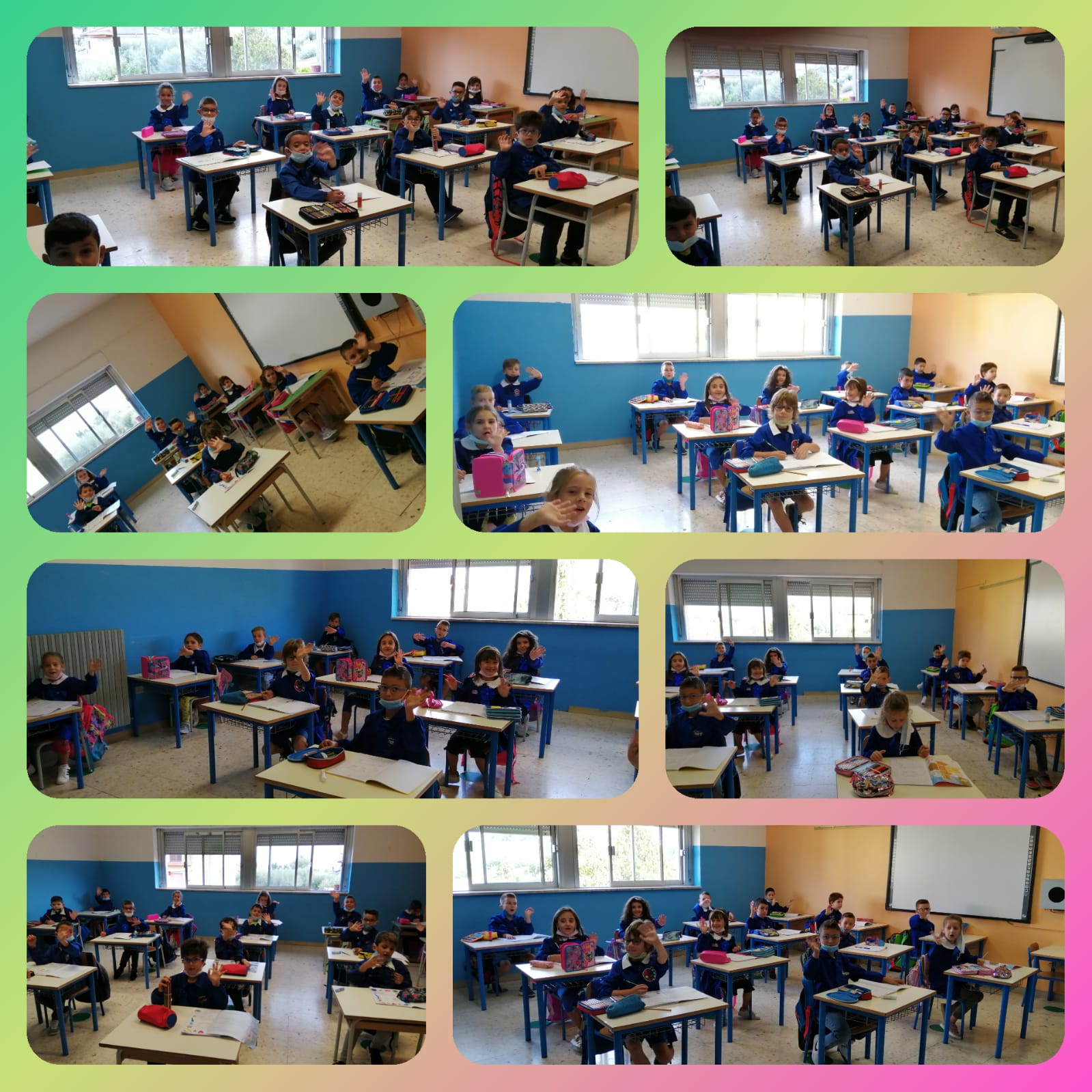 28 settembre 2020 Inizio attività didattiche
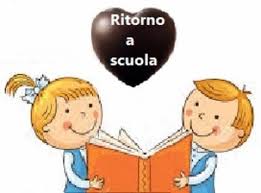 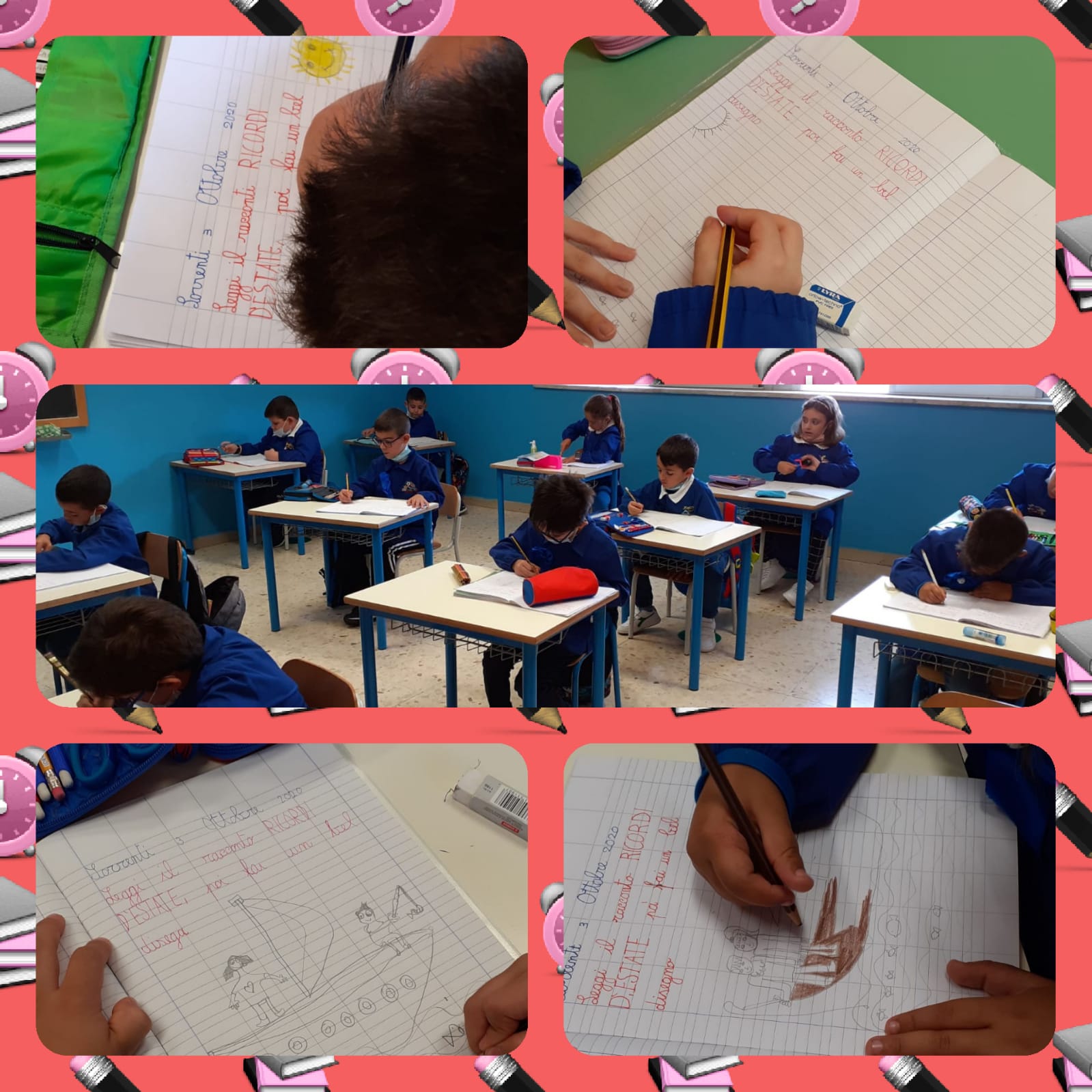 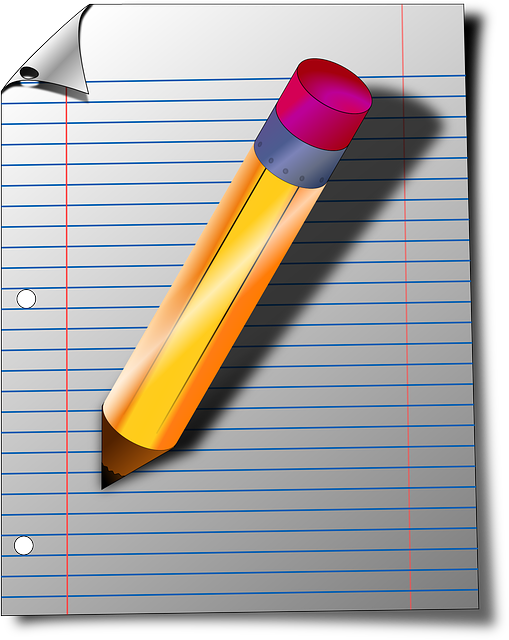 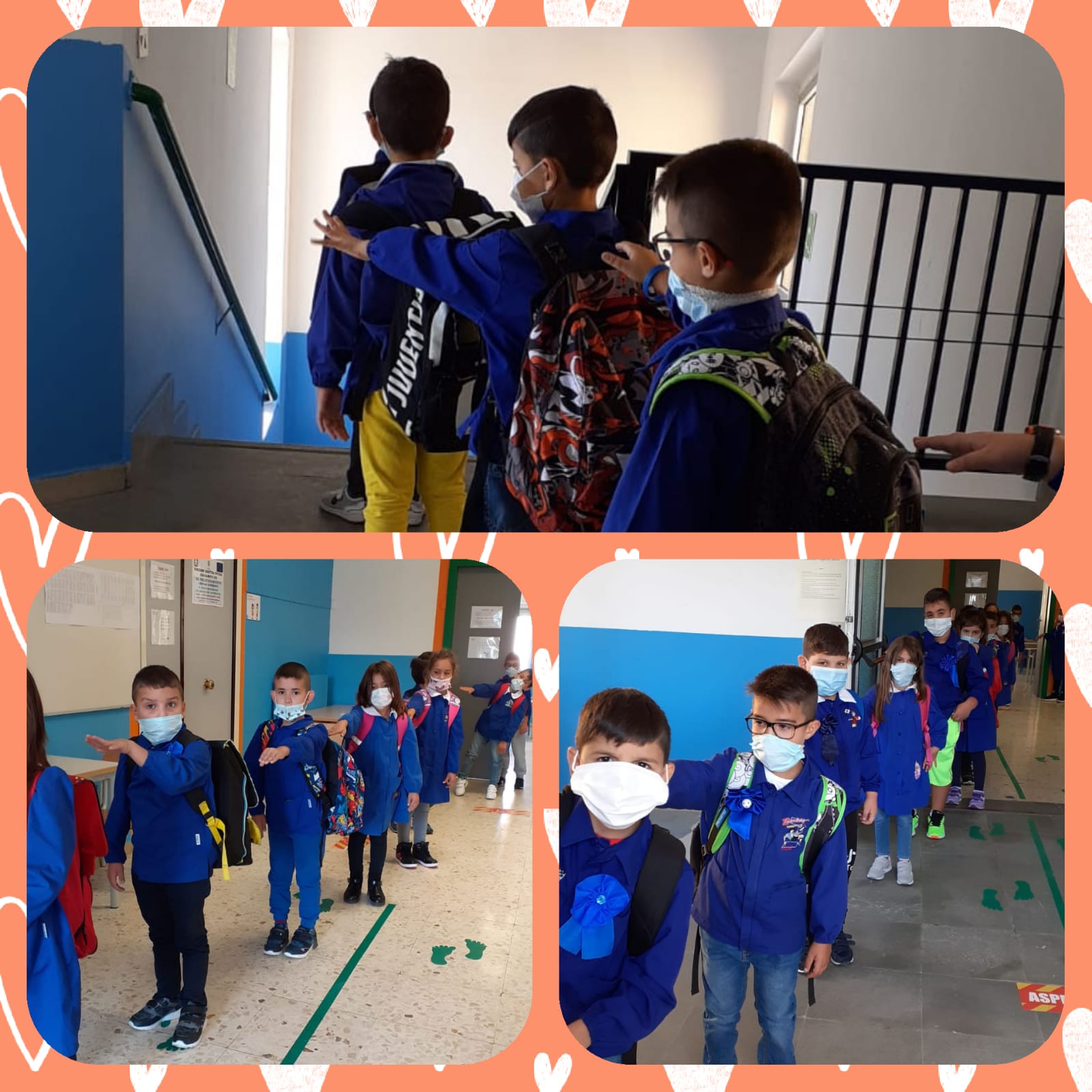 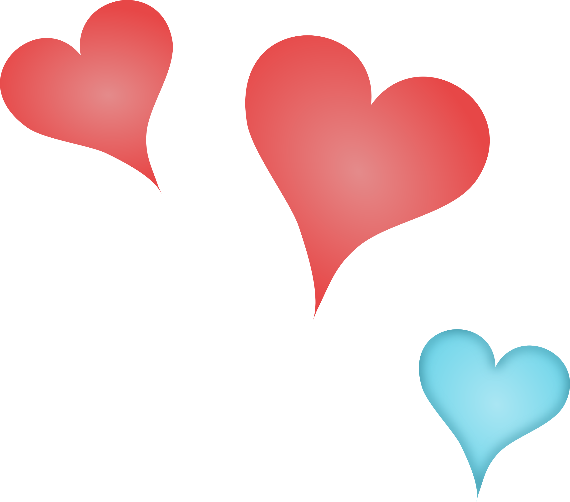 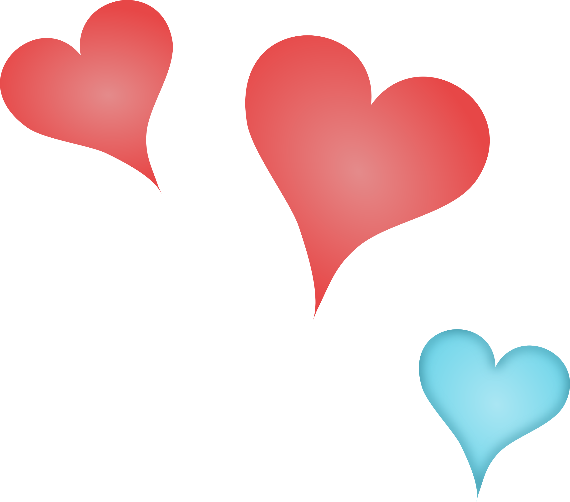 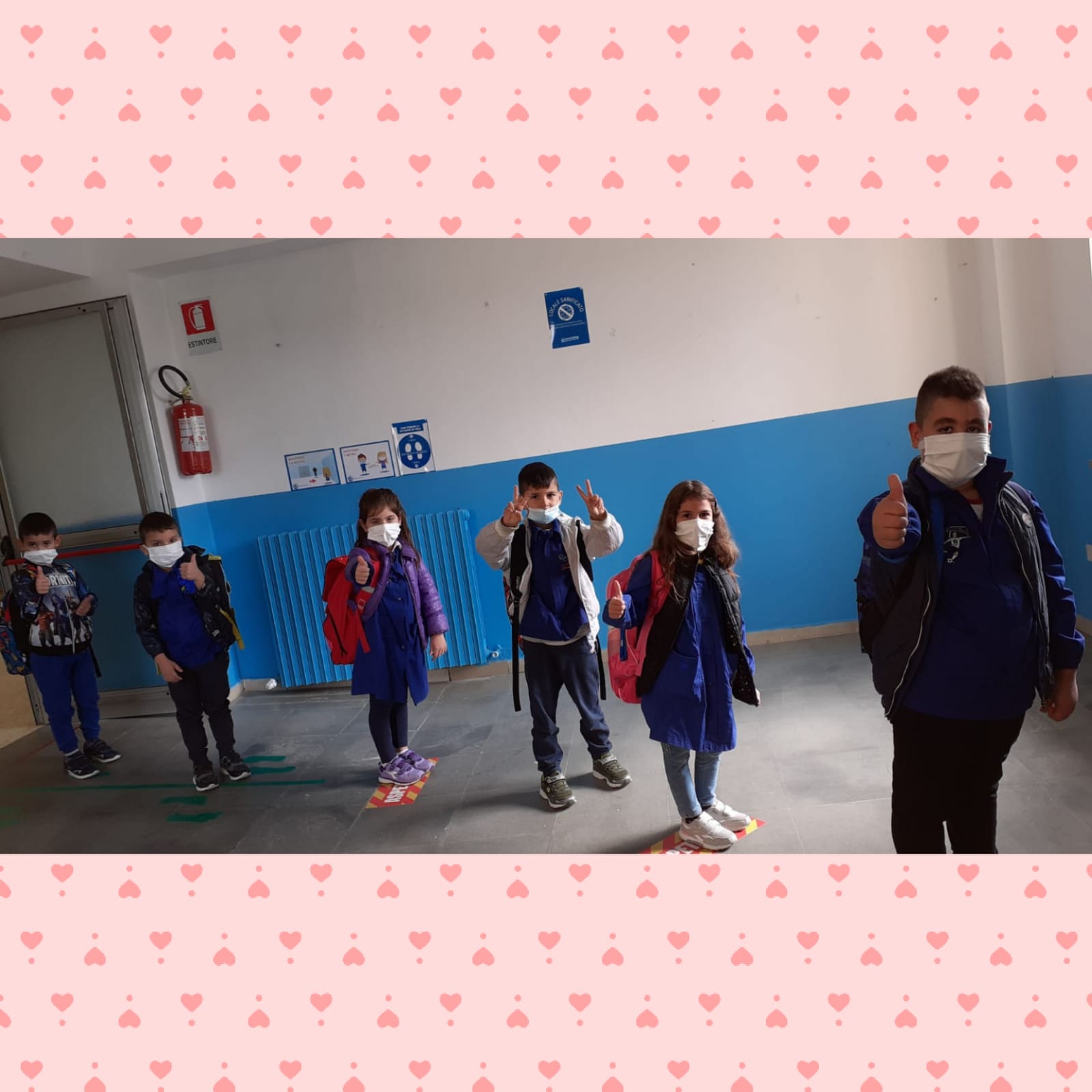 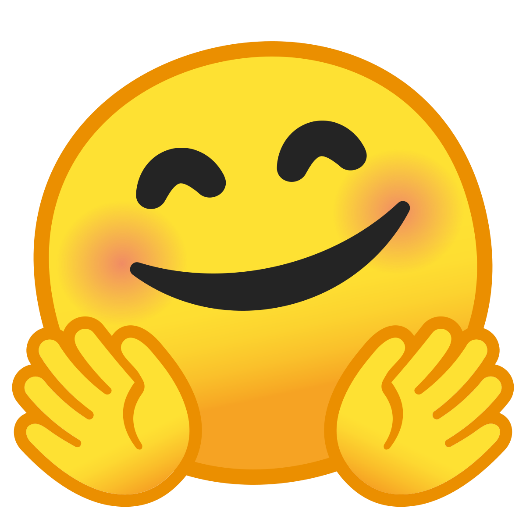 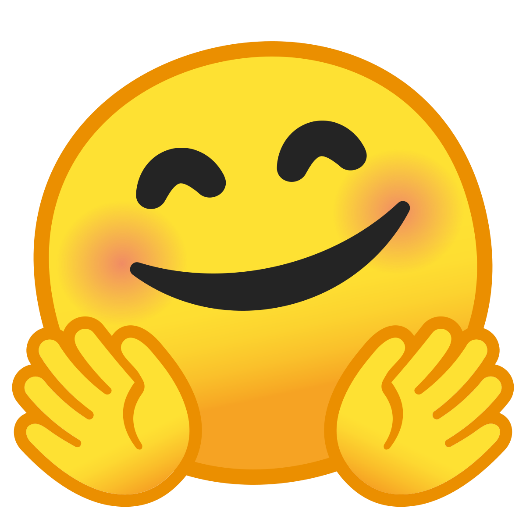 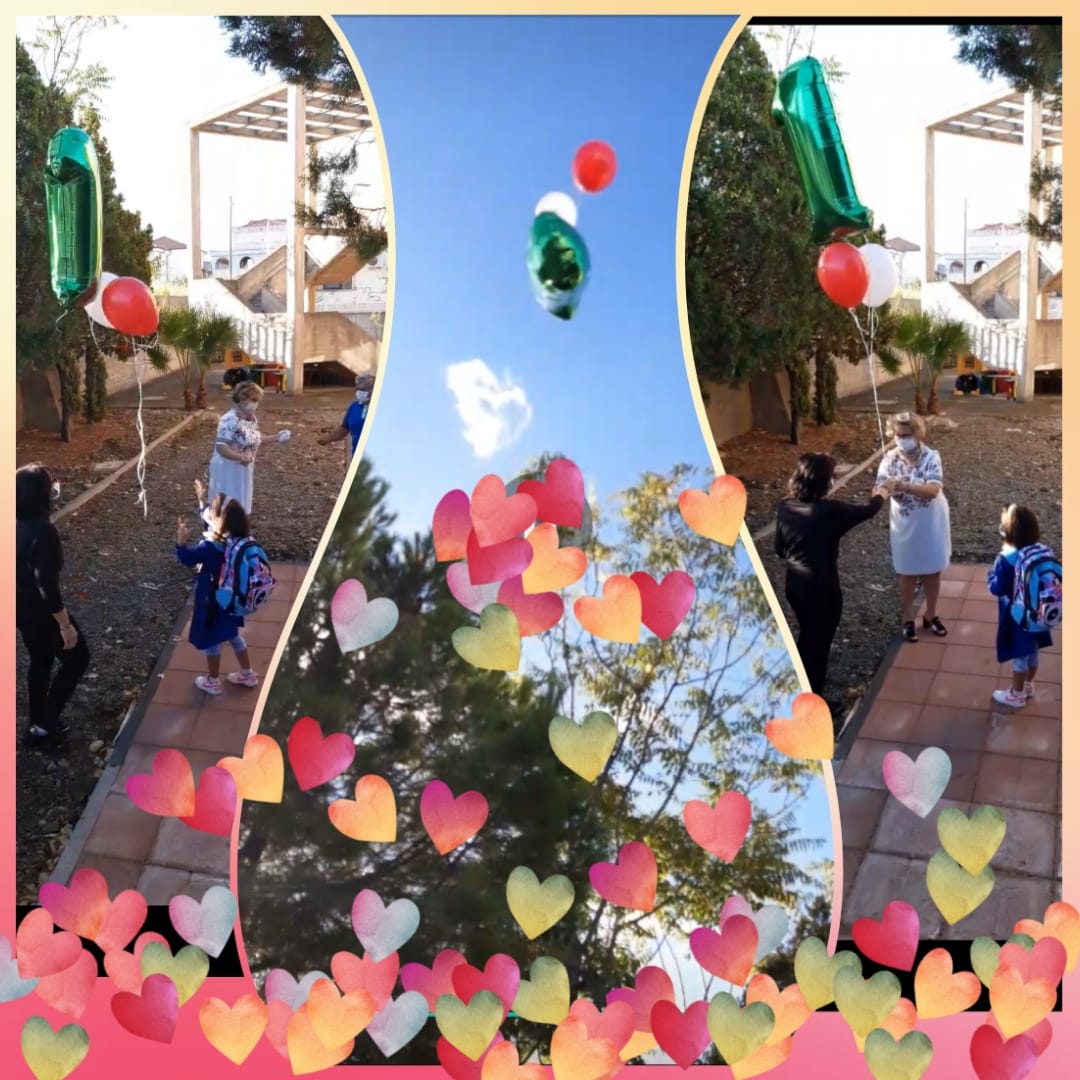 Accoglienza classi prime
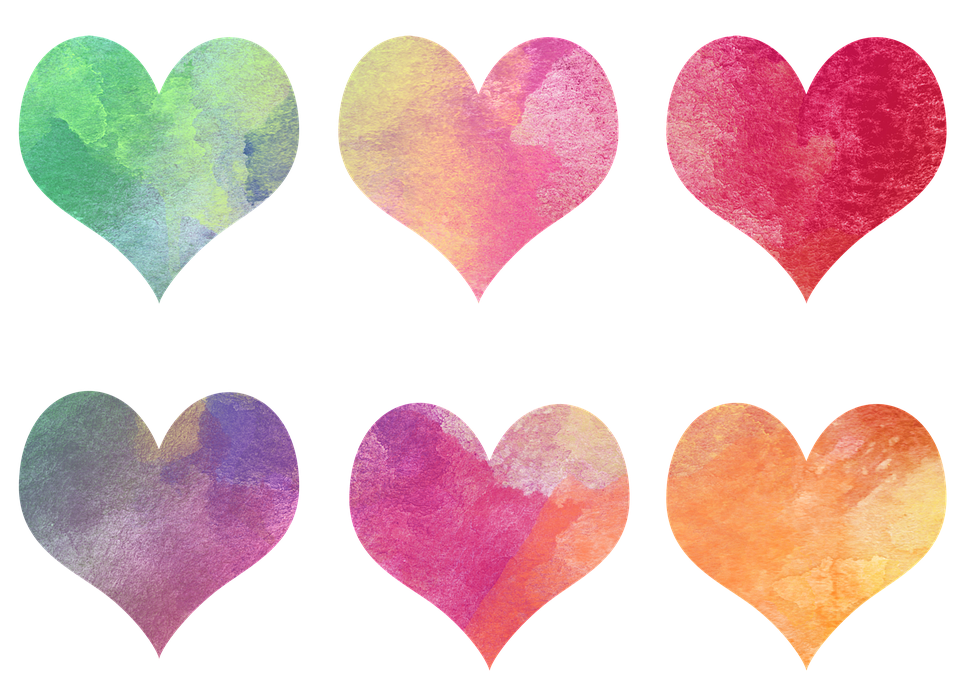 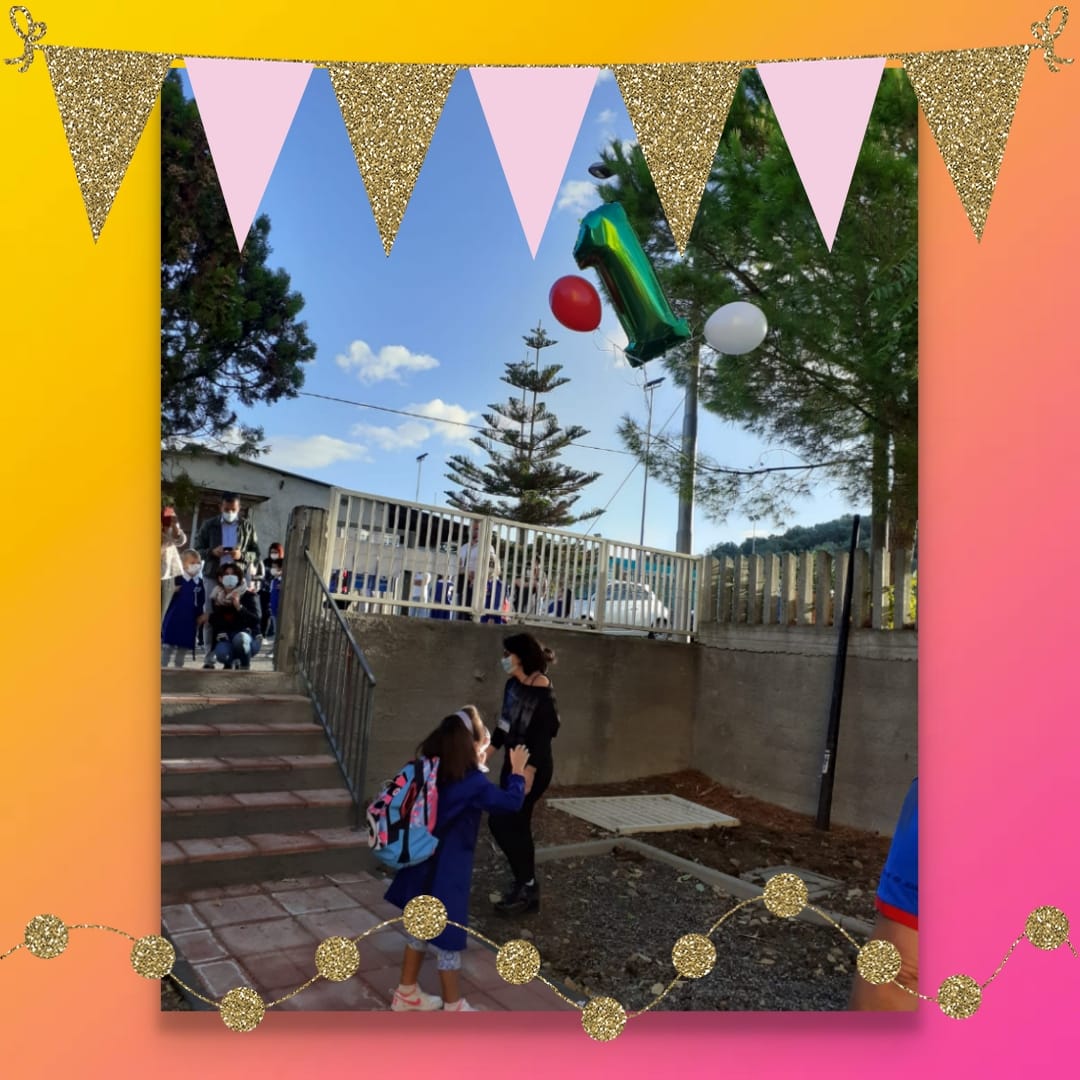 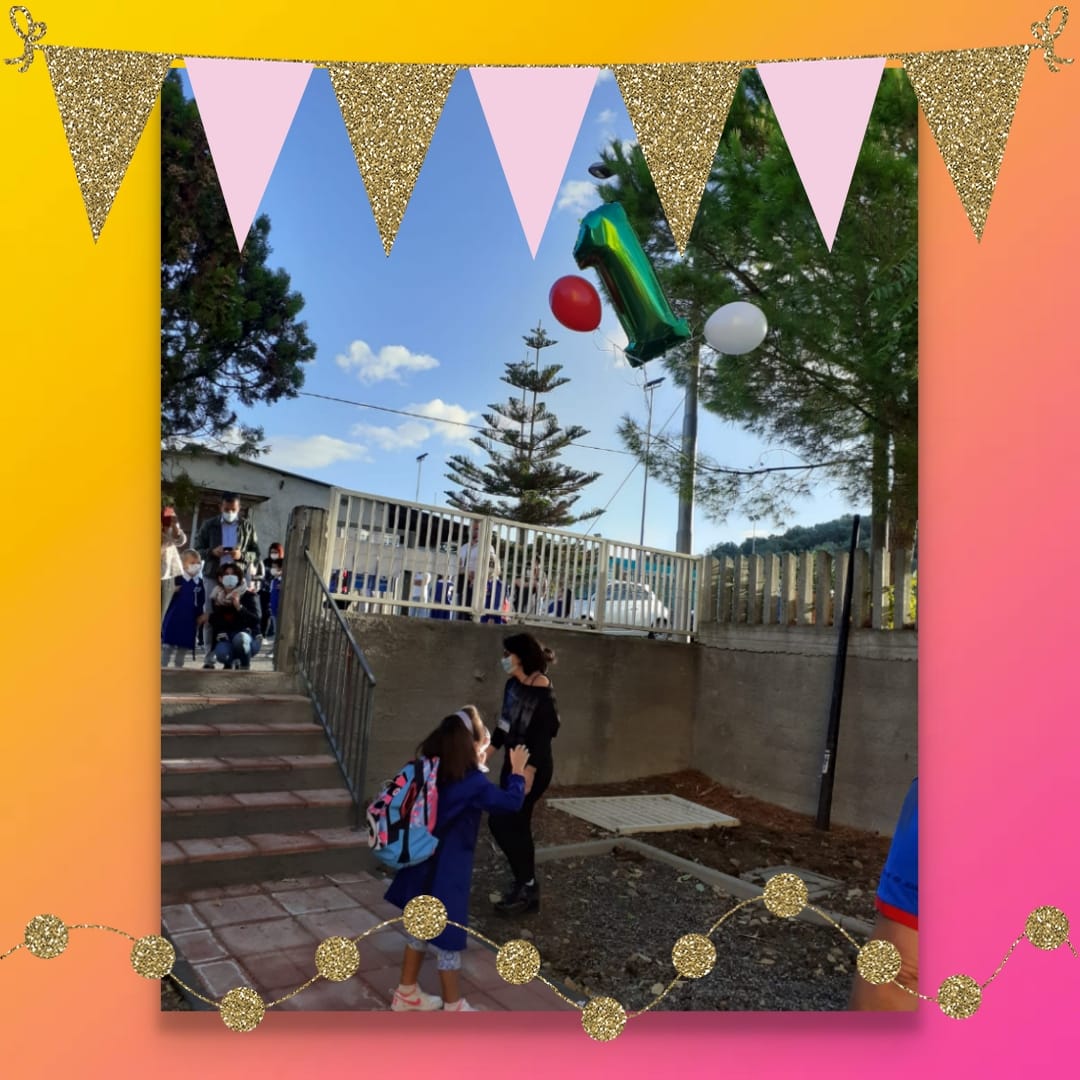 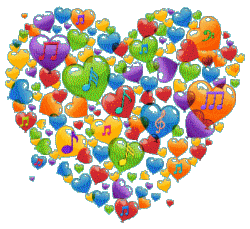 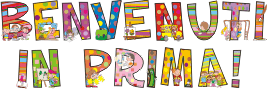 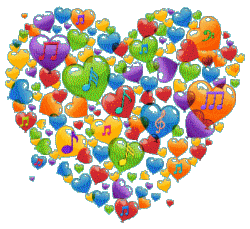 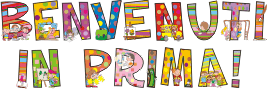 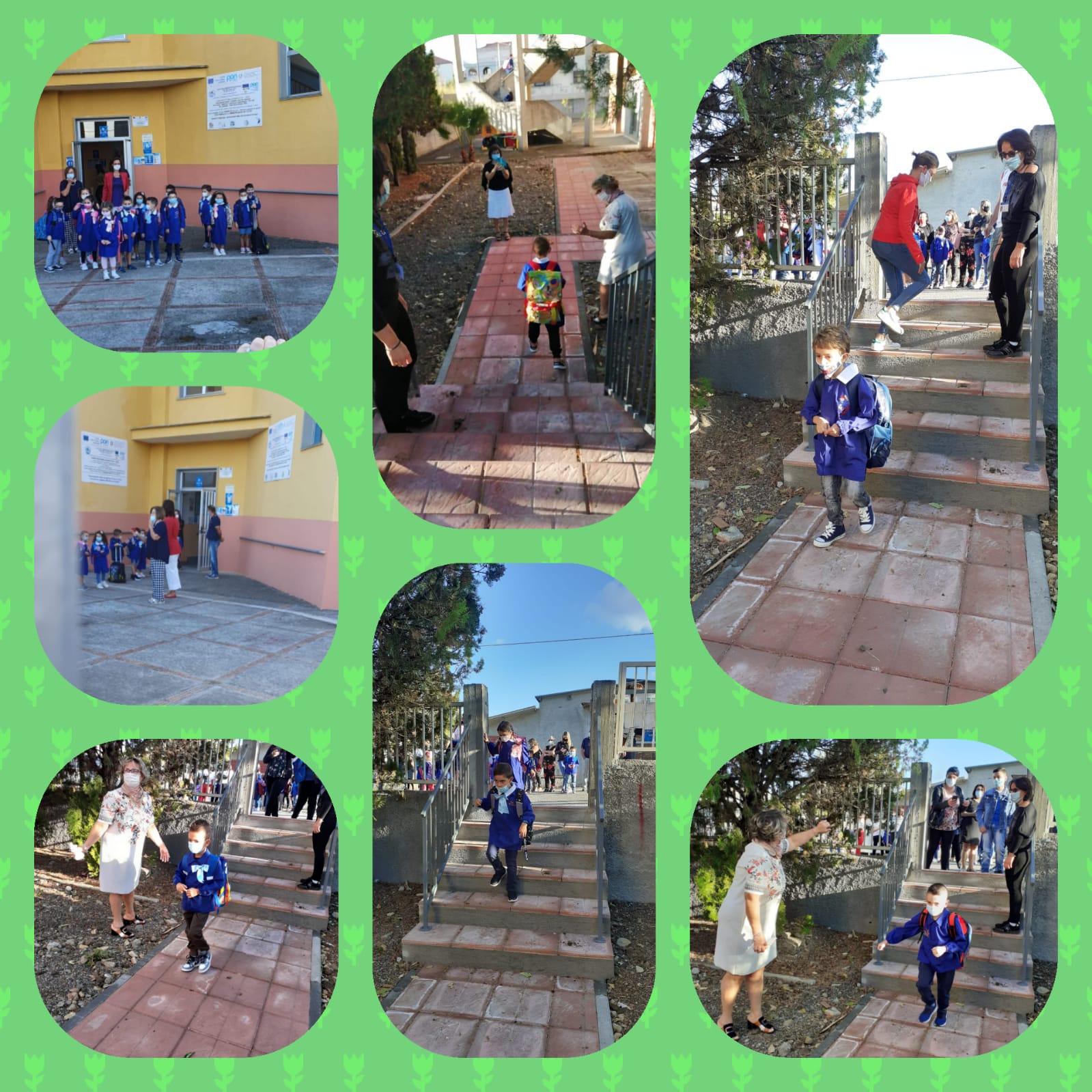 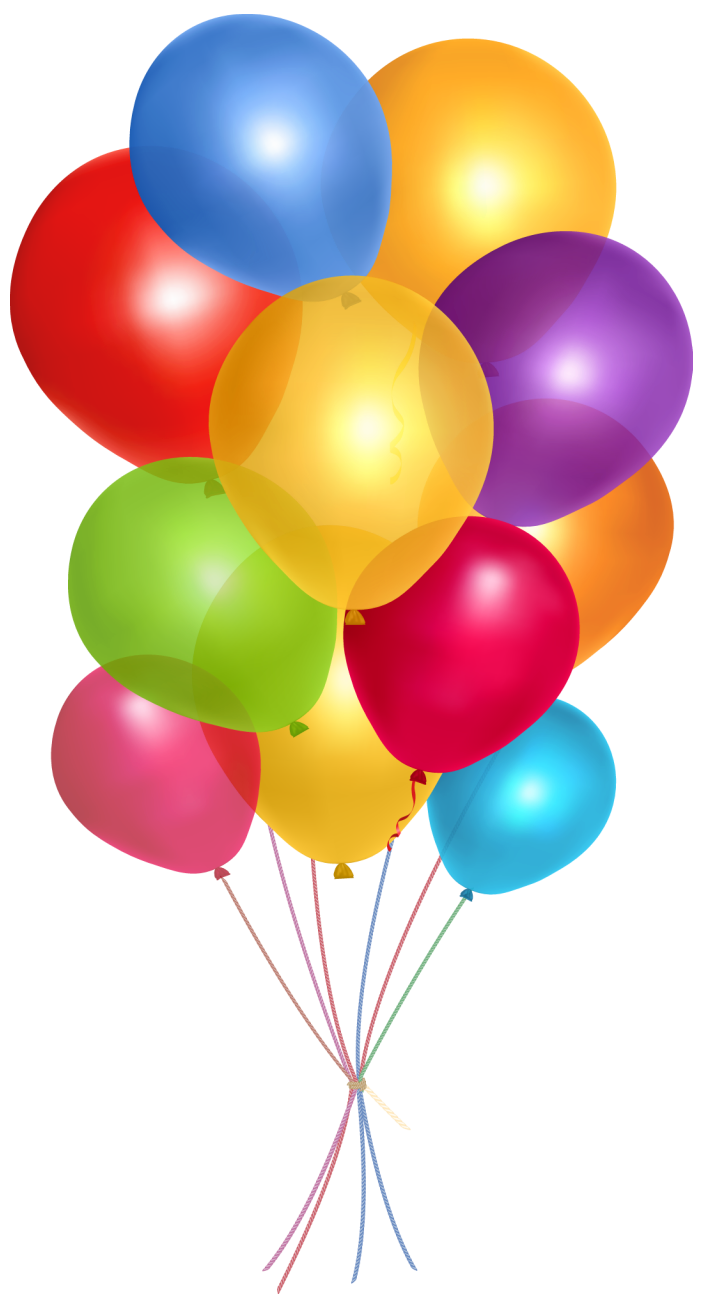 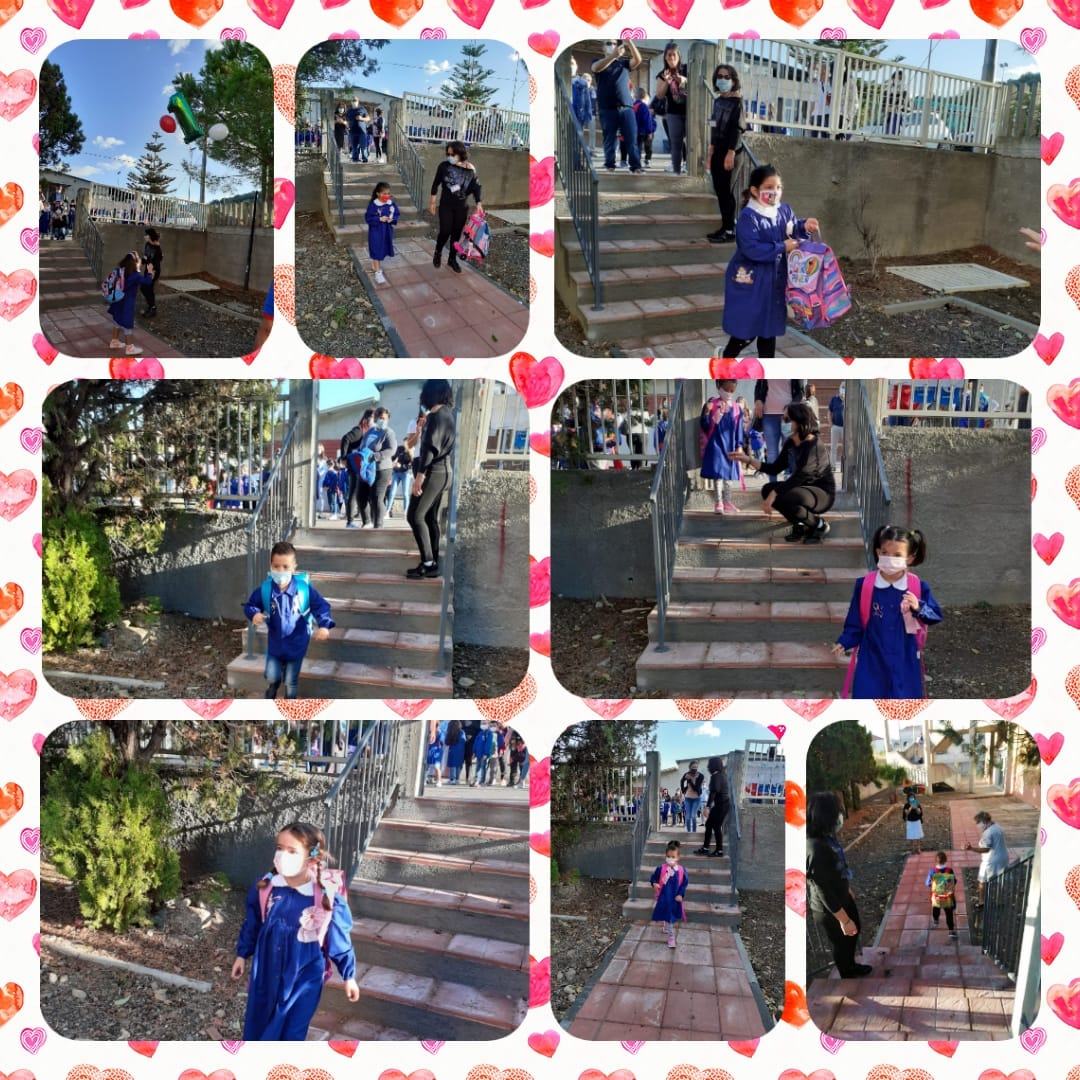 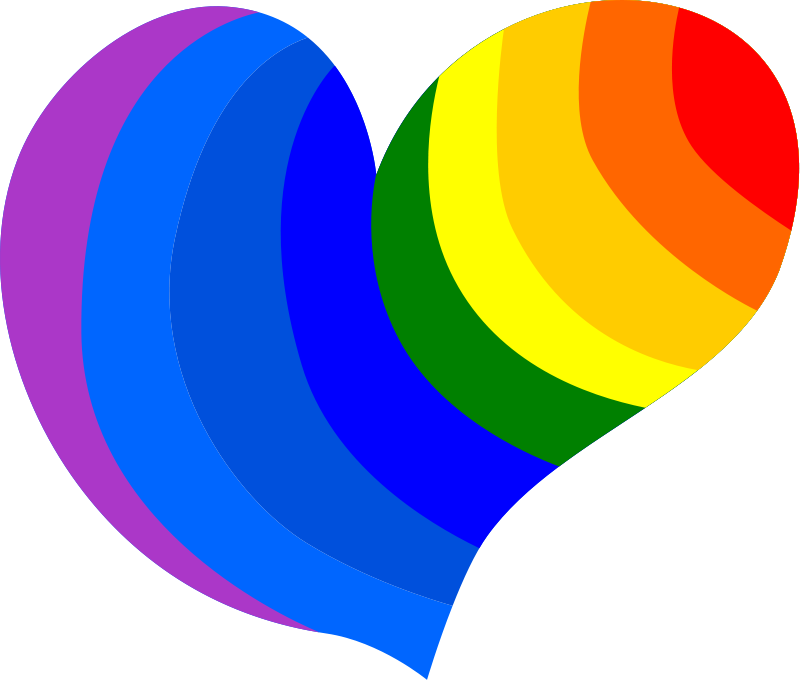 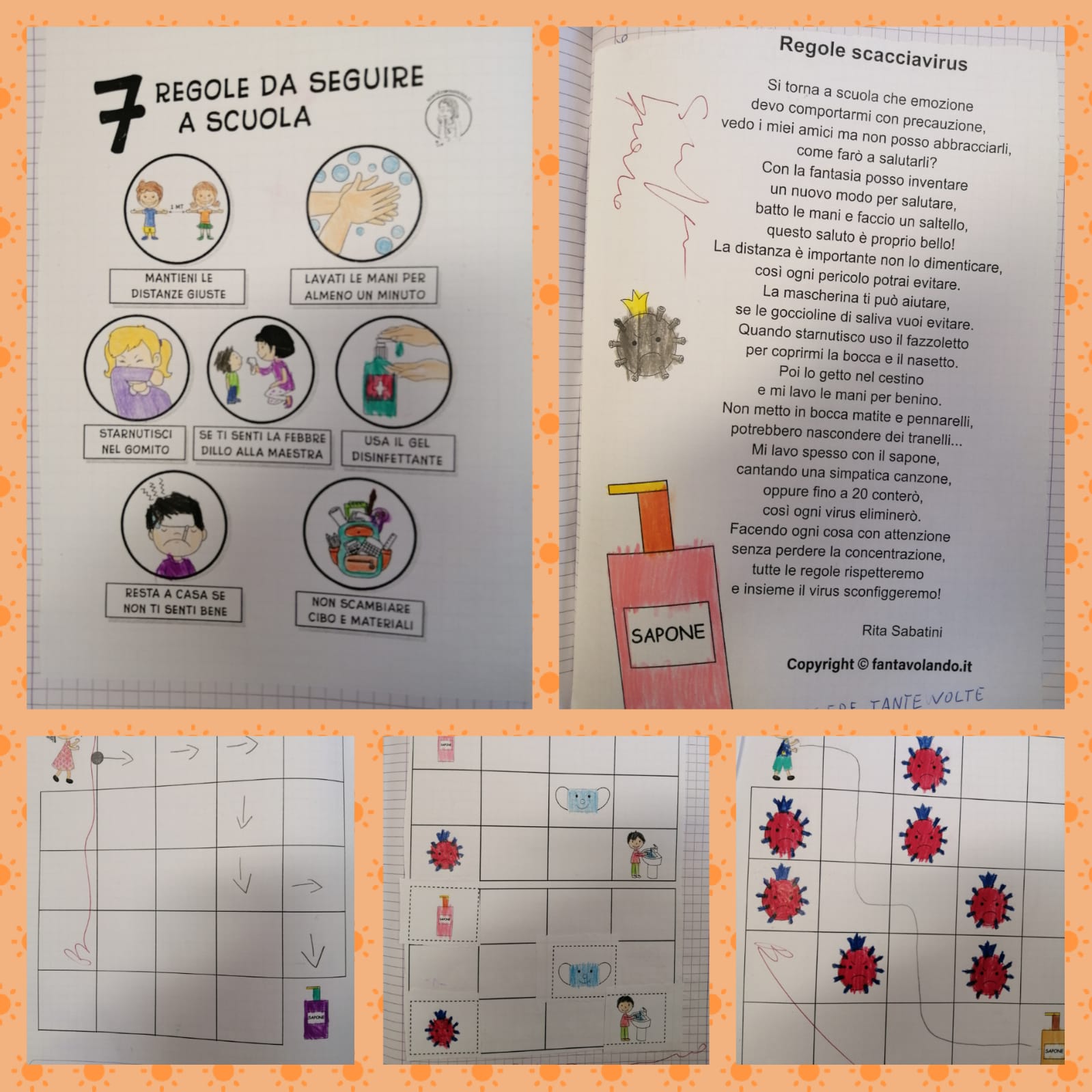 Regole anticovid classi seconde
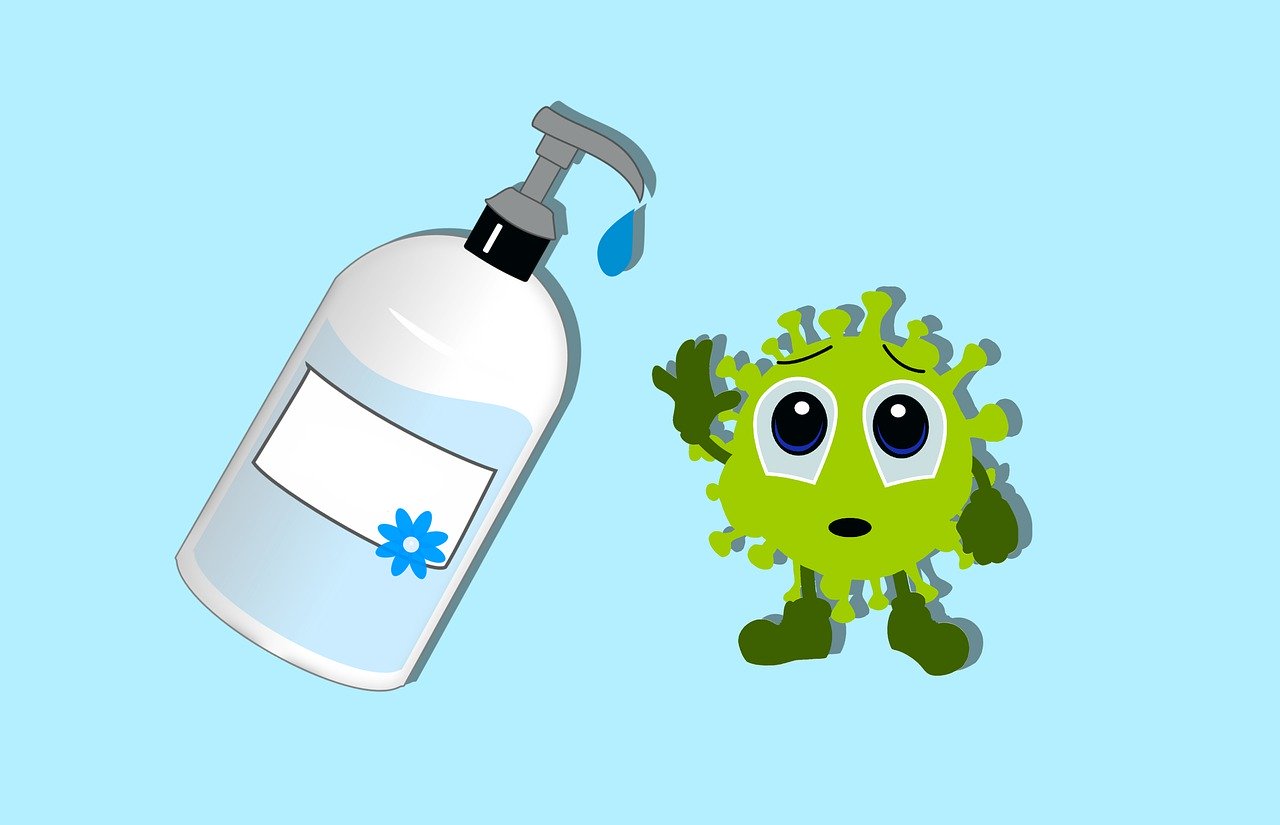 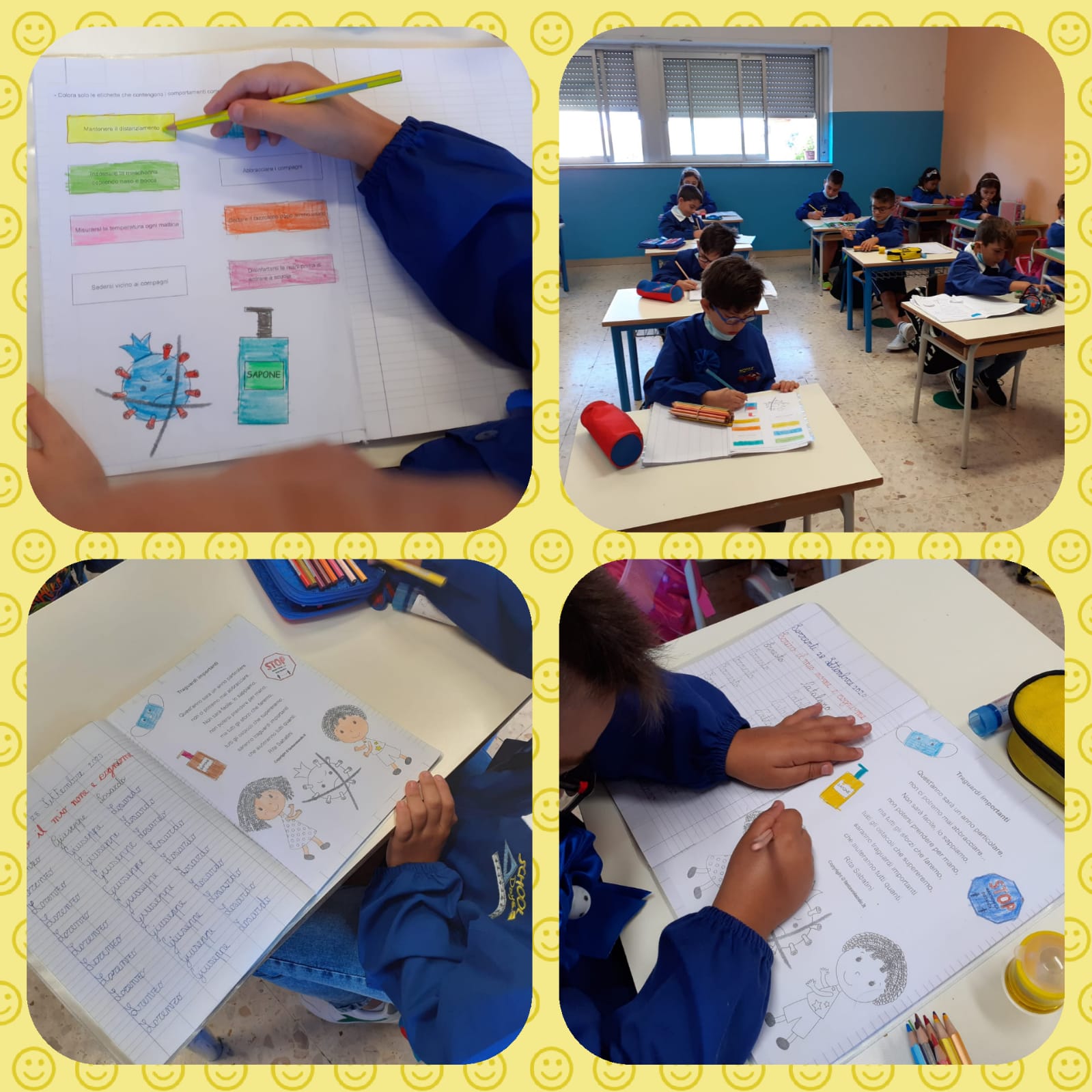 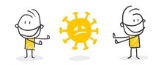 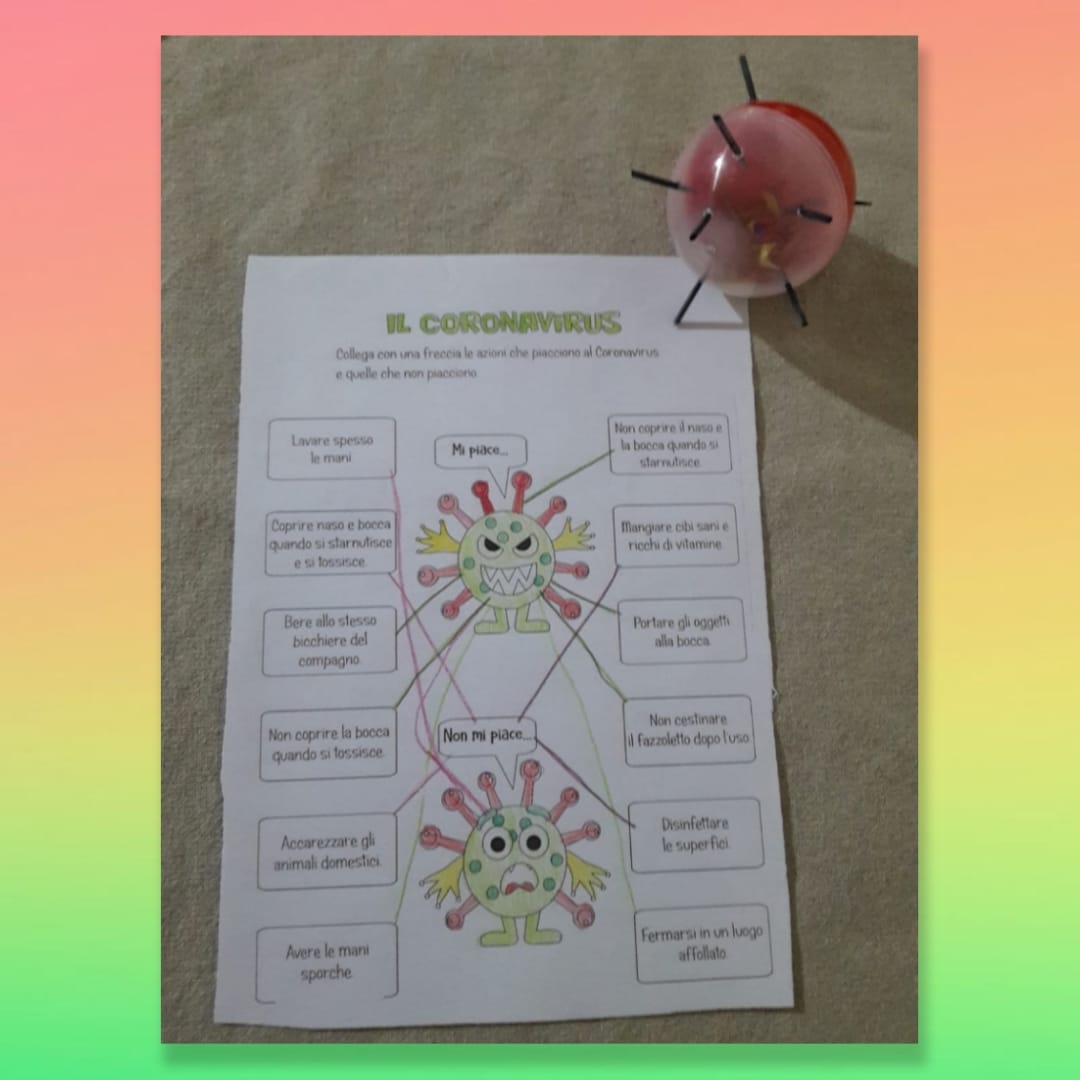 Regole anticovid classe quinta B
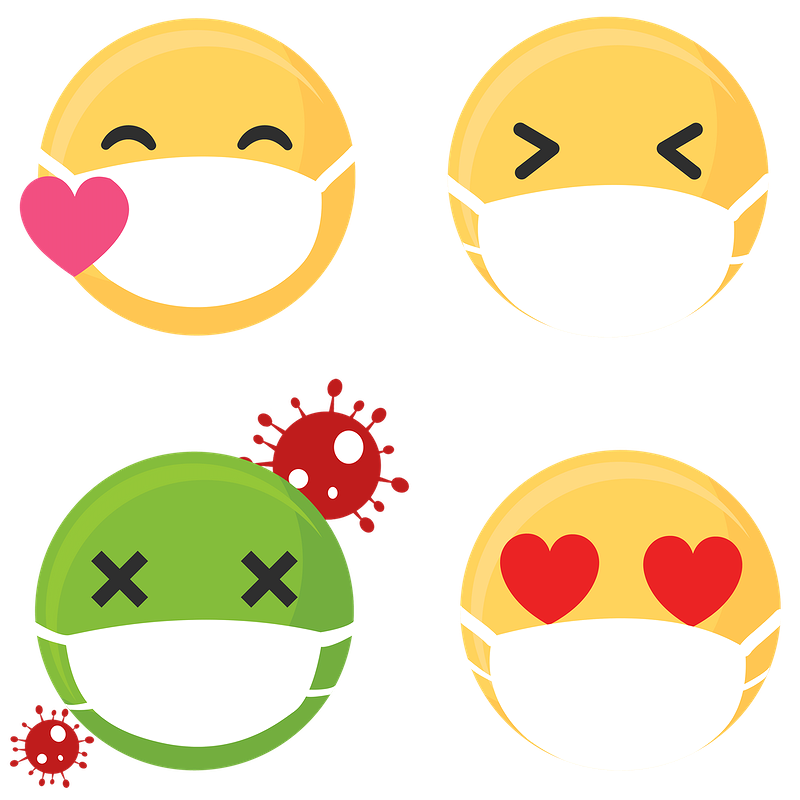 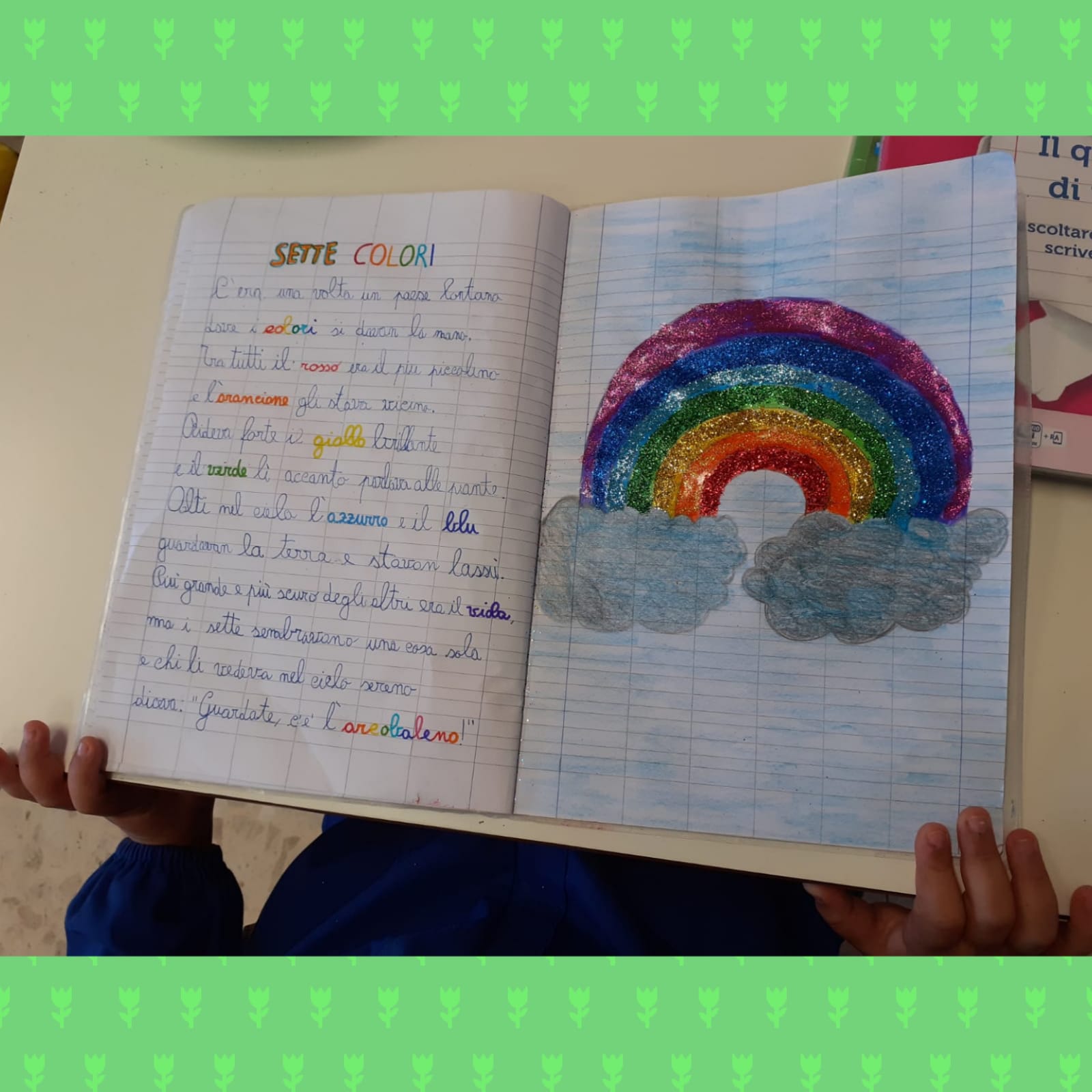 Arte e fantasia con i coloriclassi seconde
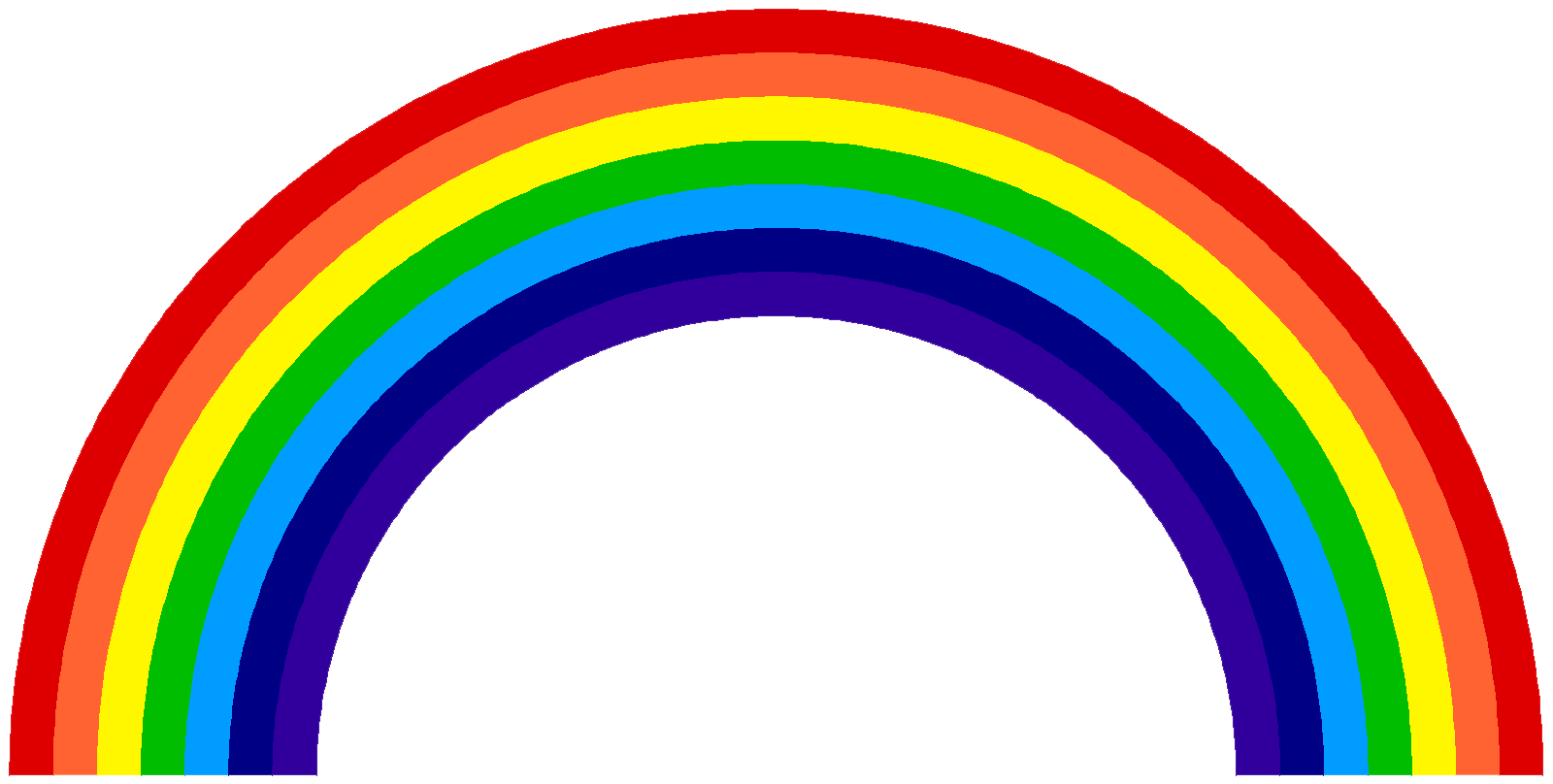 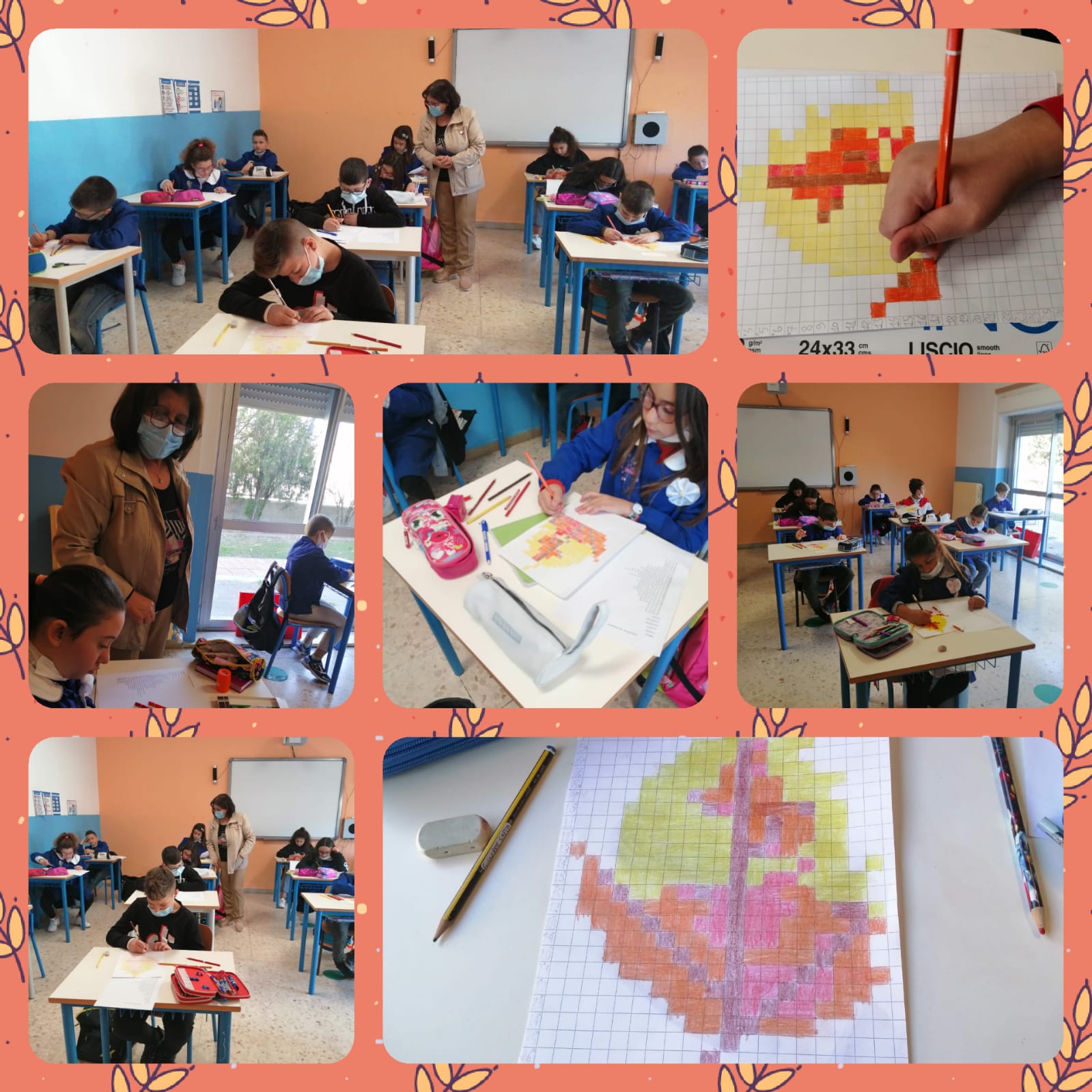 Laboratorio artistico-creativo (foglia autunnale in pixel art)  classe quinta A
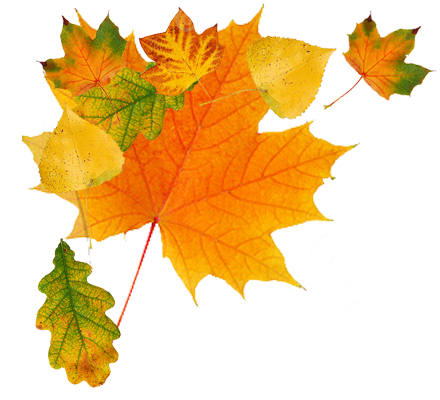 Laboratorio artistico-creativo (leaf art)  classe quinta A
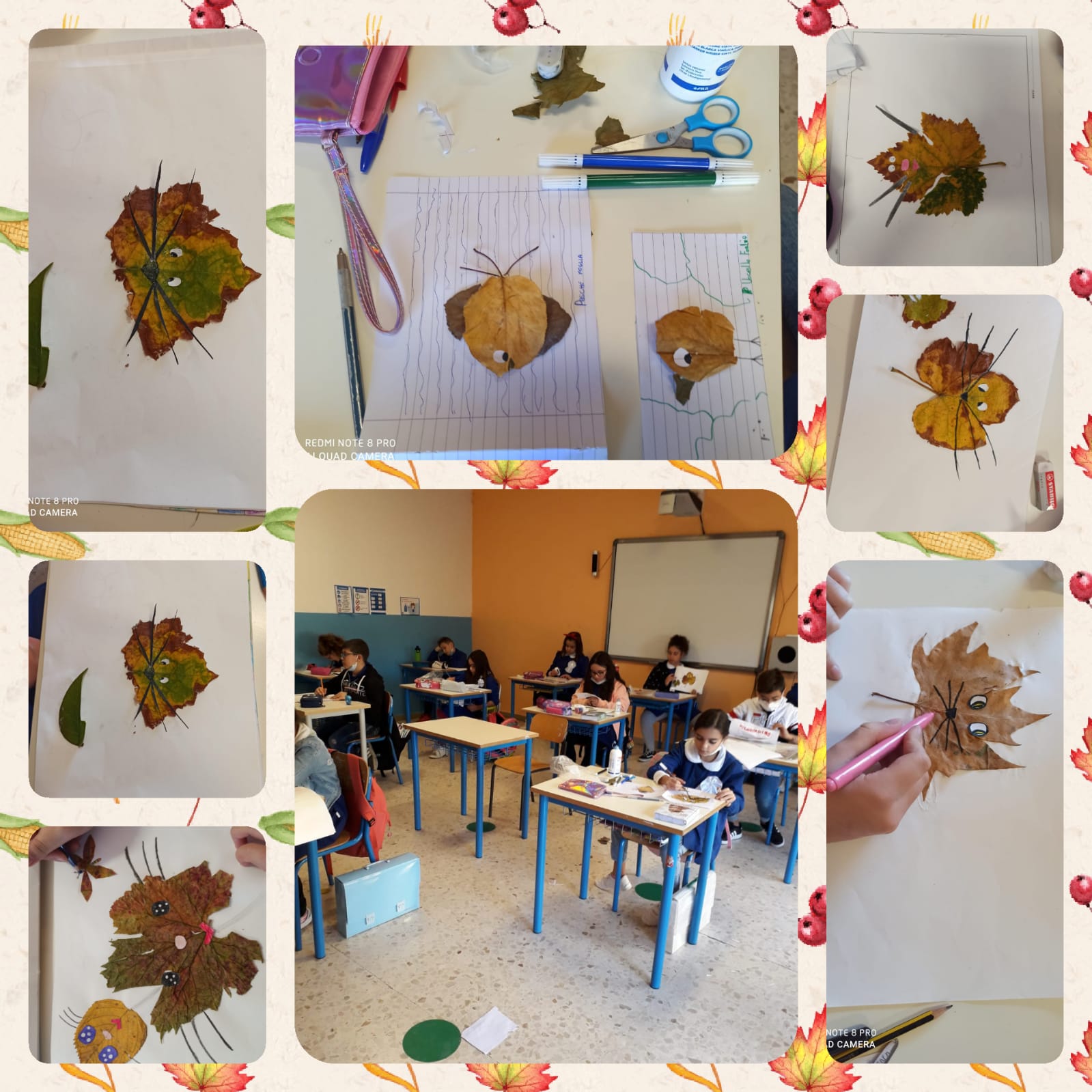 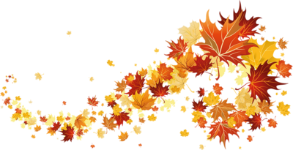 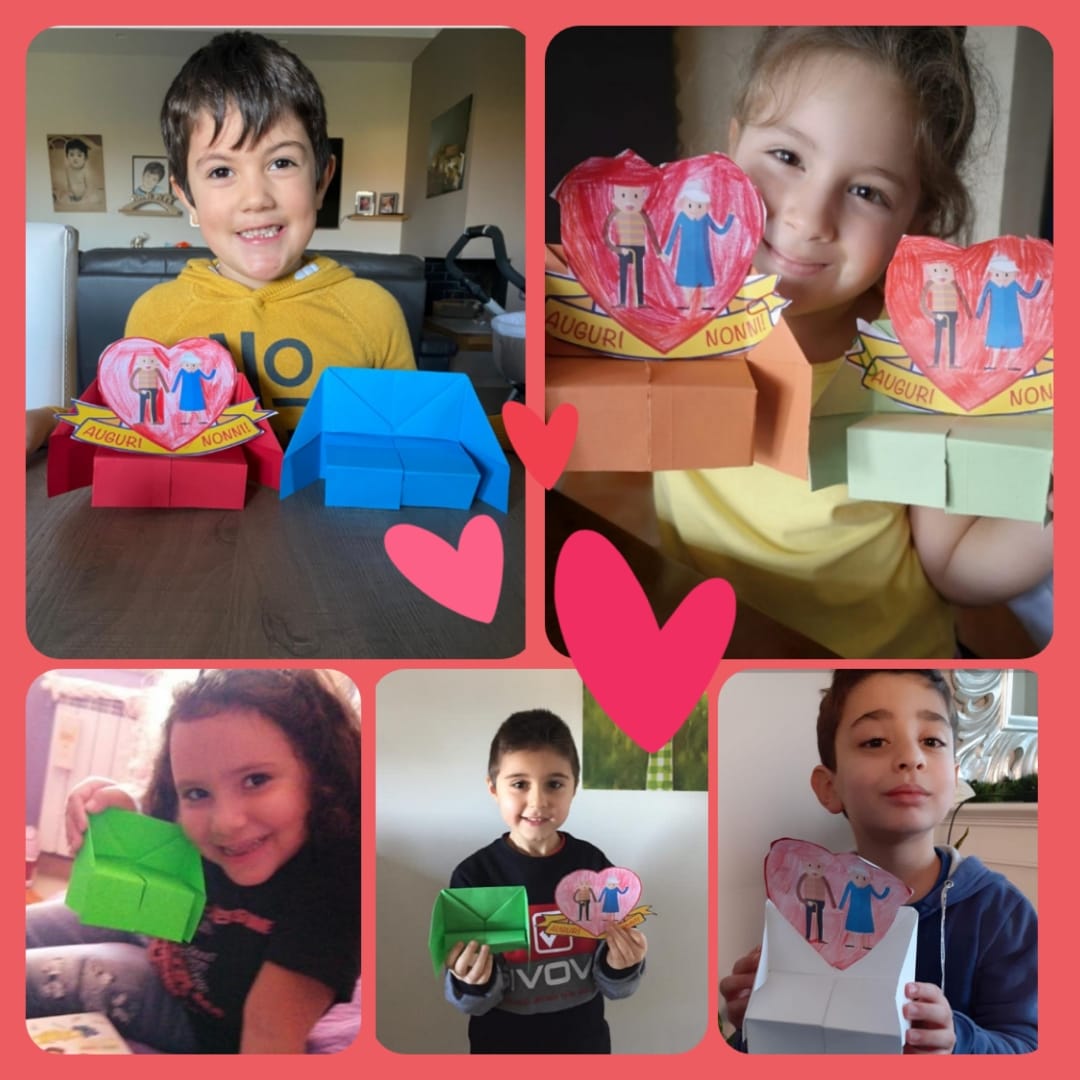 Festa dei nonni  classi prime
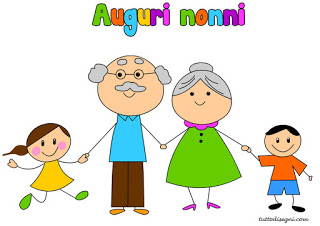 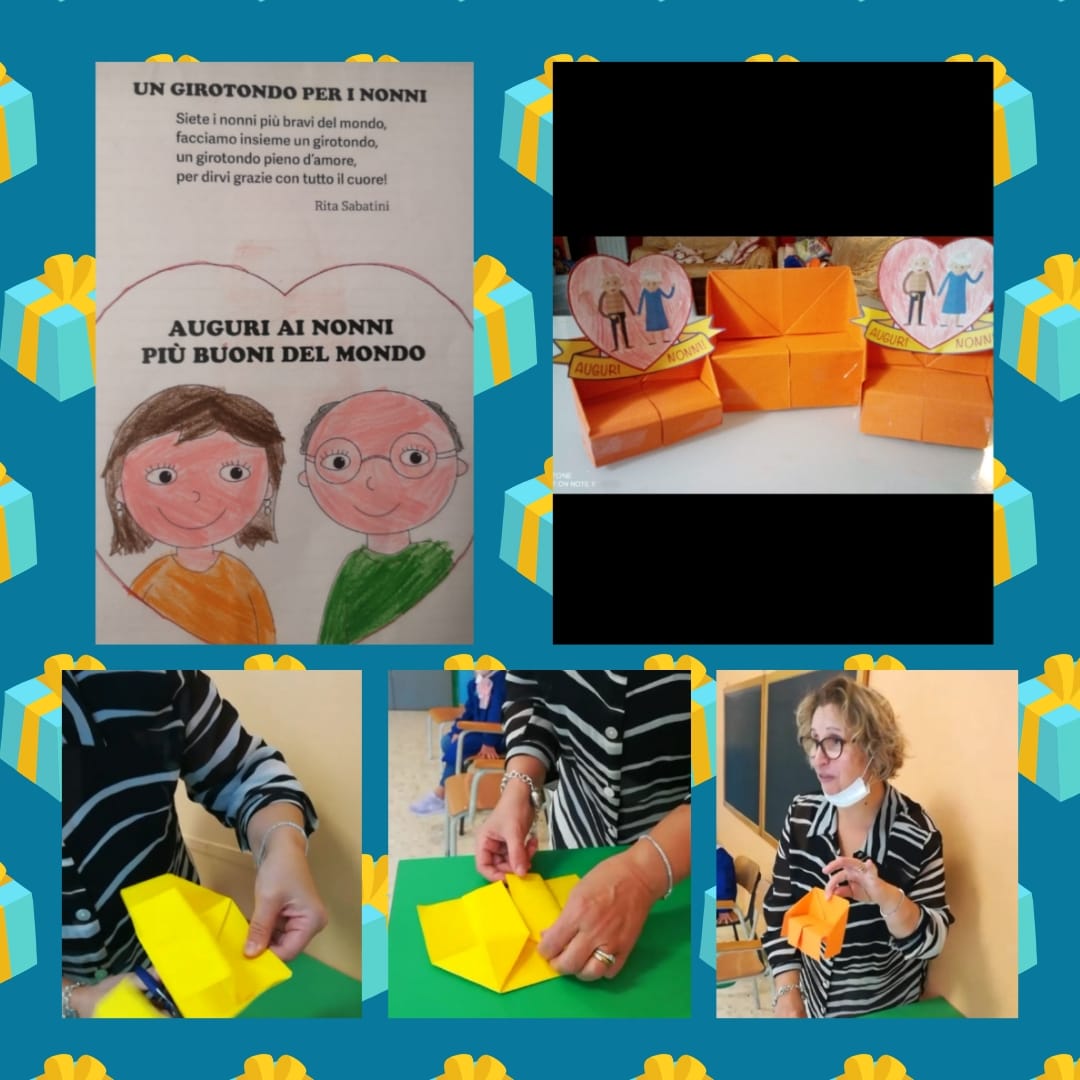 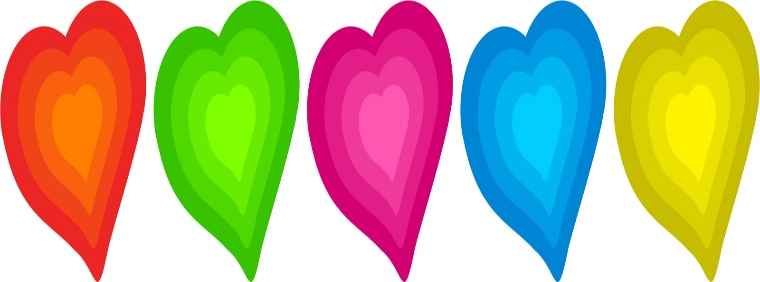 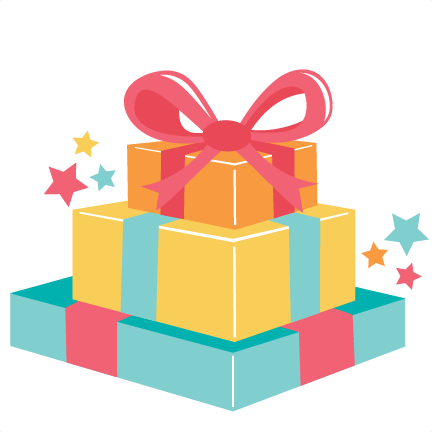 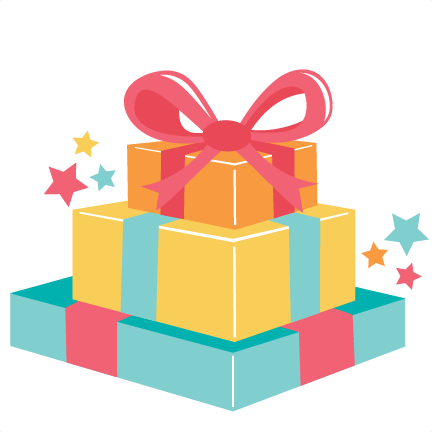 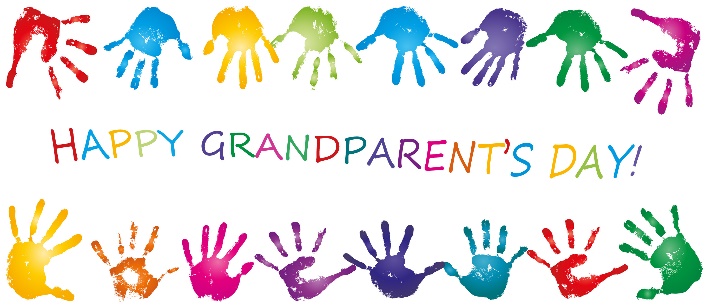 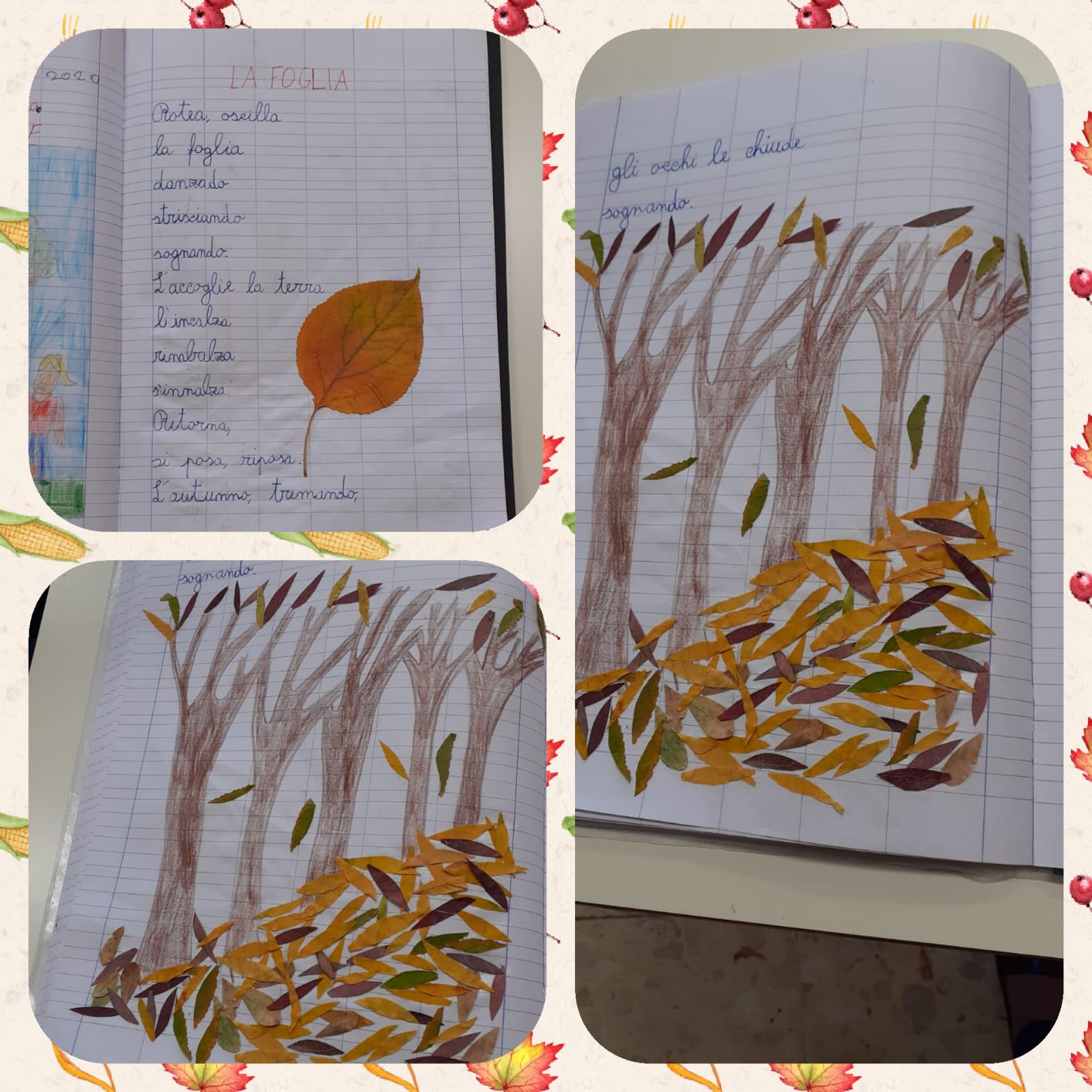 Autunnoclassi seconde
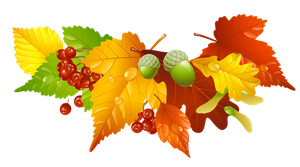 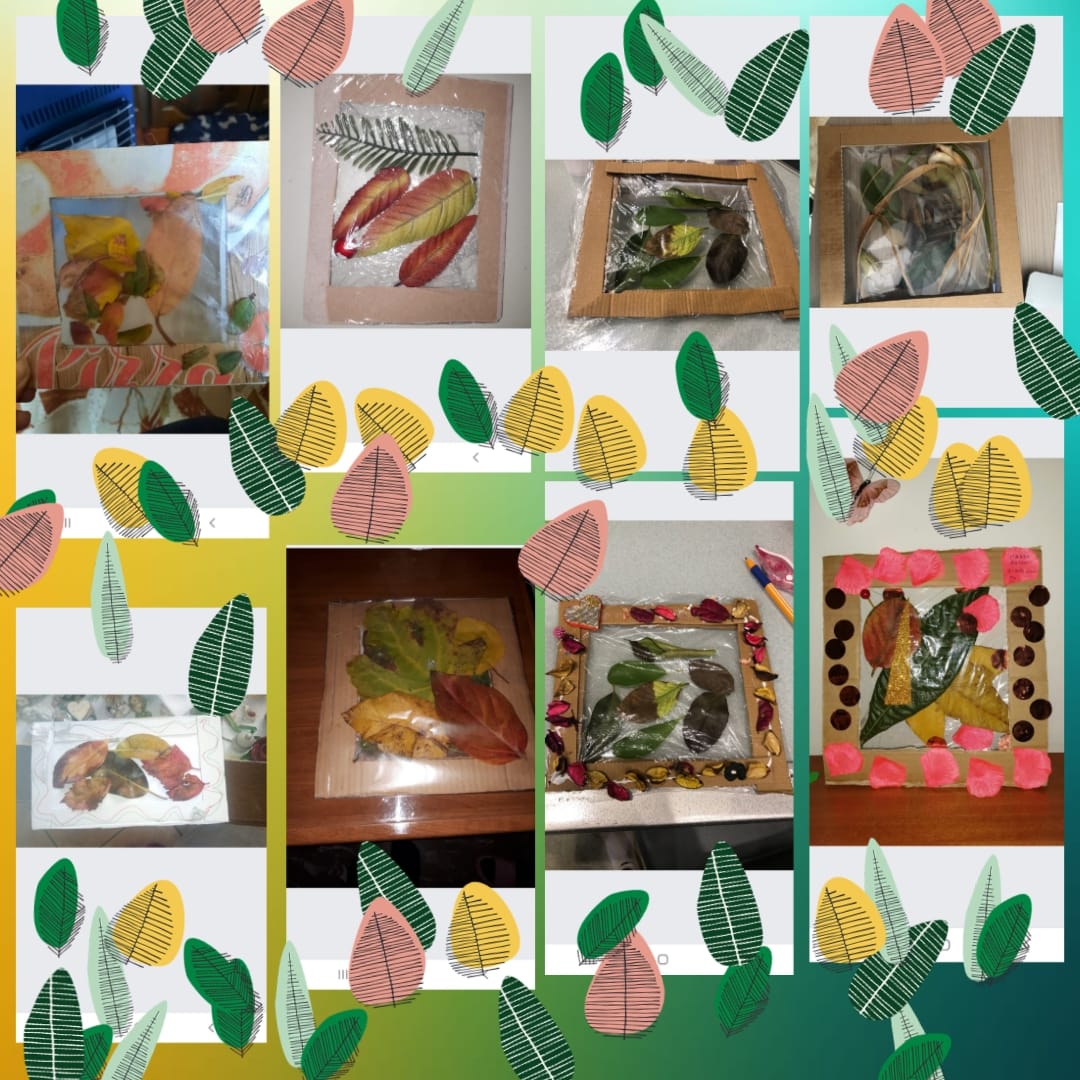 AutunnoClasse quinta B
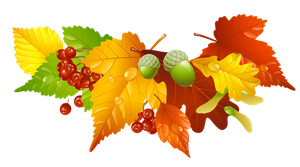 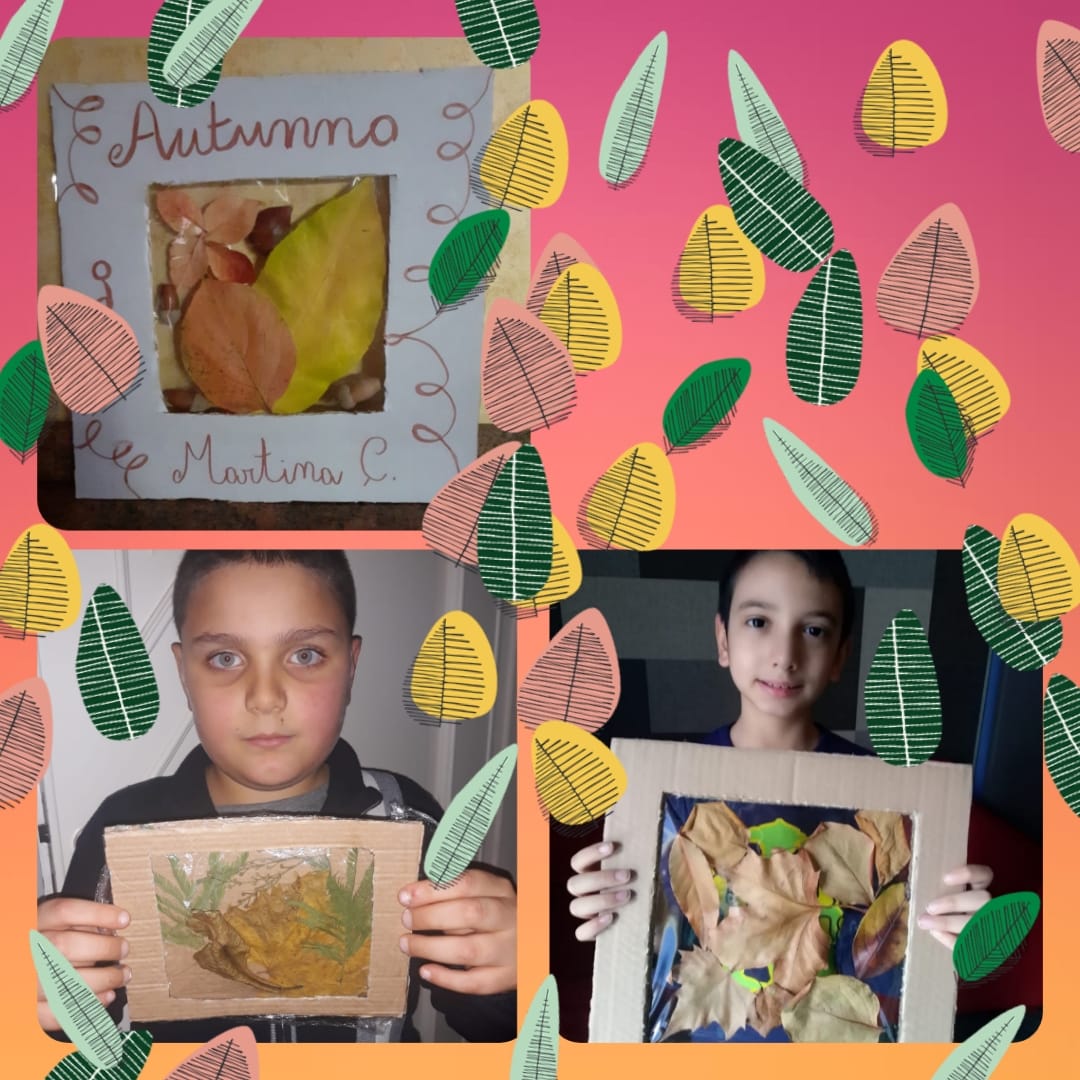 Autunnoclasse quarta
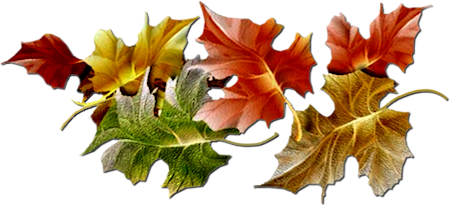 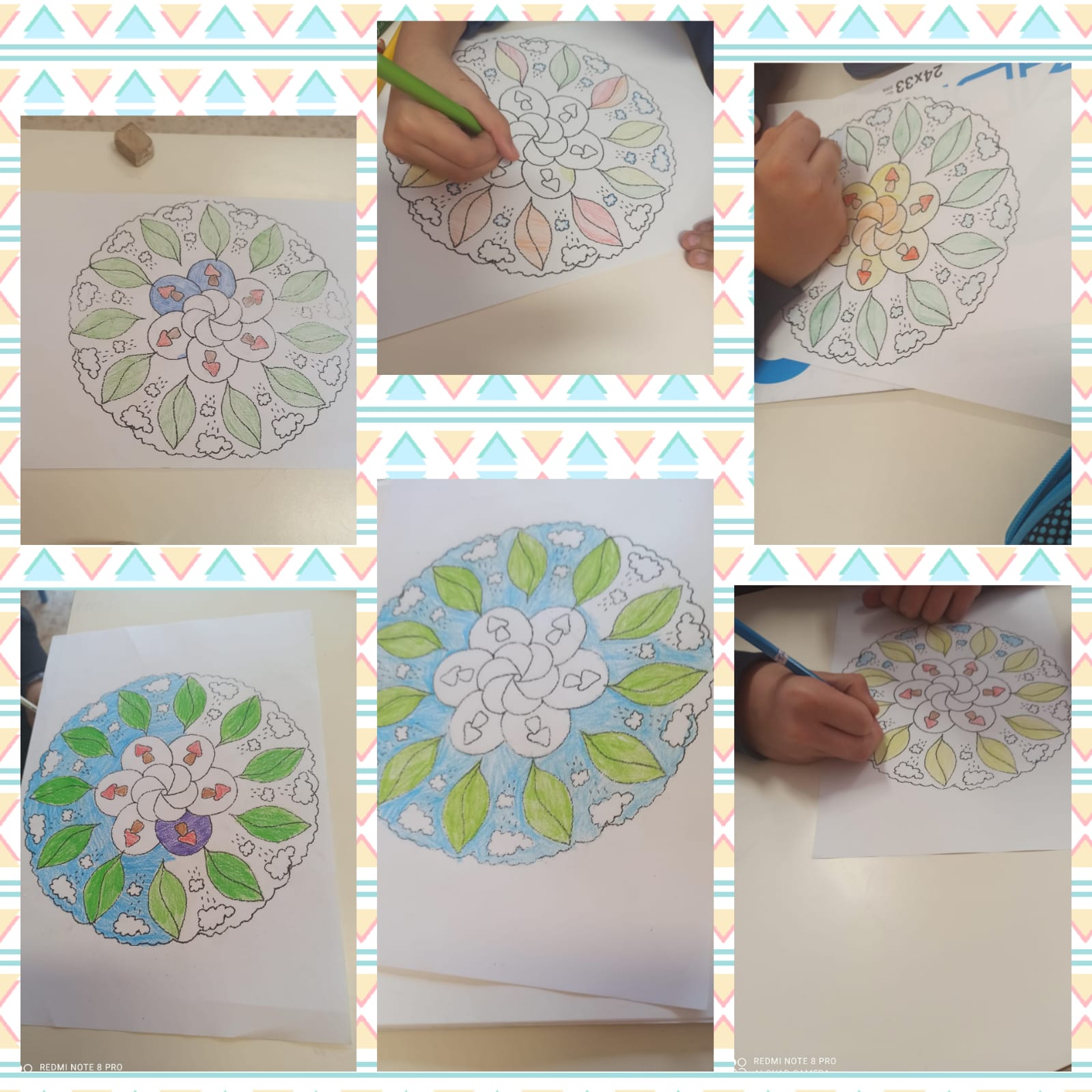 Decorazioni di Mandala con ascolto di musica rilassante  classe quinta A
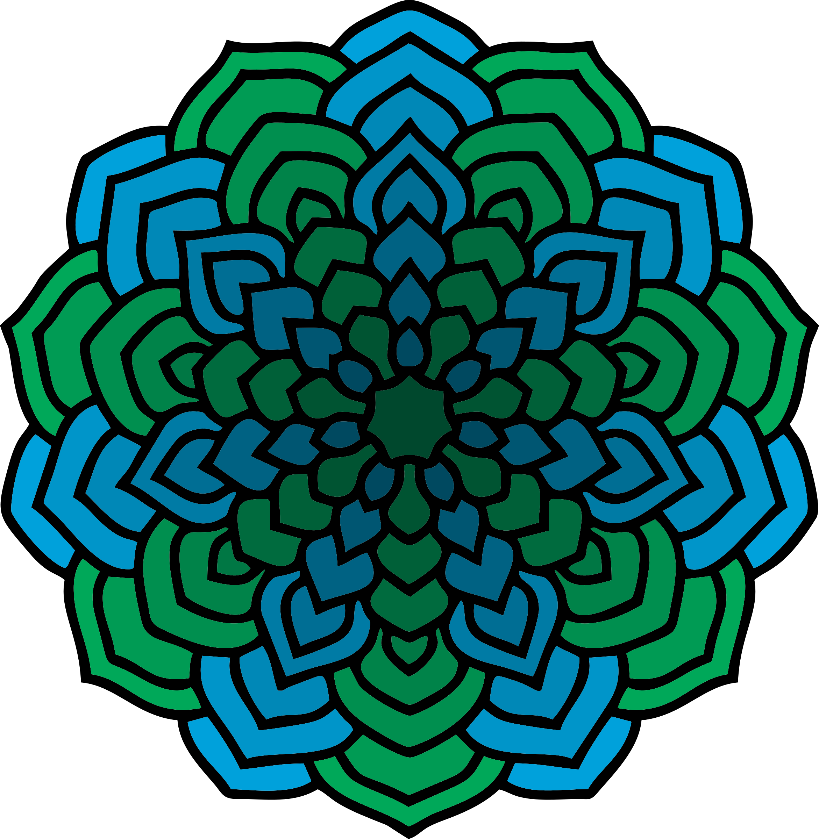 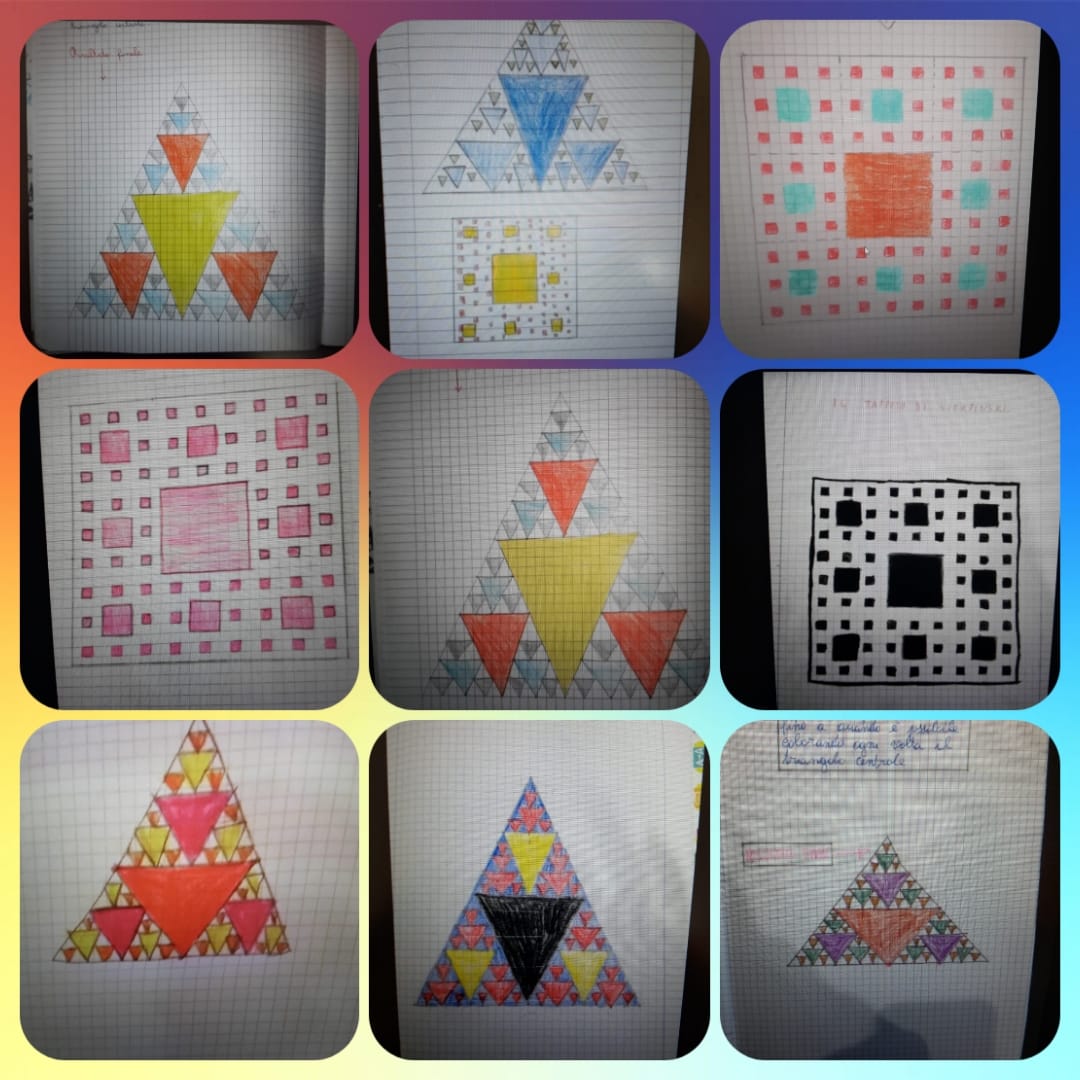 Laboratorio artistico-creativo classe quinta B
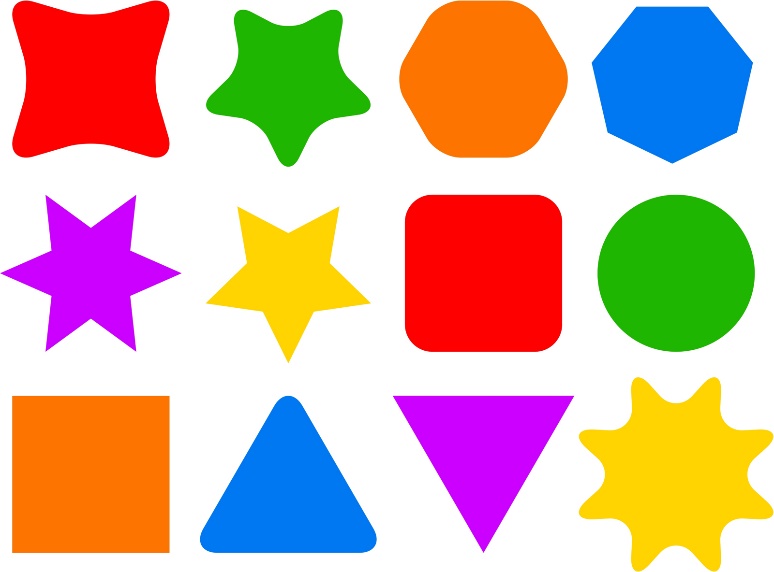 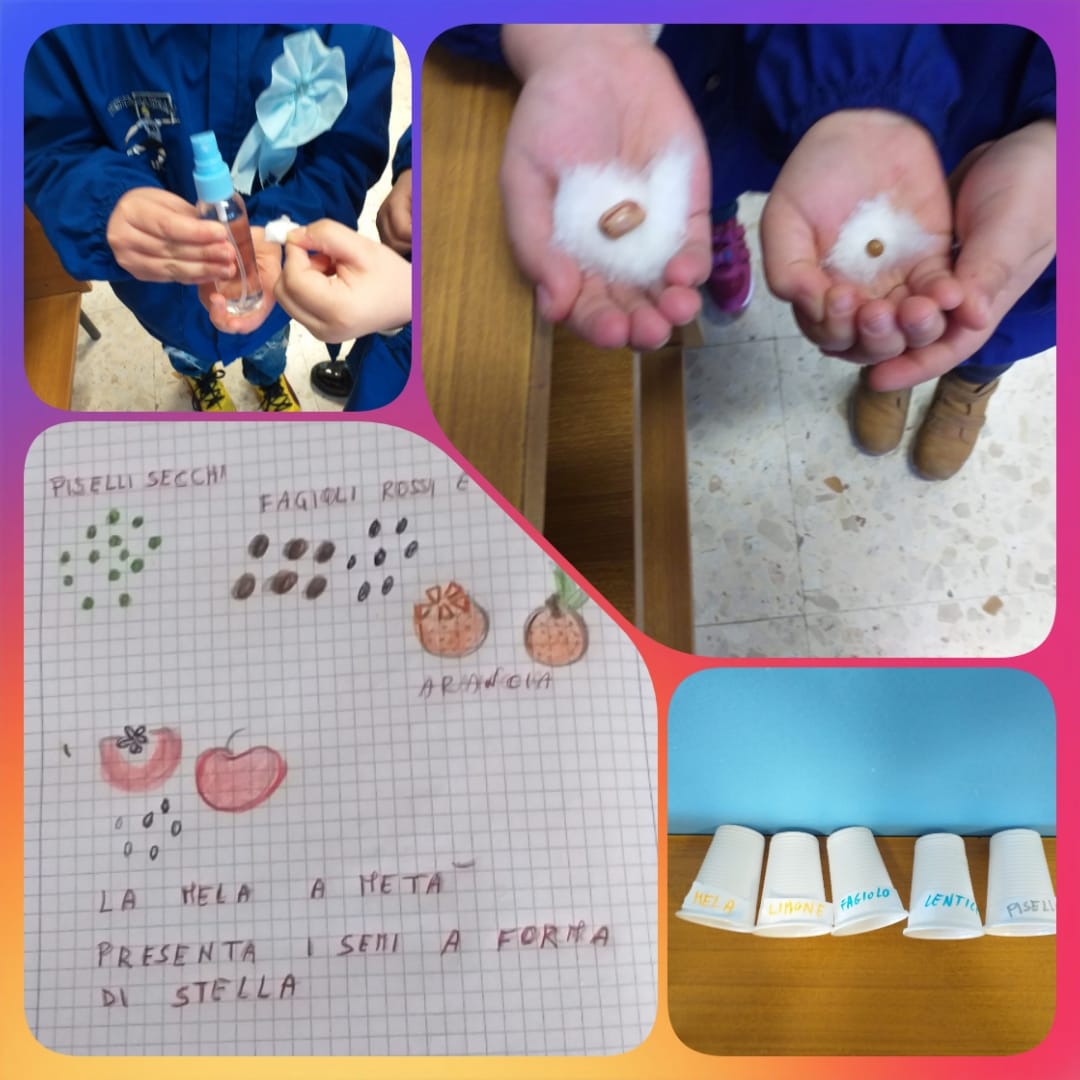 Lezione di scienzeclassi prime
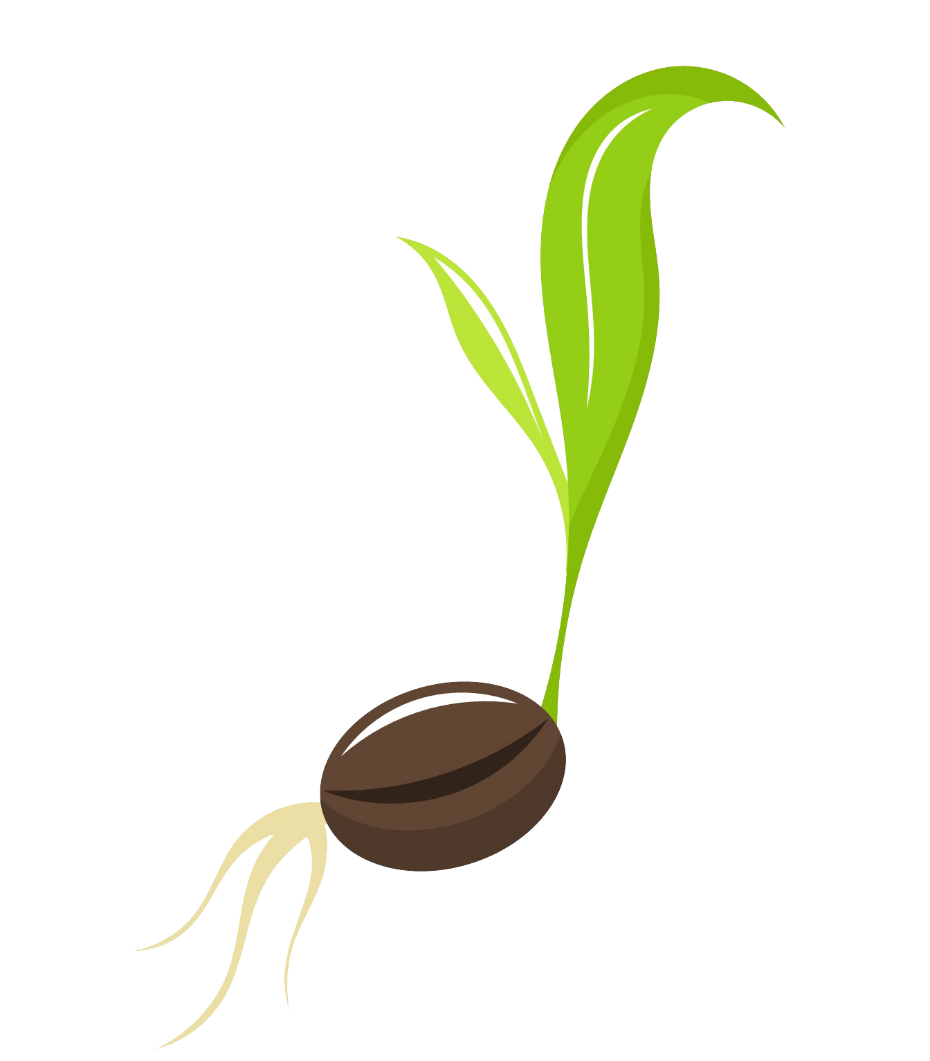 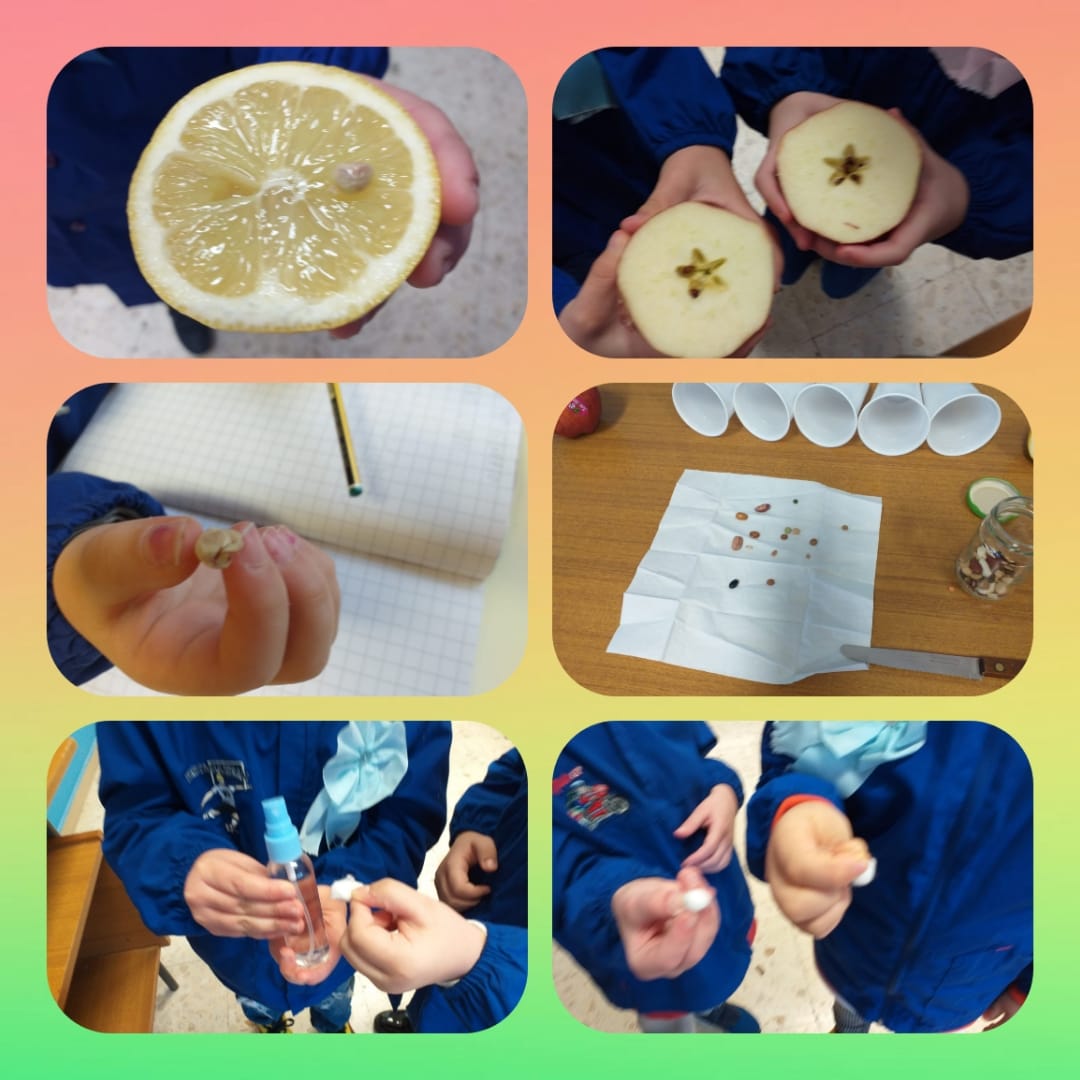 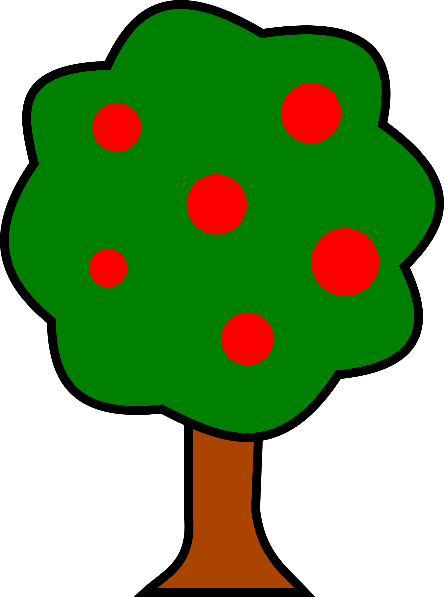 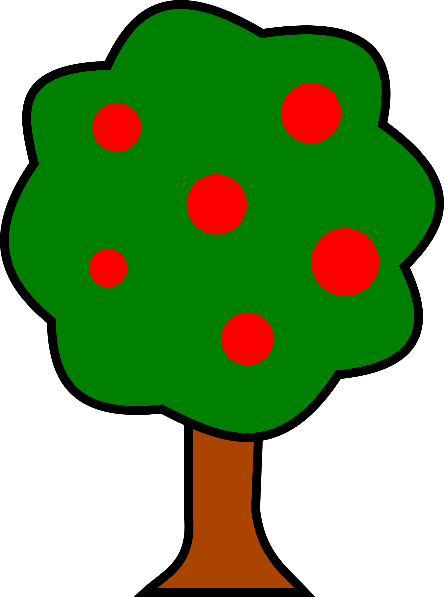 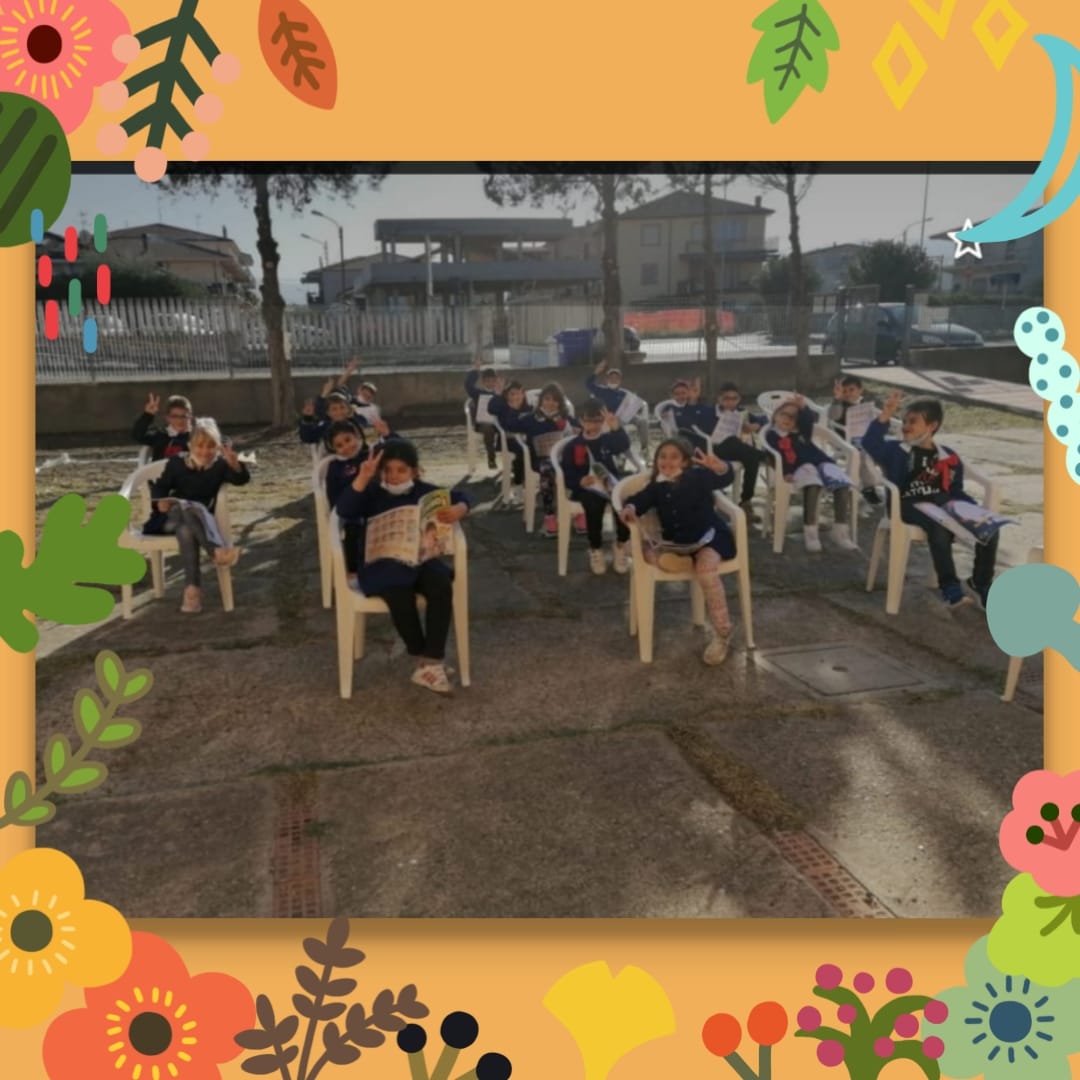 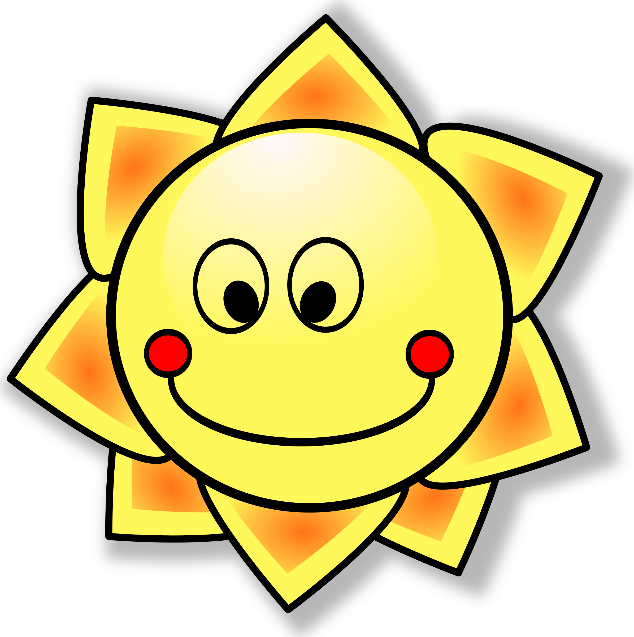 Lezione all’apertoclasse terza
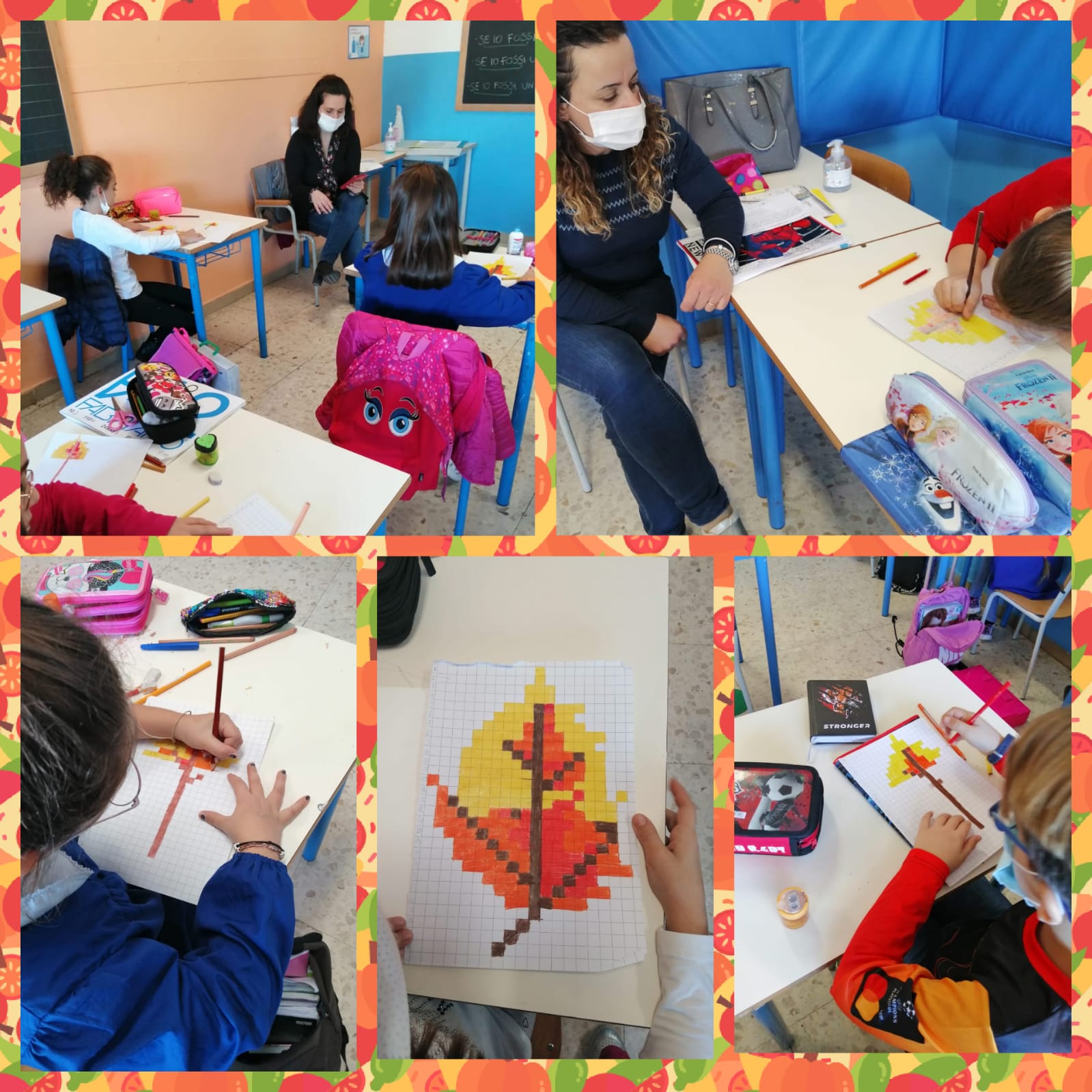 Laboratorio artistico-creativo (foglia autunnale in pixel art)  classe quinta B
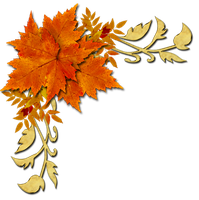 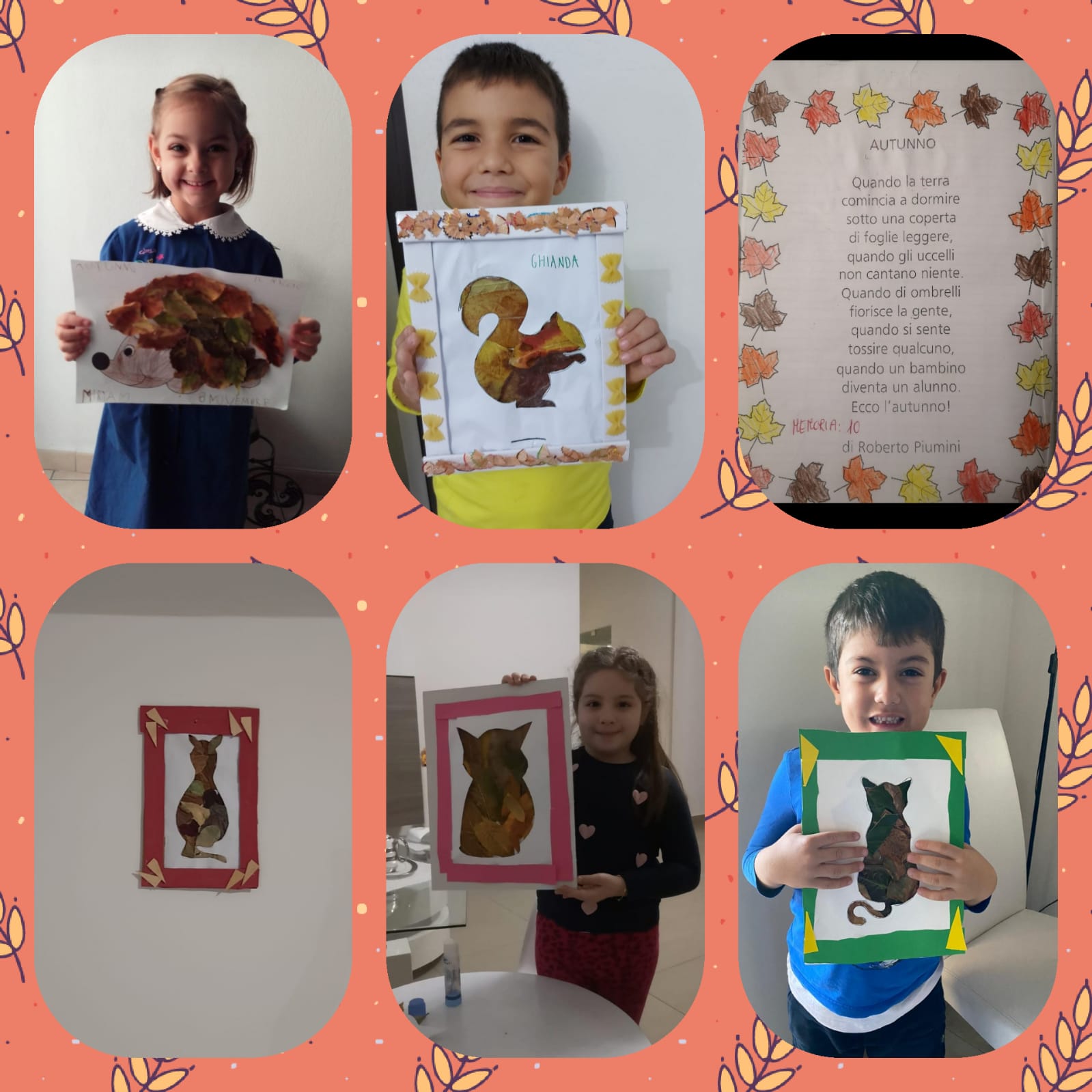 Autunno   classi prime
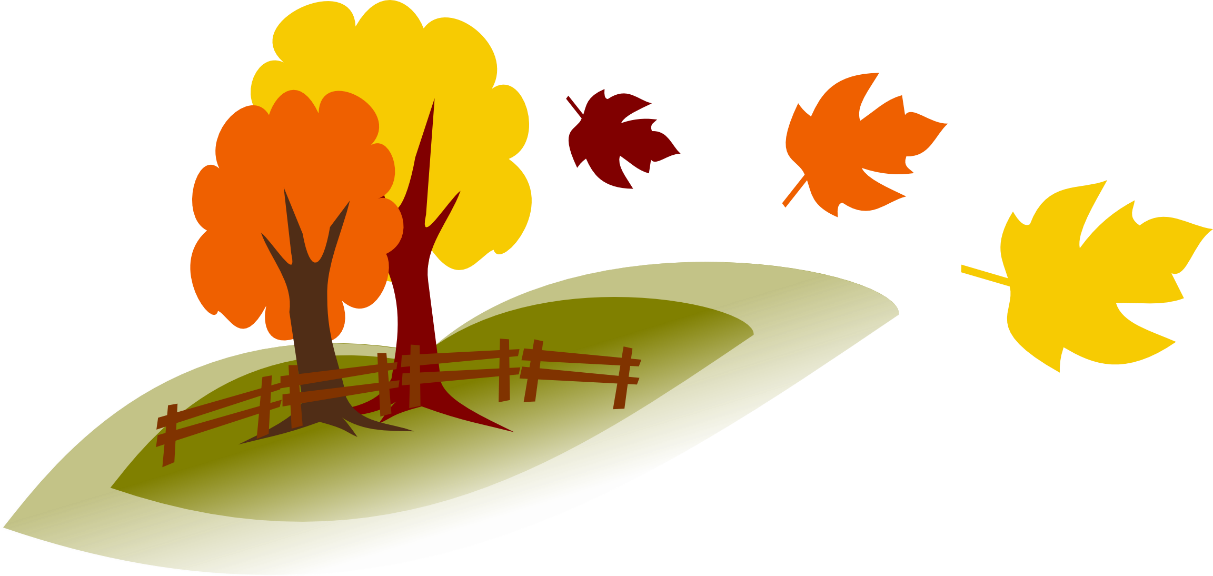 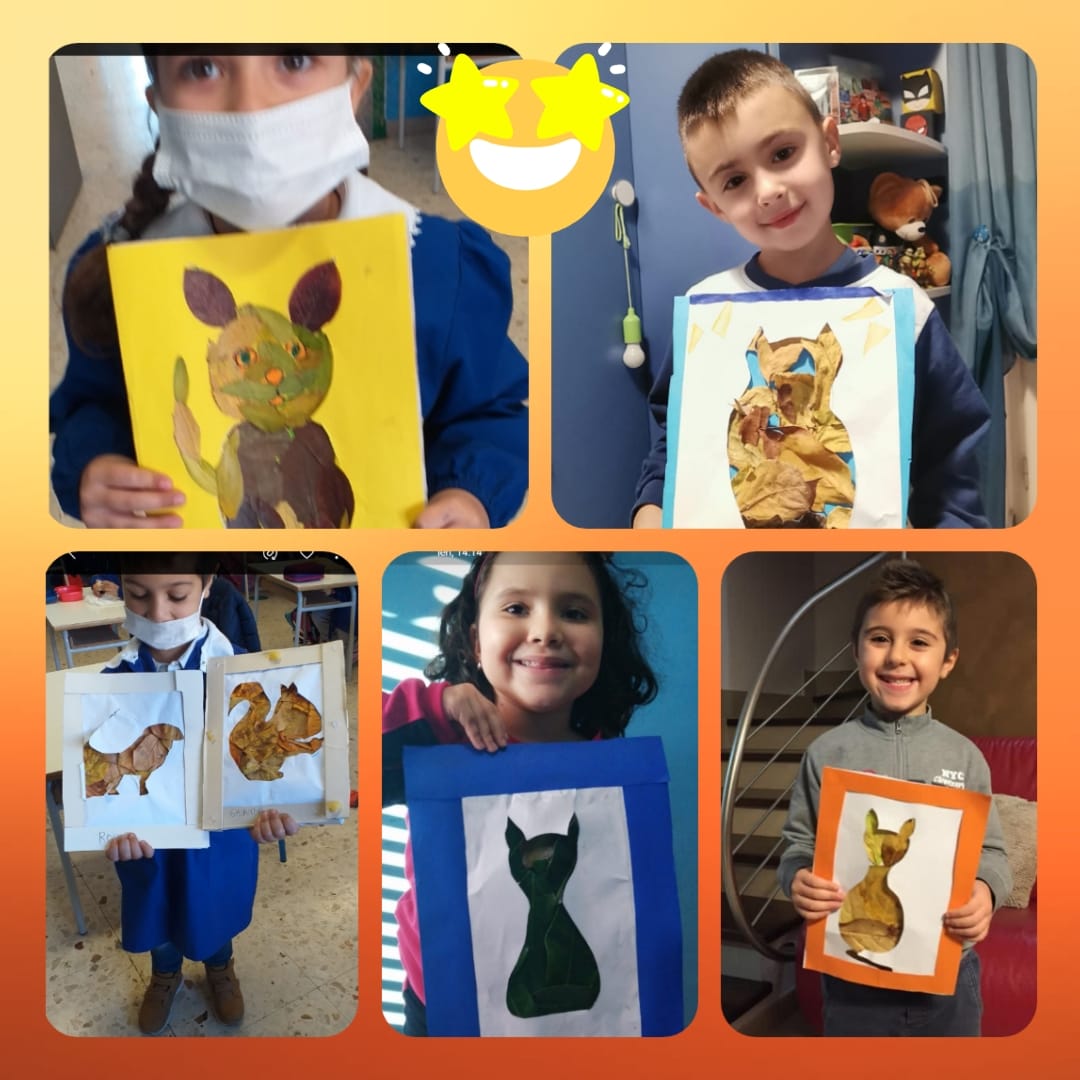 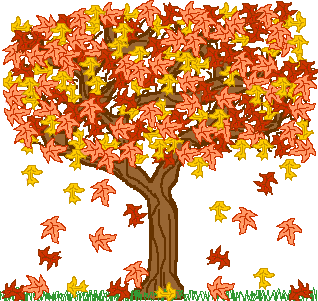 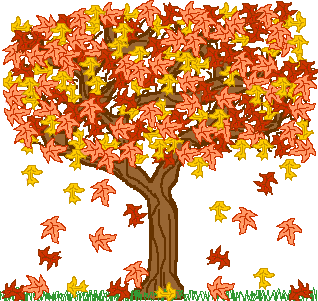 Didattica Digitale Integrata dal 16 novembre al 17 gennaio
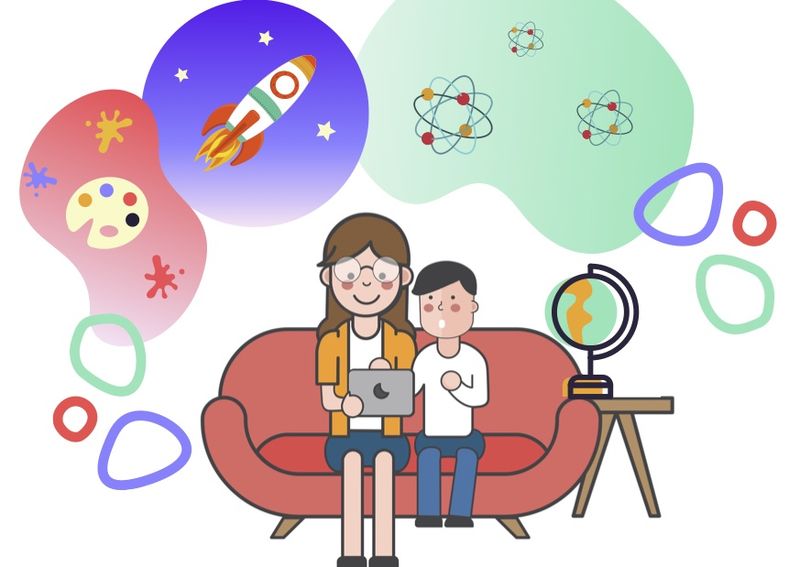 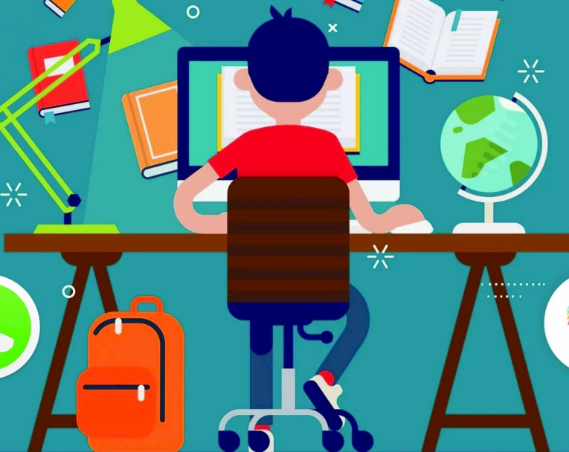 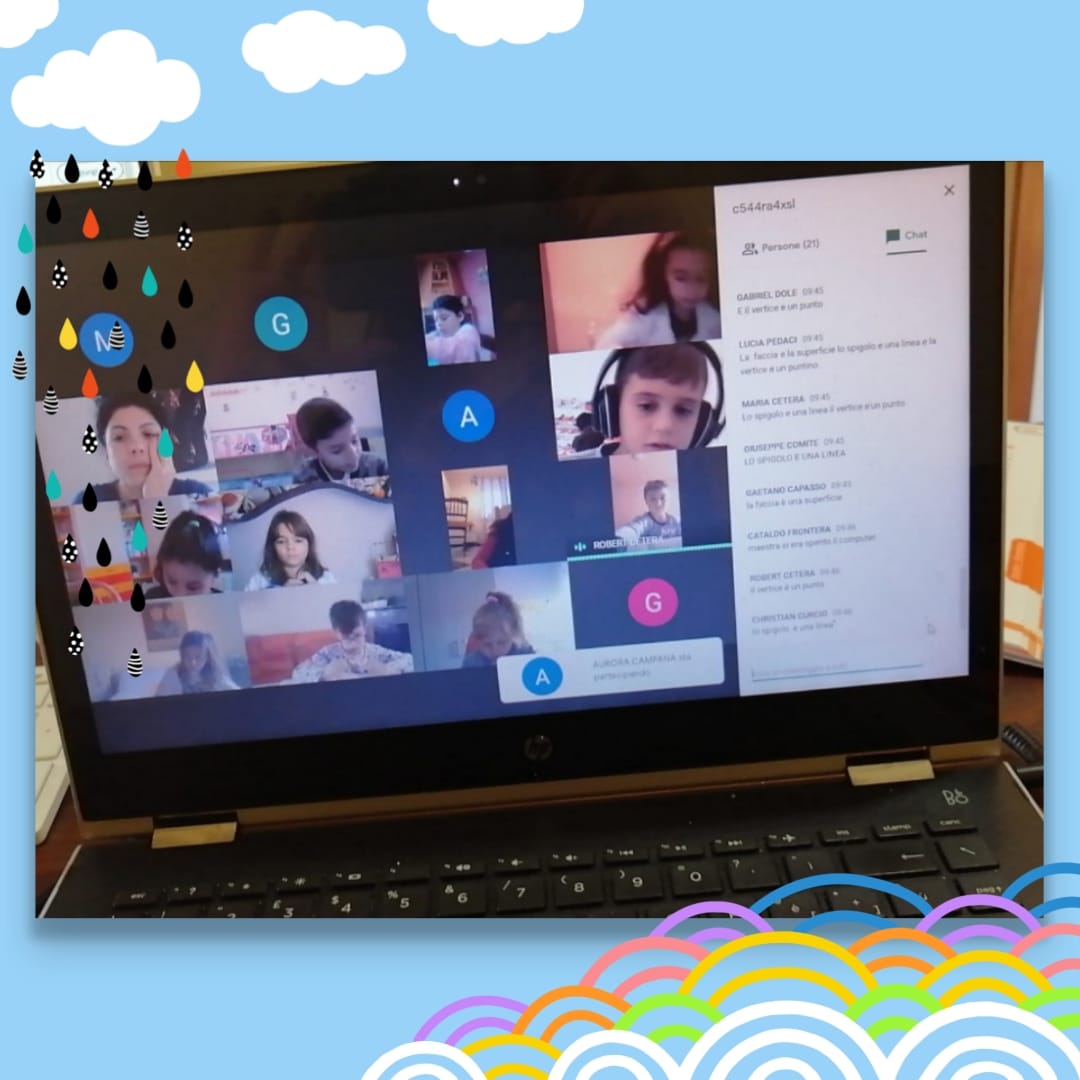 Videolezioniclasse terza
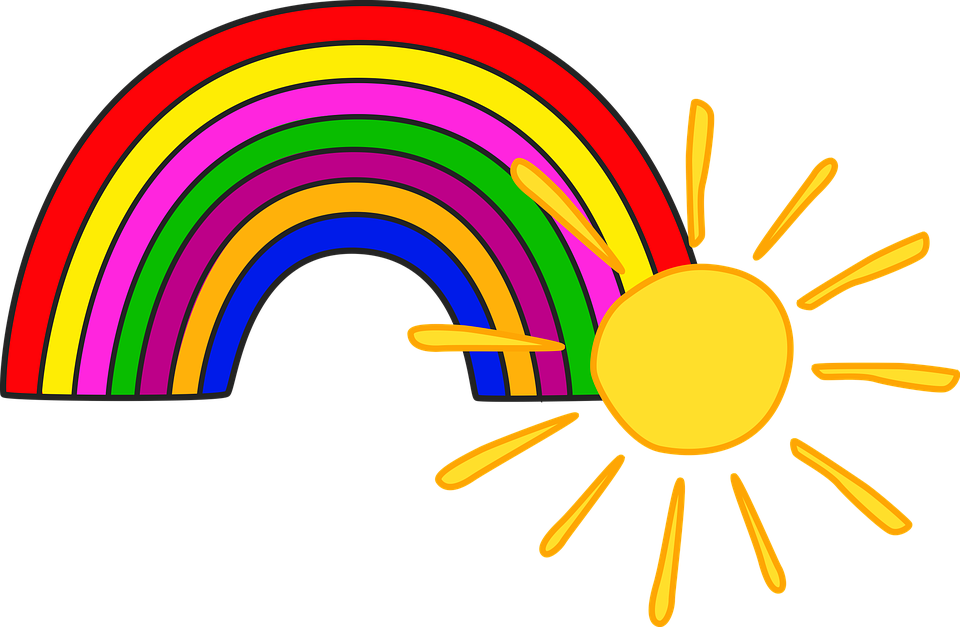 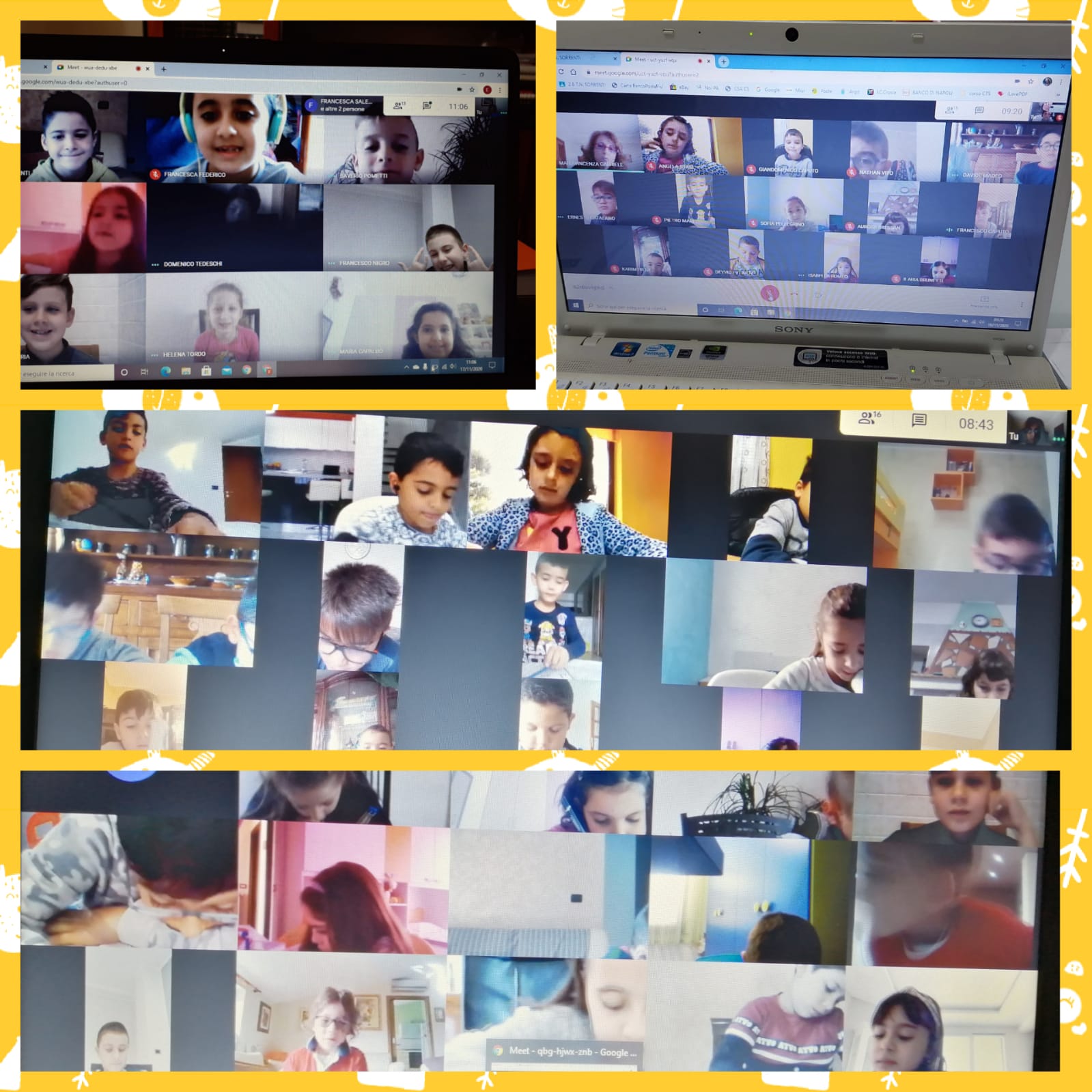 Videolezioni Classi seconde
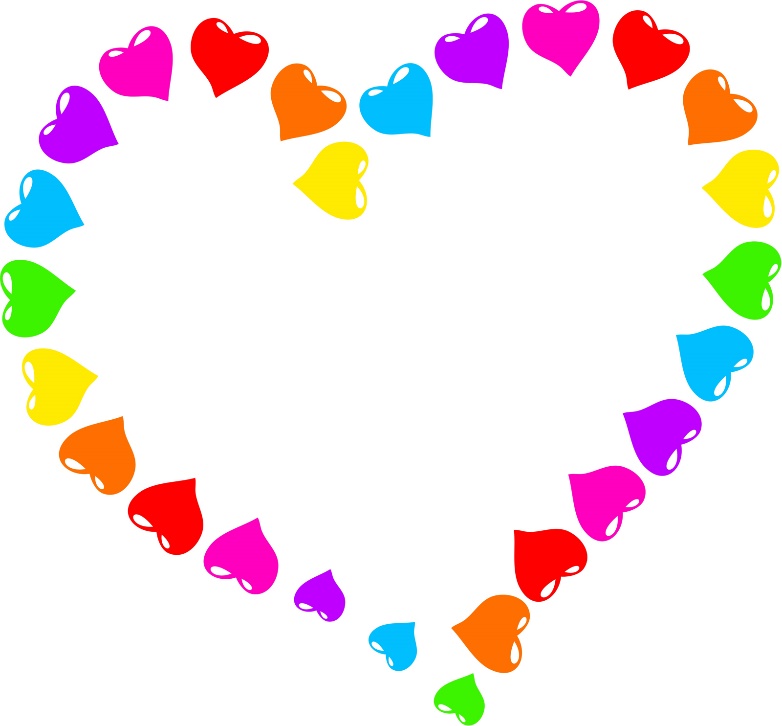 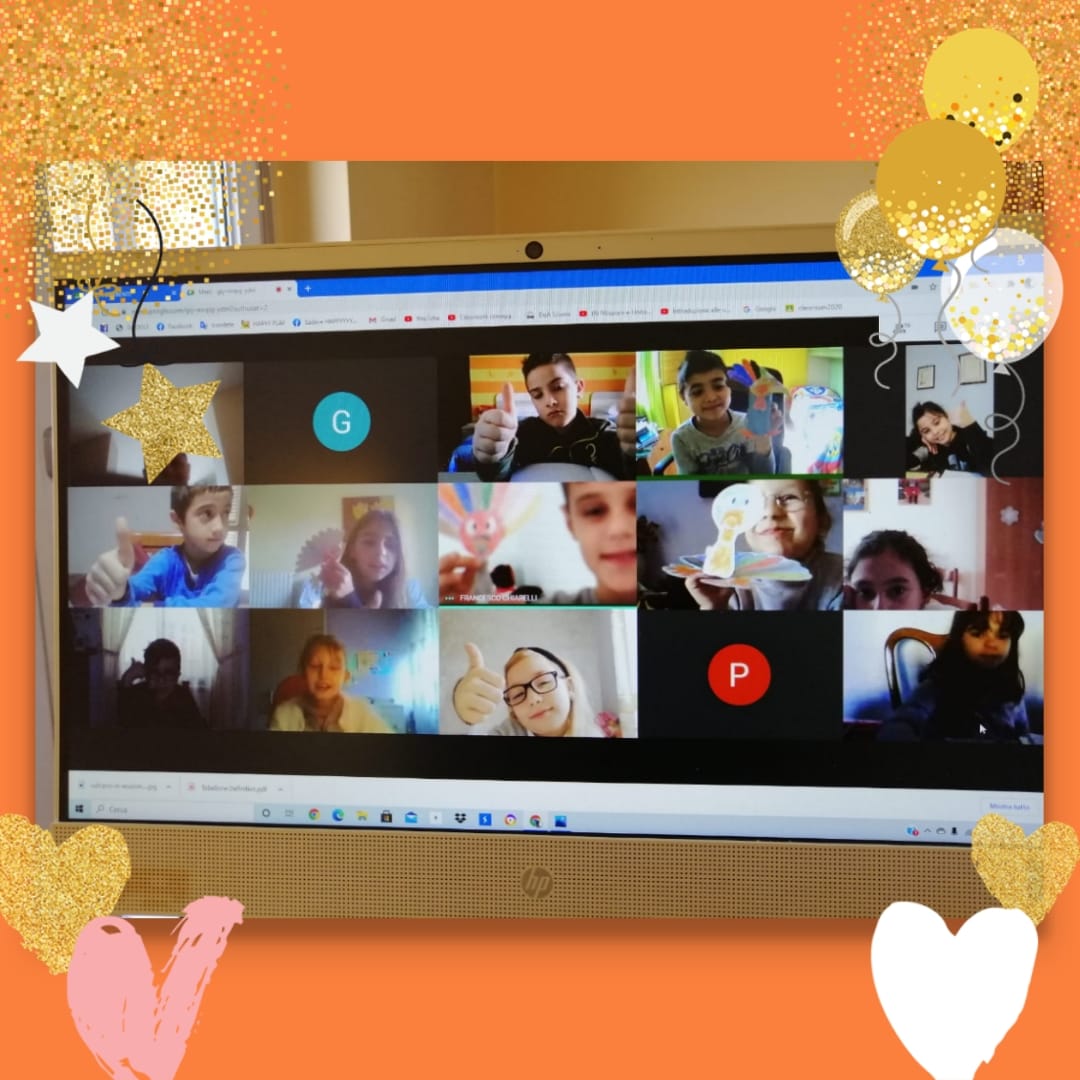 Festa del ringraziamentoclasse terza
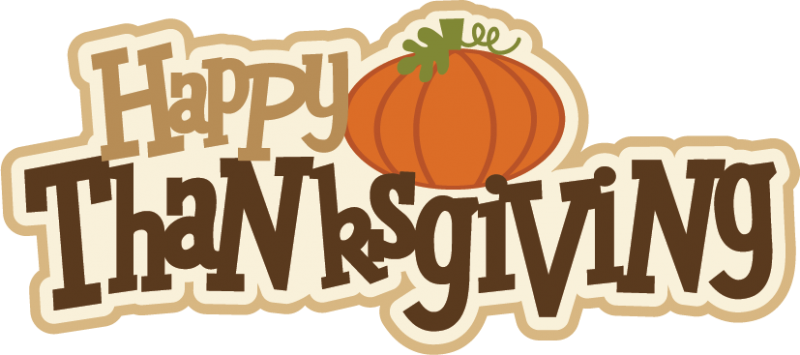 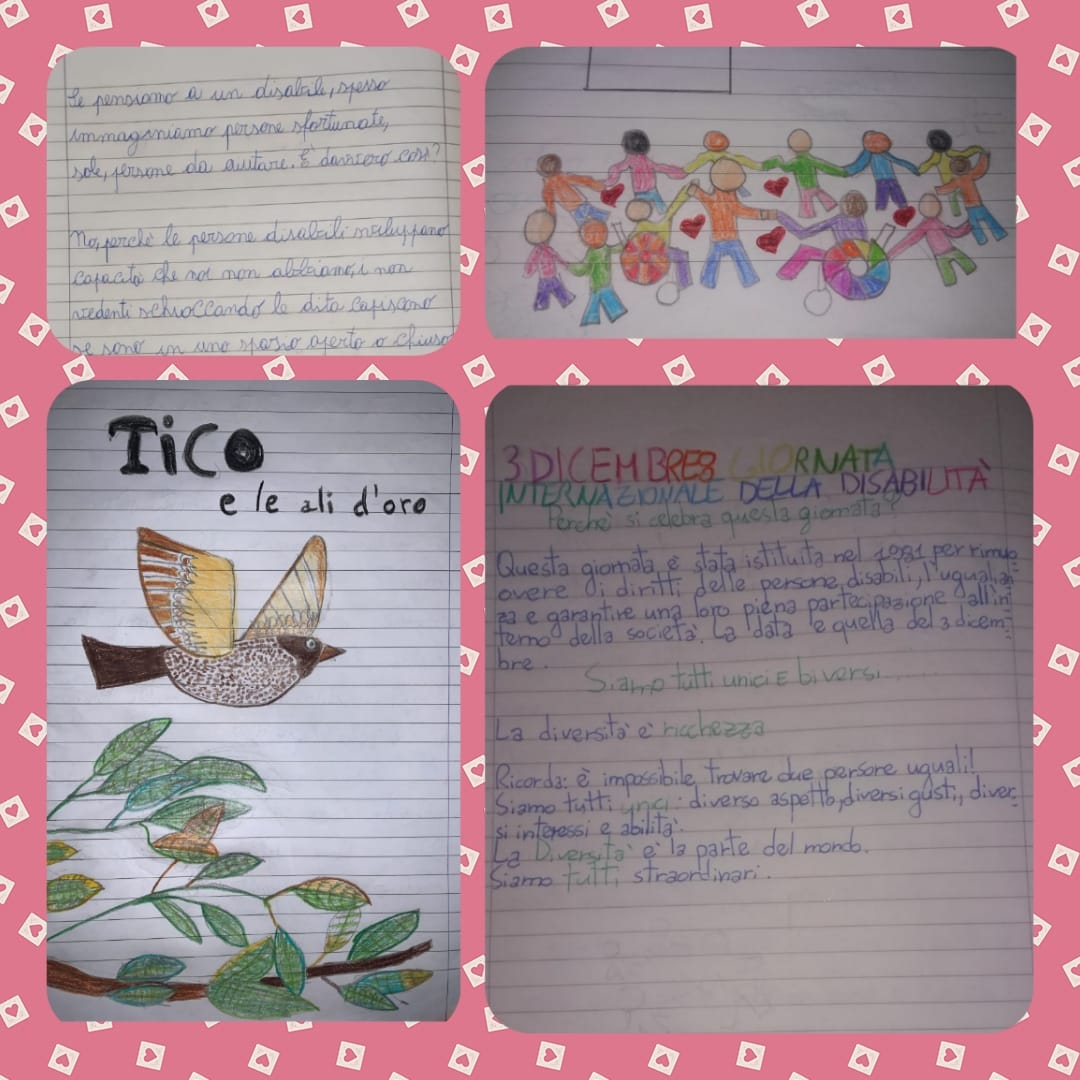 Giornata mondiale della disabilità«Le mie abilità sono più forti della mia disabilità!»  classe quinta A
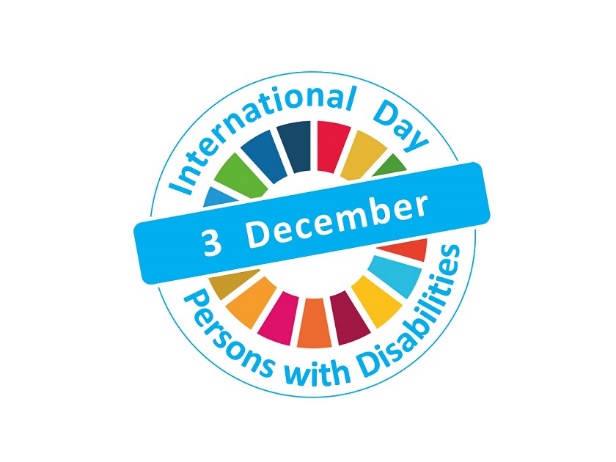 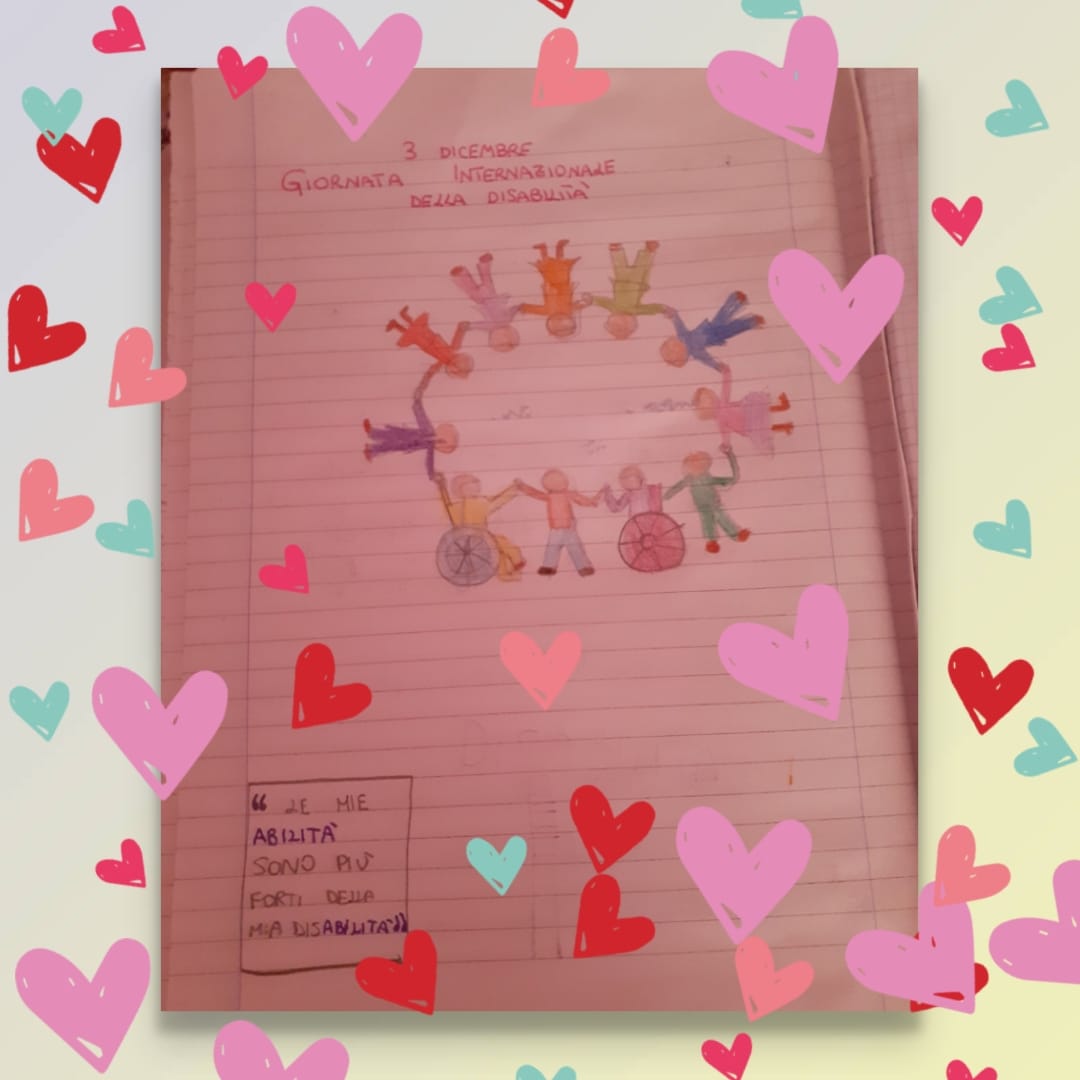 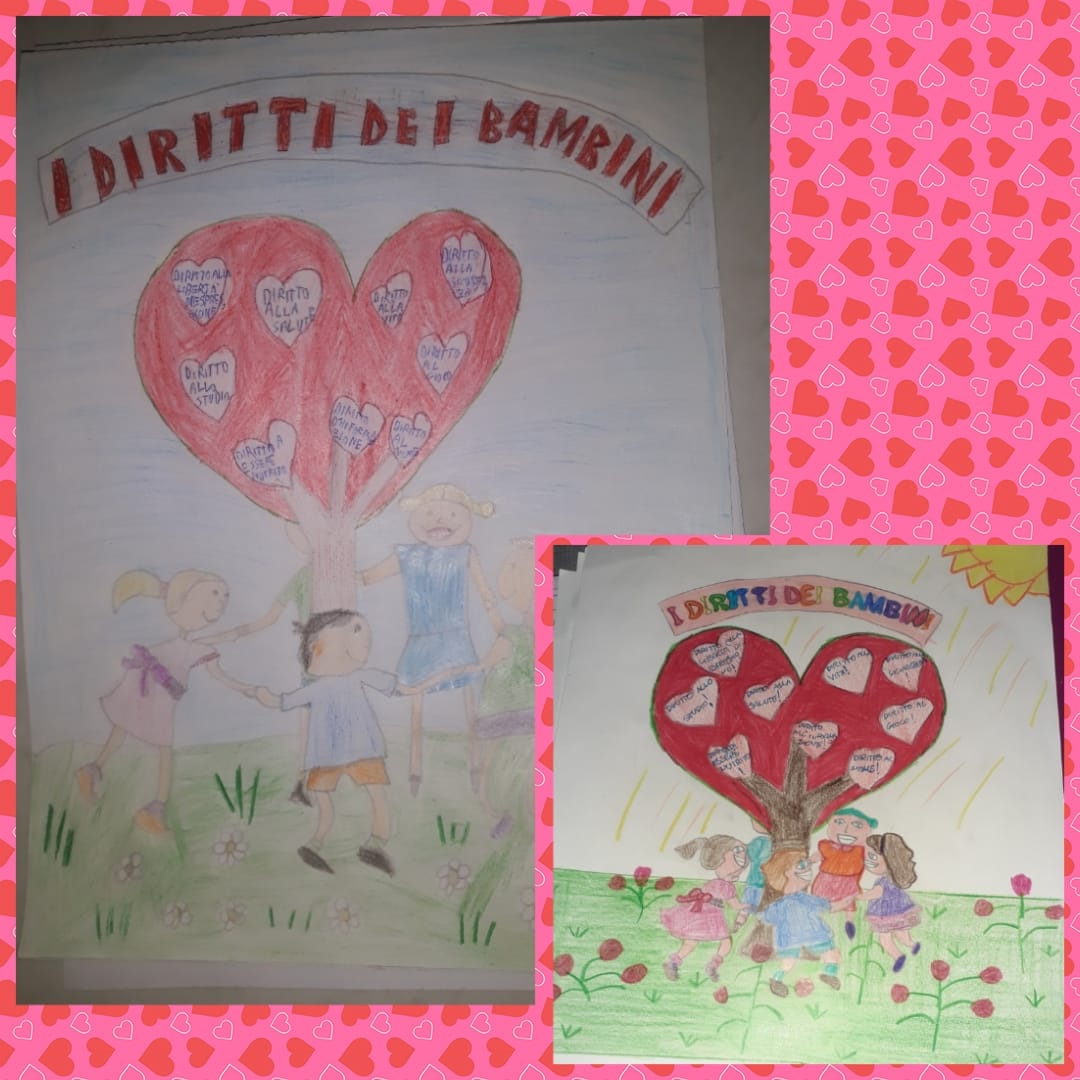 I diritti dei bambiniclasse quinta A
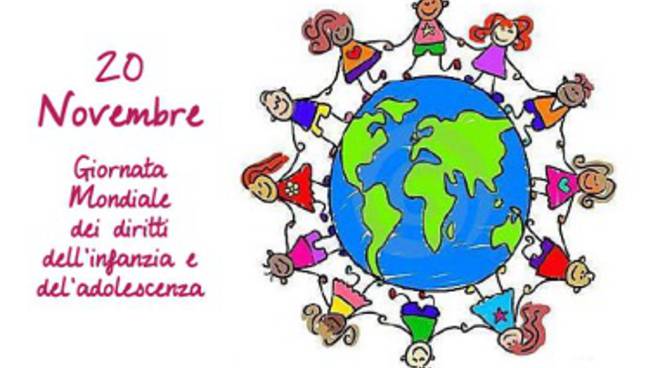 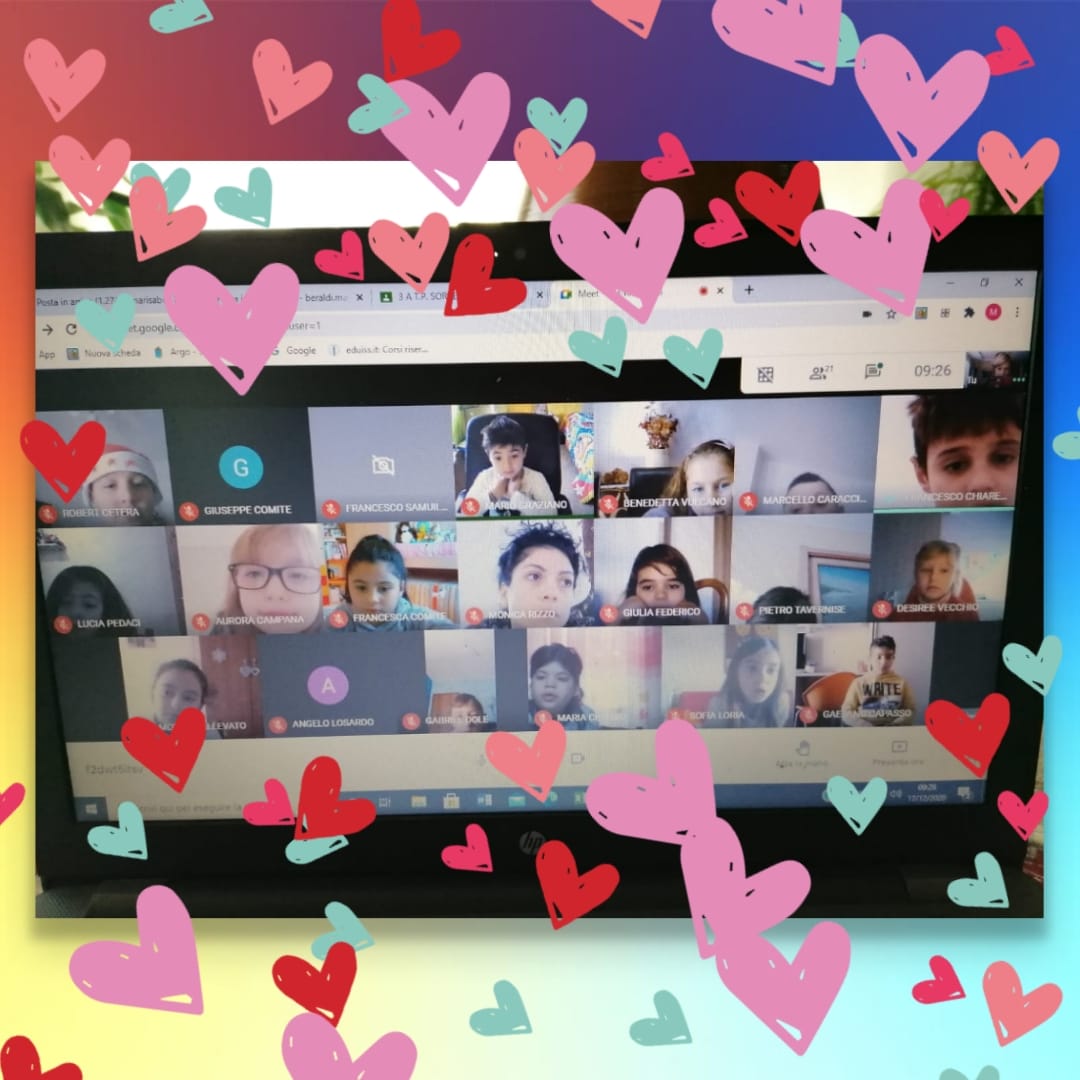 Videolezioni classe terza
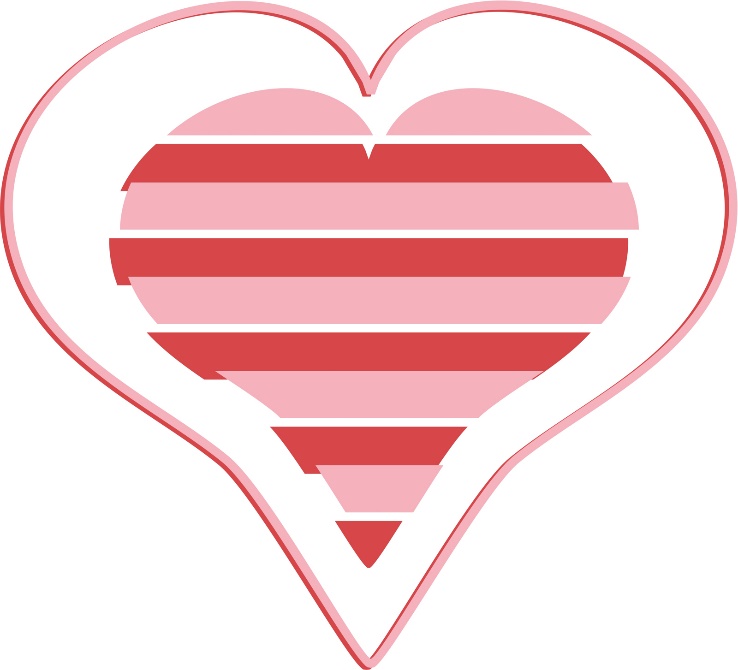 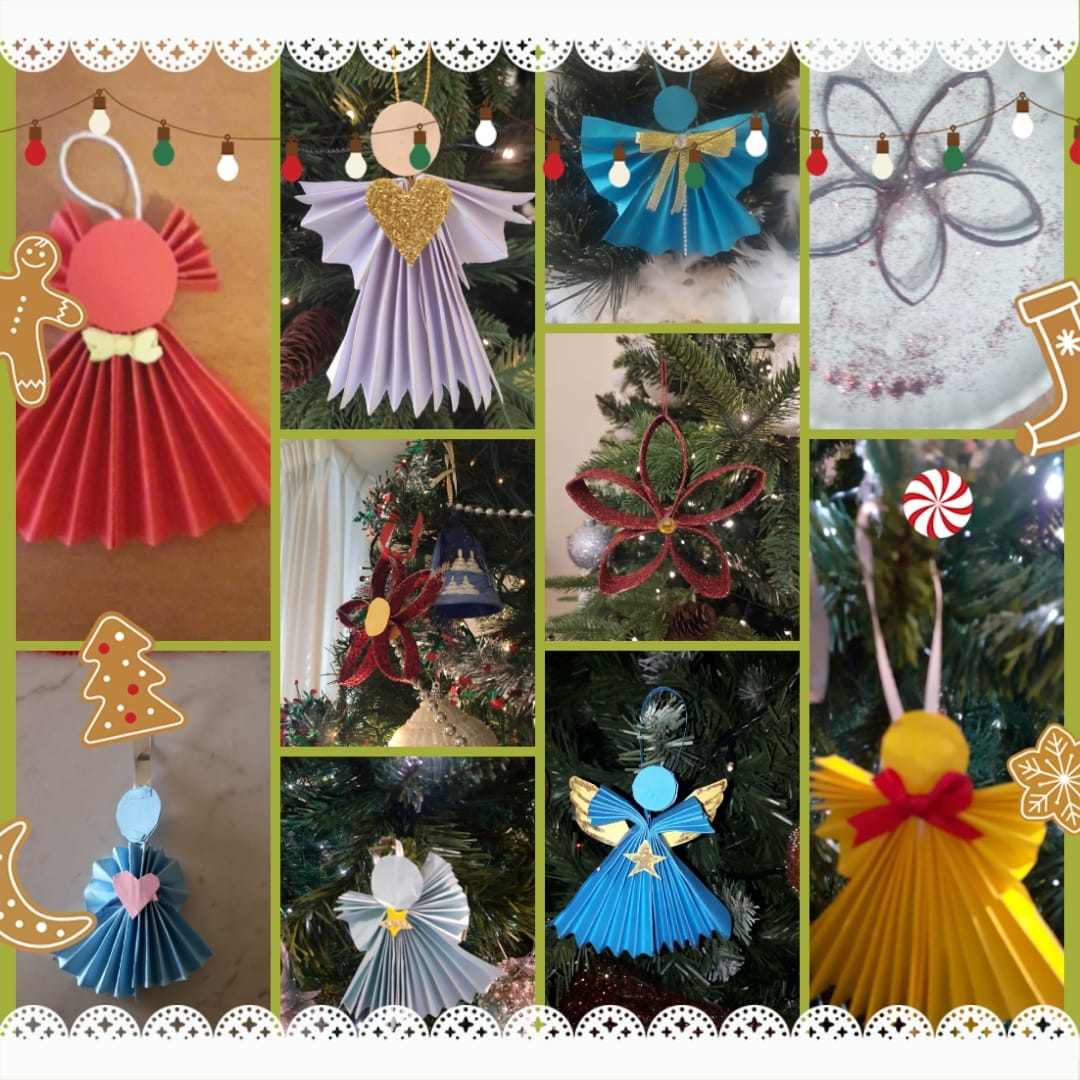 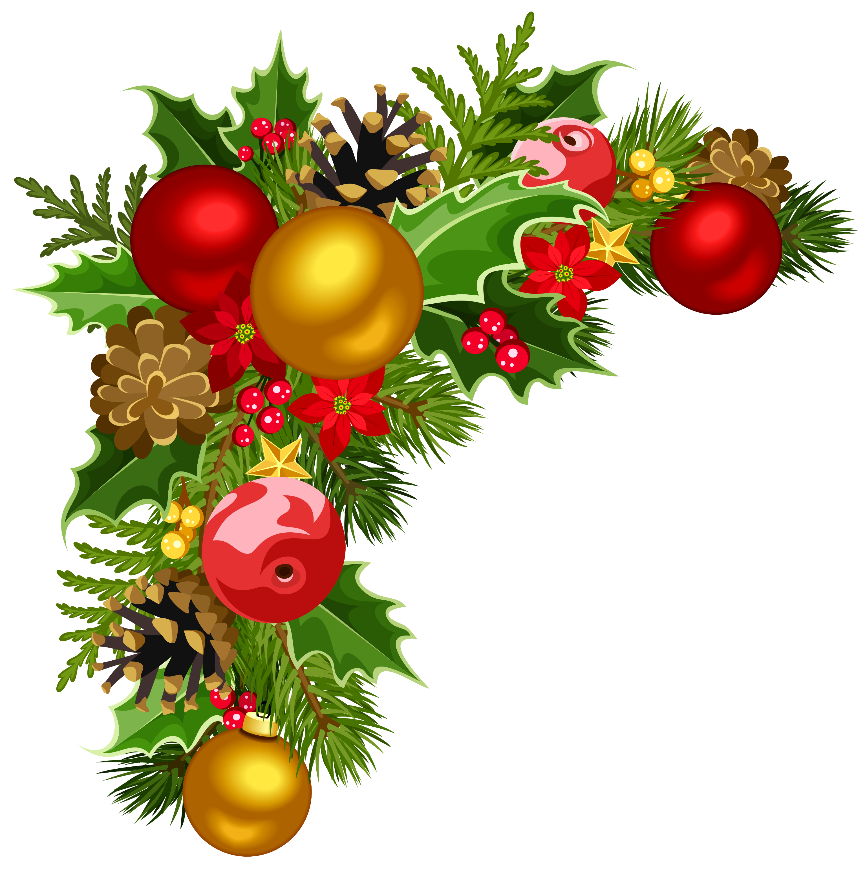 NataleClasse quinta A
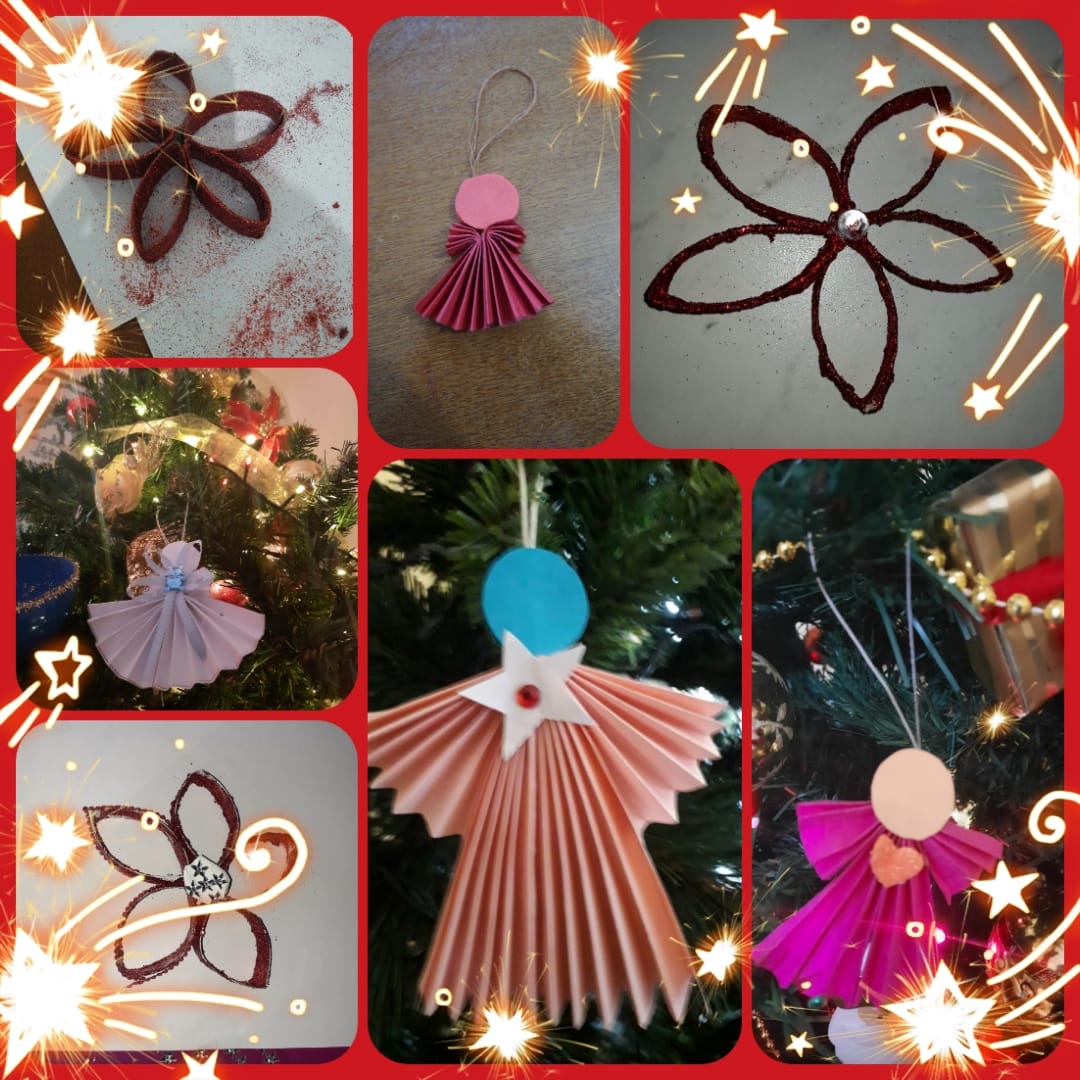 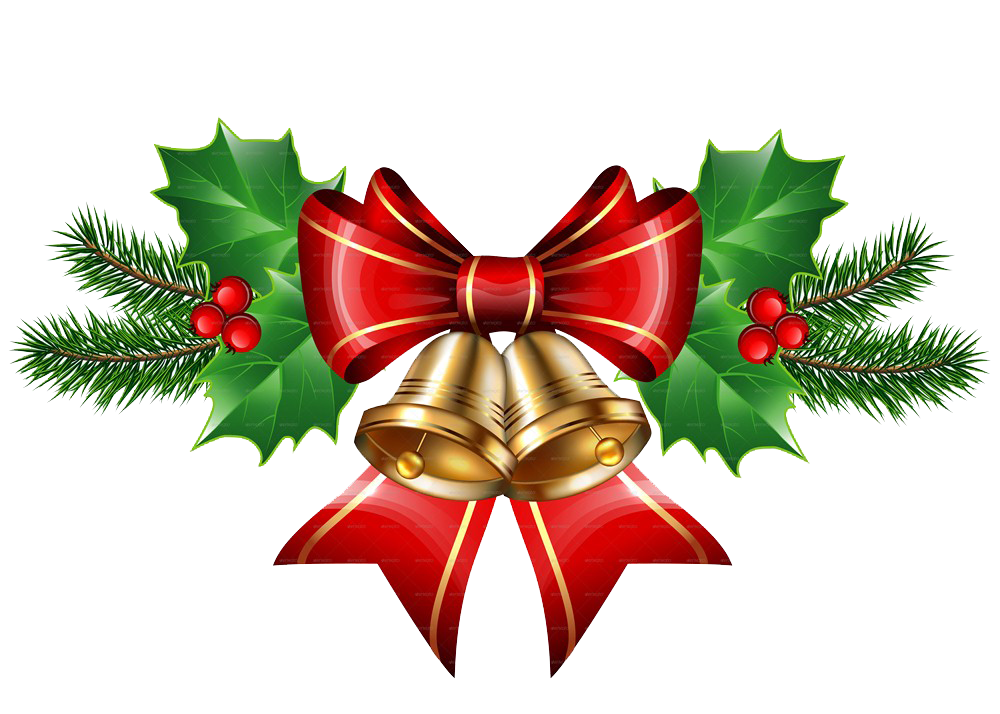 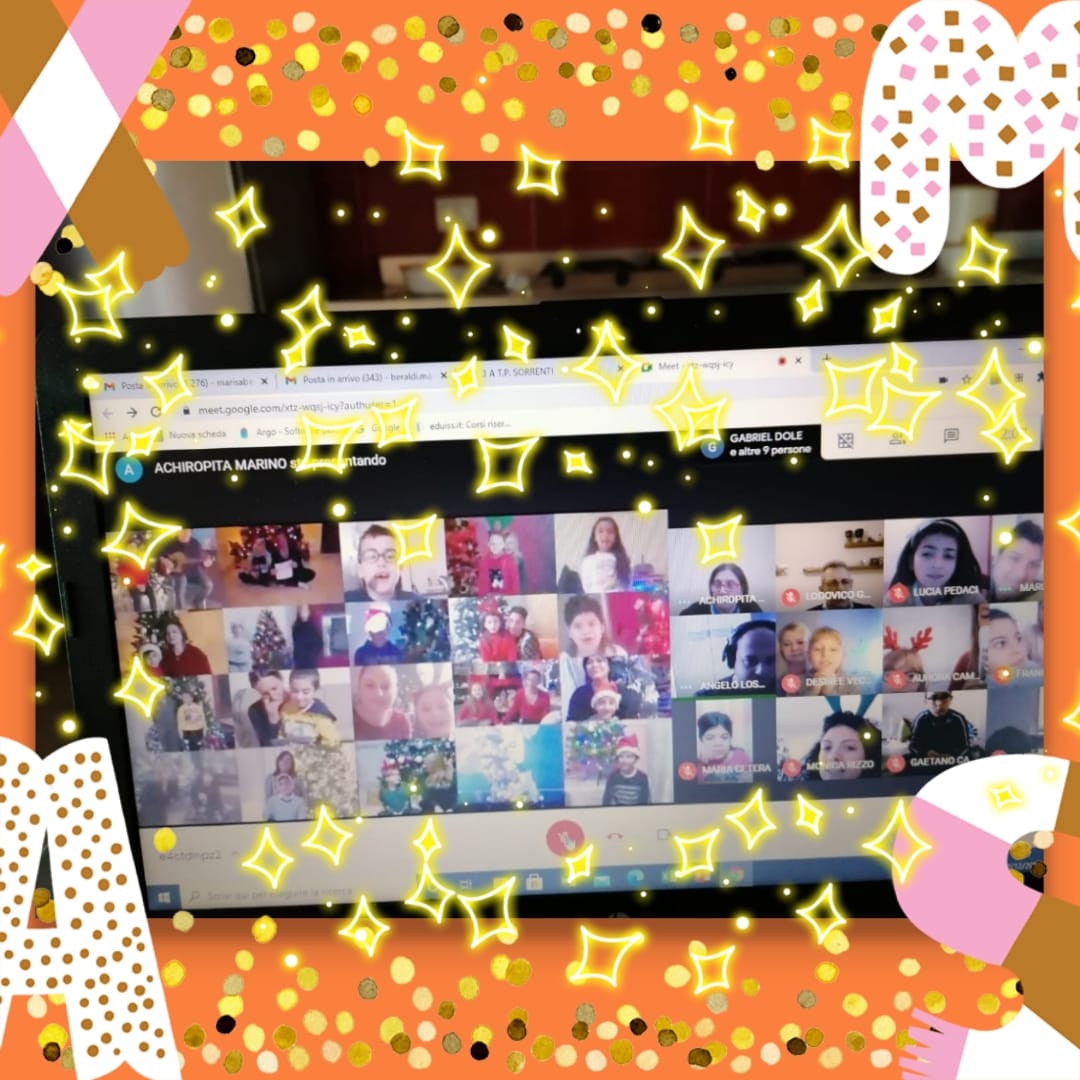 Auguri di Nataleclasse terza
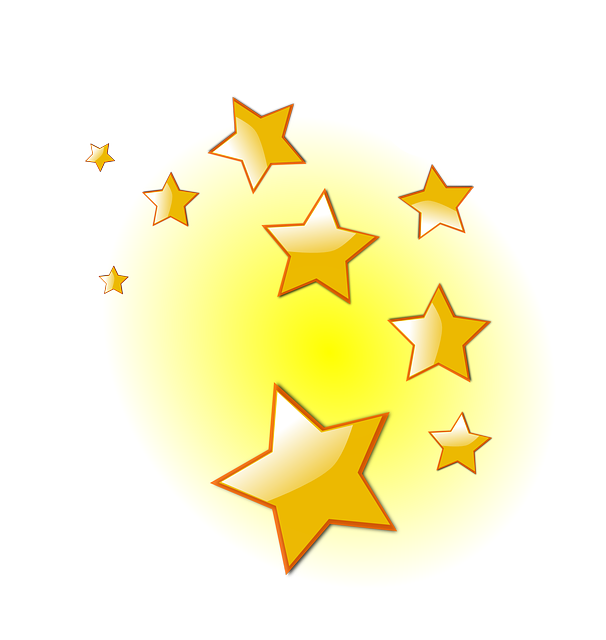 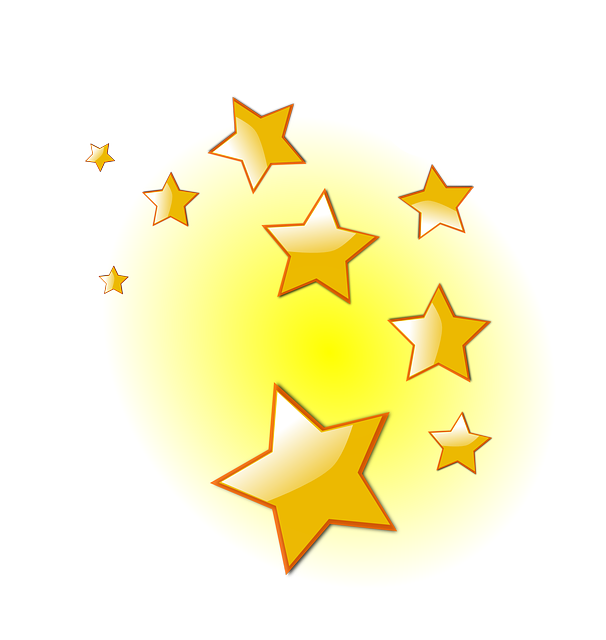 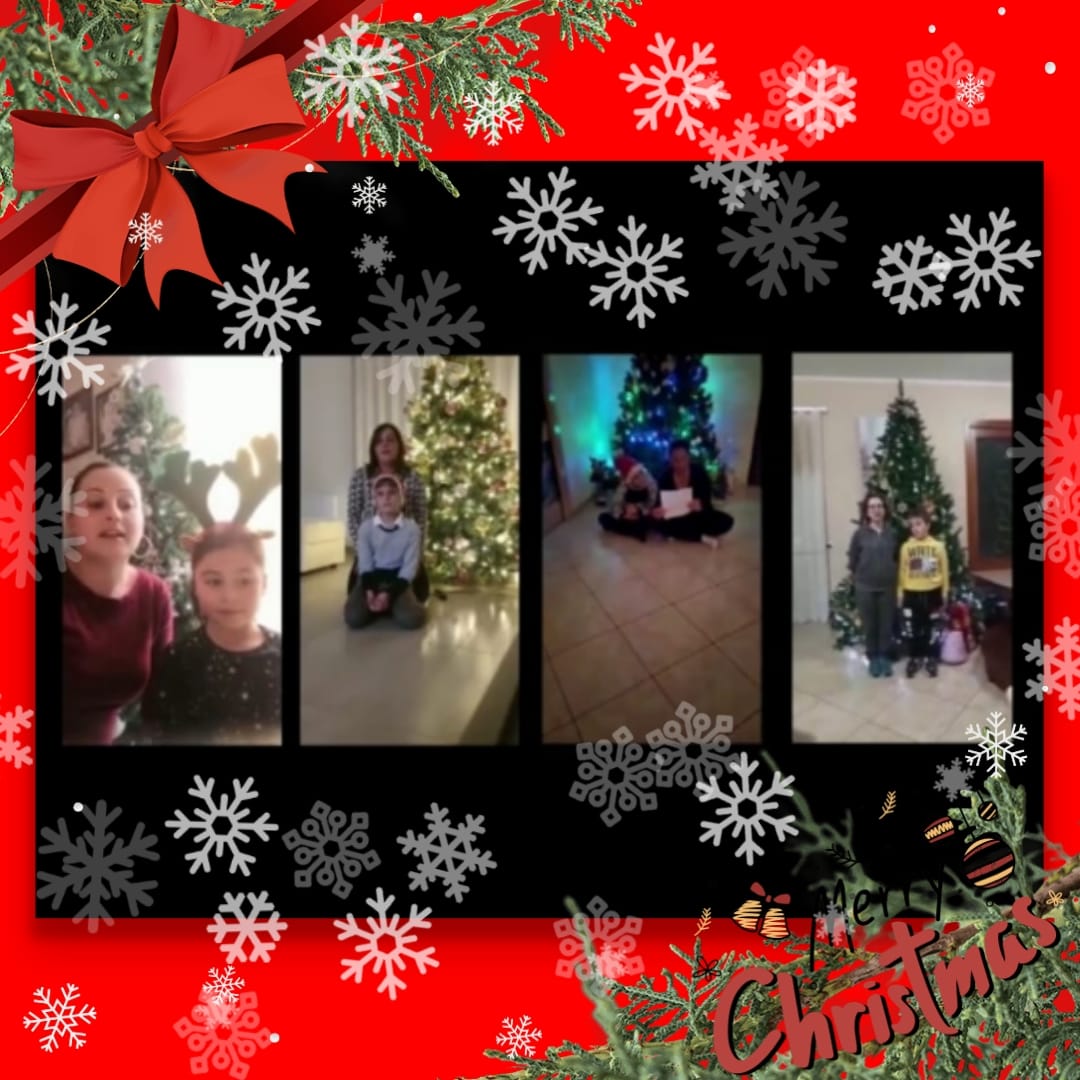 Canto  di Natale con i genitoriclasse terza
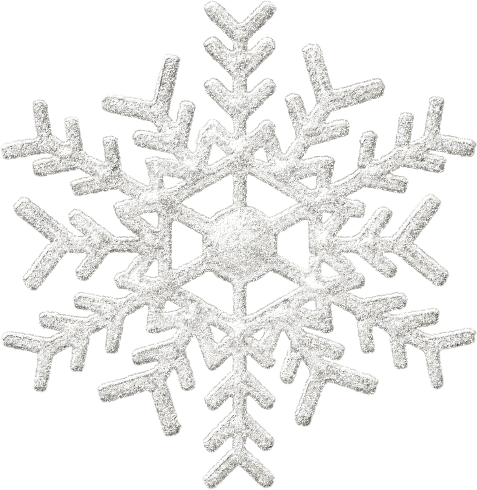 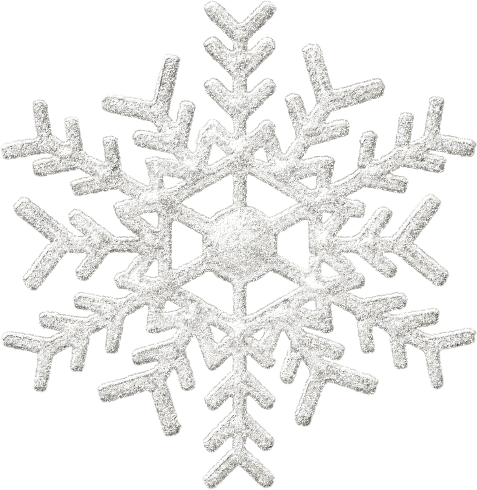 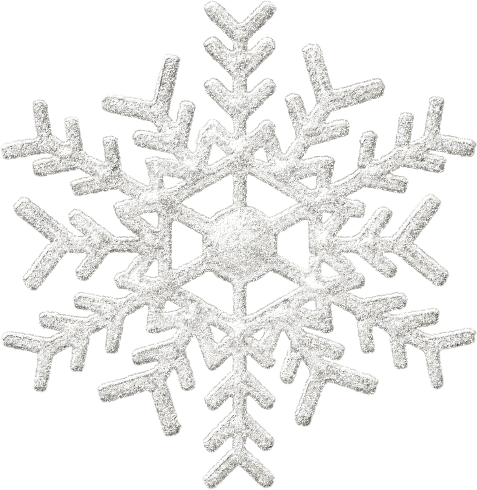 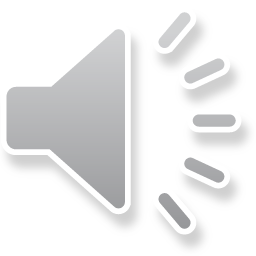 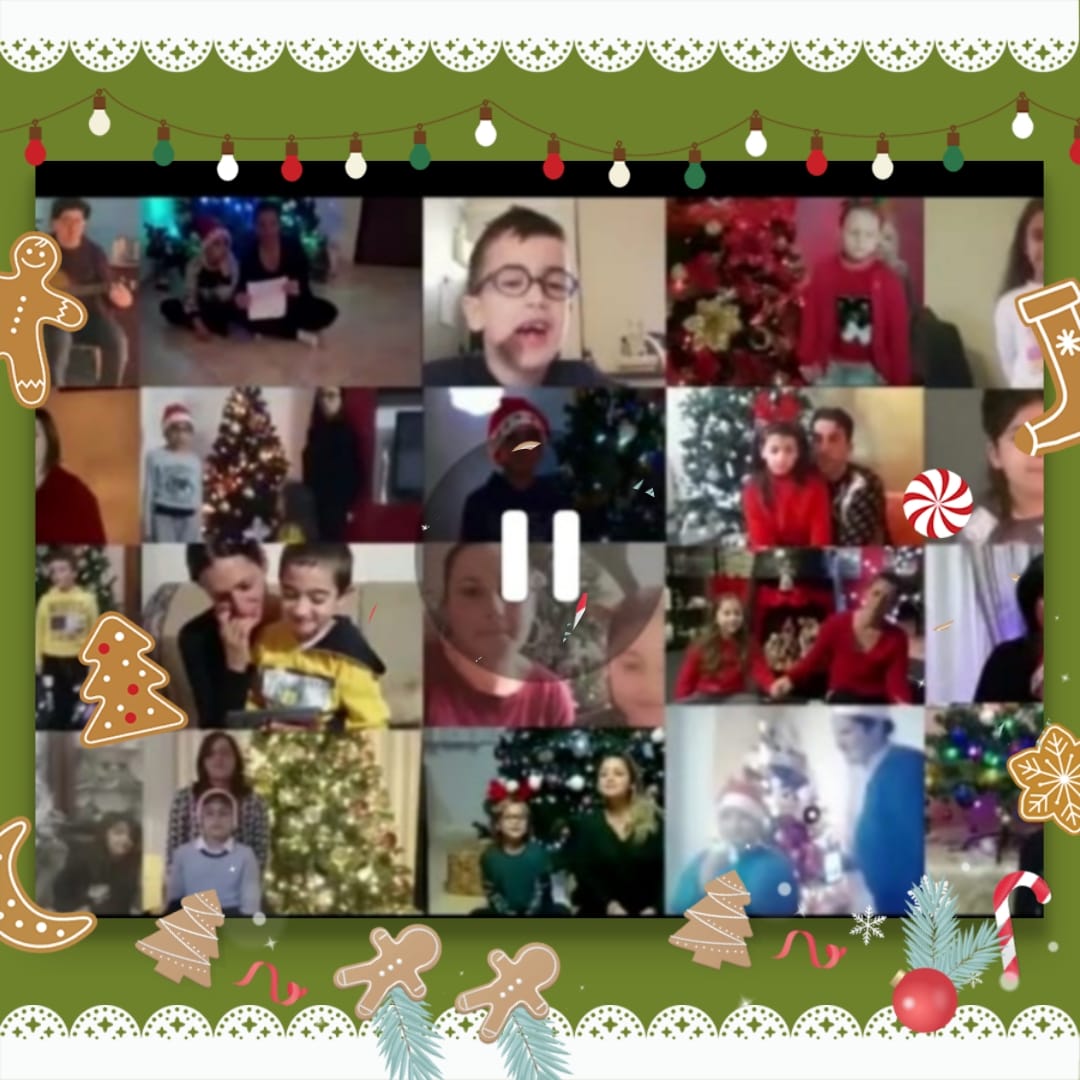 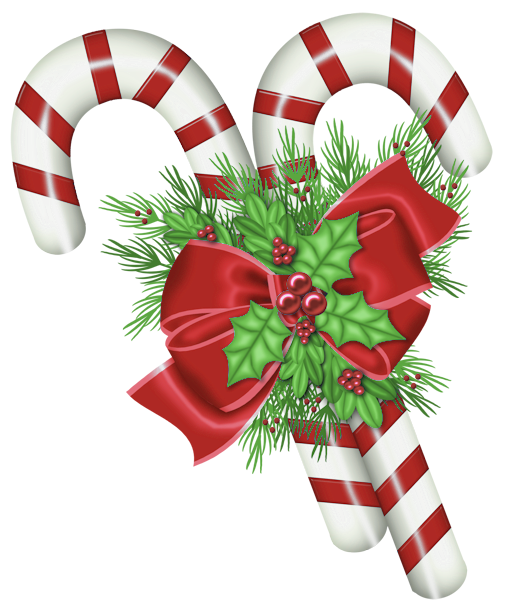 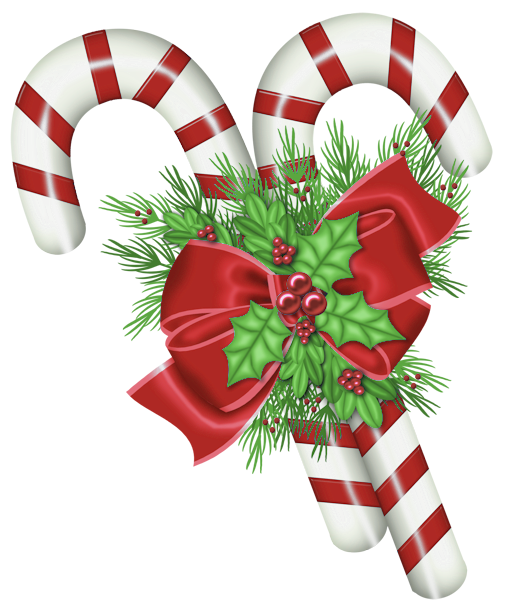 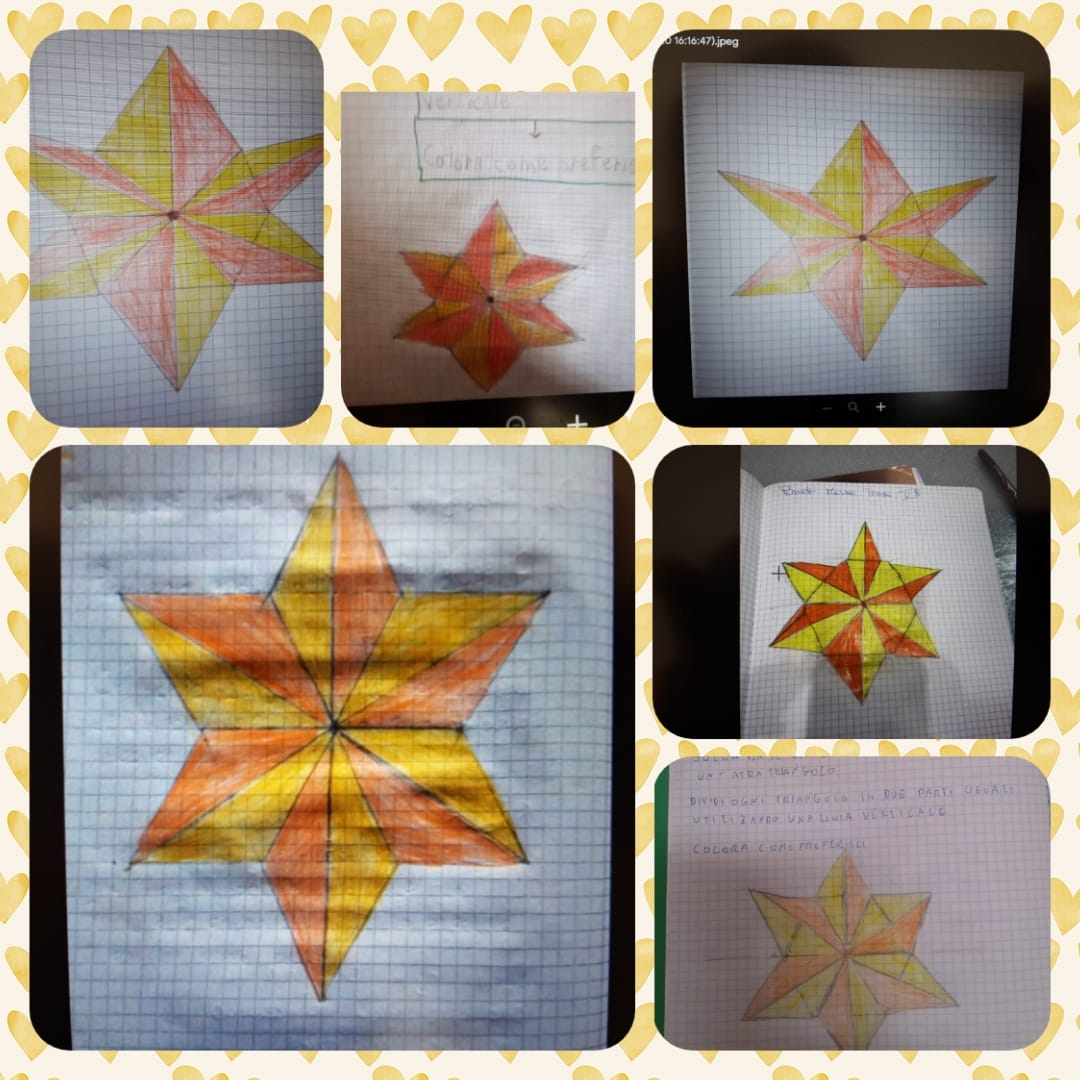 NataleClasse quinta B
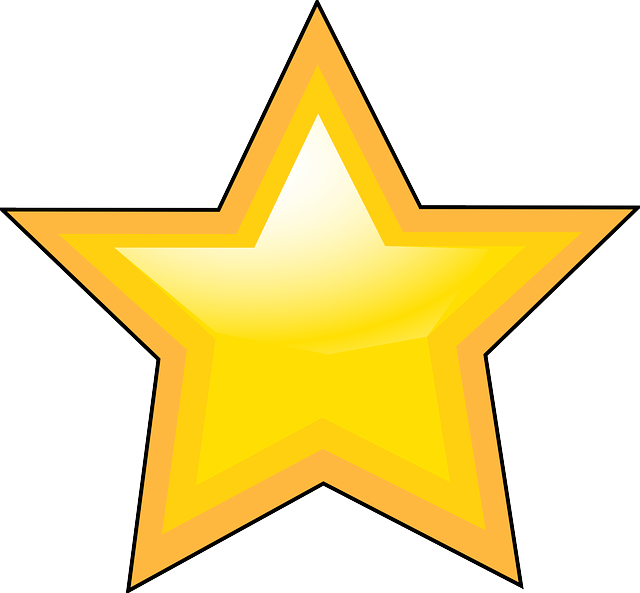 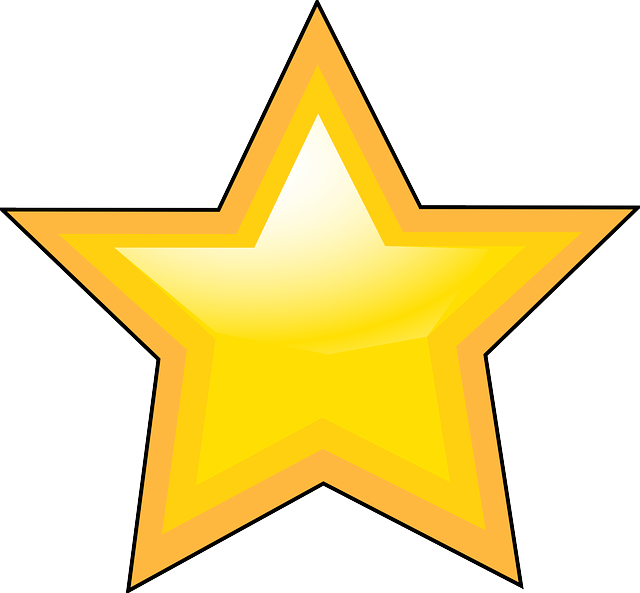 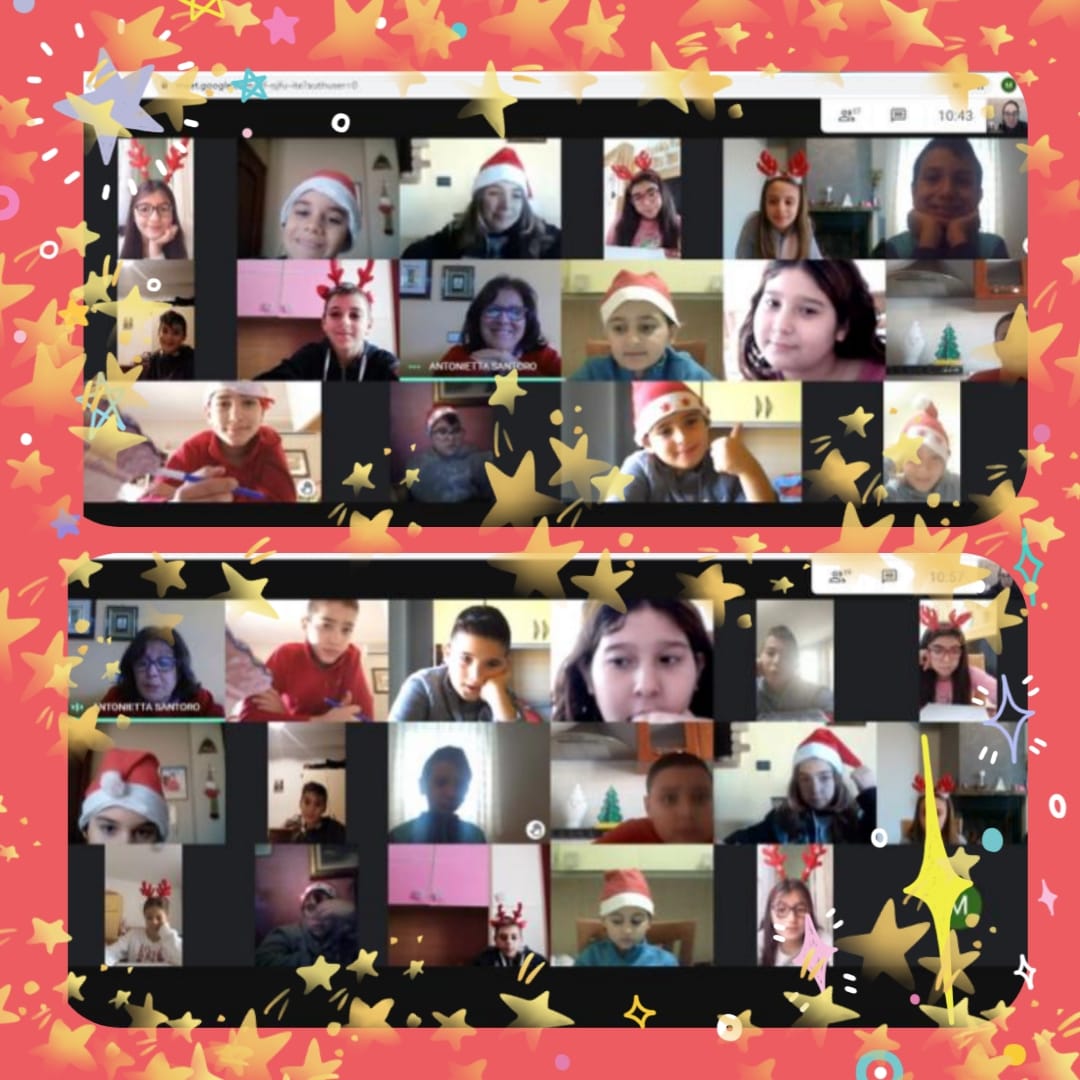 TombolataClasse quarta
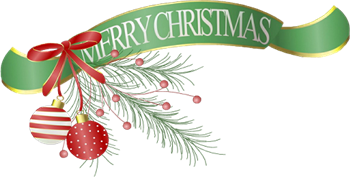 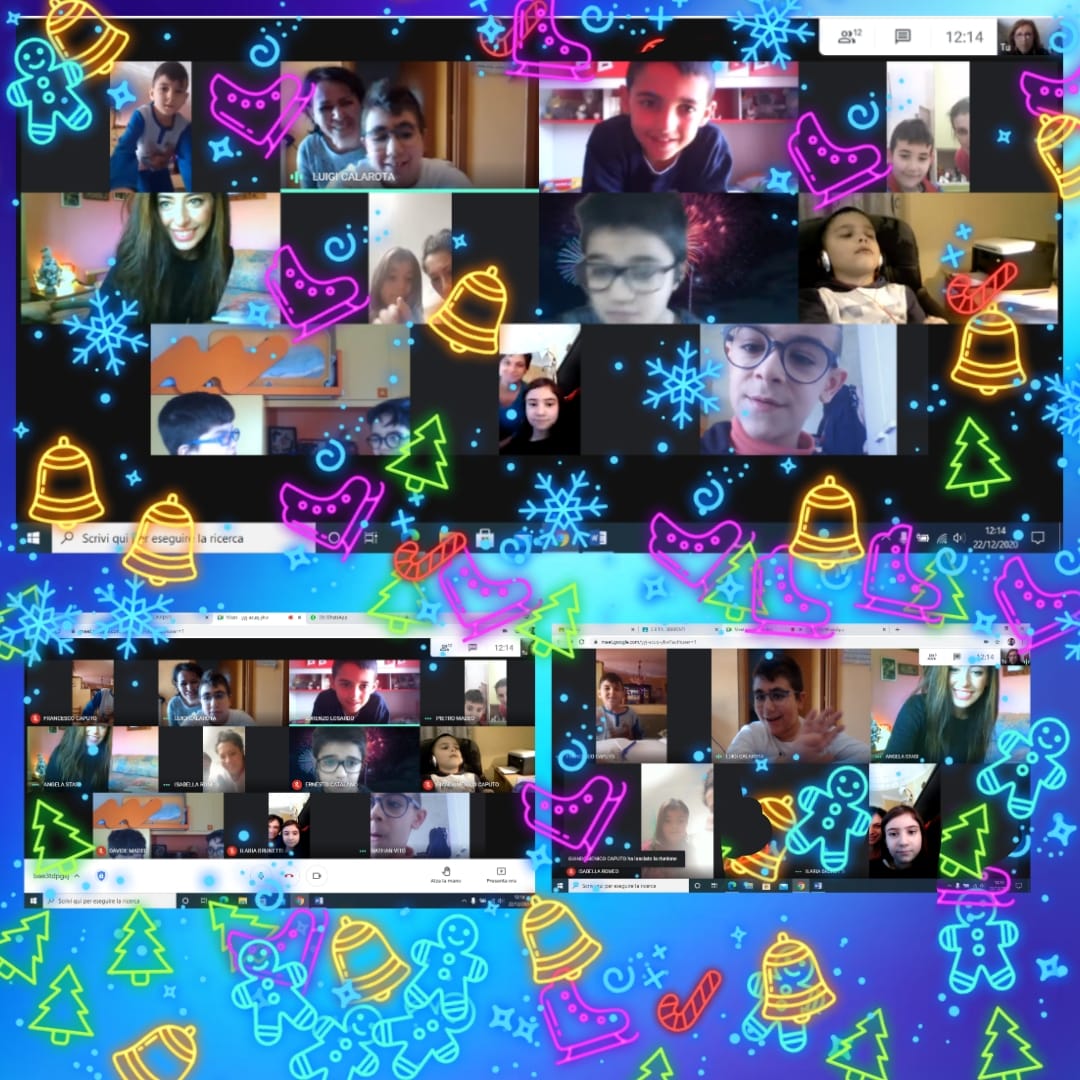 Auguri di Natale con i genitoriClassi seconde
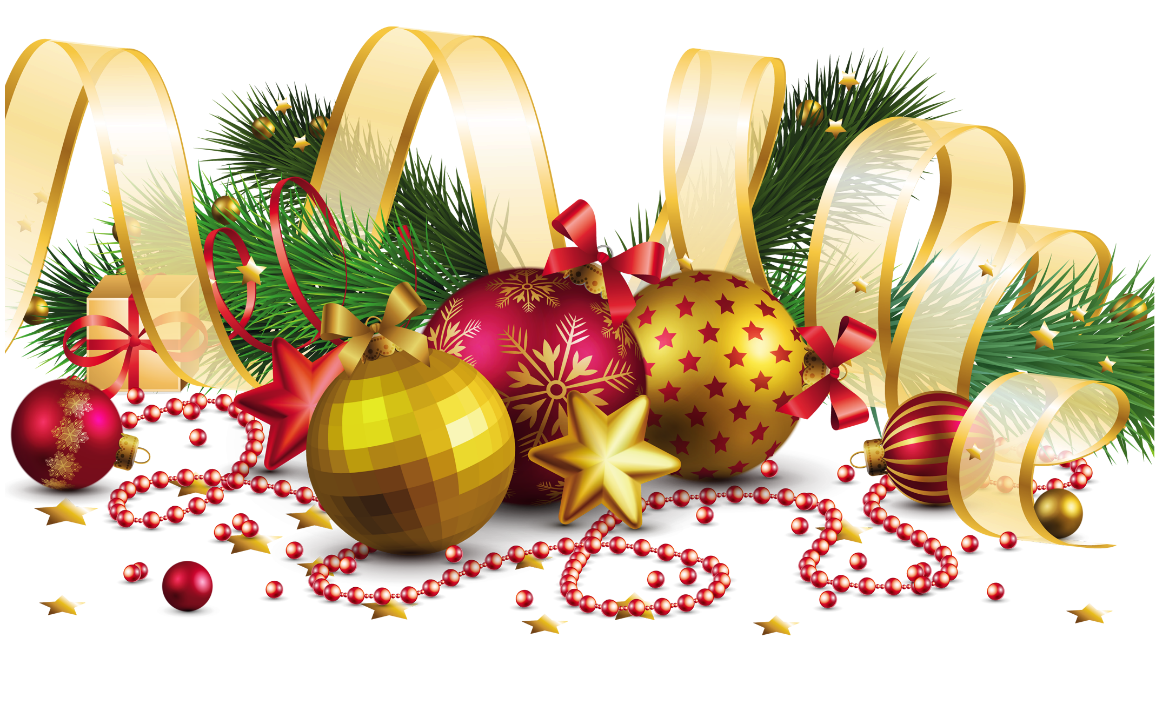 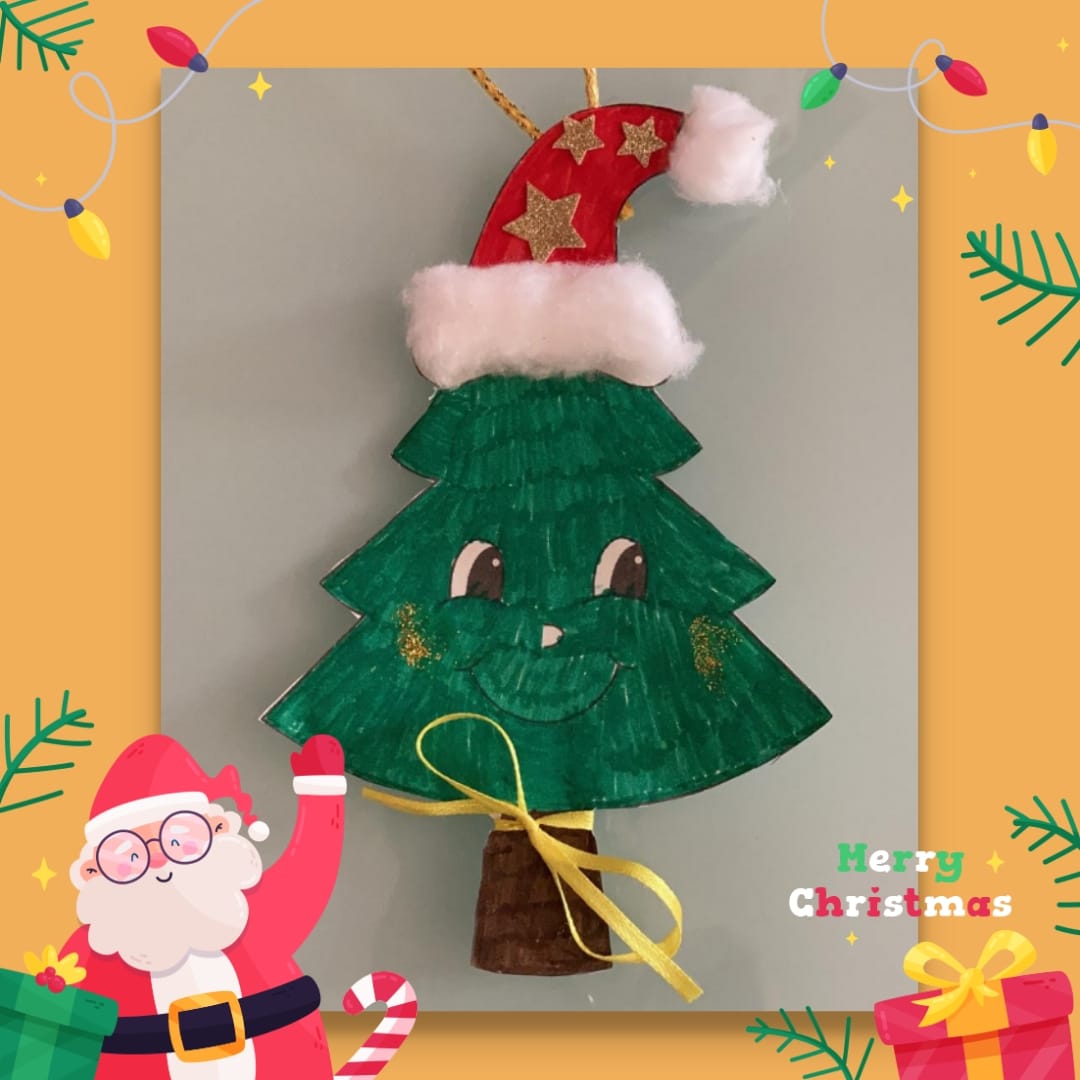 NataleClassi seconde
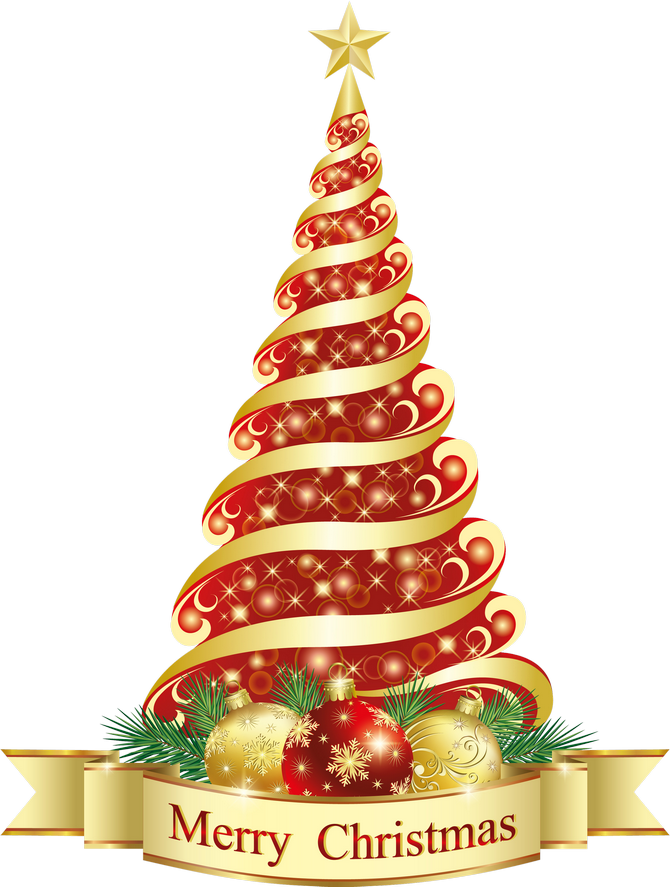 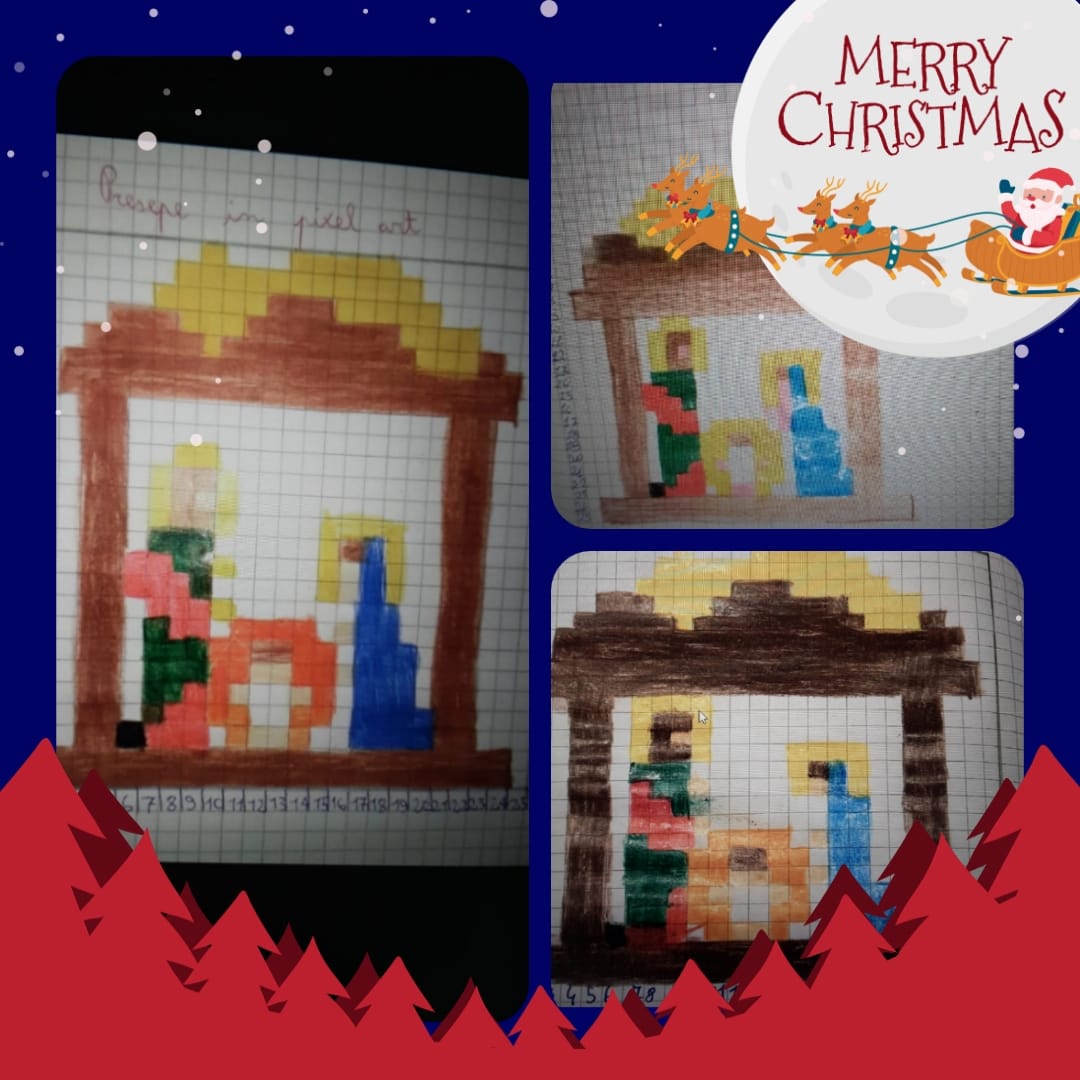 NataleClasse quinta B
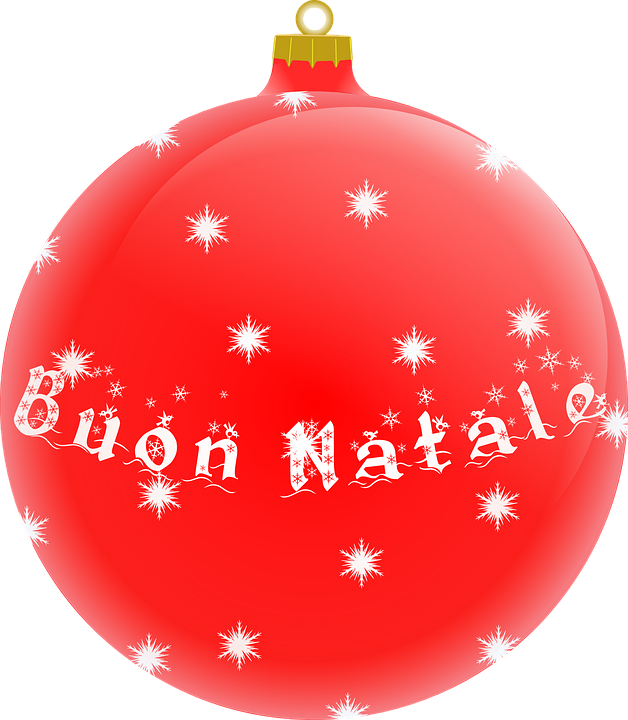 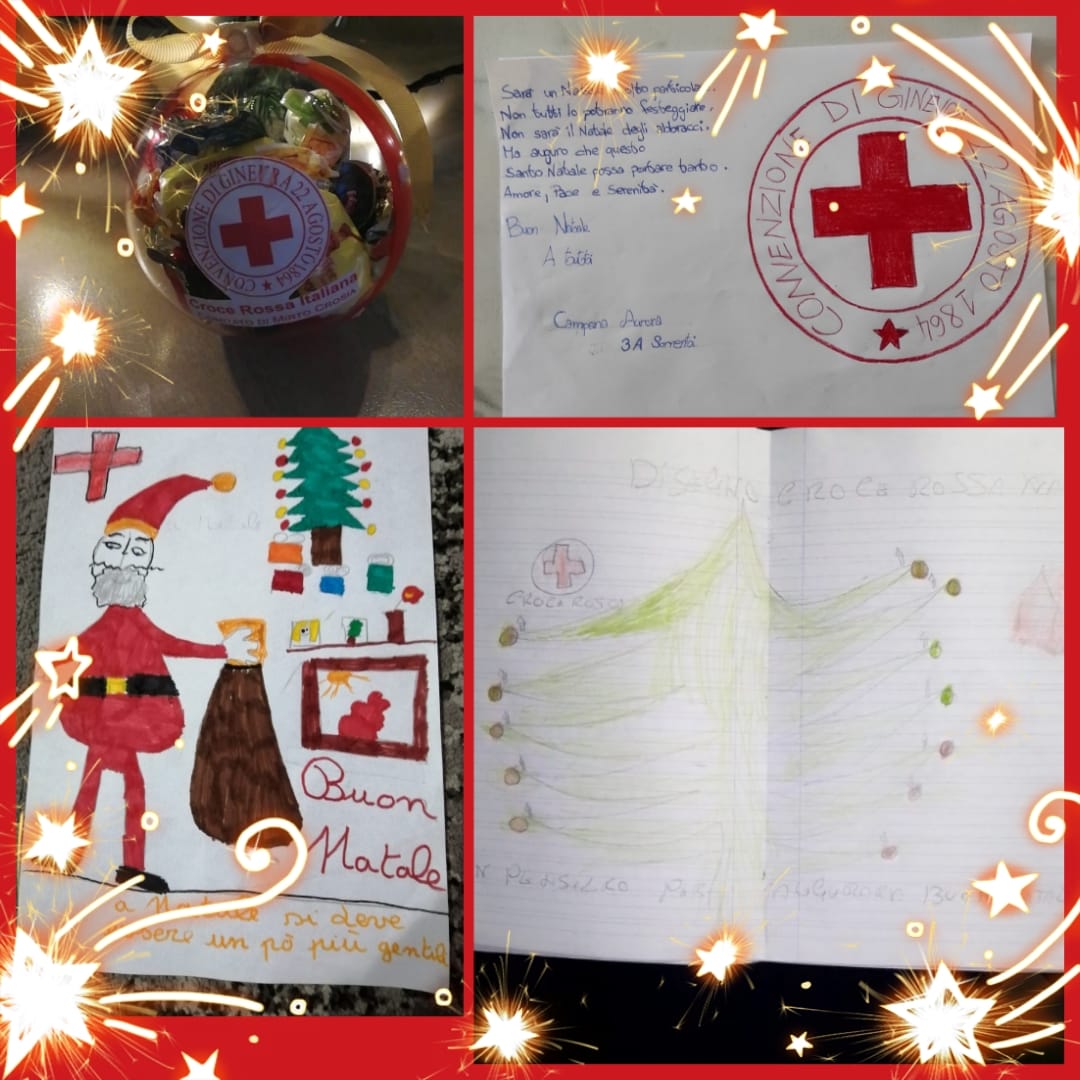 Partecipazione concorso Croce RossaClasse terza
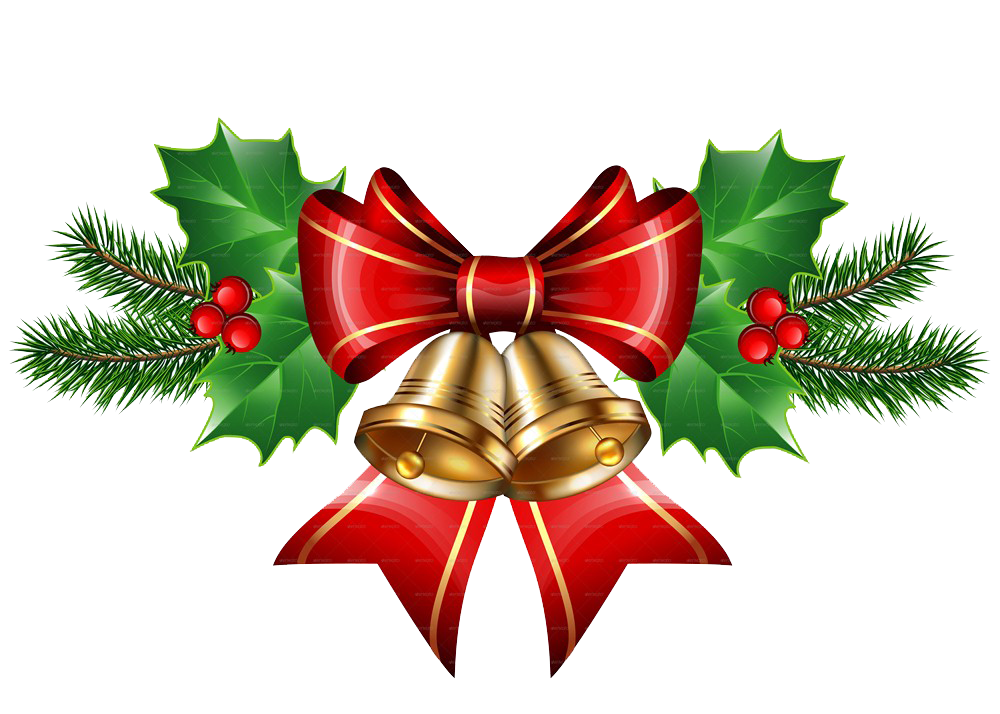 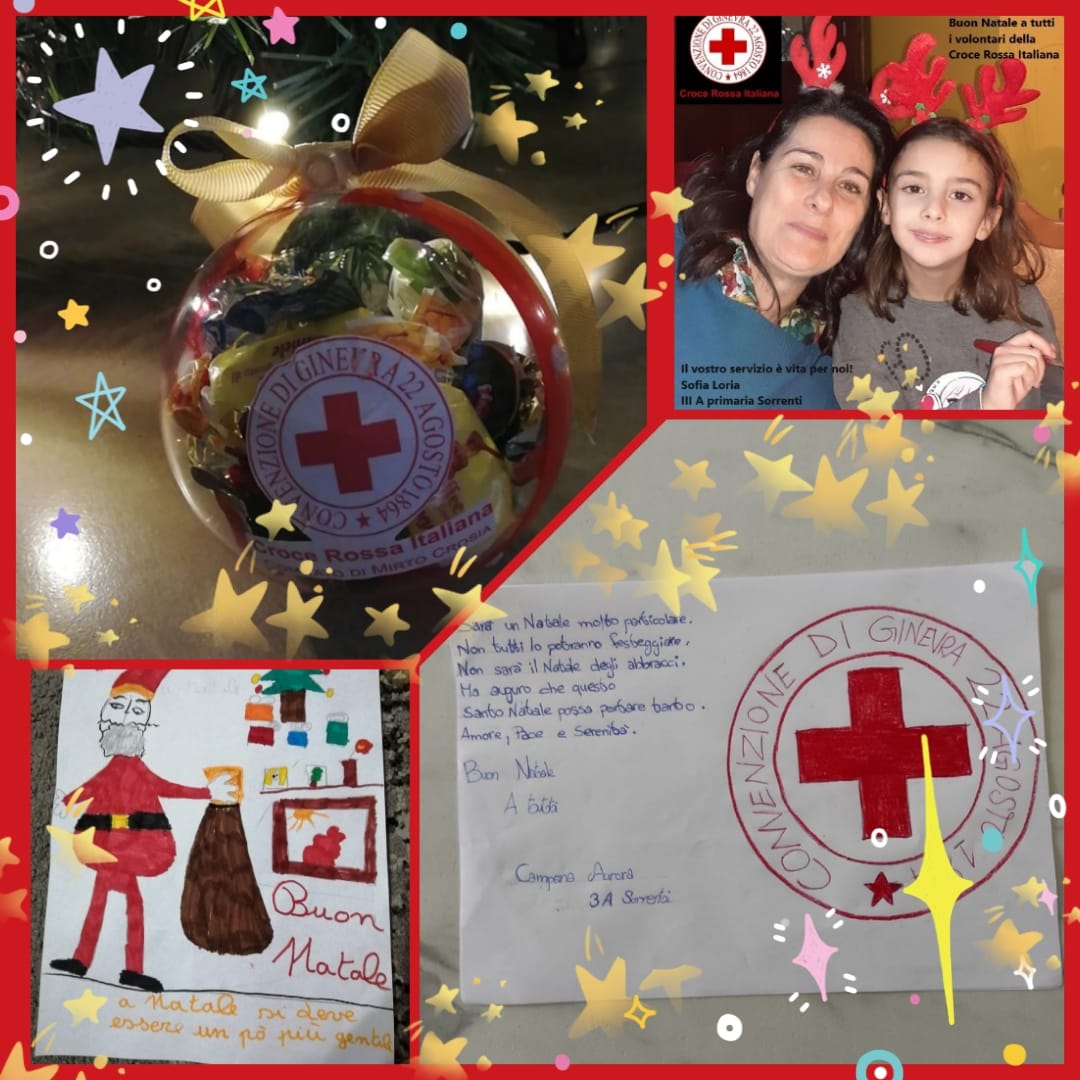 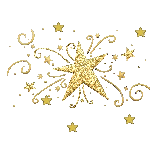 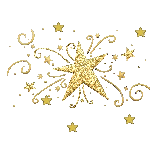 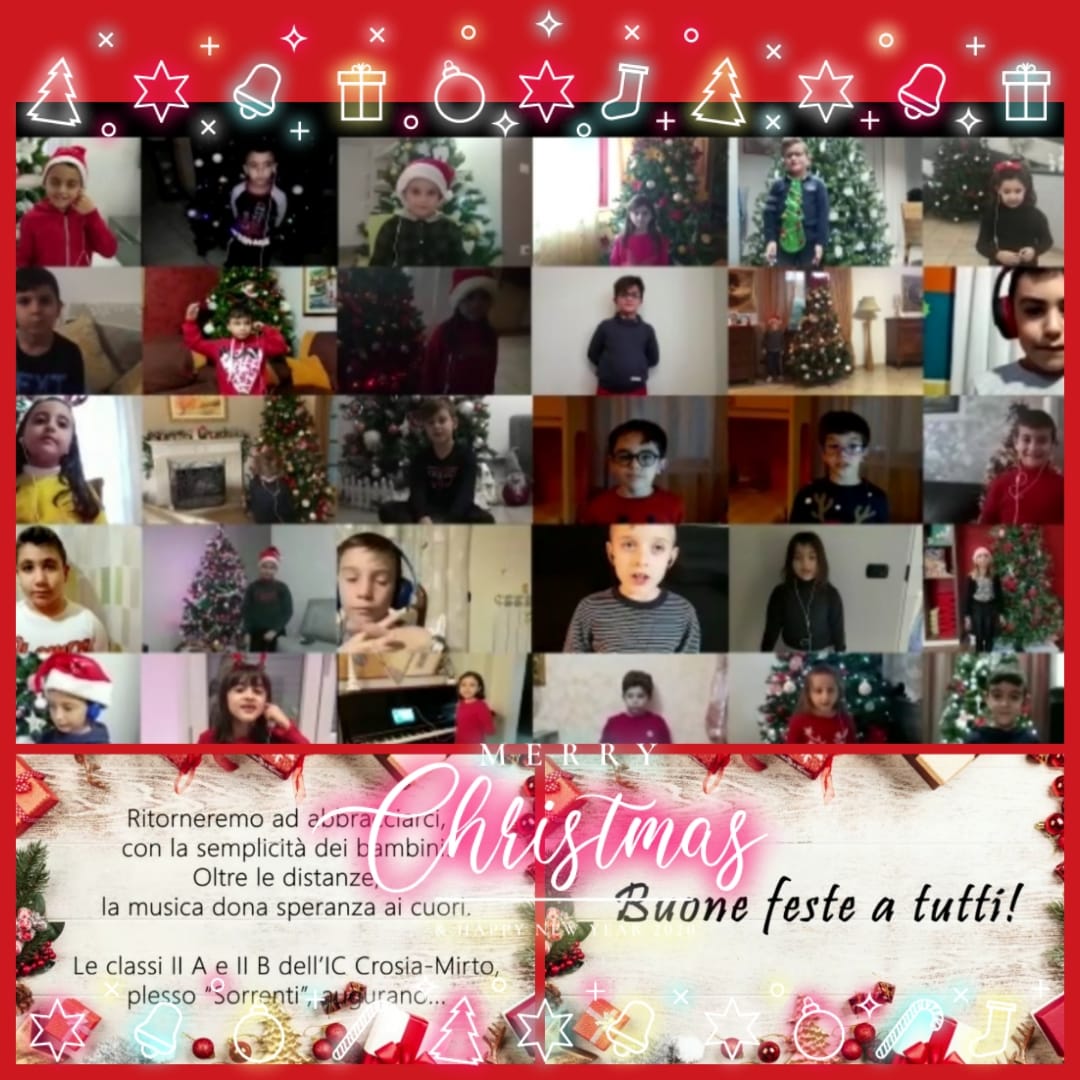 NataleClassi seconde
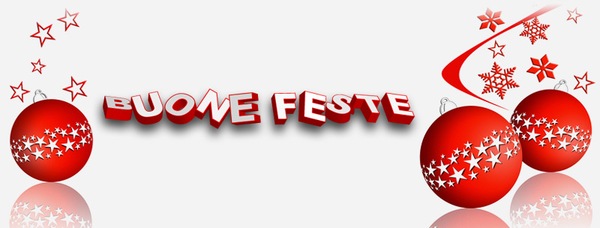 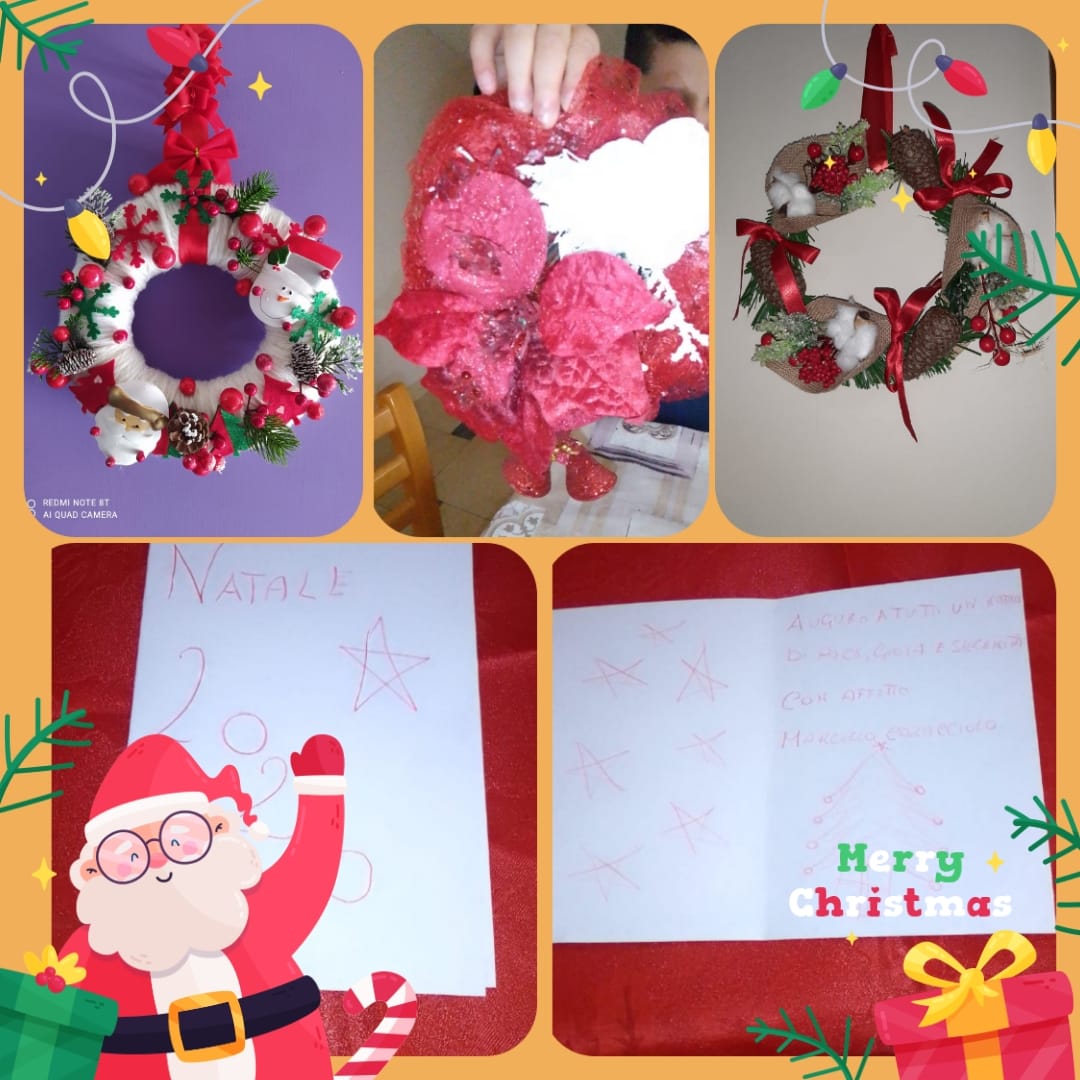 NataleClasse terza
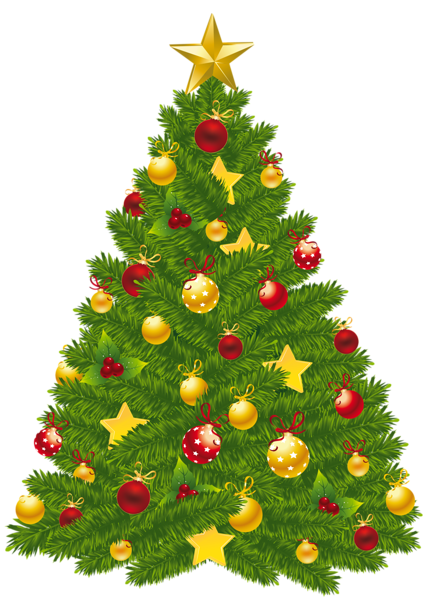 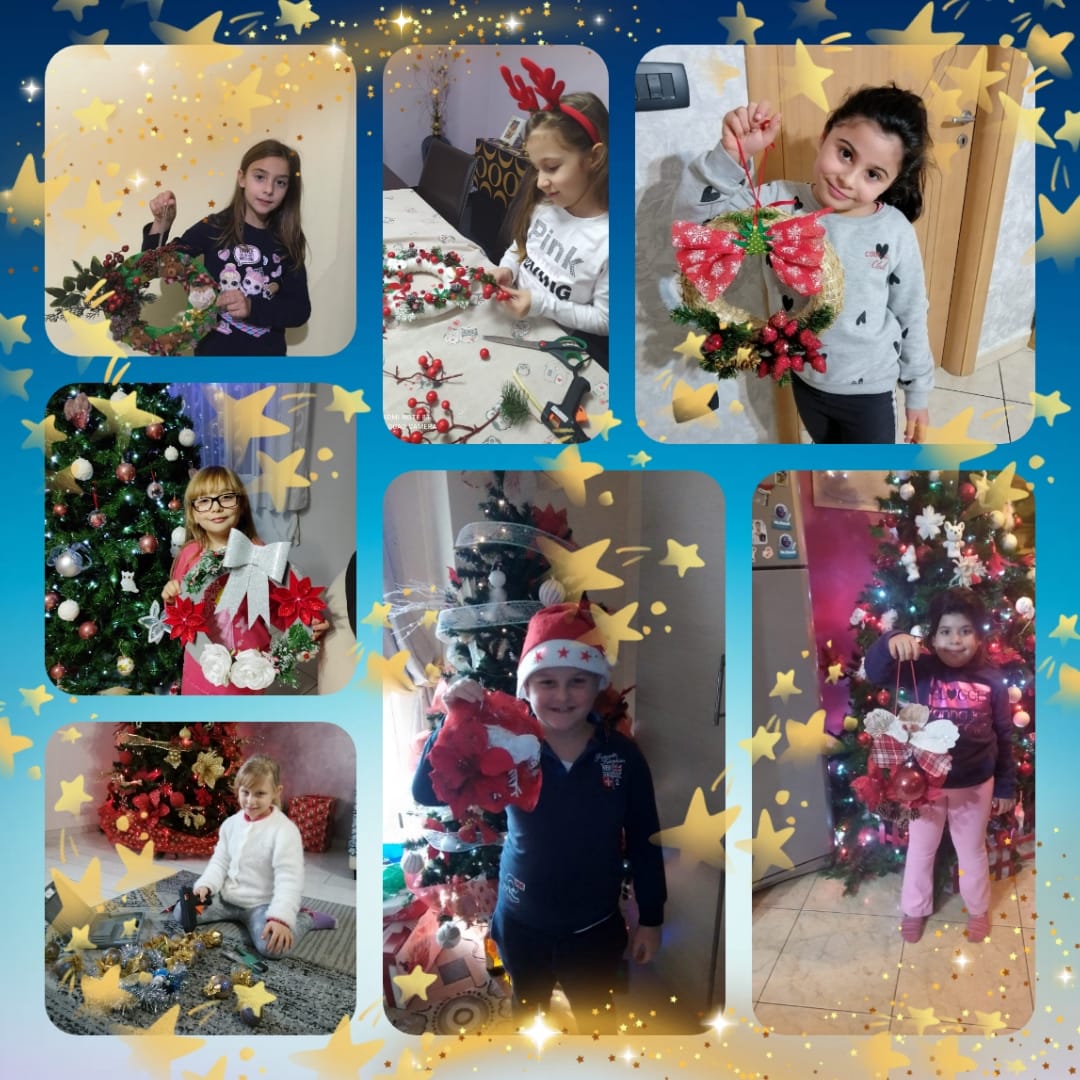 NataleClasse terza
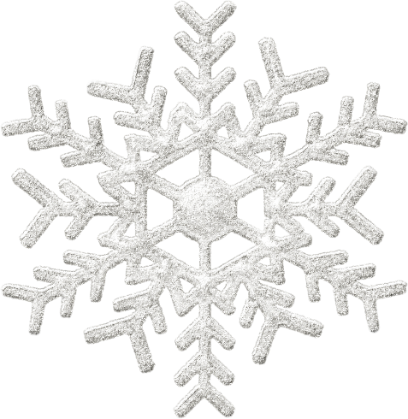 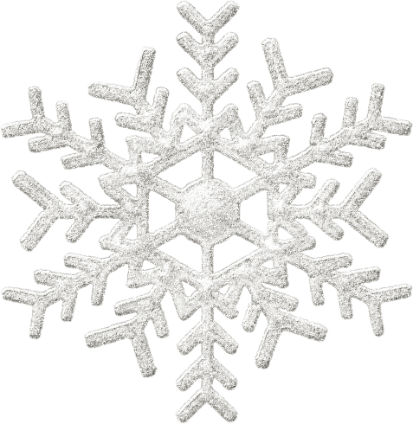 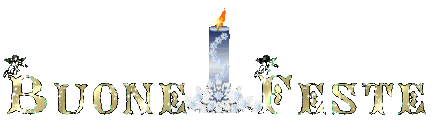 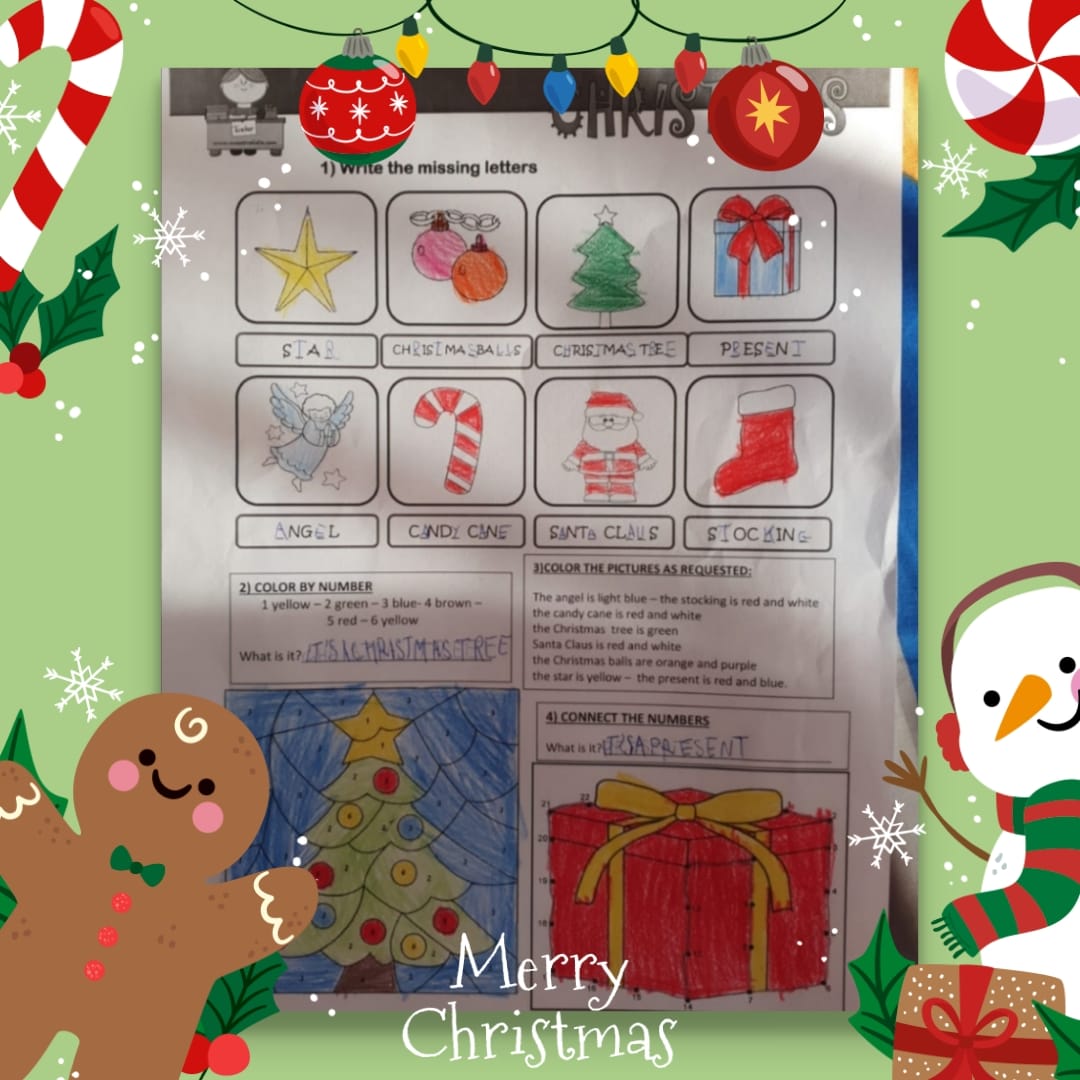 NataleClassi seconde
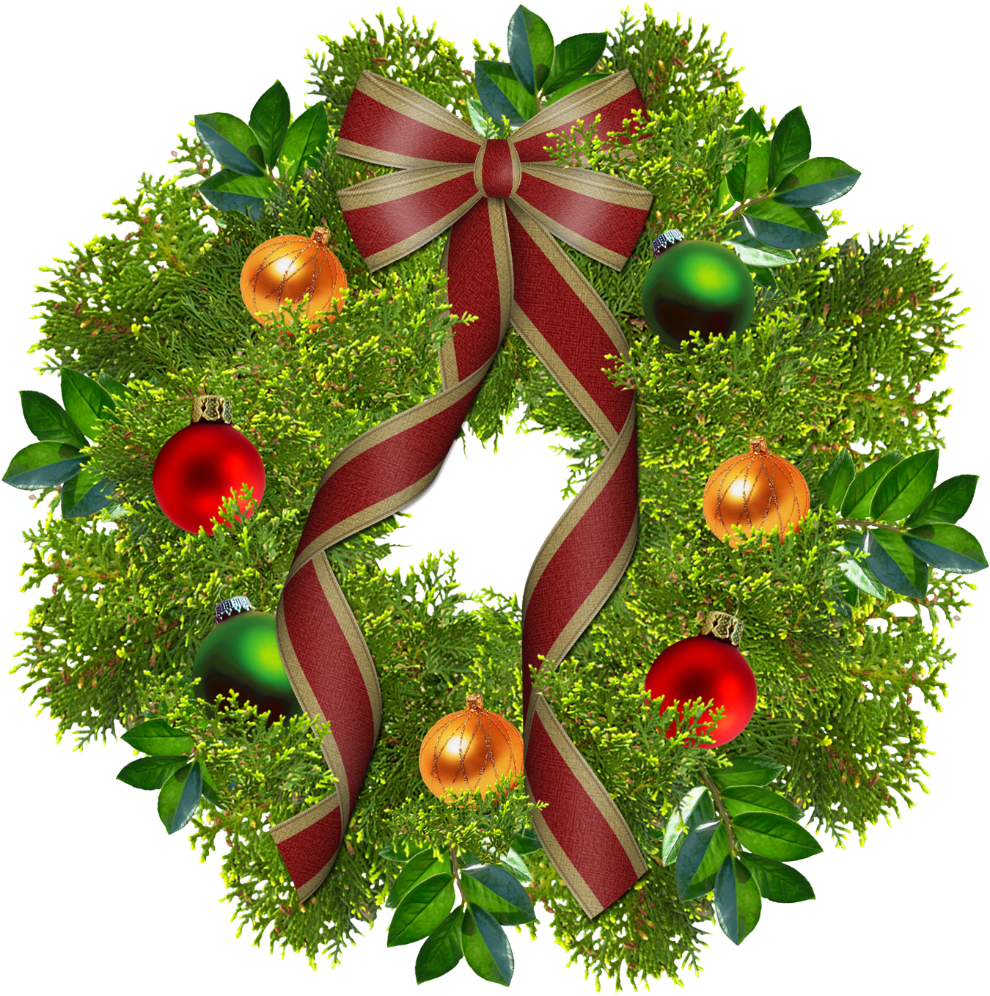 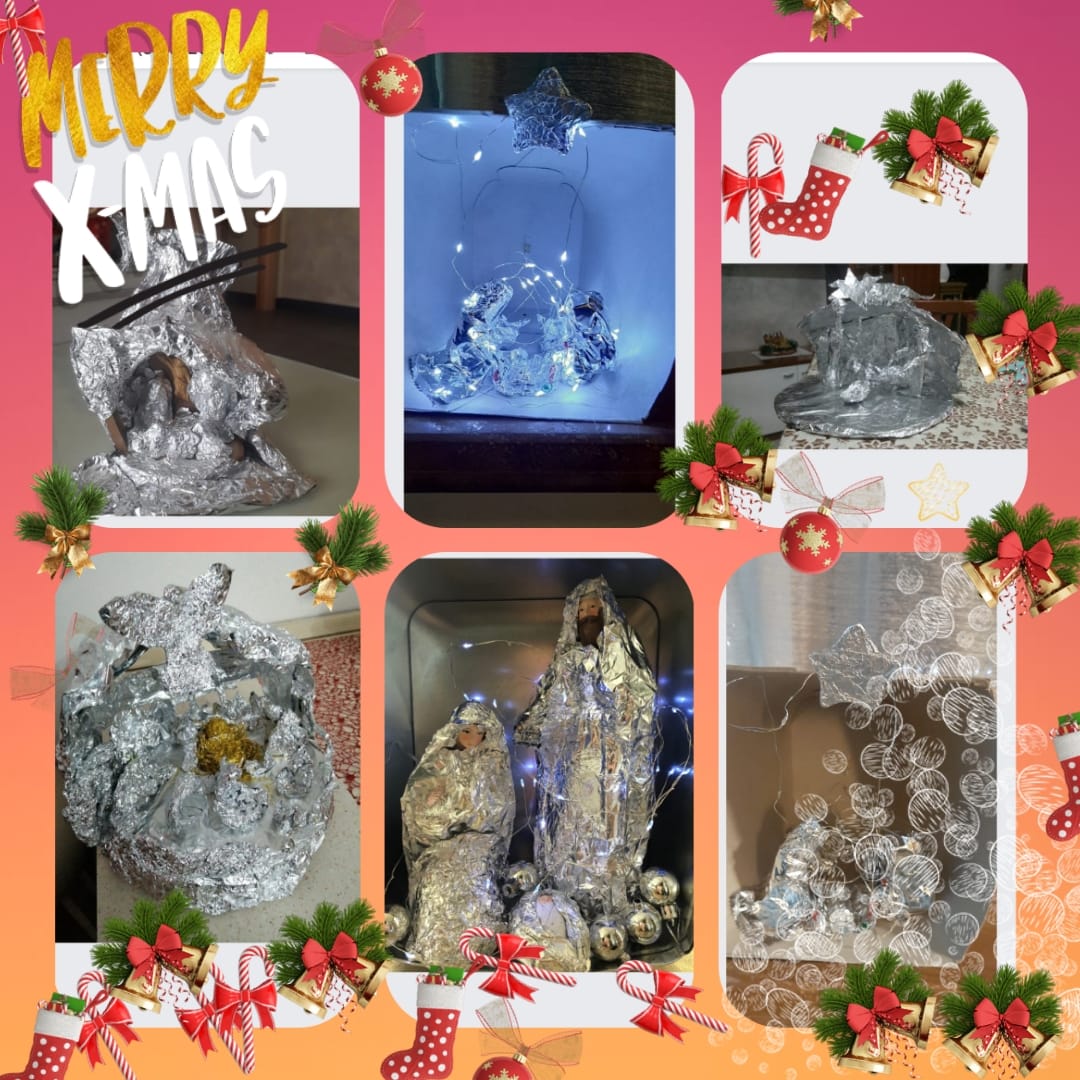 NataleClasse quinta B
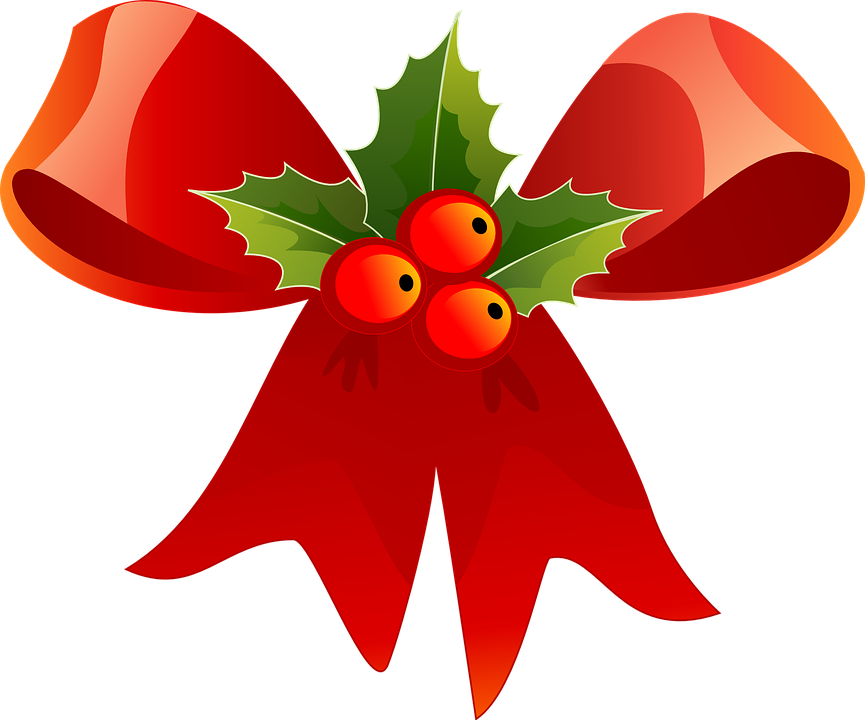 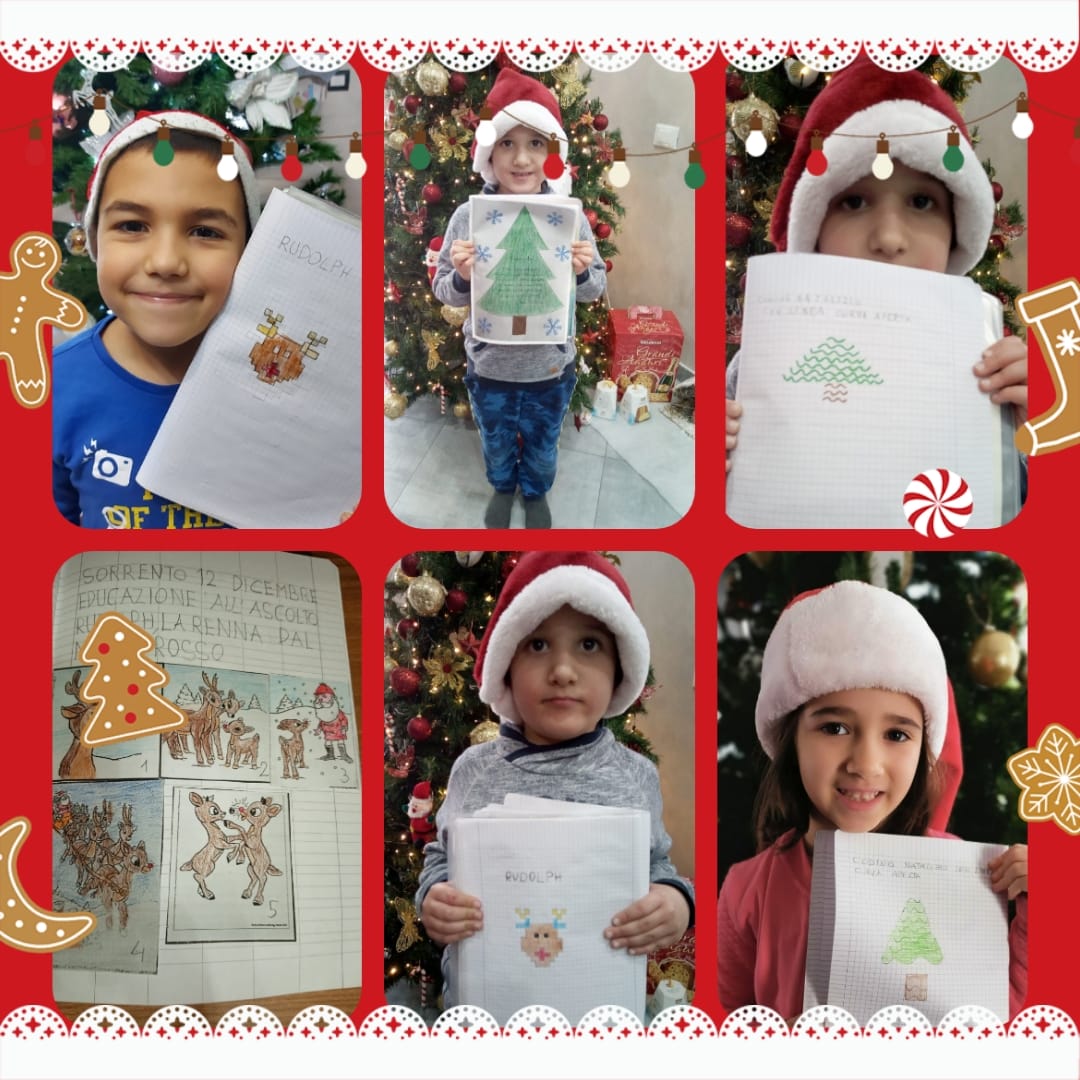 NataleClassi prime
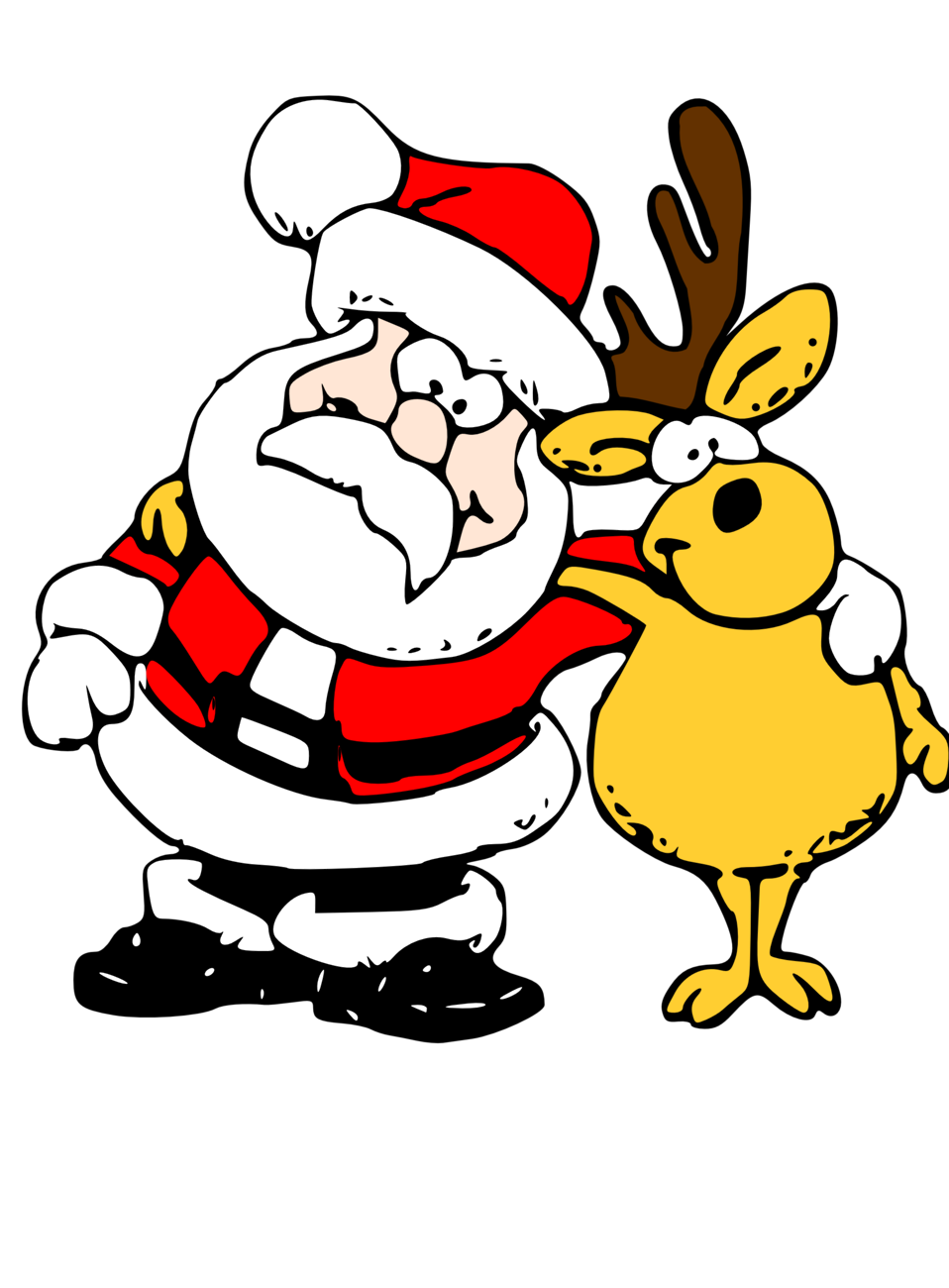 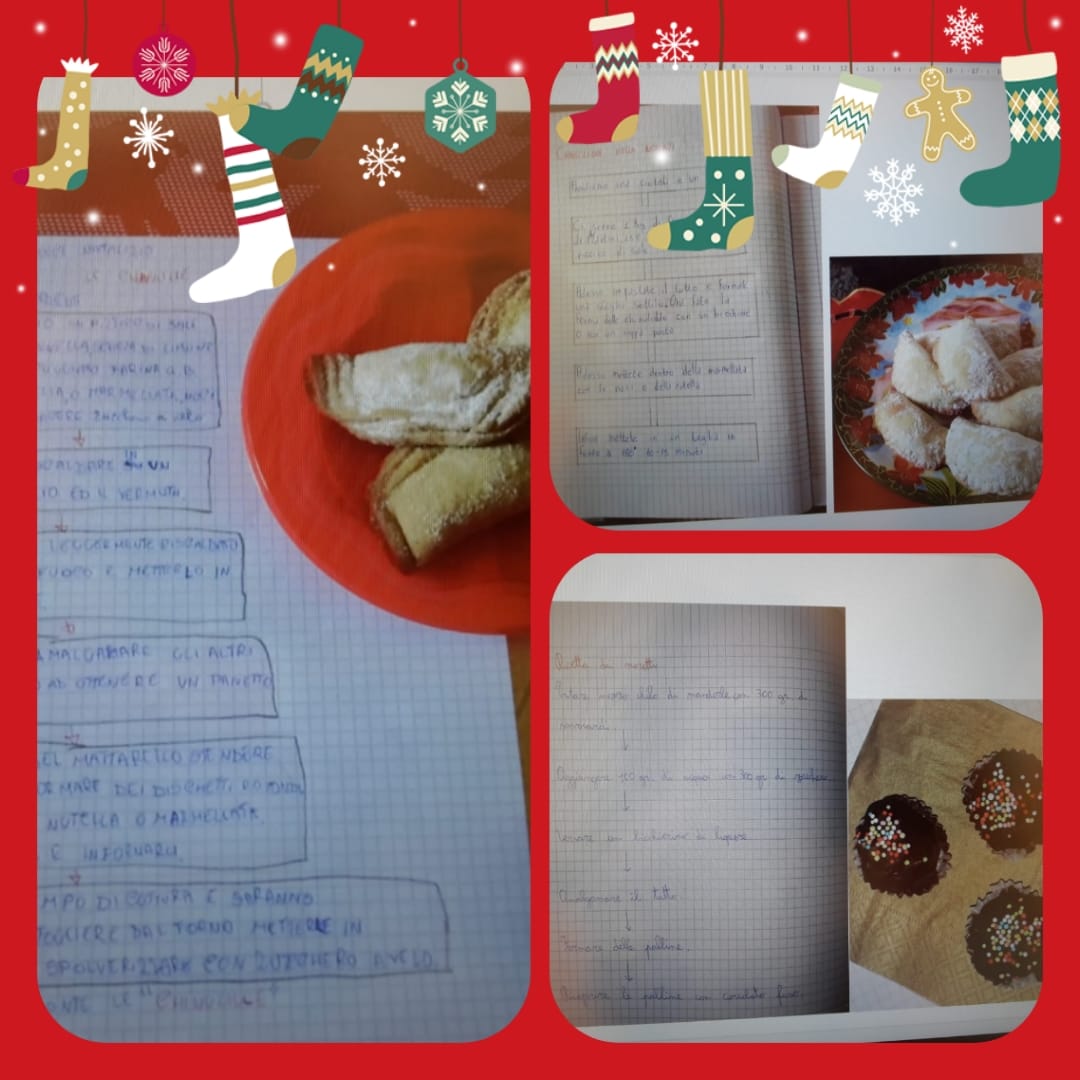 Dolci di NataleClasse quinta B
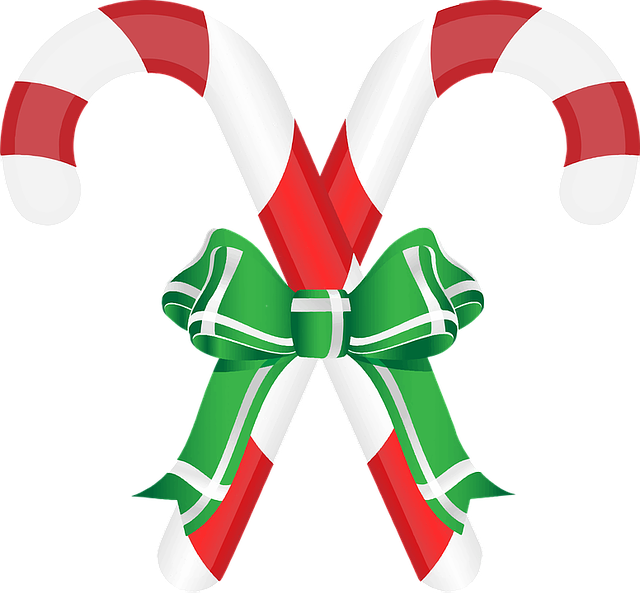 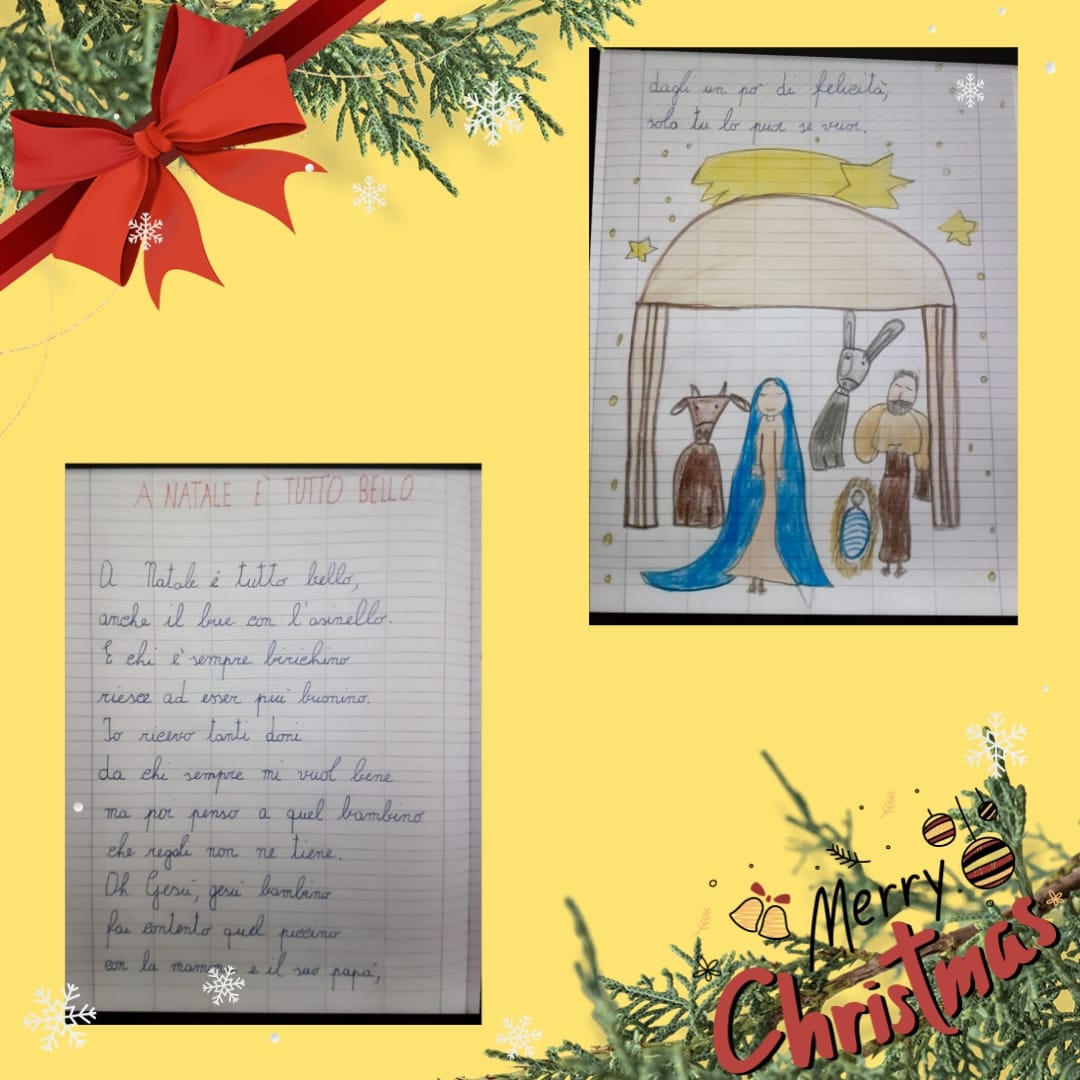 NataleClassi seconde
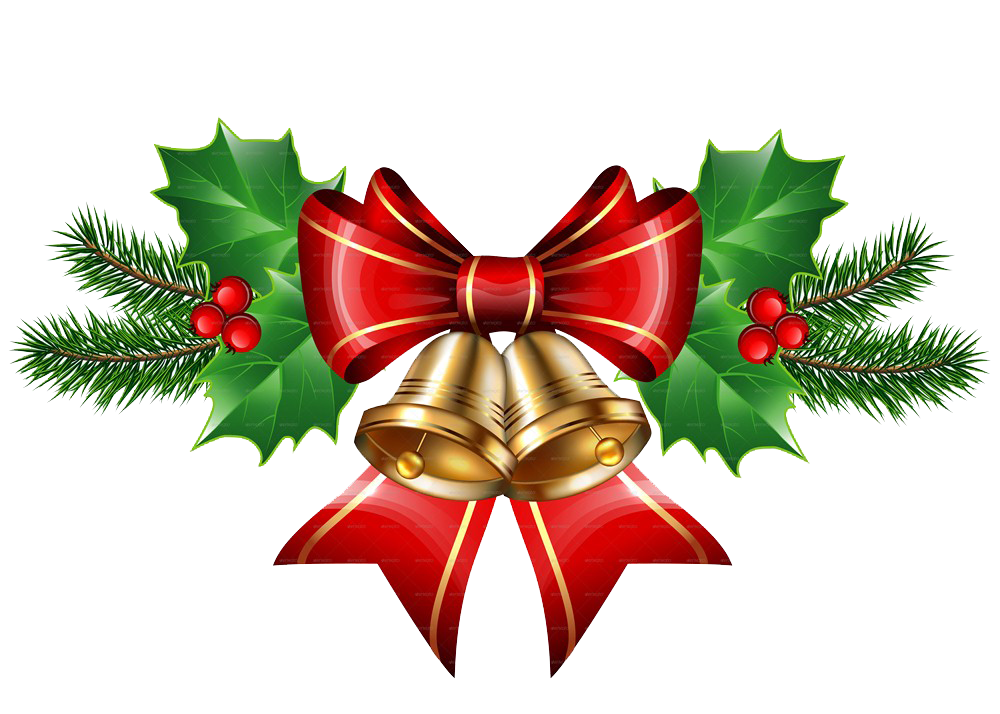 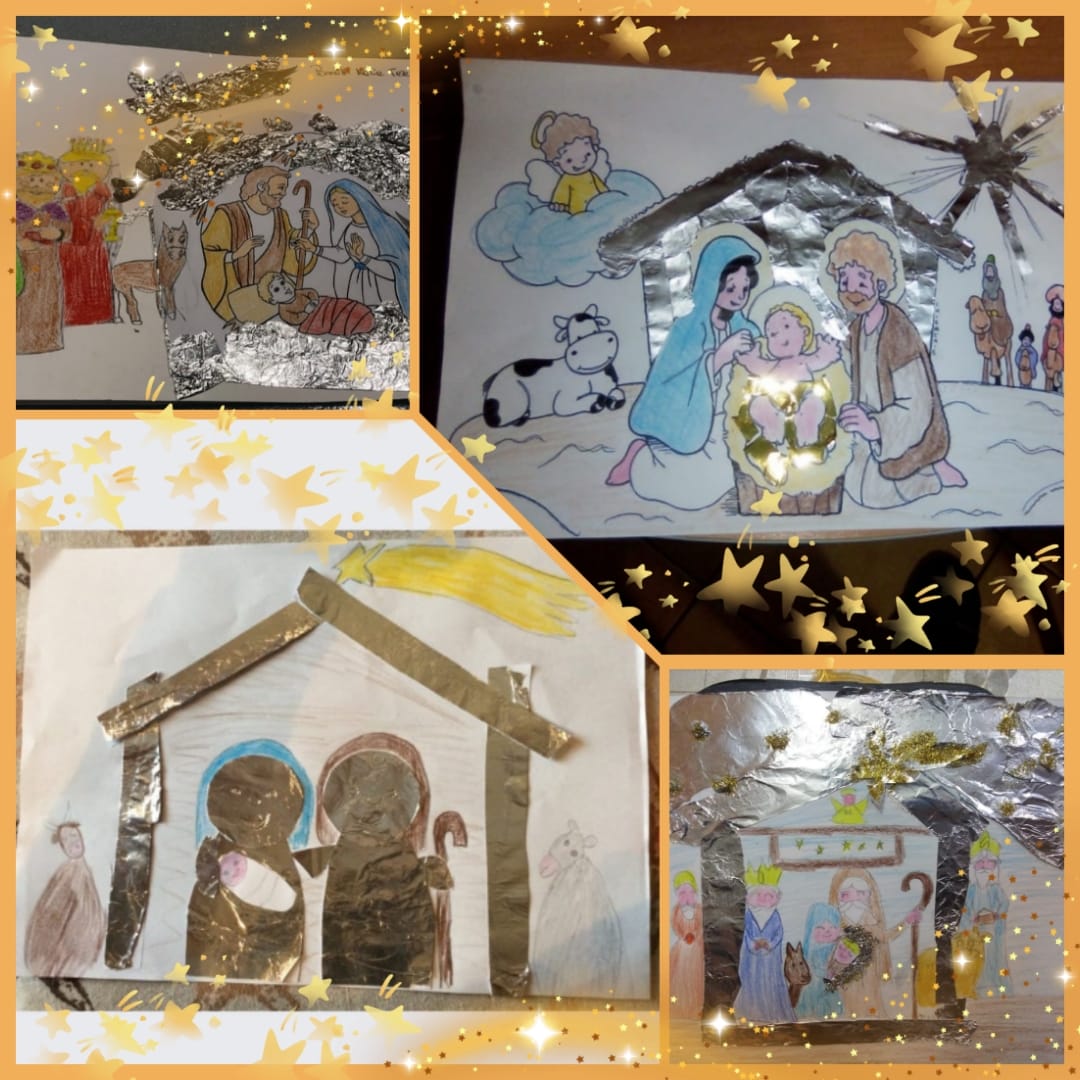 NataleClasse quinta B
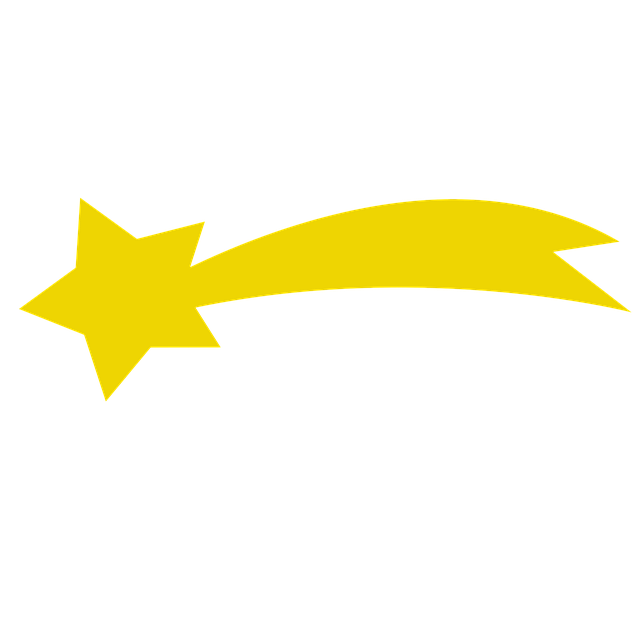 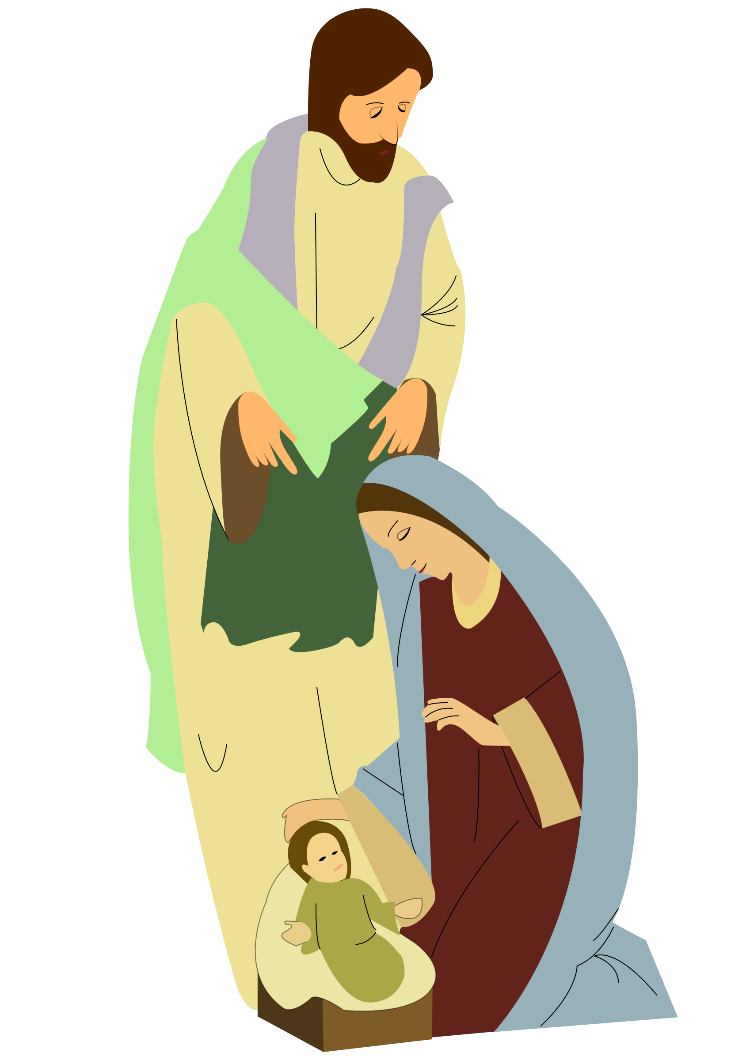 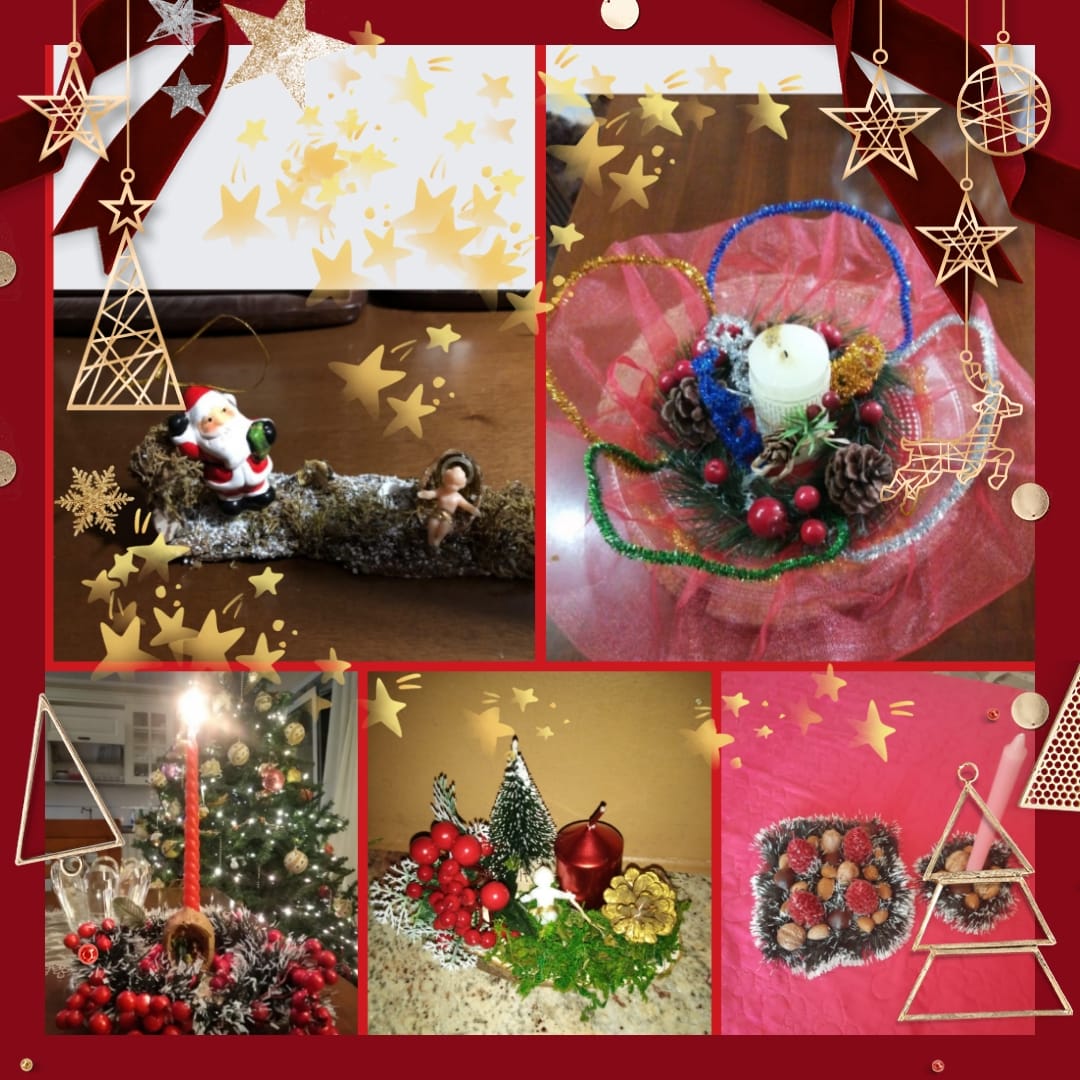 NataleClasse quinta B
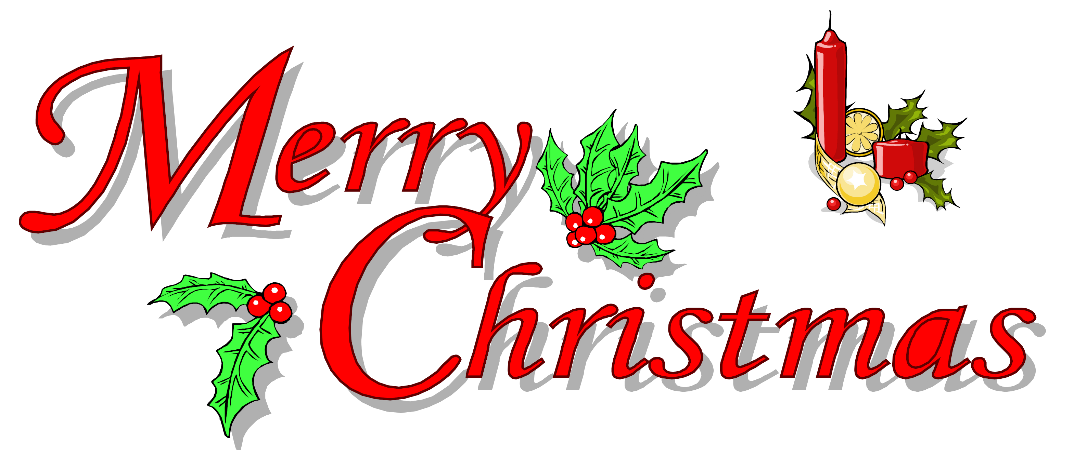 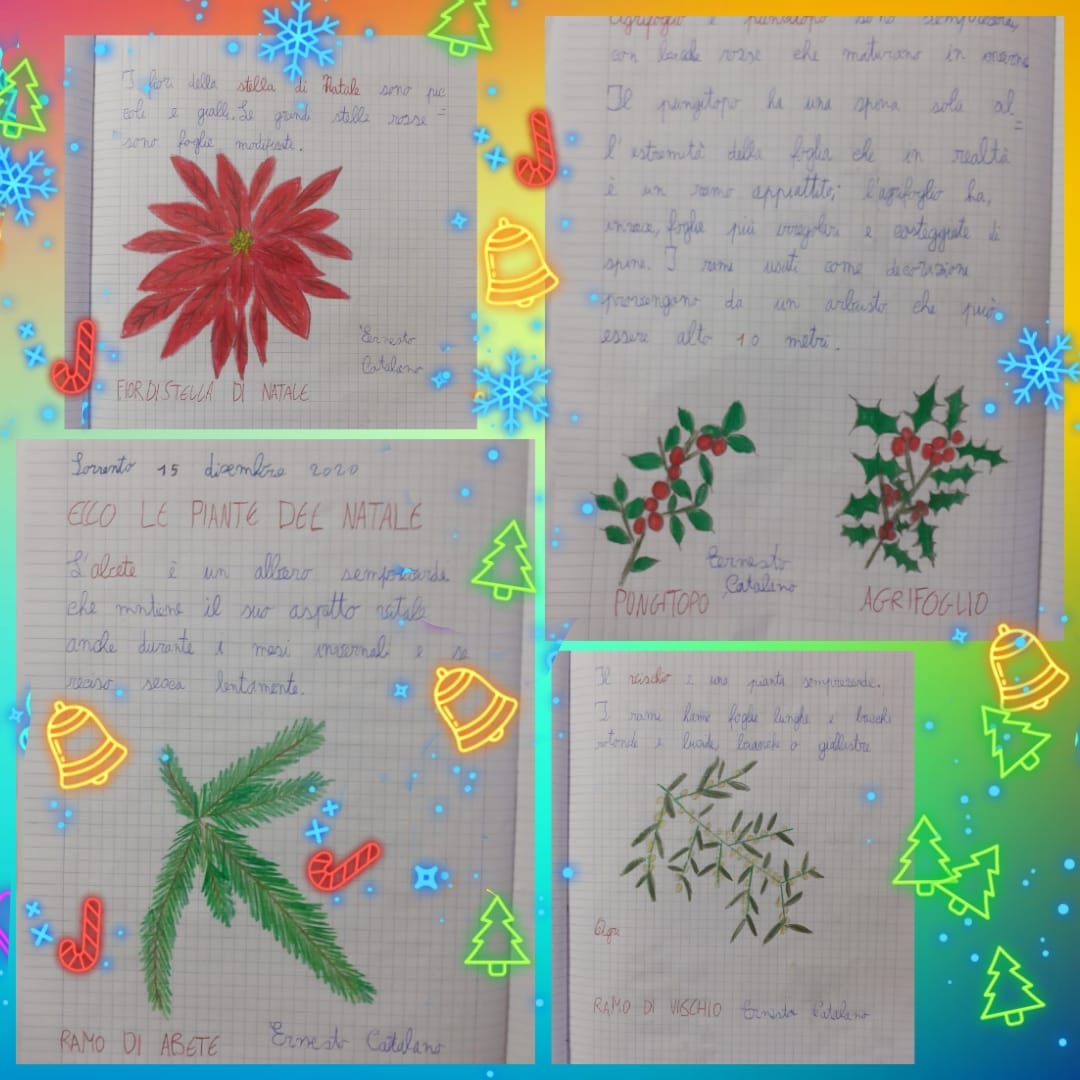 Le piante di NataleClassi seconde
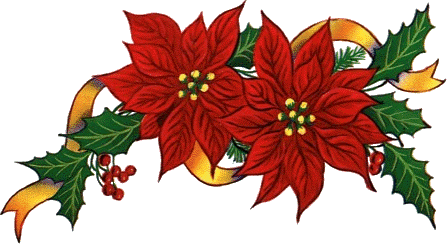 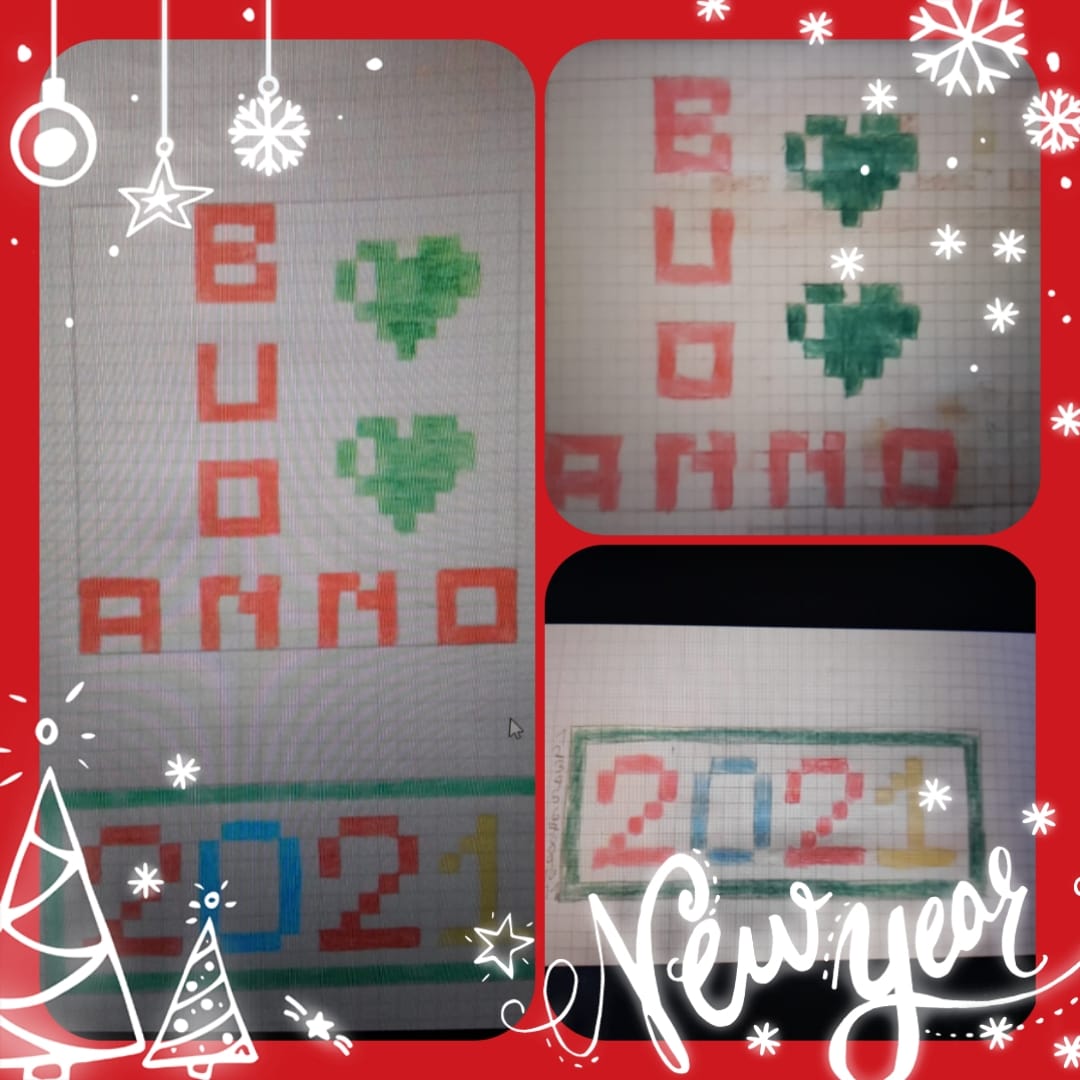 NataleClasse quinta B
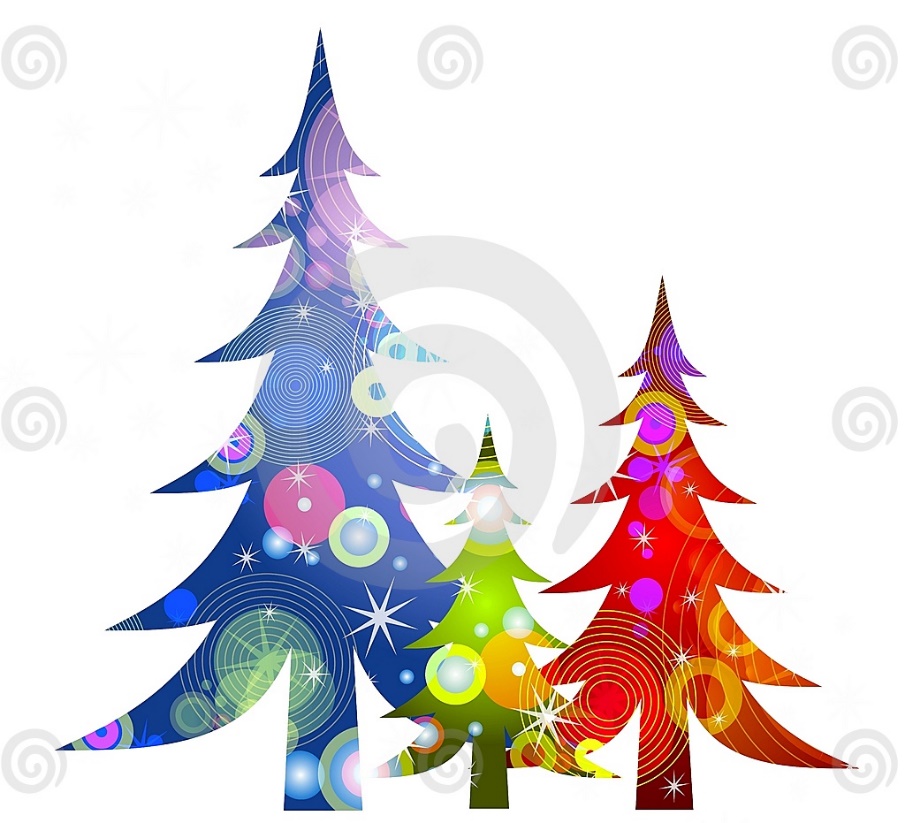 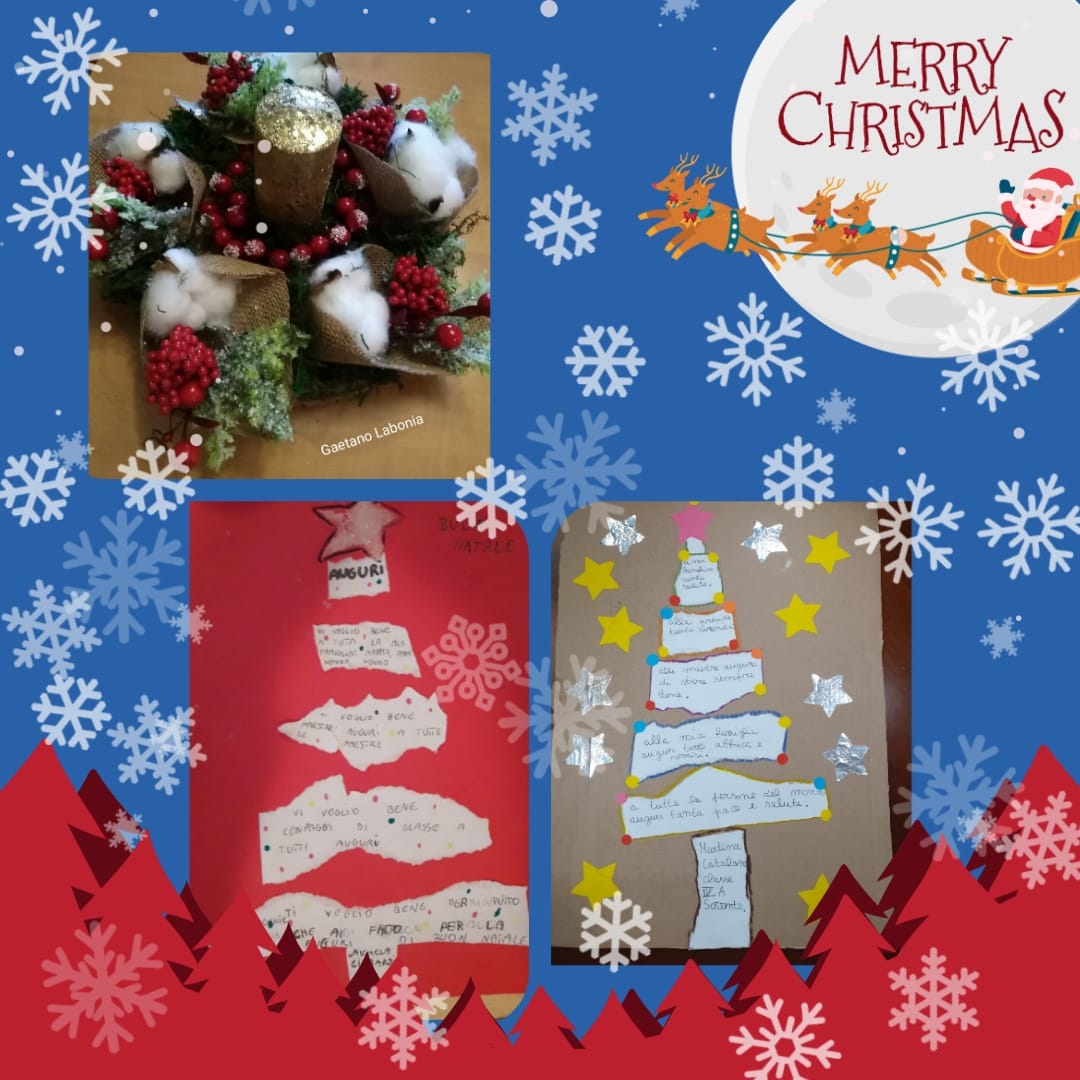 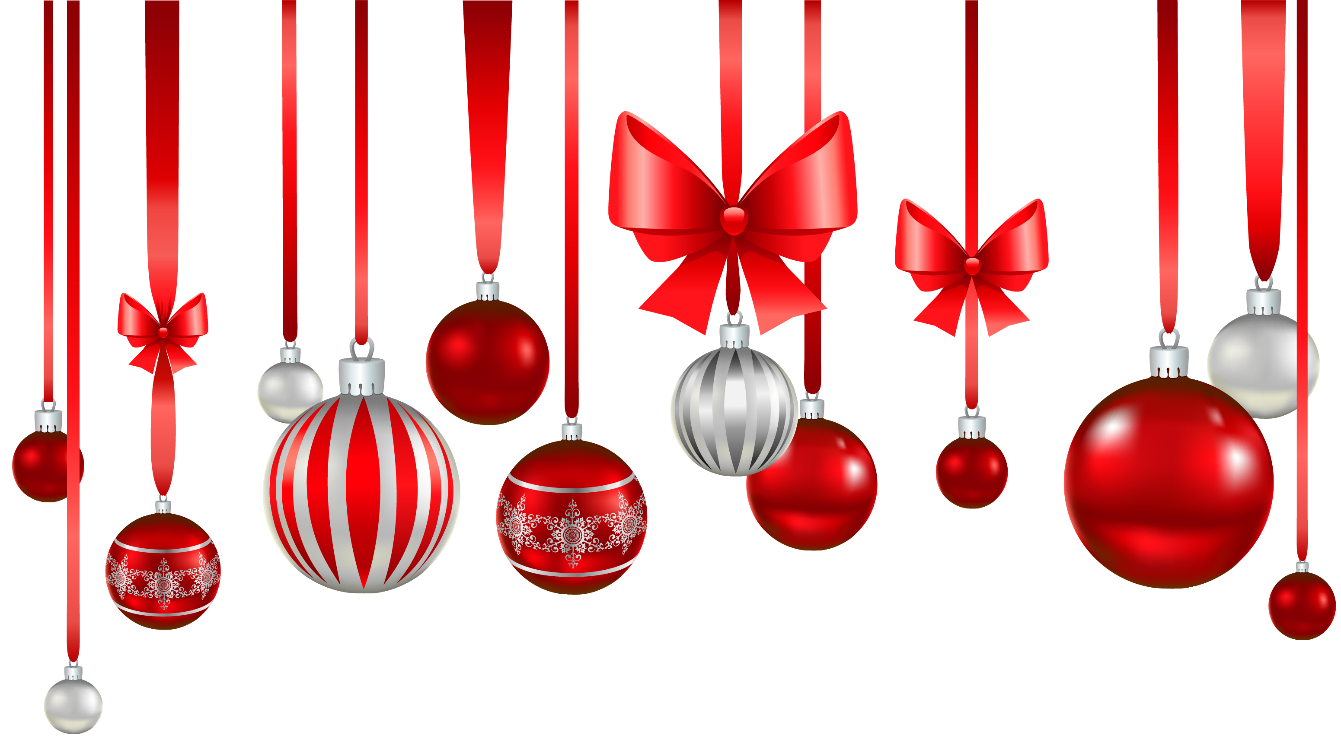 NataleClasse quarta
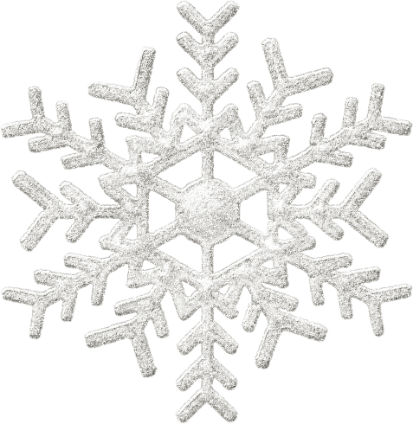 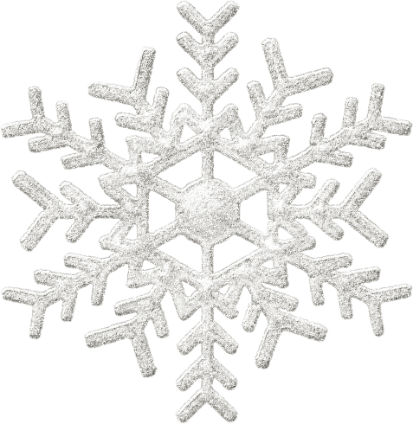 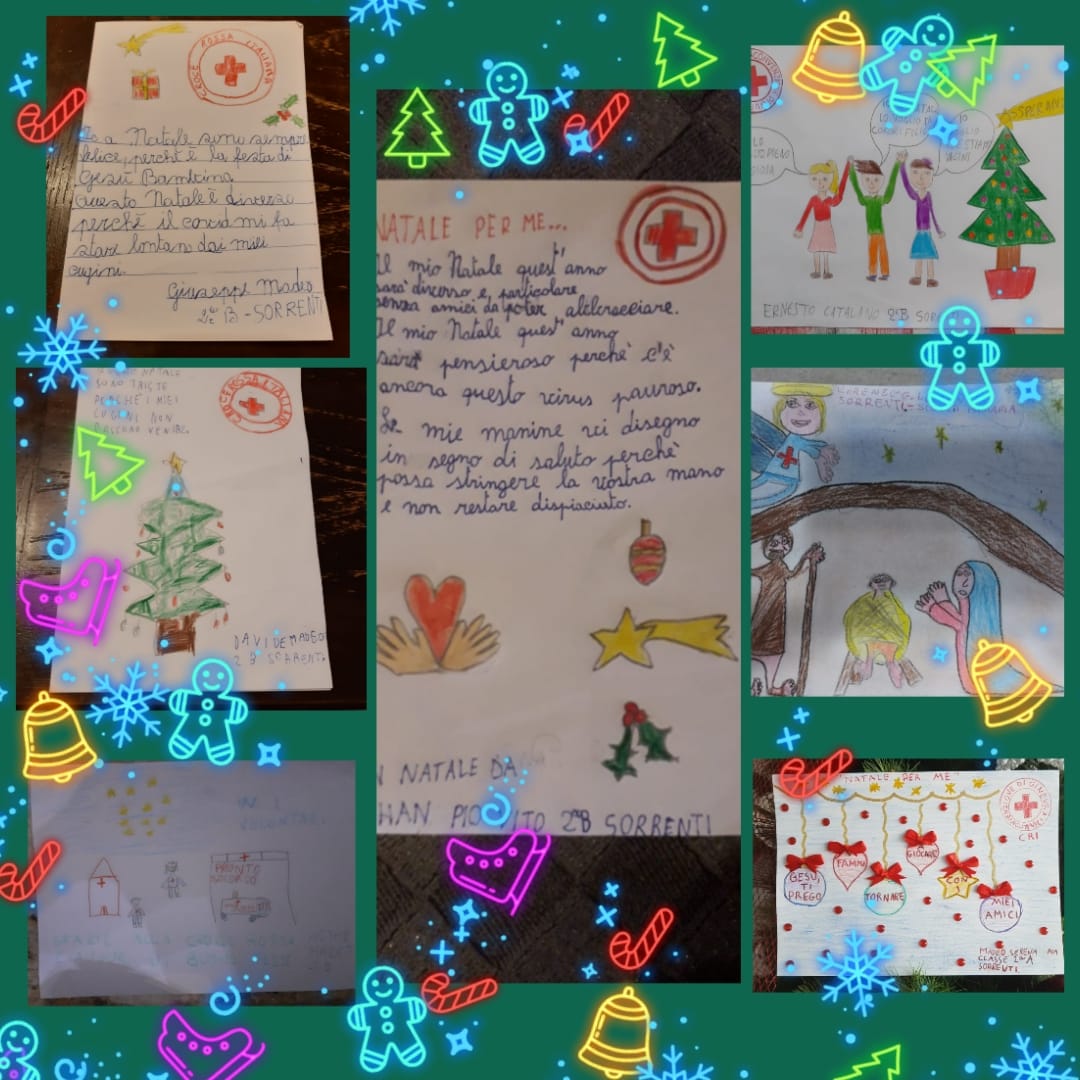 Partecipazione concorso Croce RossaClassi seconde
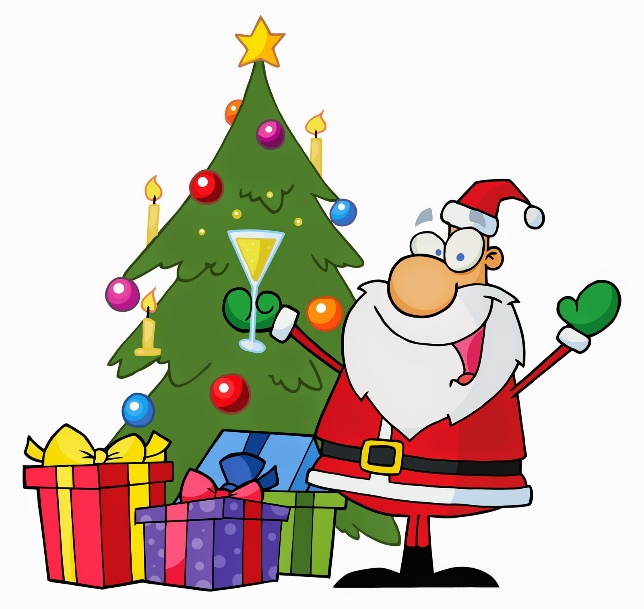 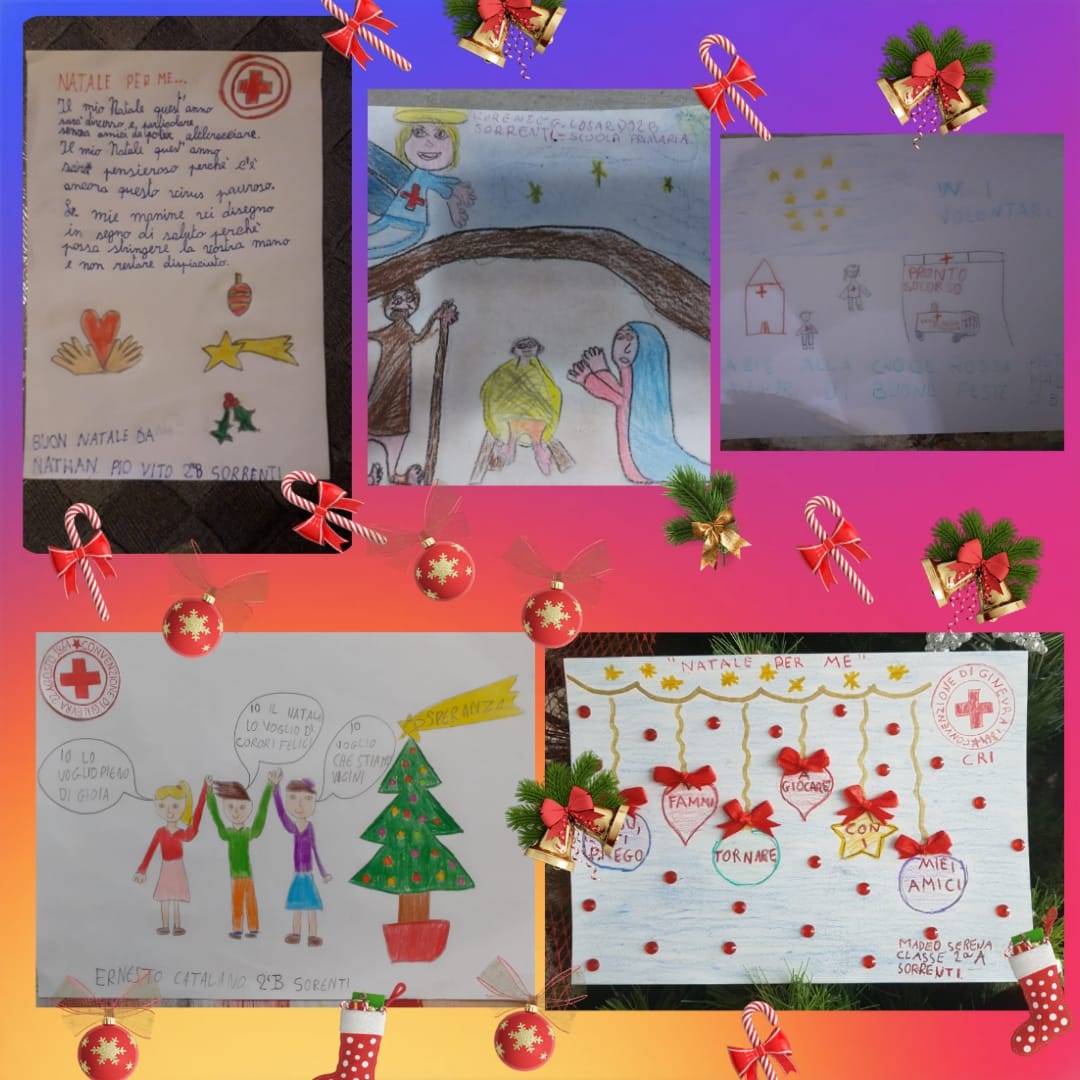 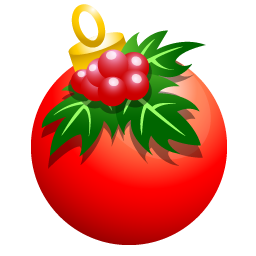 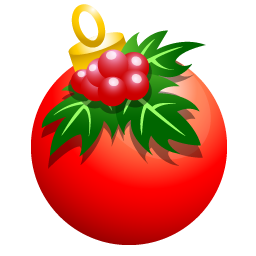 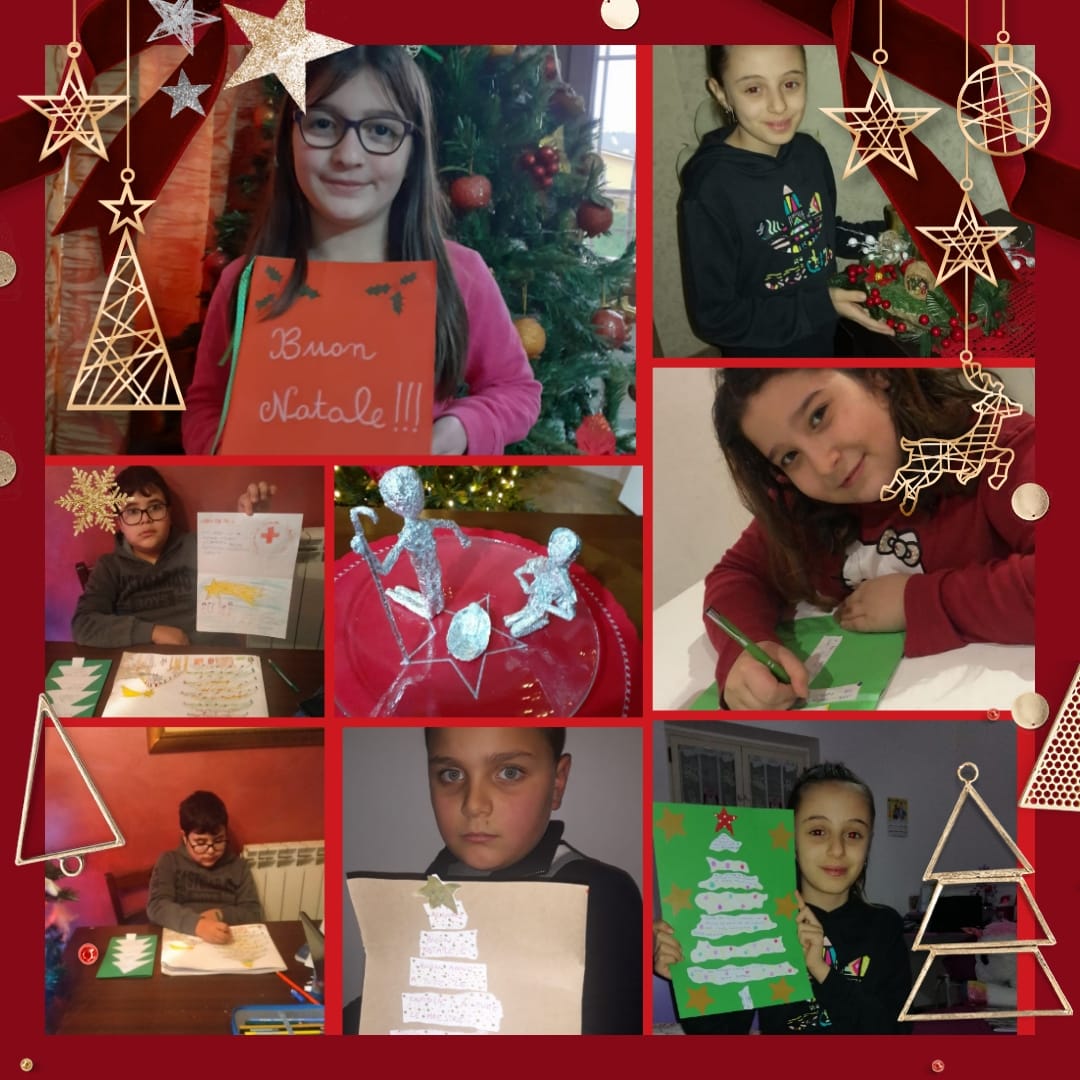 NataleClasse quarta
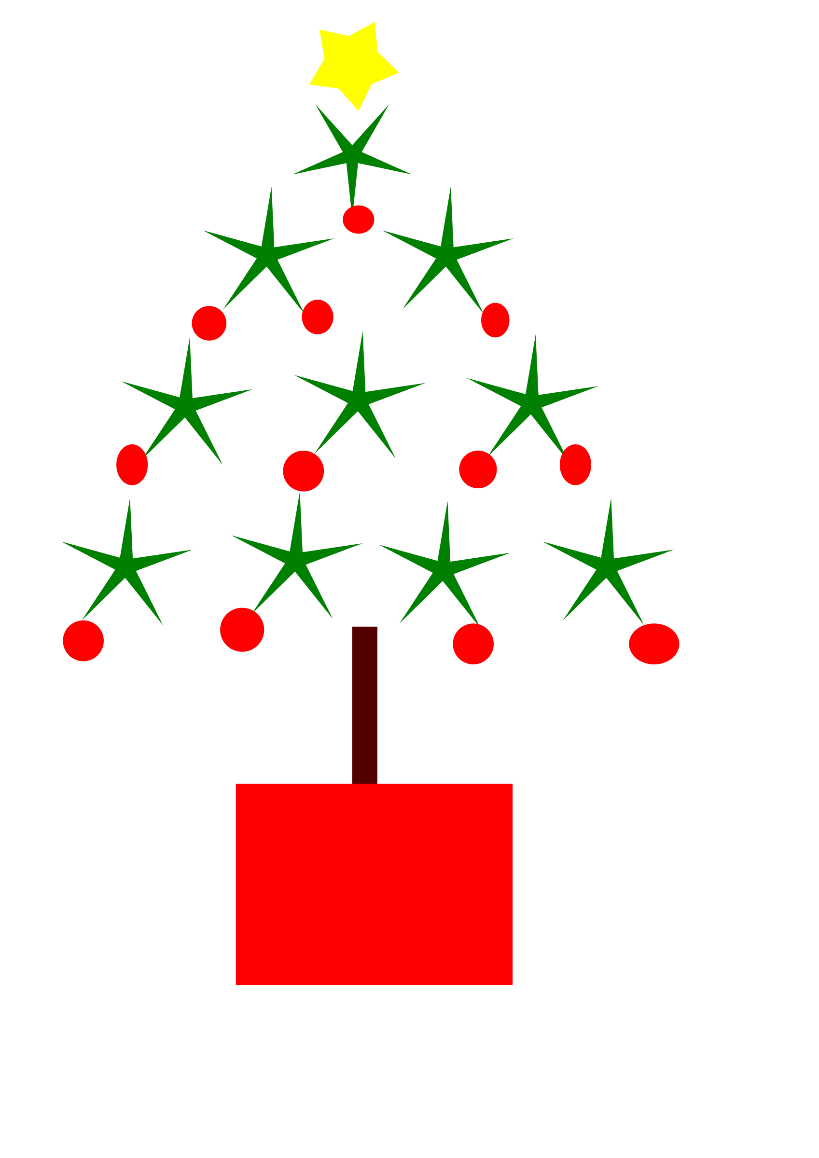 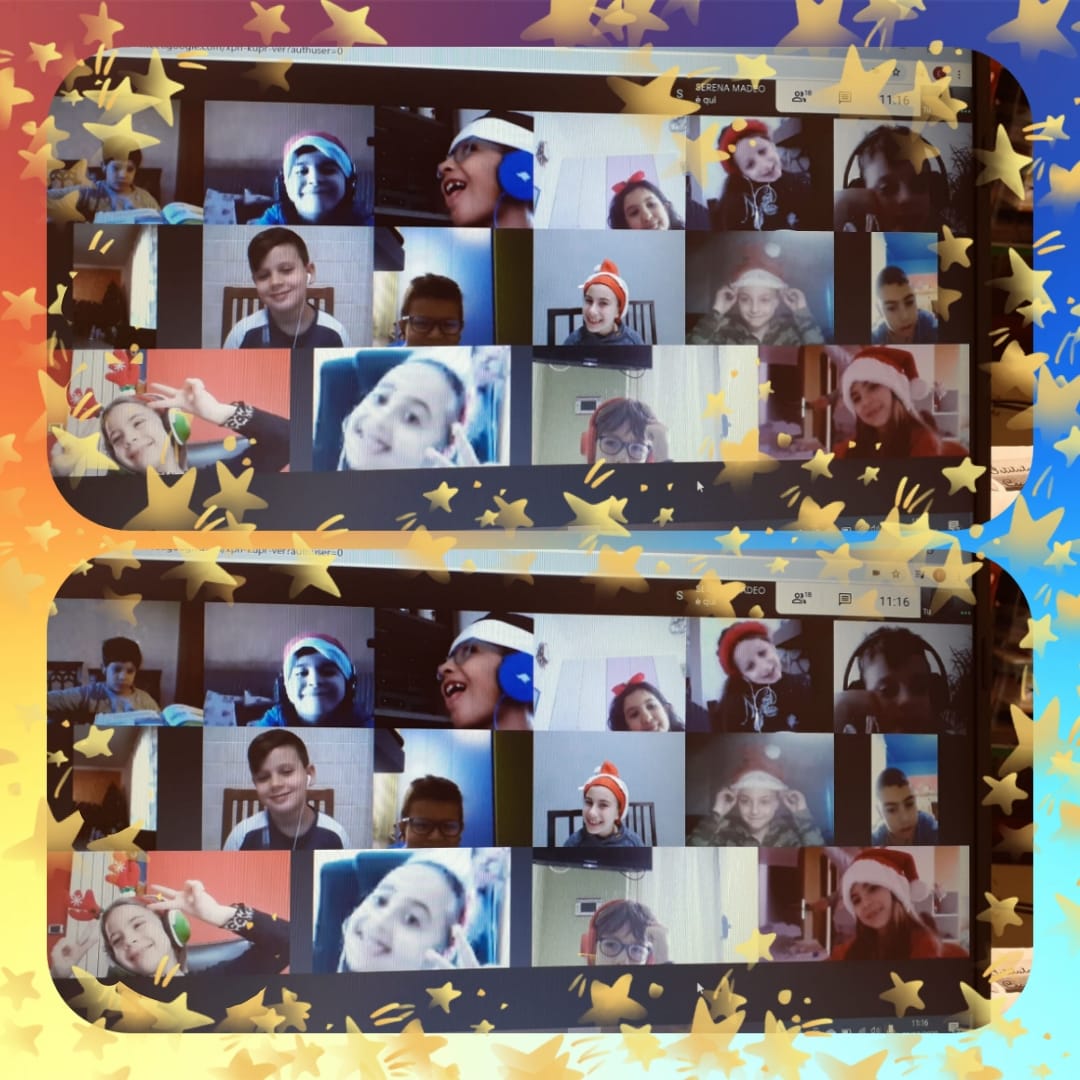 Auguri di NataleClassi seconde
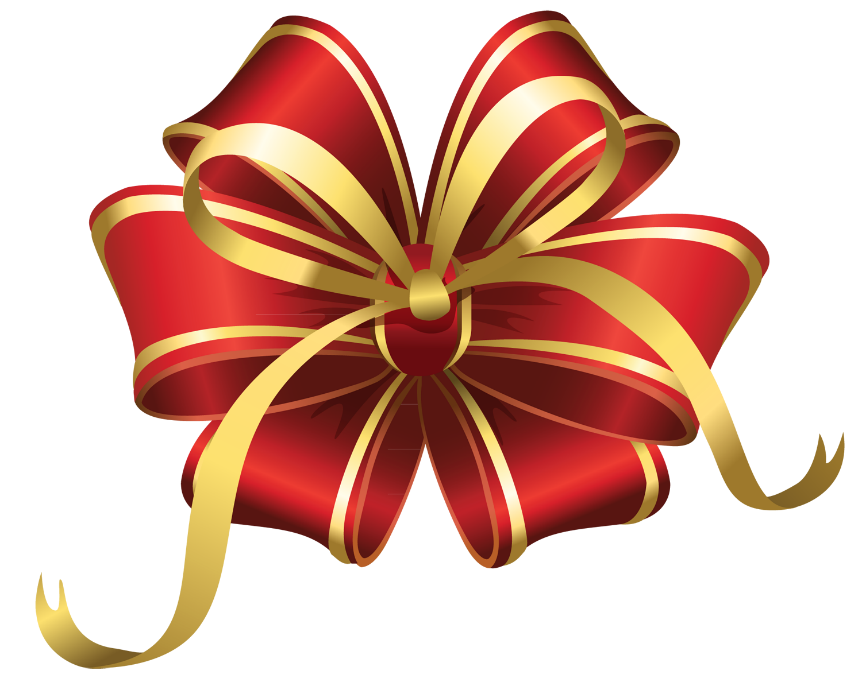 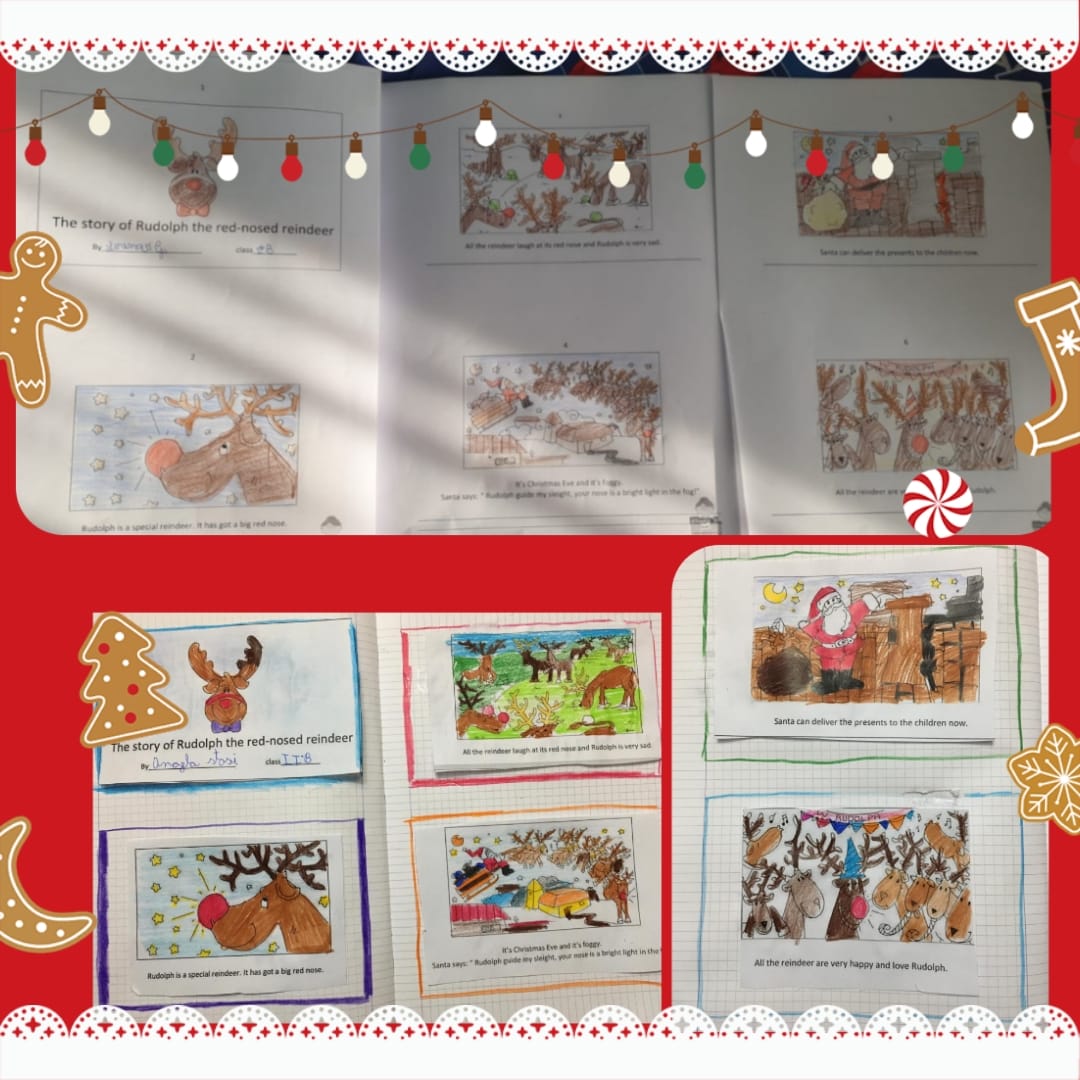 La renna Rudolph Classi seconde
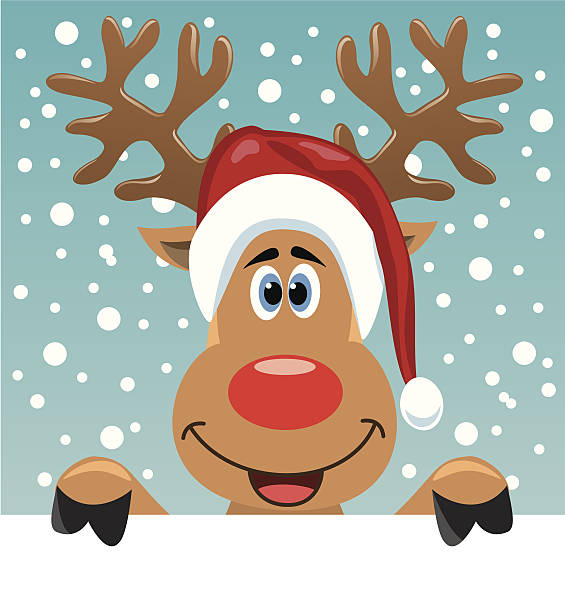 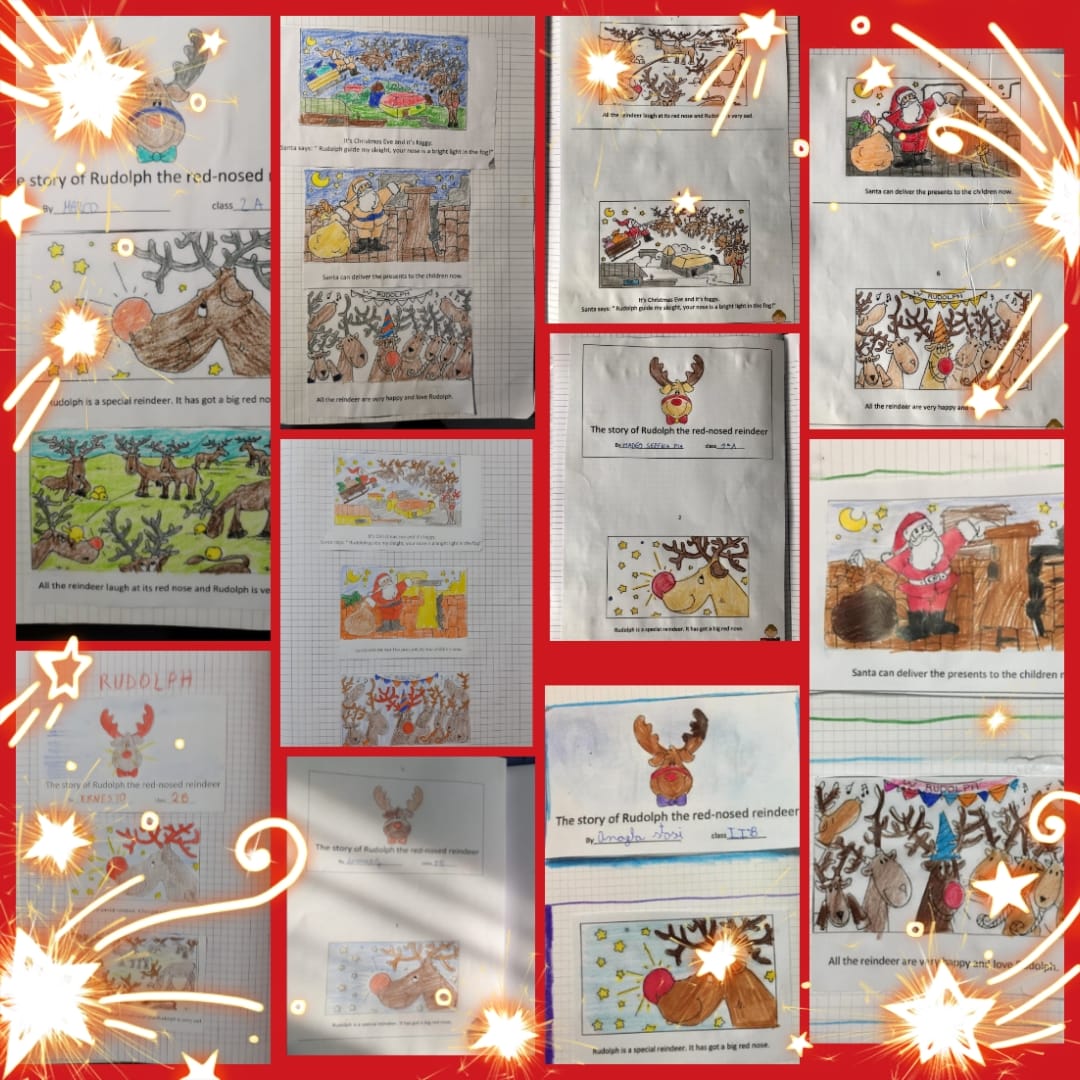 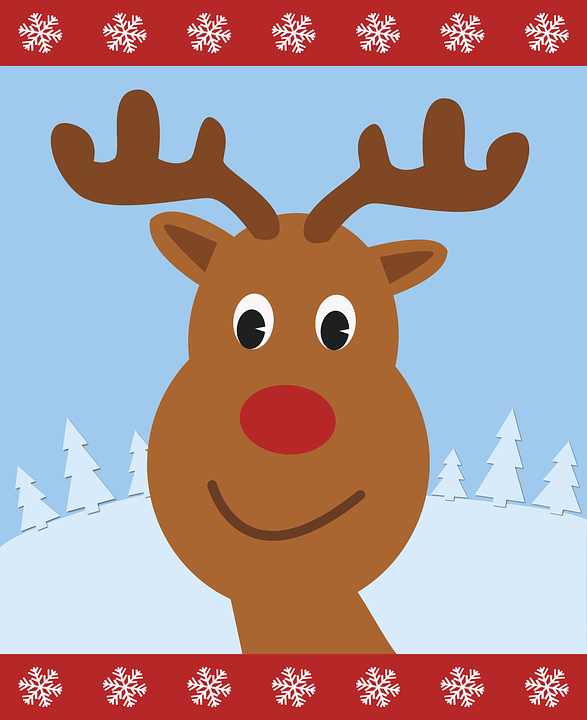 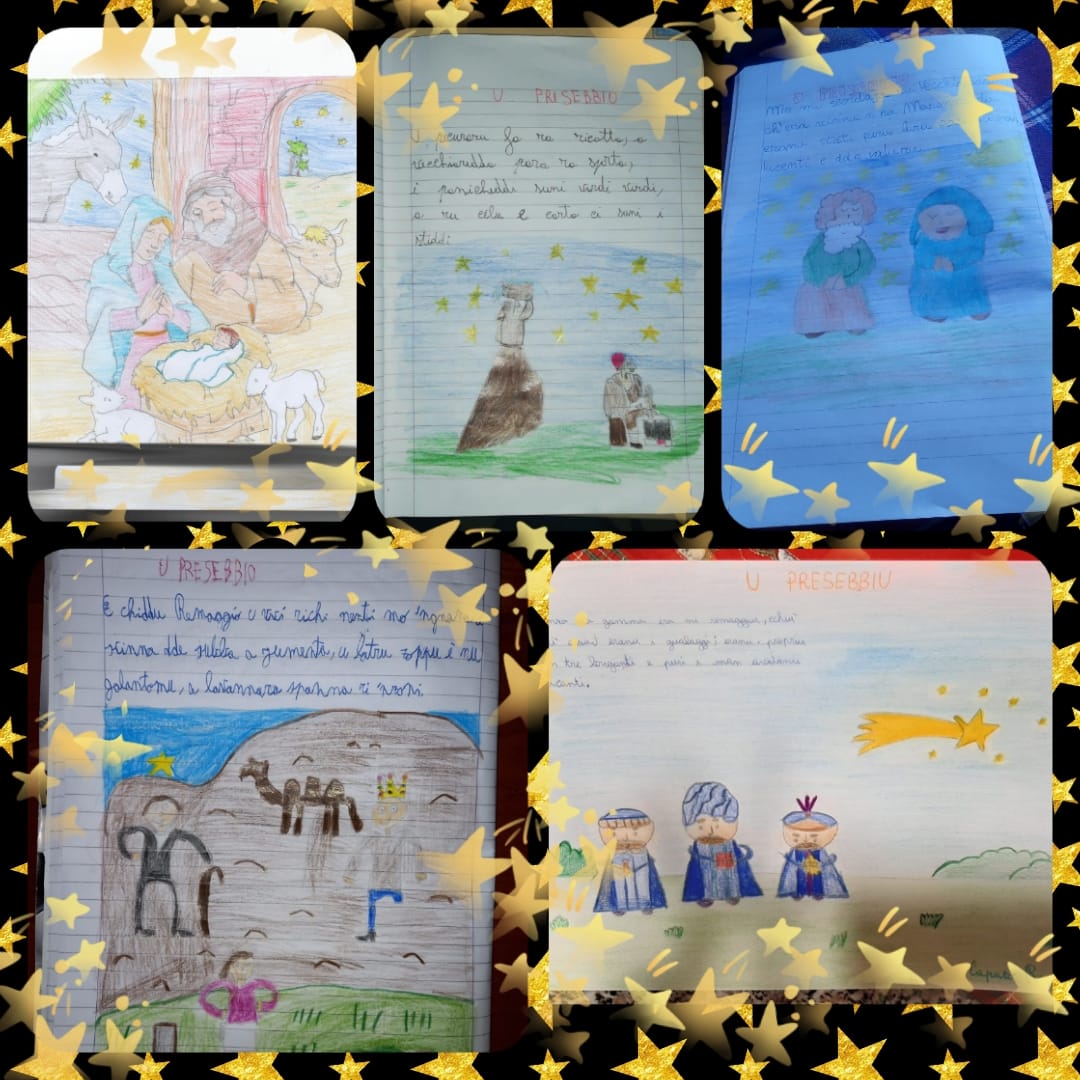 NataleClasse quinta A
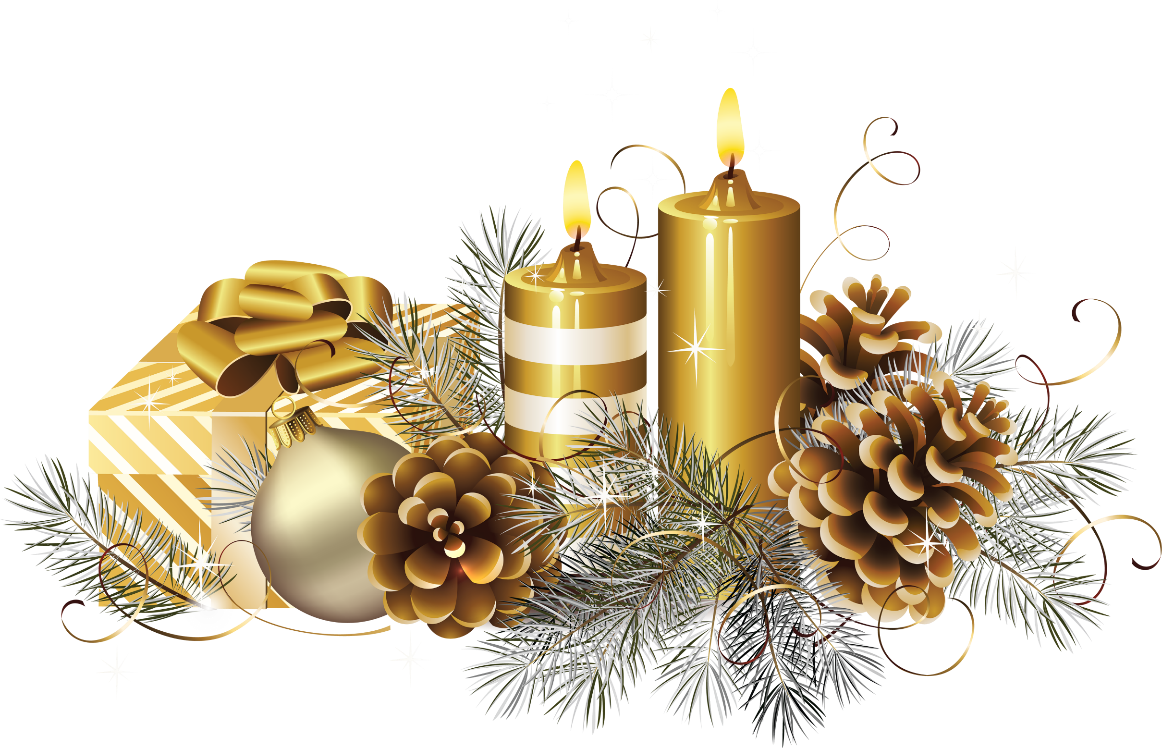 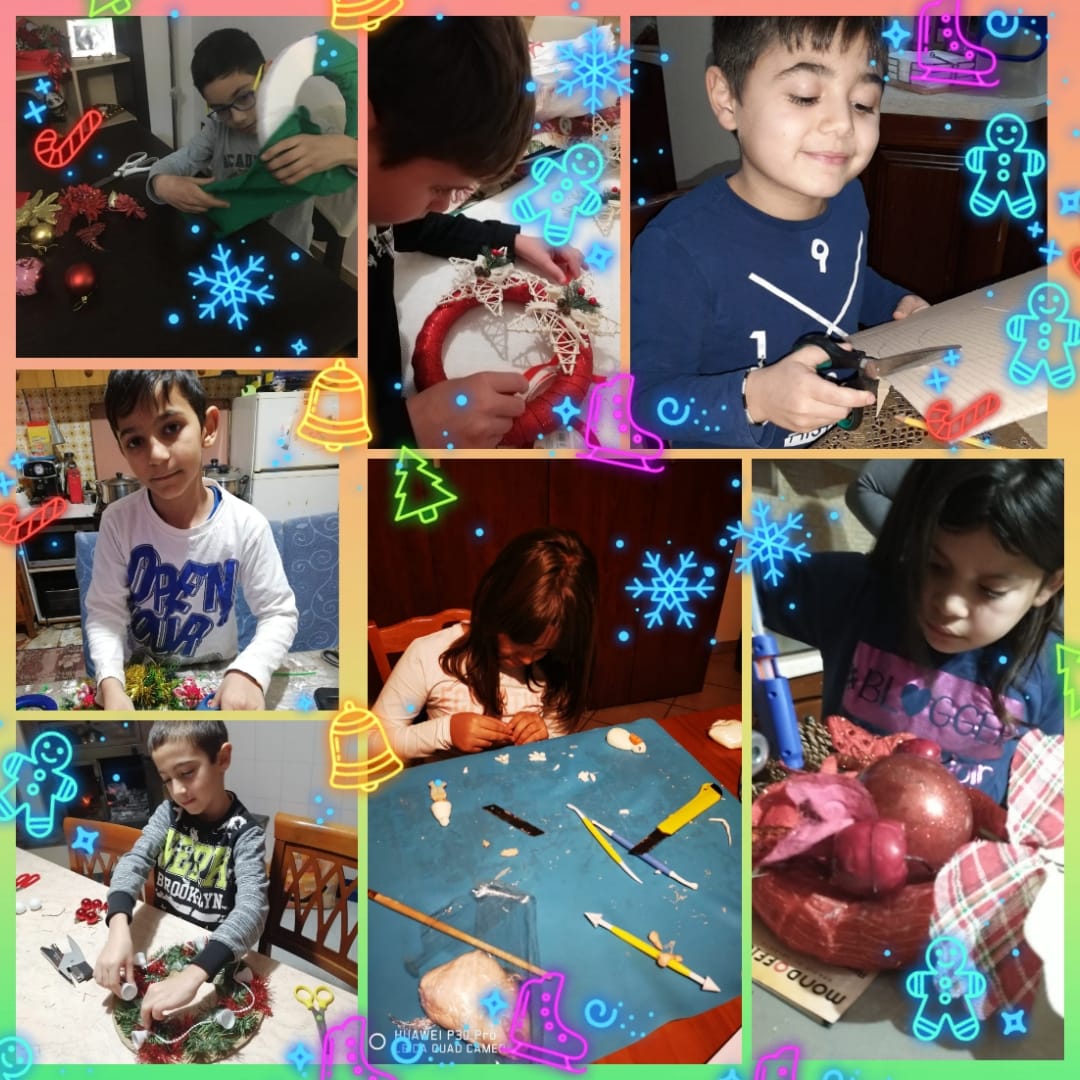 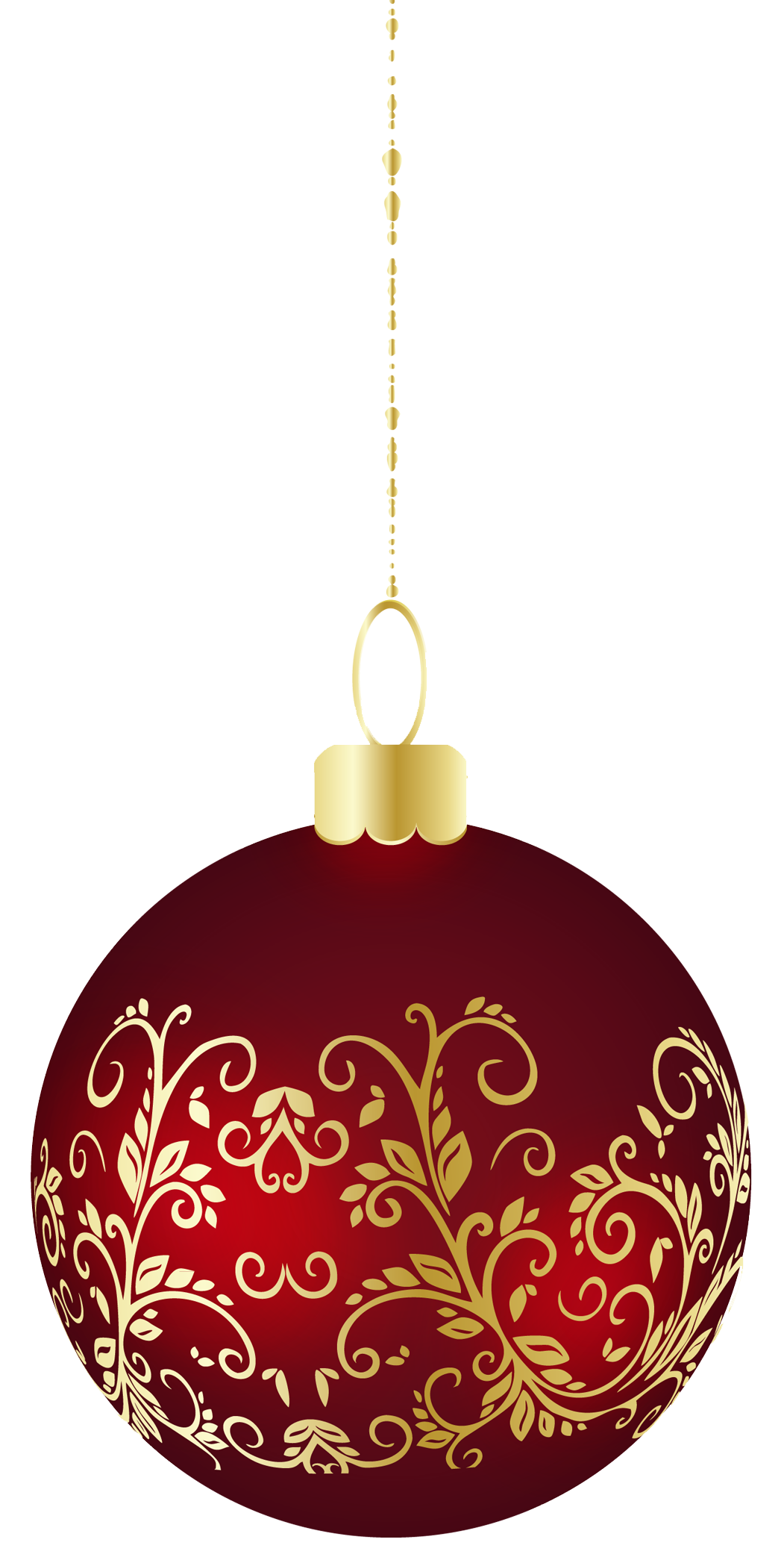 NataleClasse terza
NataleClassi seconde
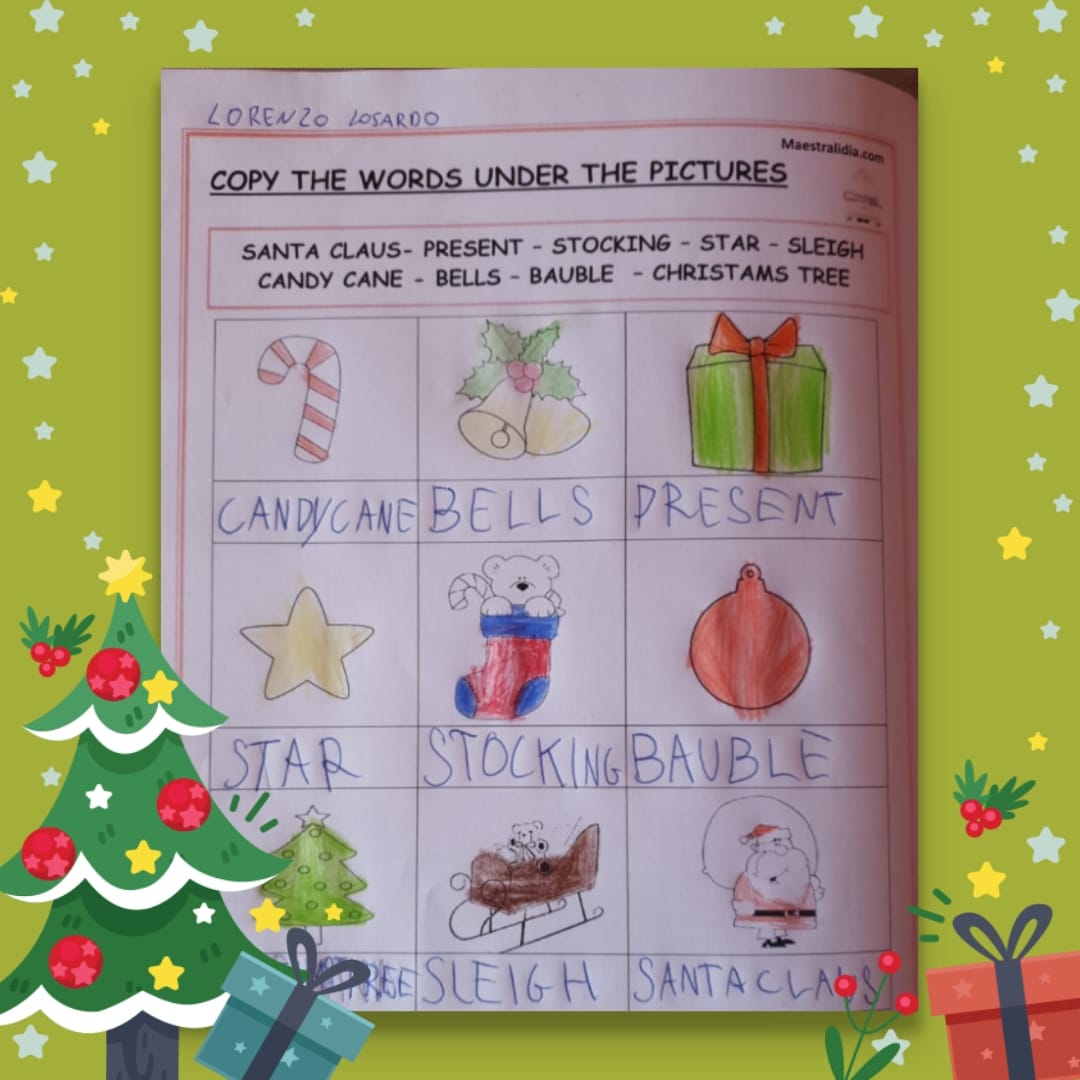 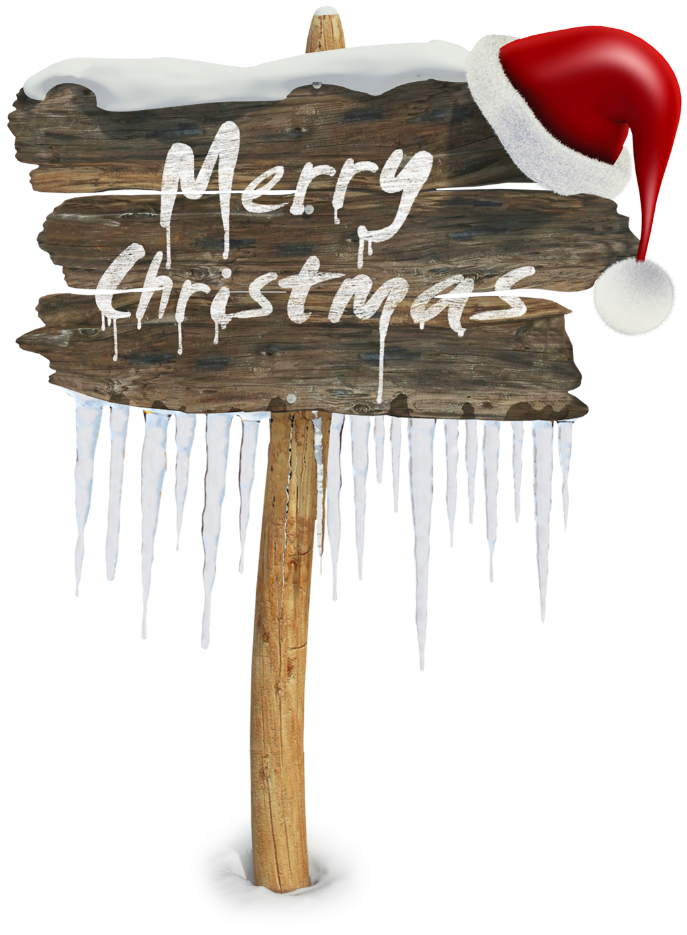 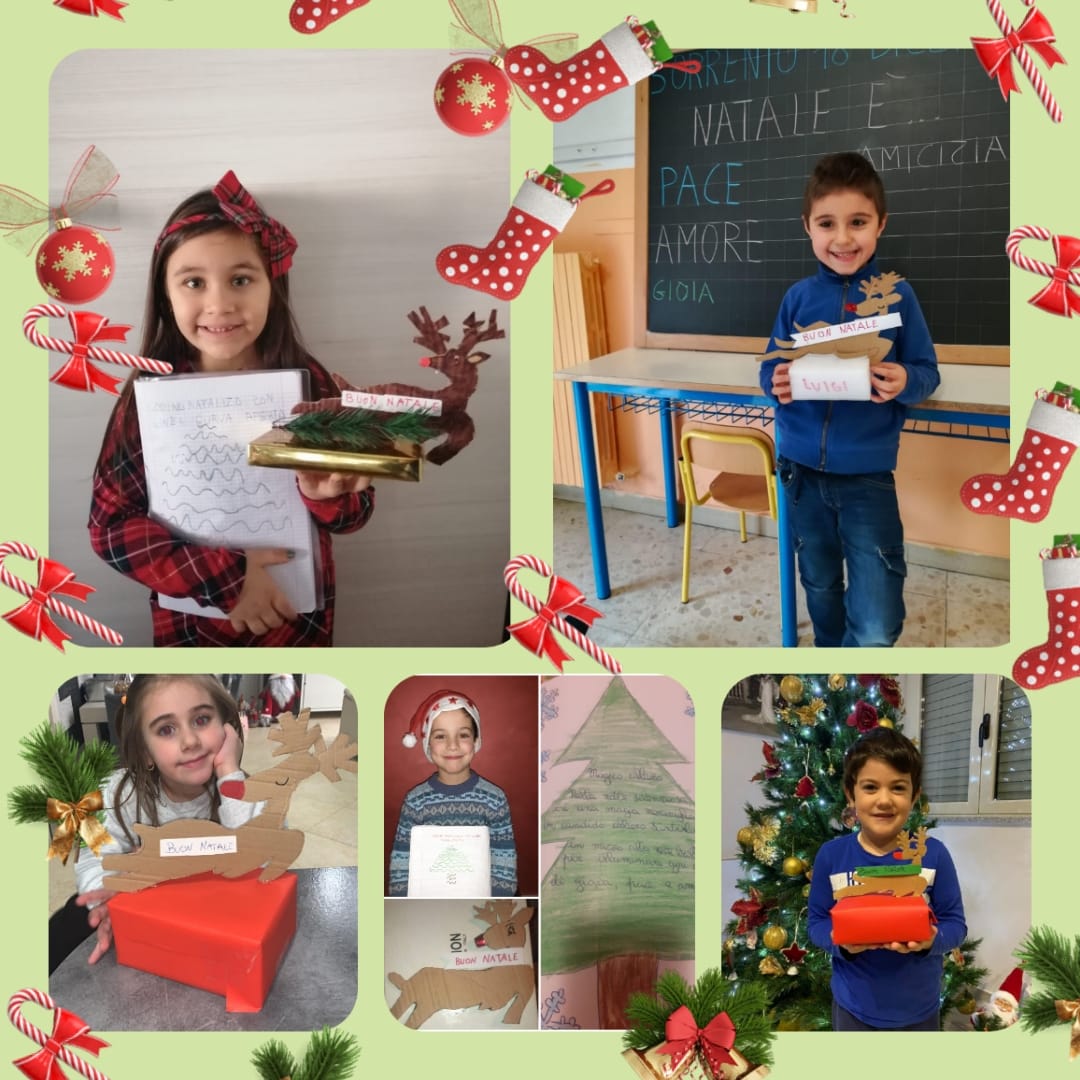 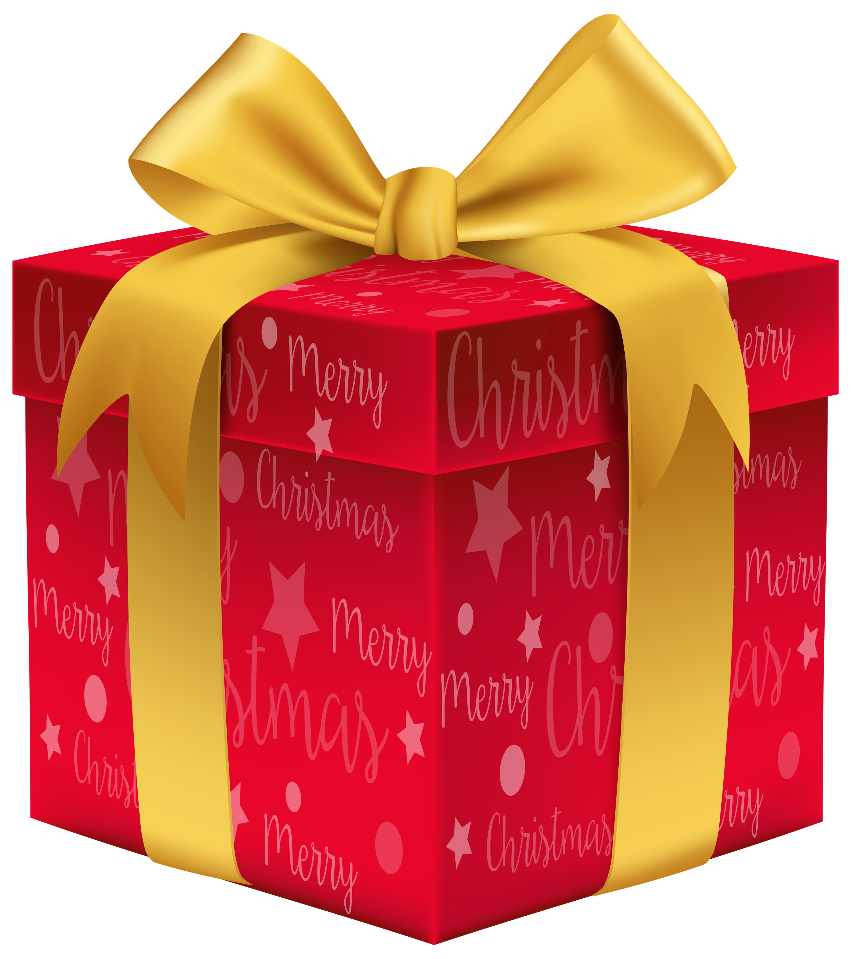 NataleClassi prime
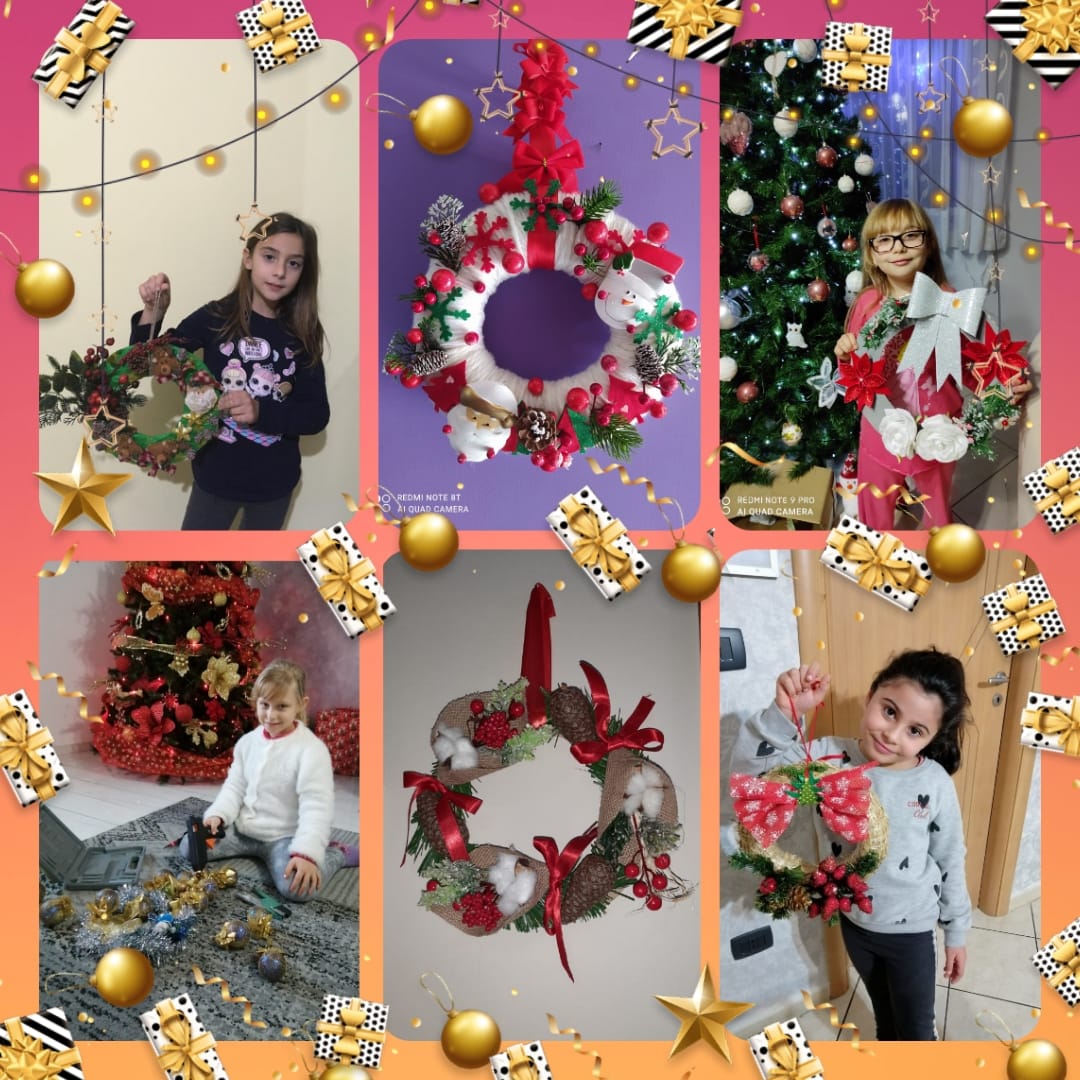 NataleClasse terza
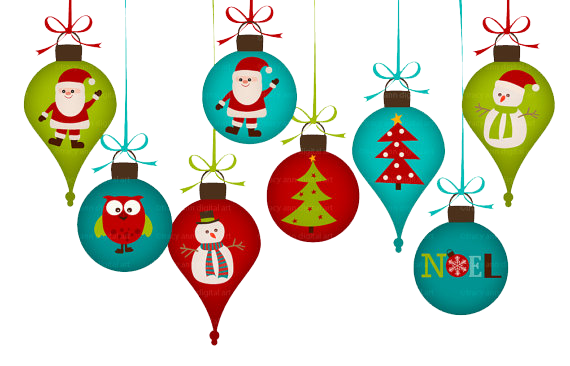 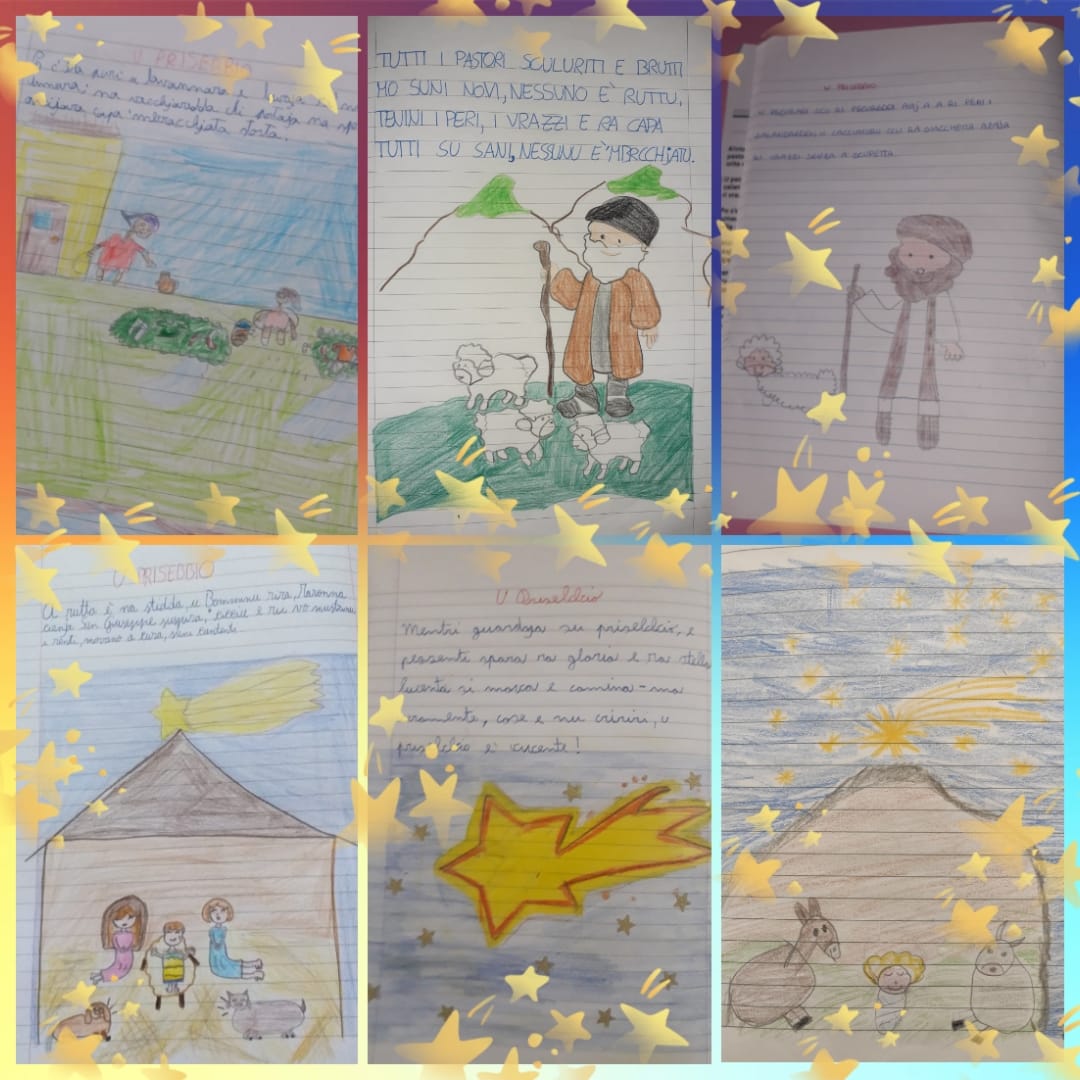 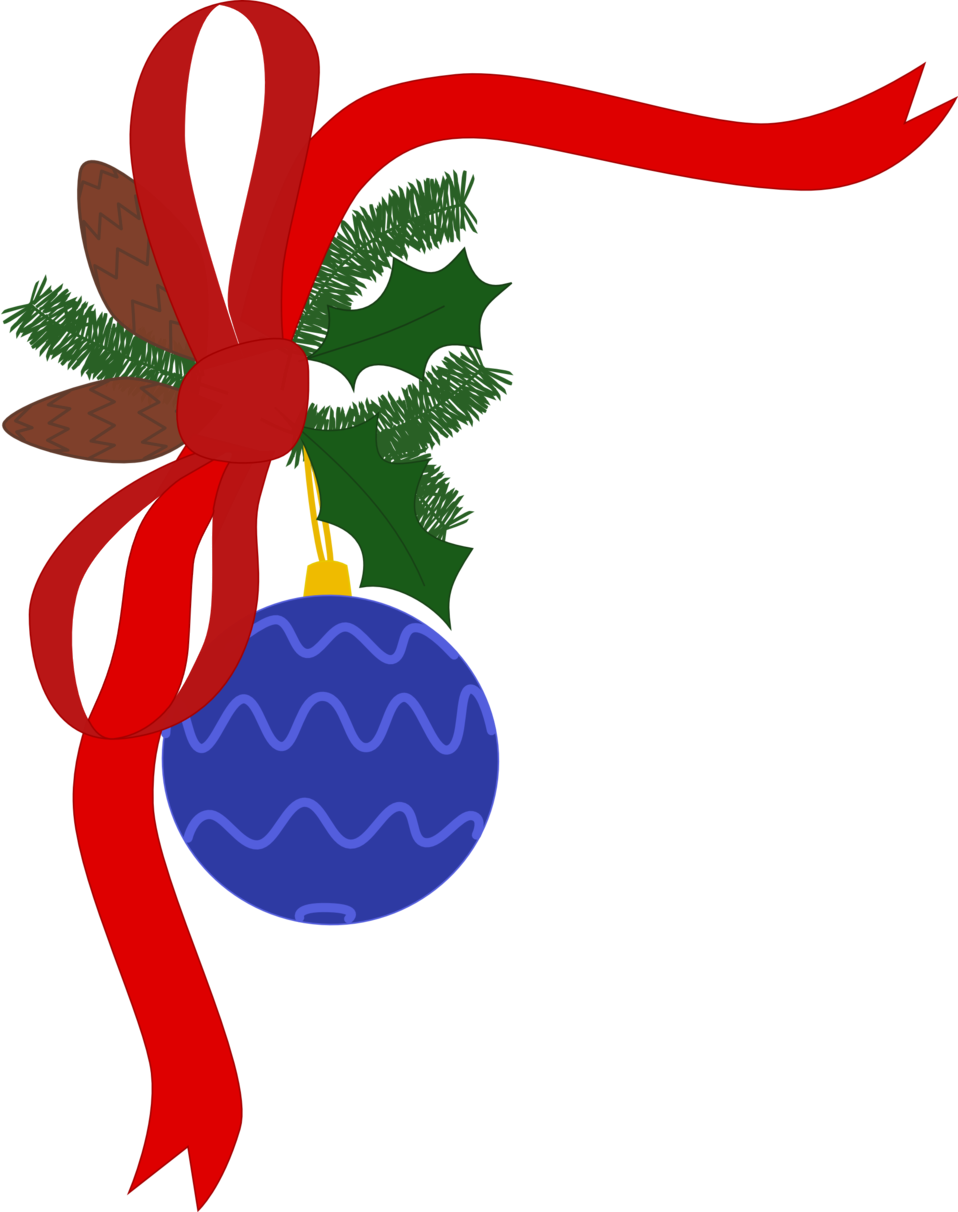 NataleClasse quinta A
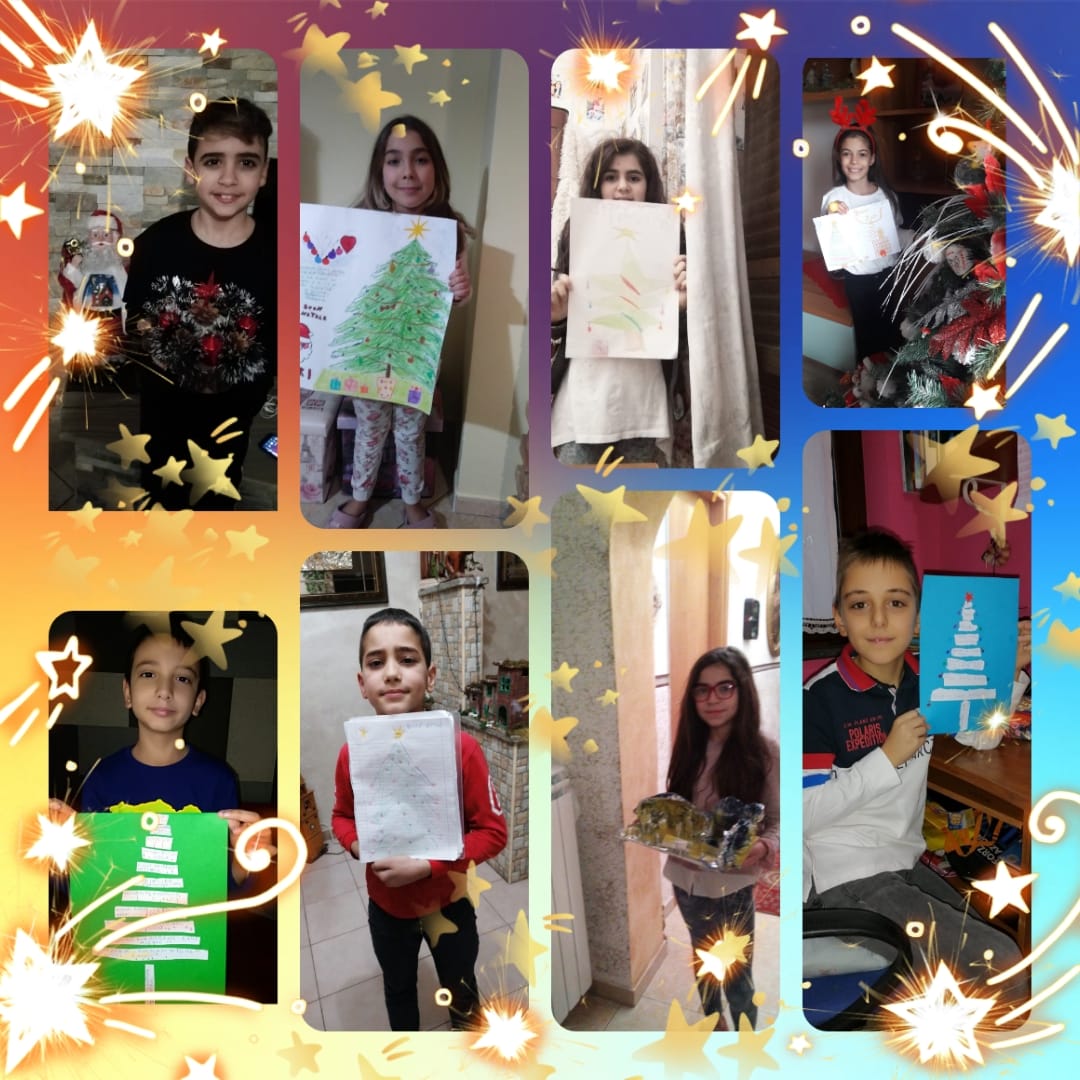 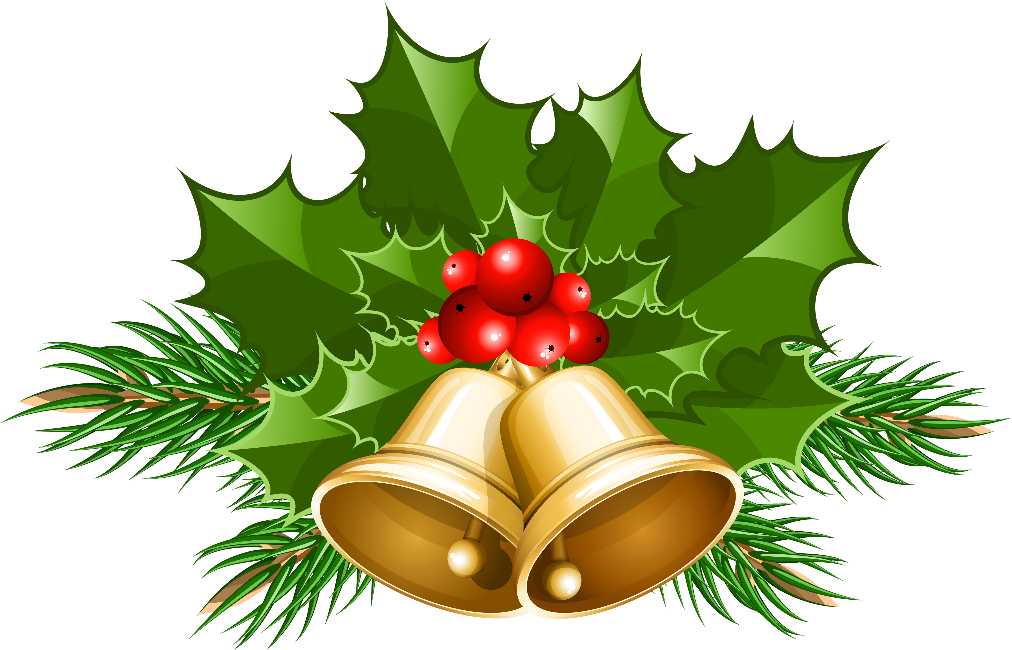 NataleClasse quarta
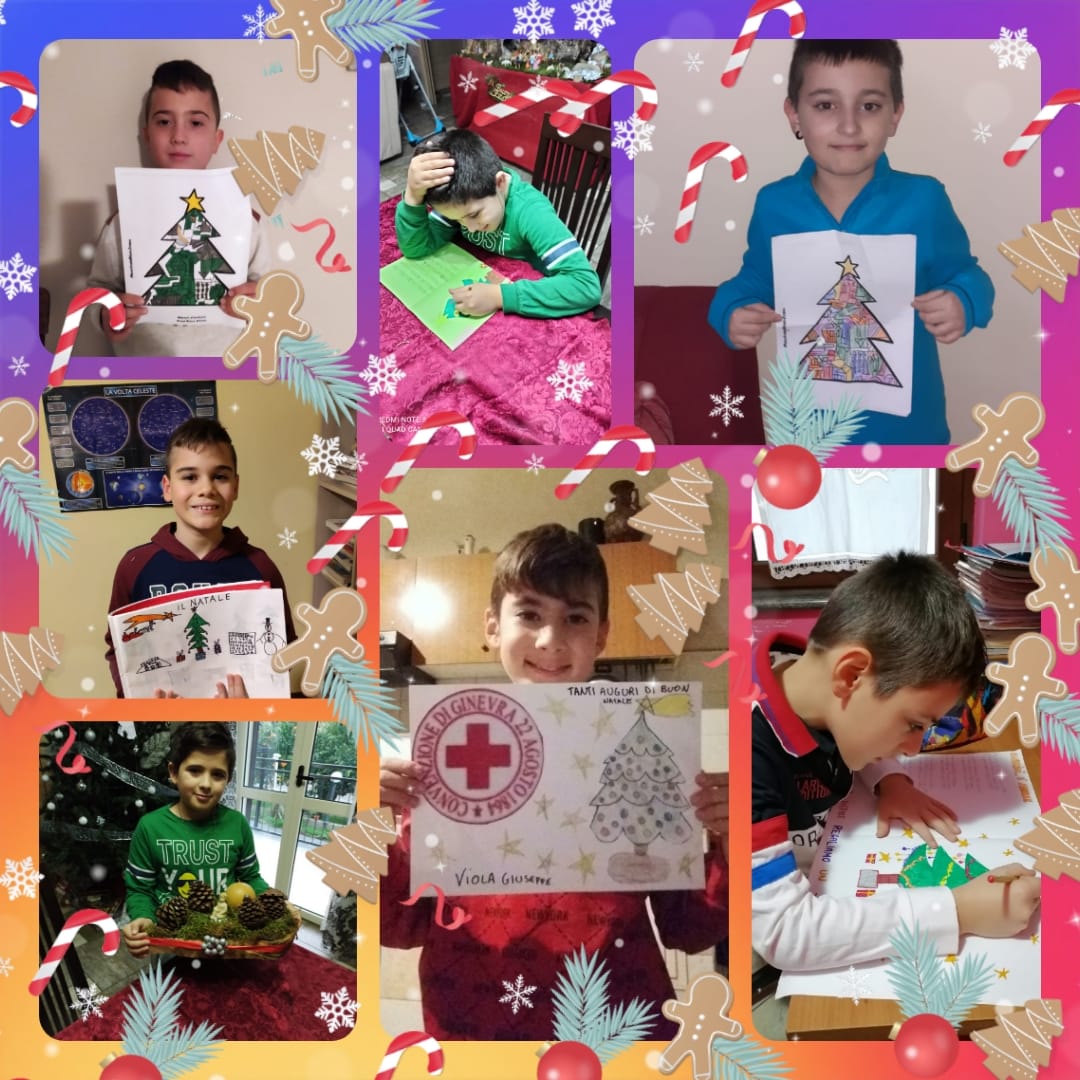 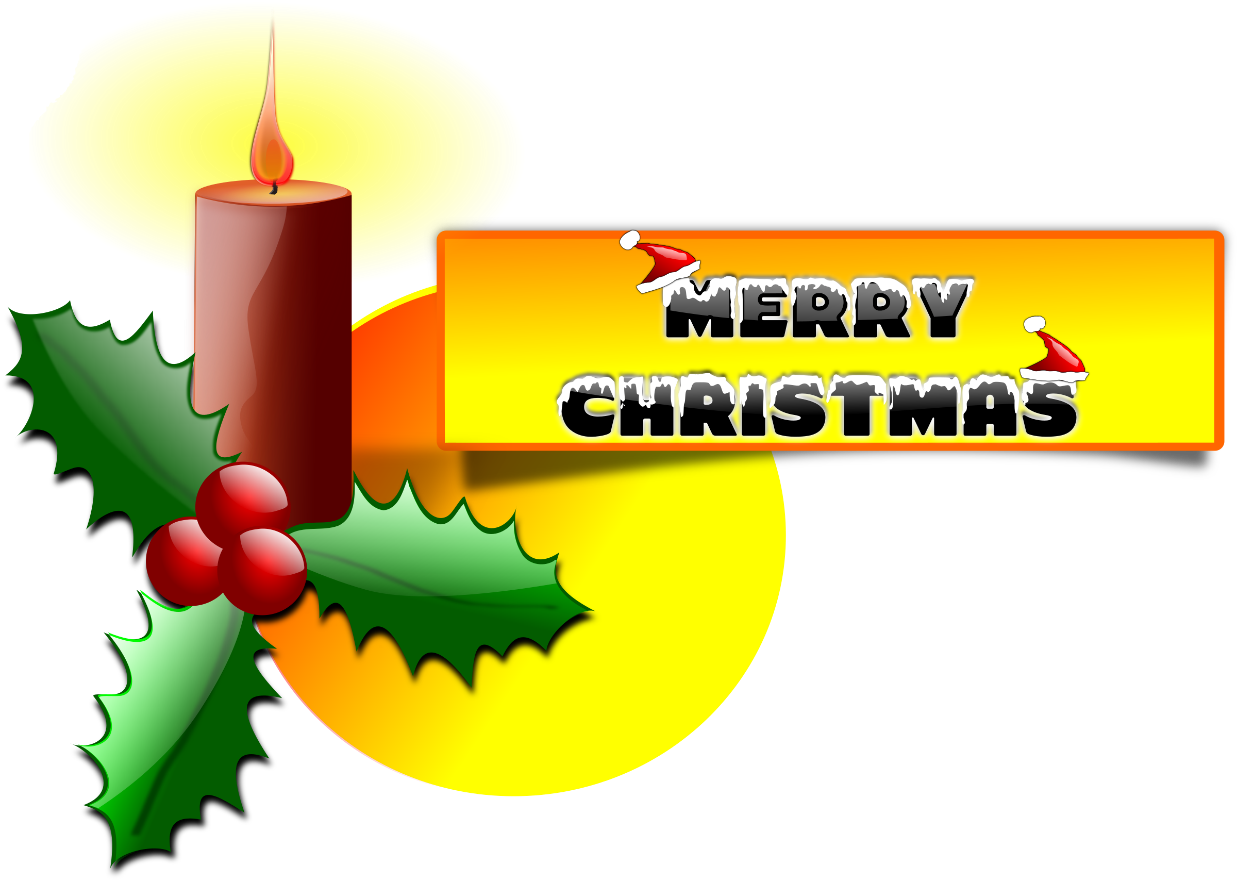 NataleClasse quarta
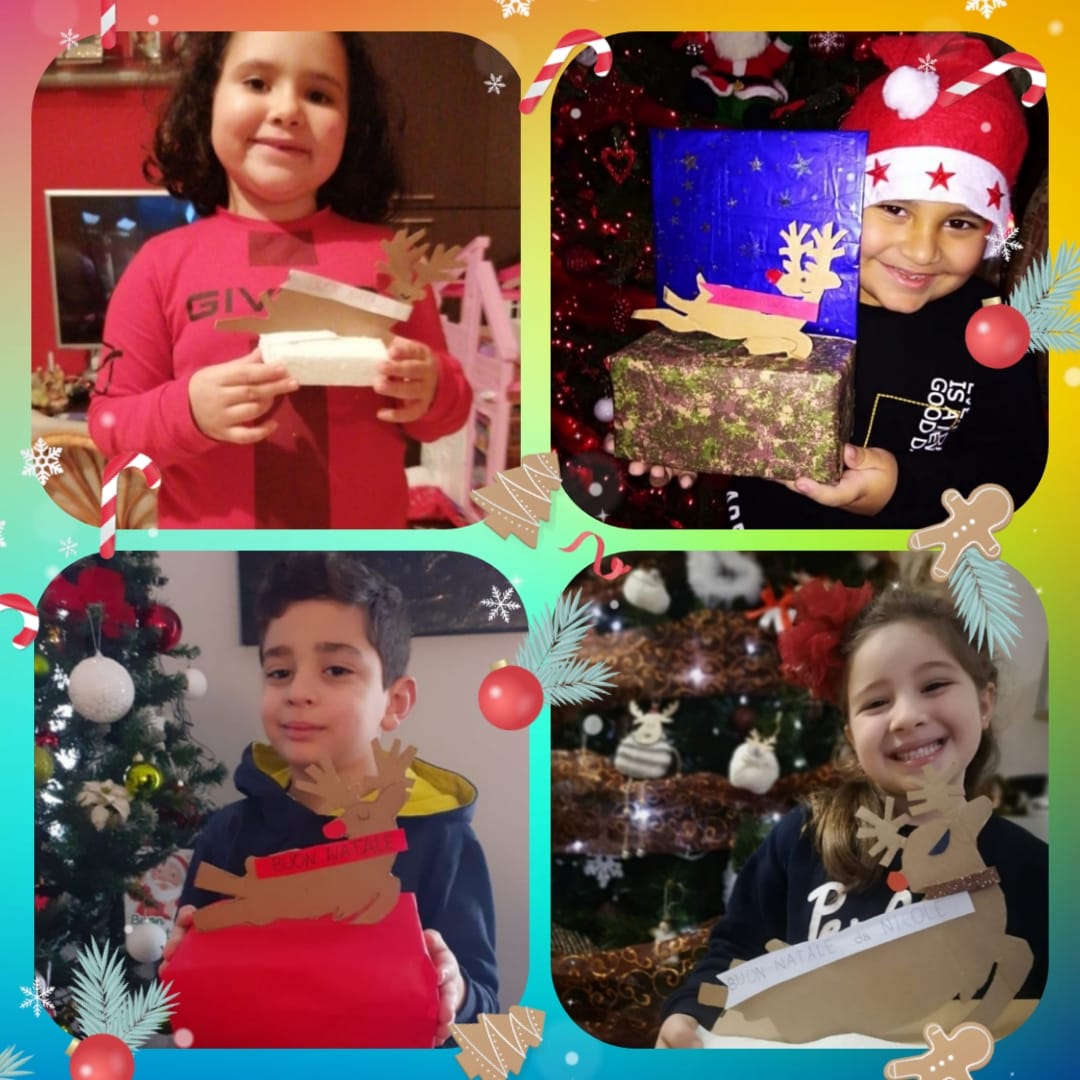 NataleClassi prime
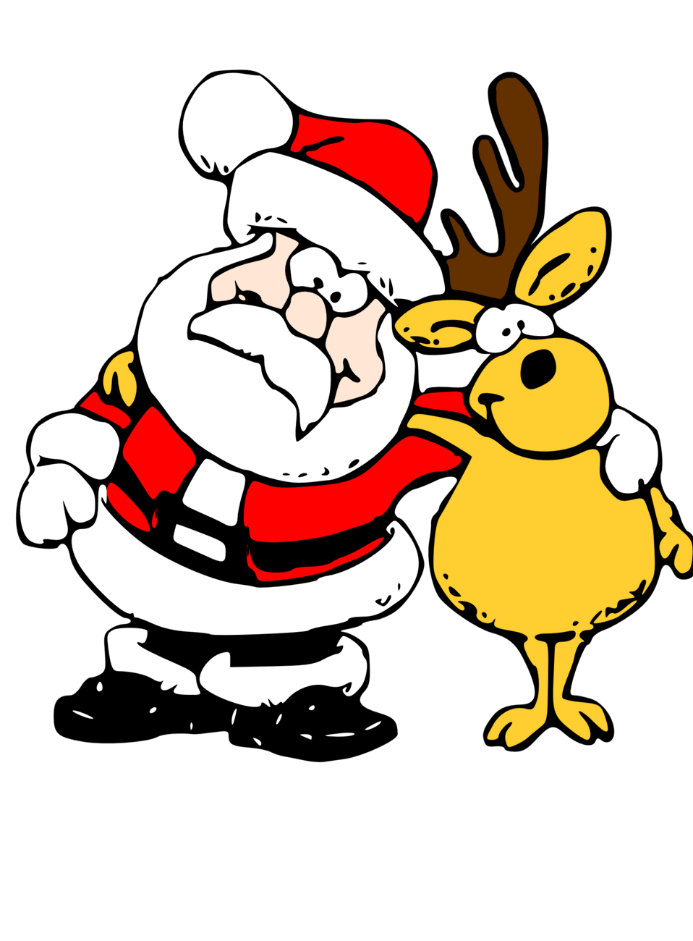 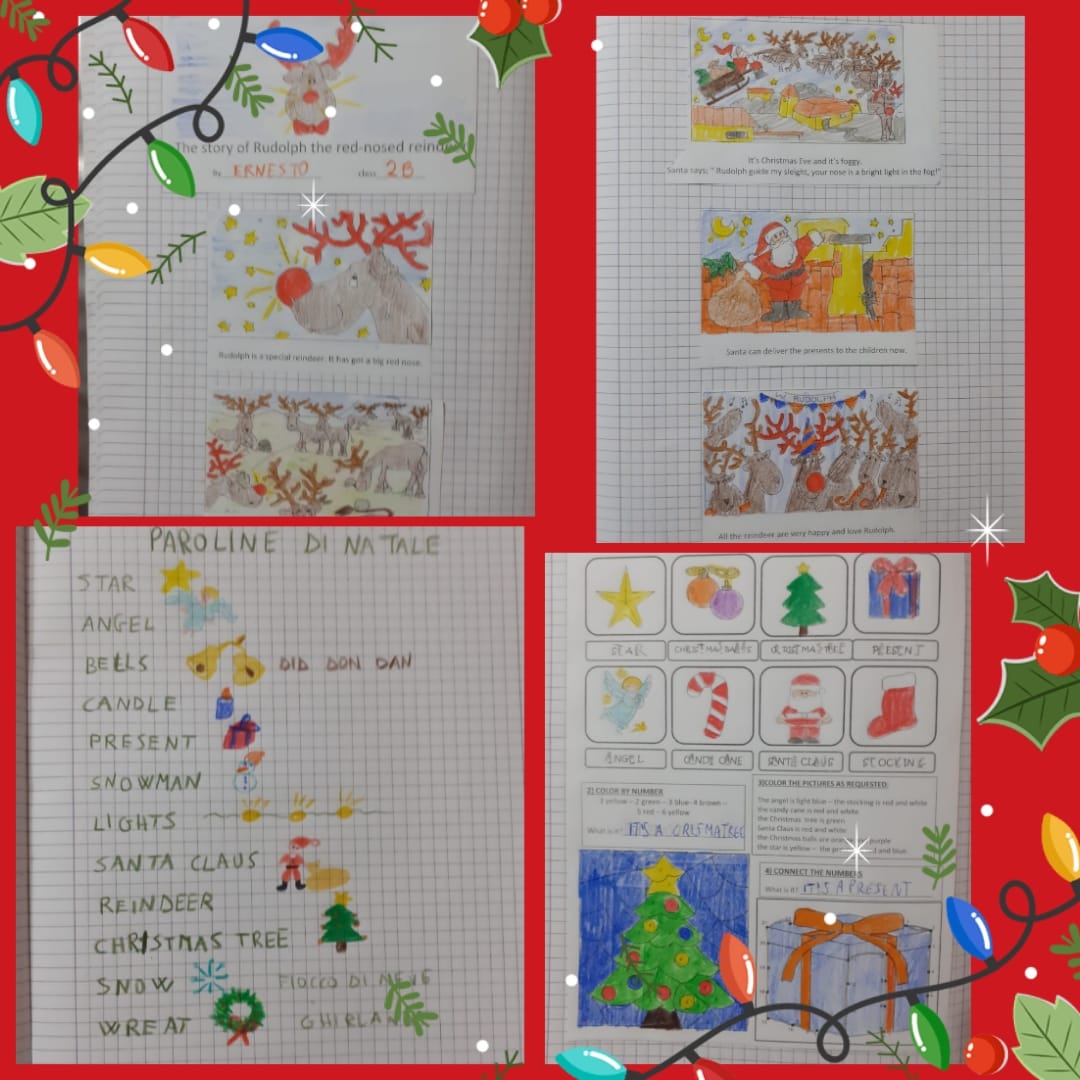 NataleClassi seconde
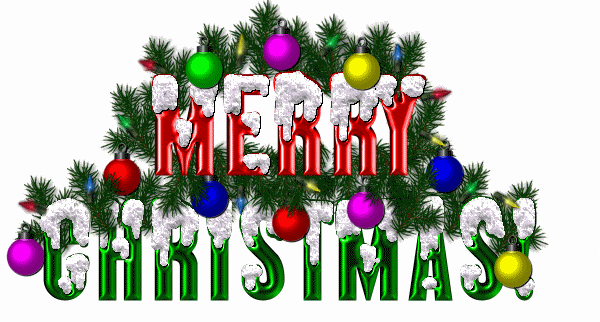 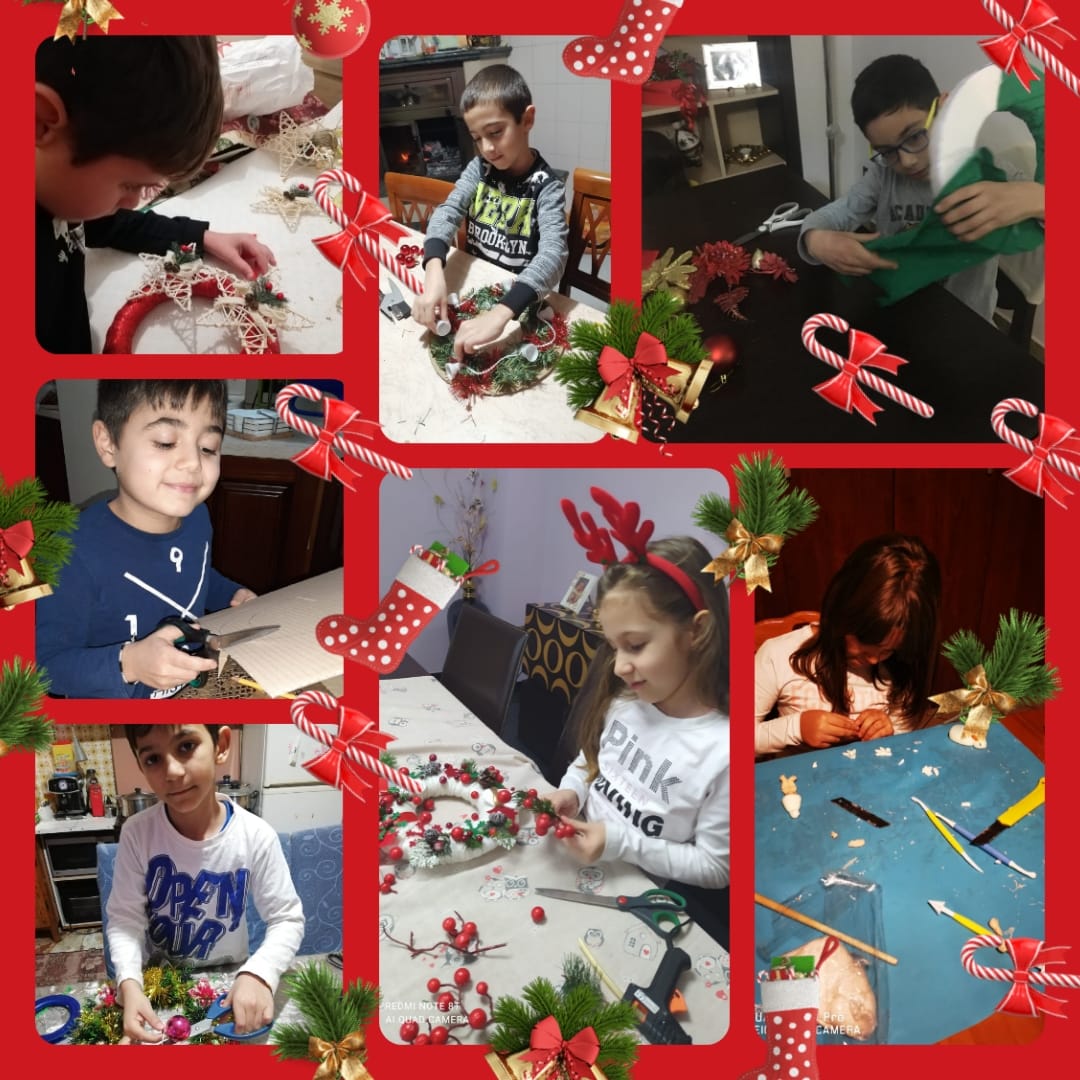 NataleClasse terza
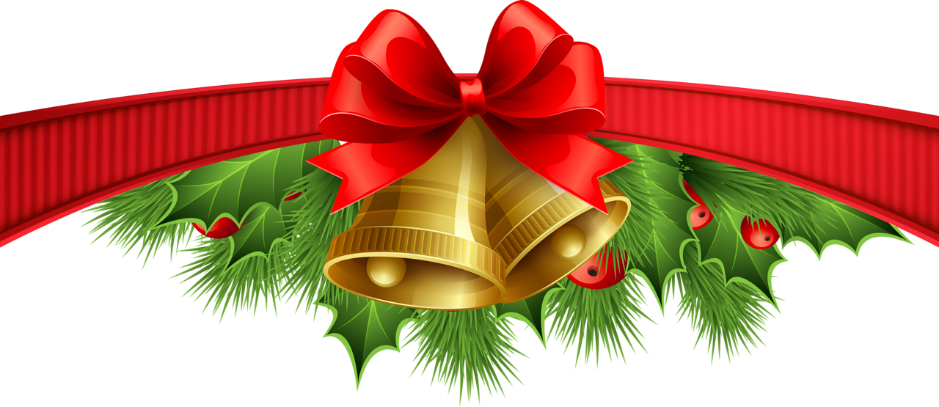 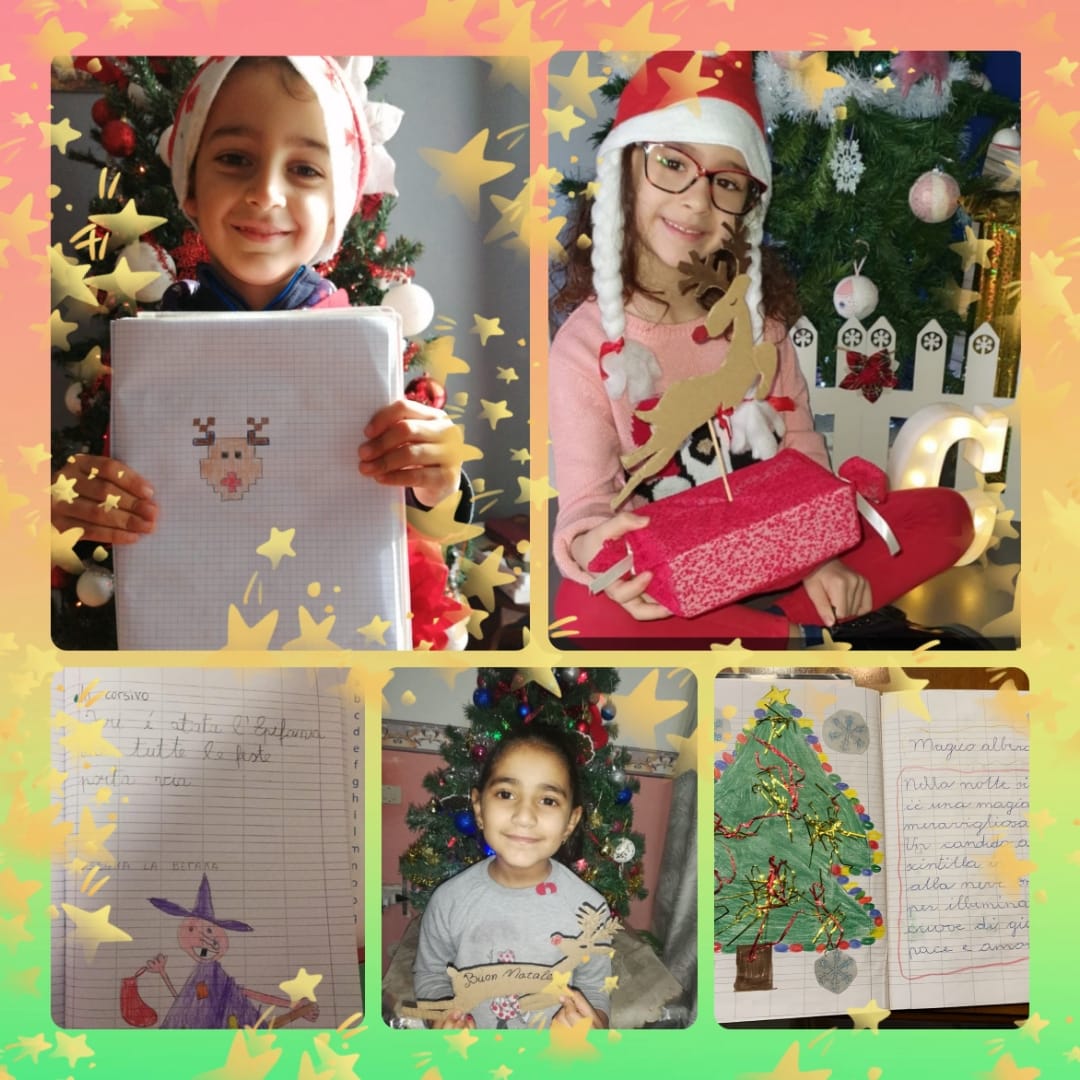 NataleClassi prime
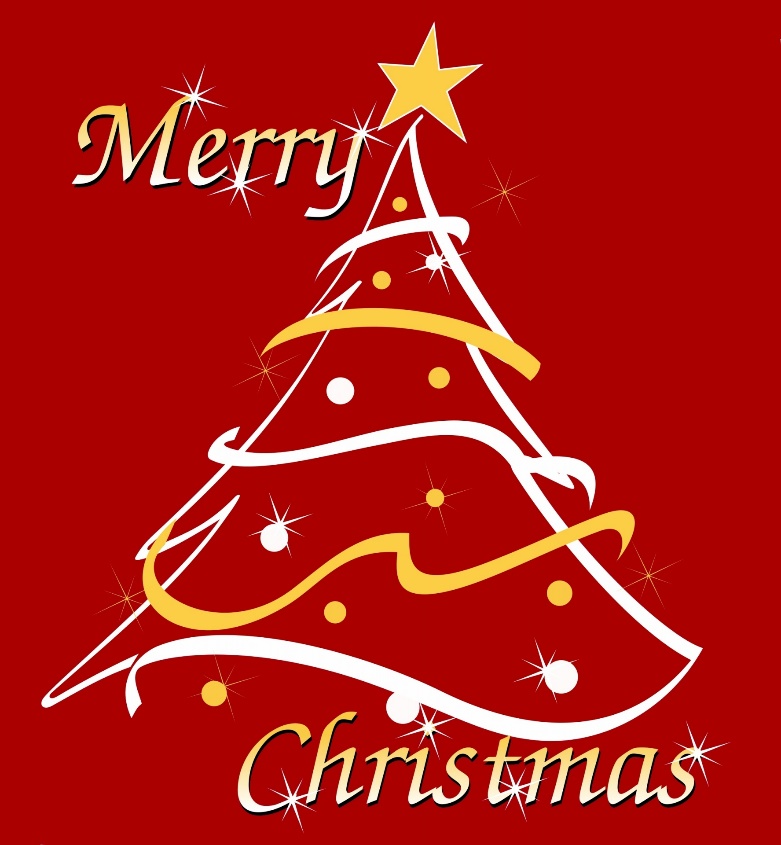 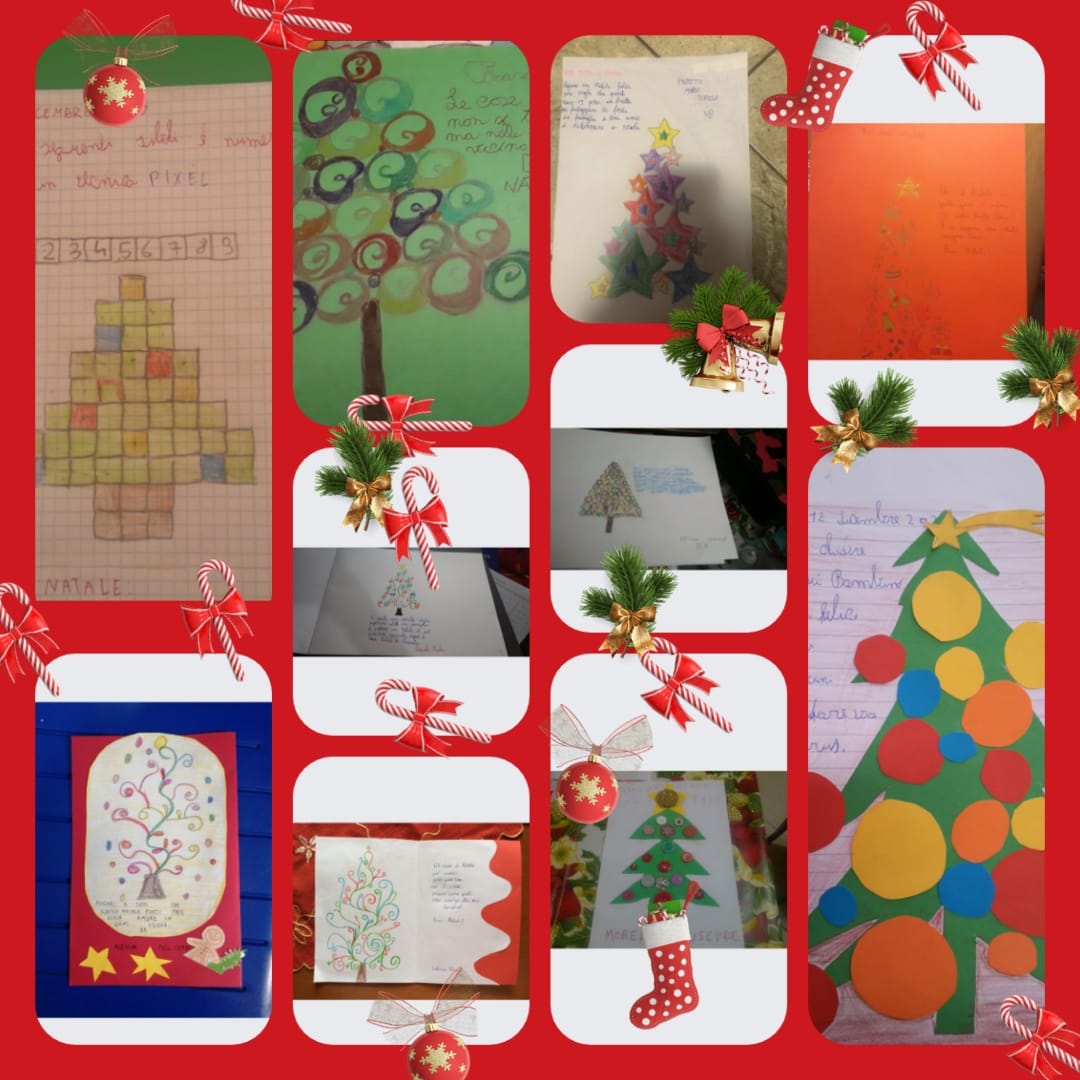 NataleClasse quinta B
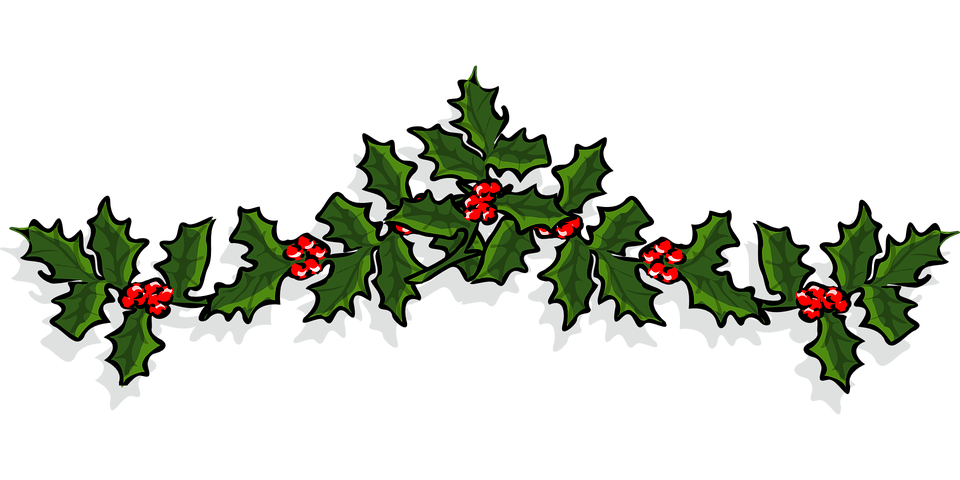 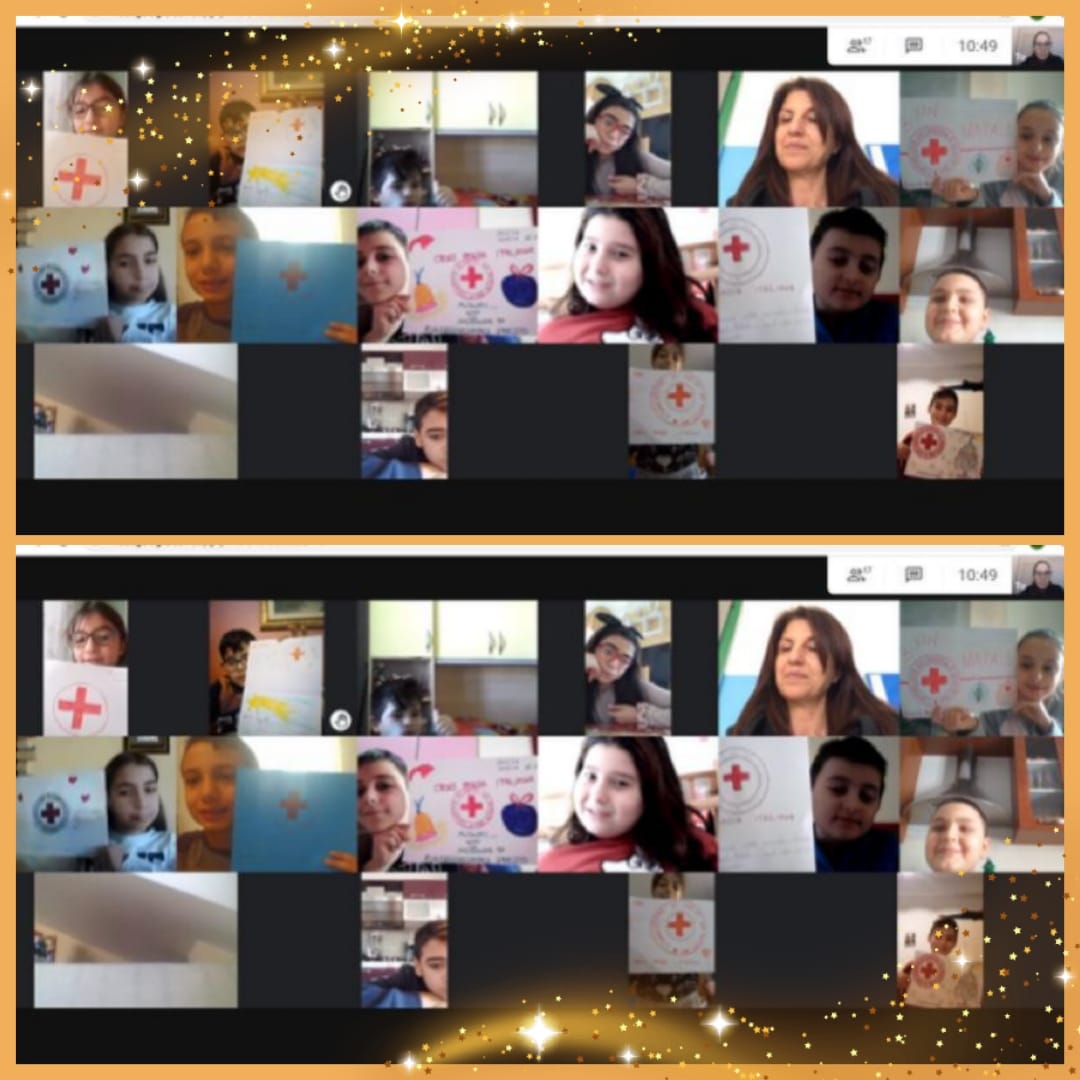 Partecipazione concorso Croce RossaClasse quarta
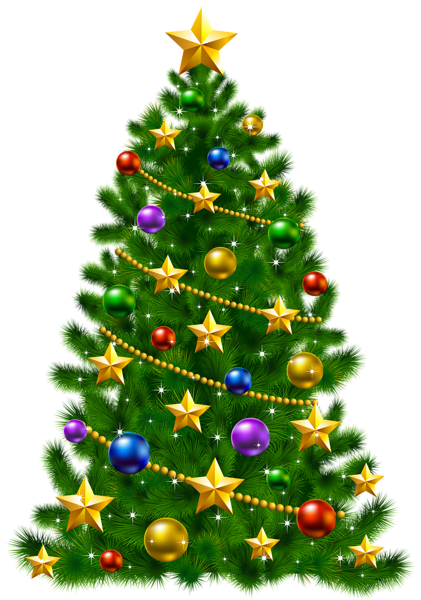 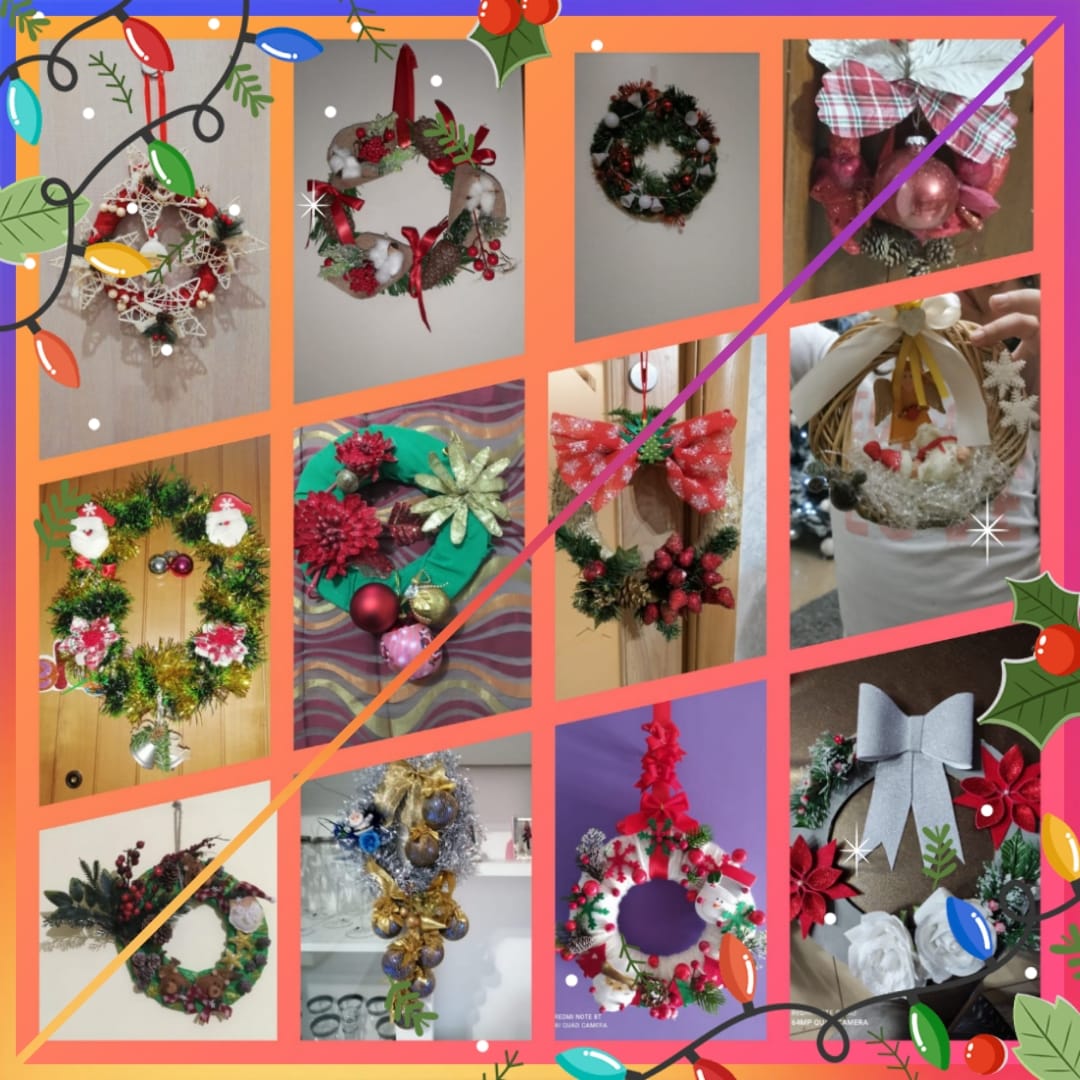 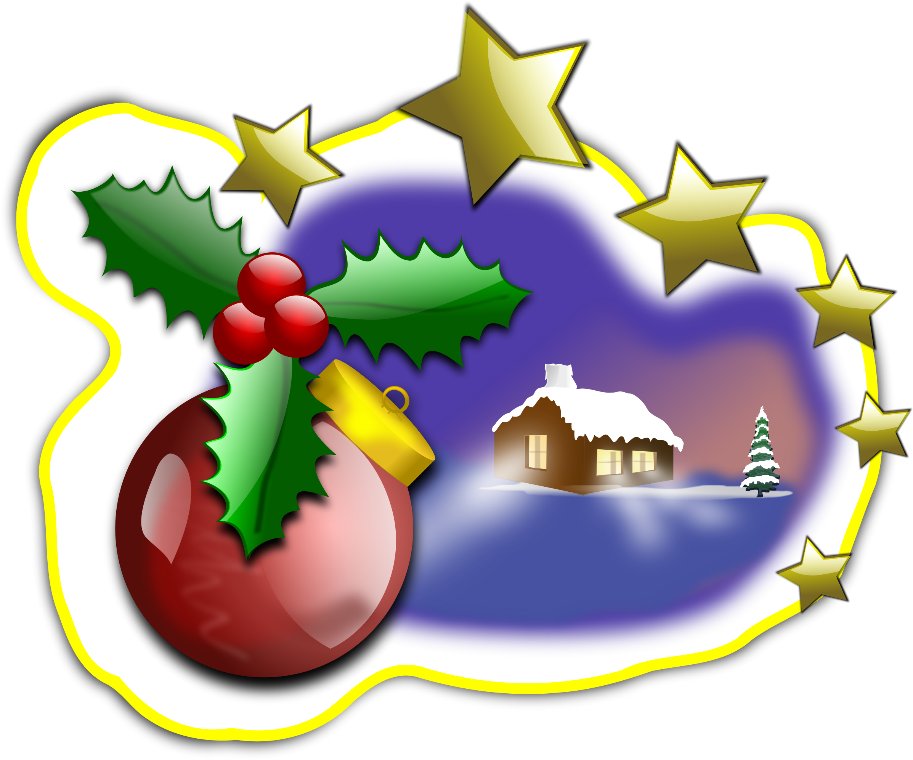 NataleClasse terza
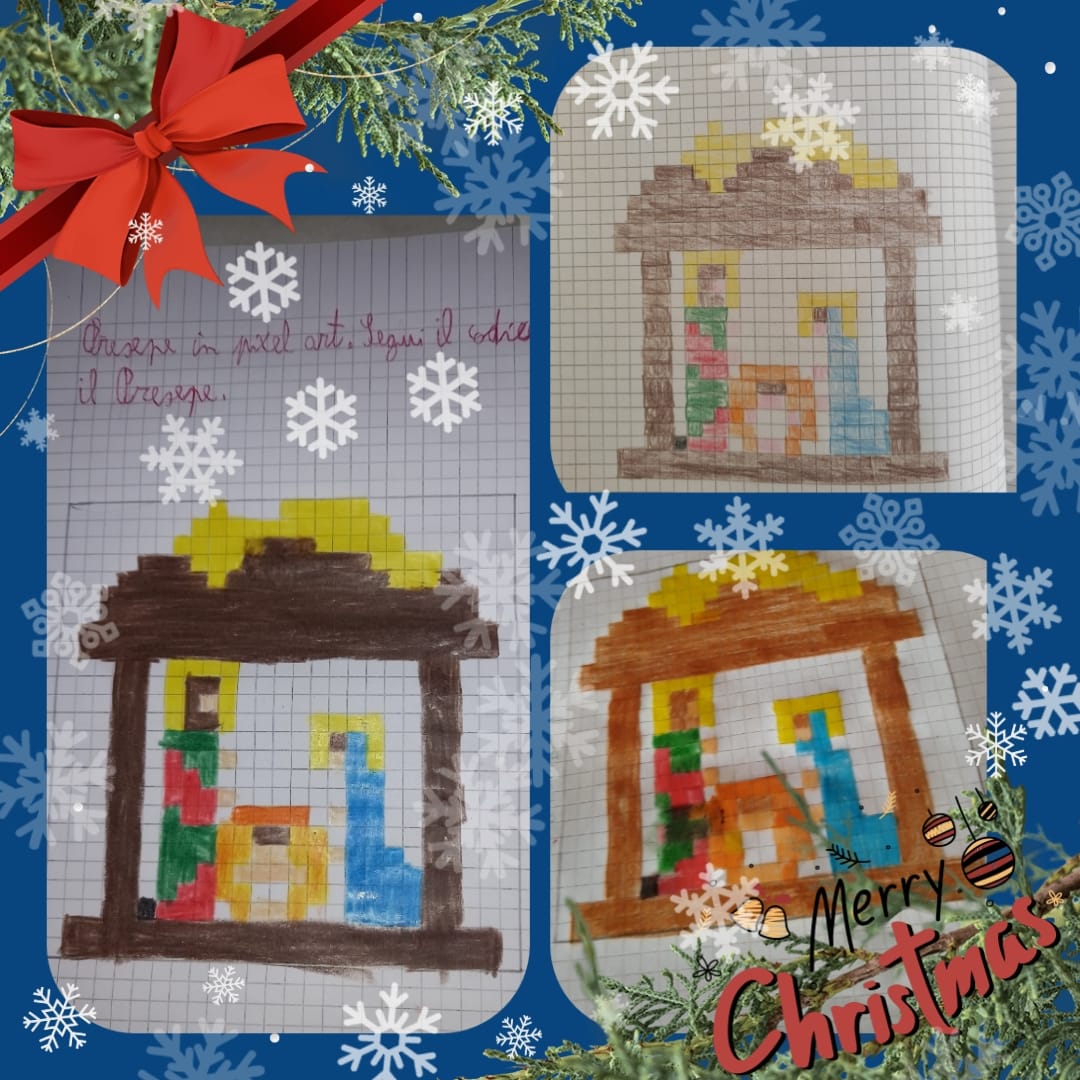 NataleClasse quinta A
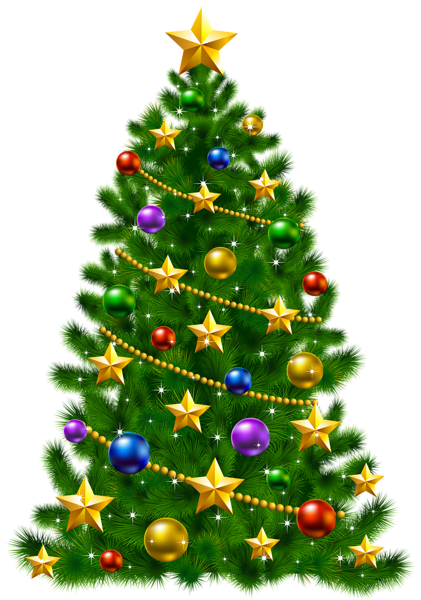 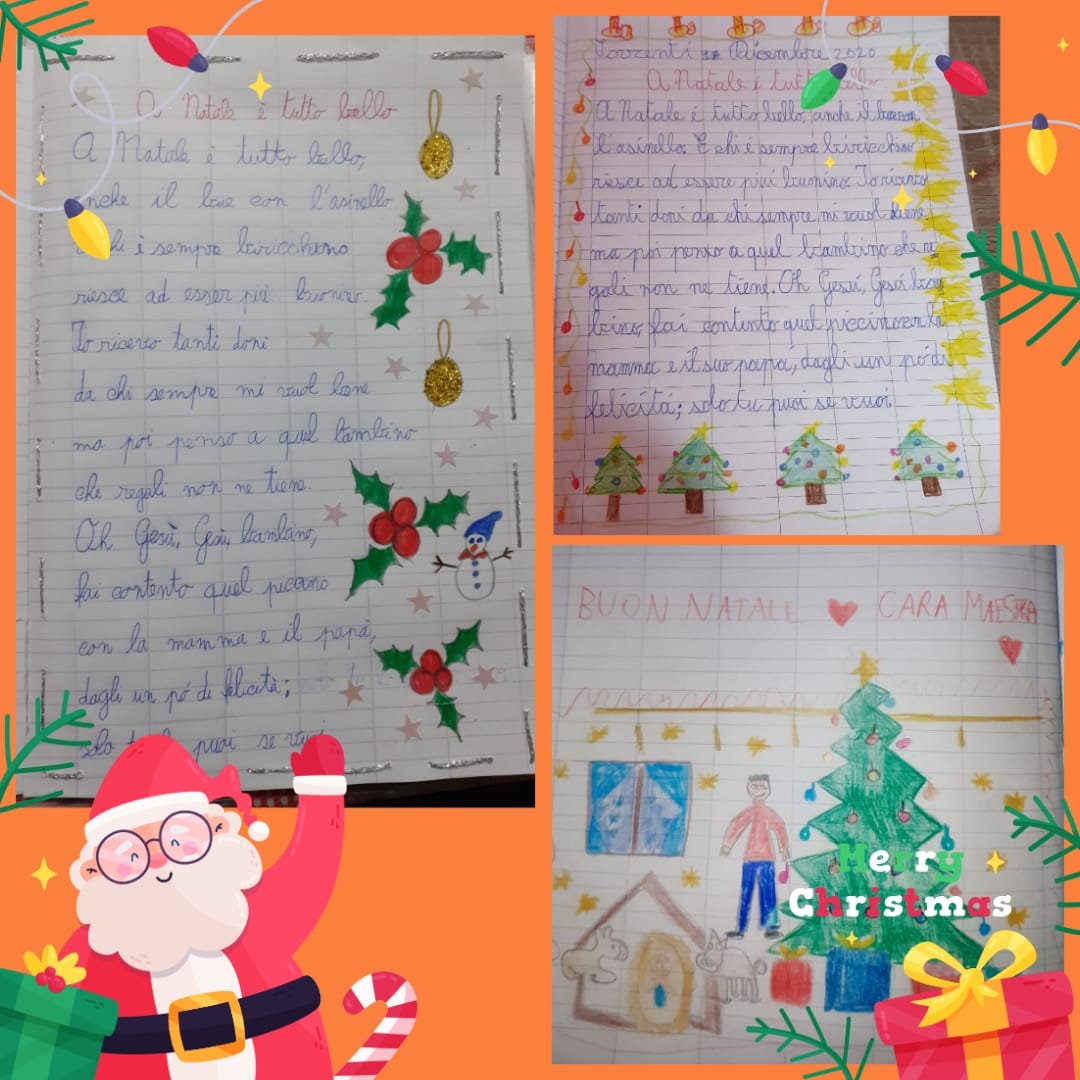 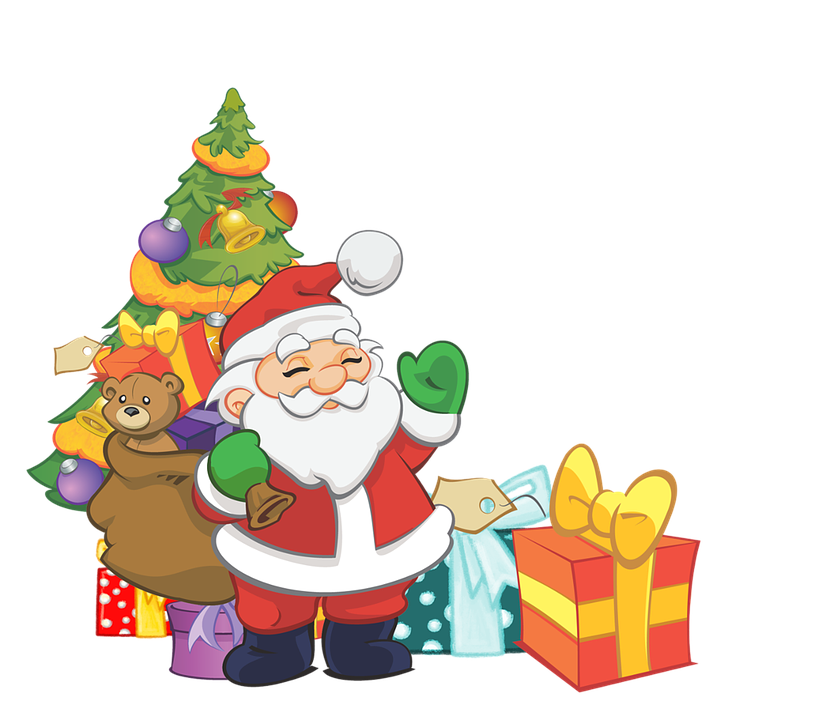 NataleClassi seconde
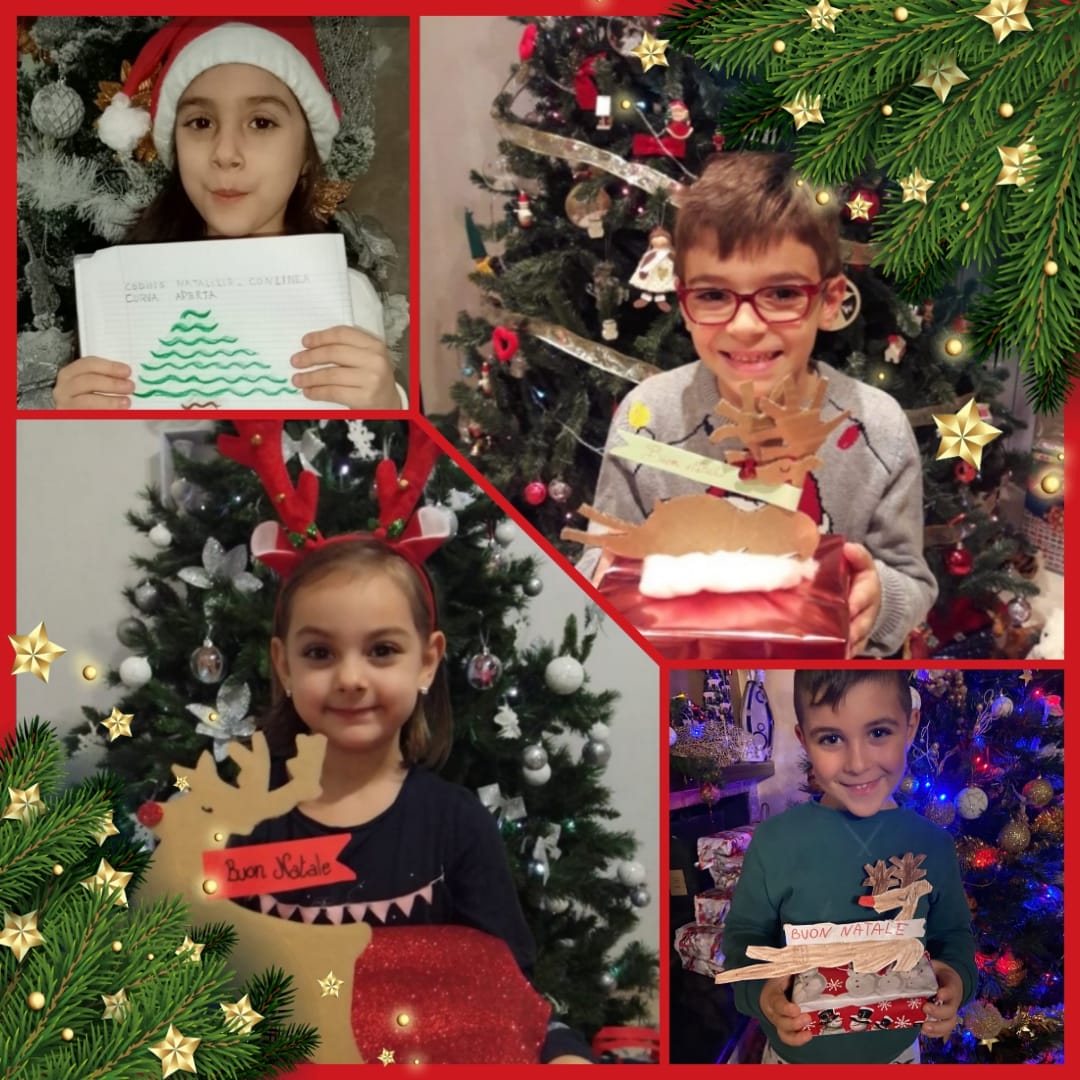 NataleClassi prime
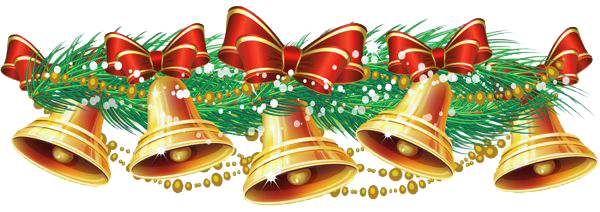 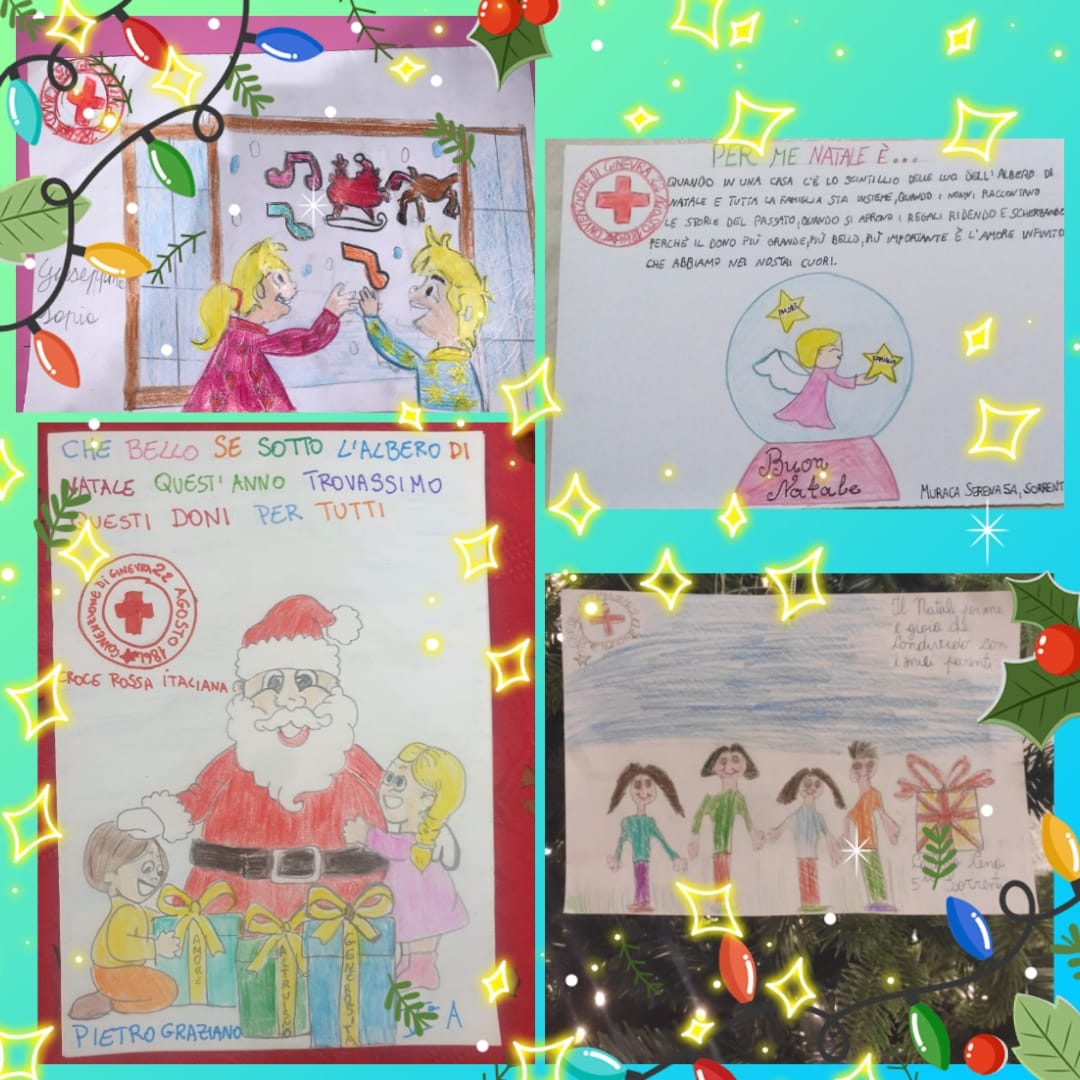 Partecipazione concorso Croce RossaClasse quinta A
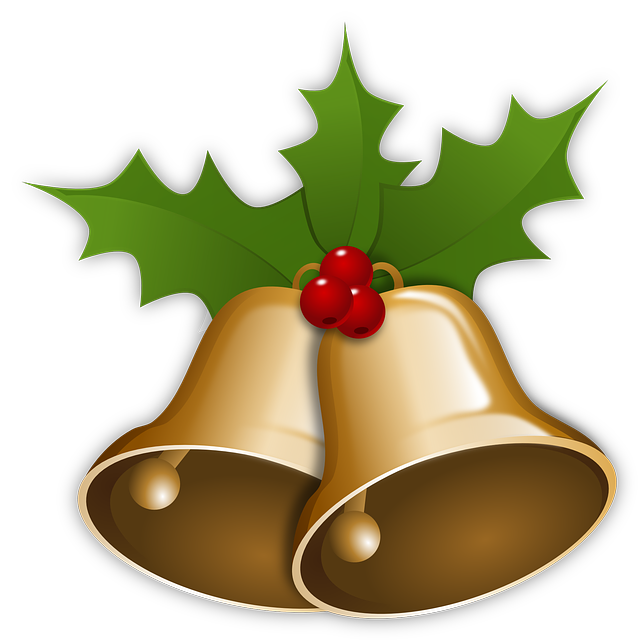 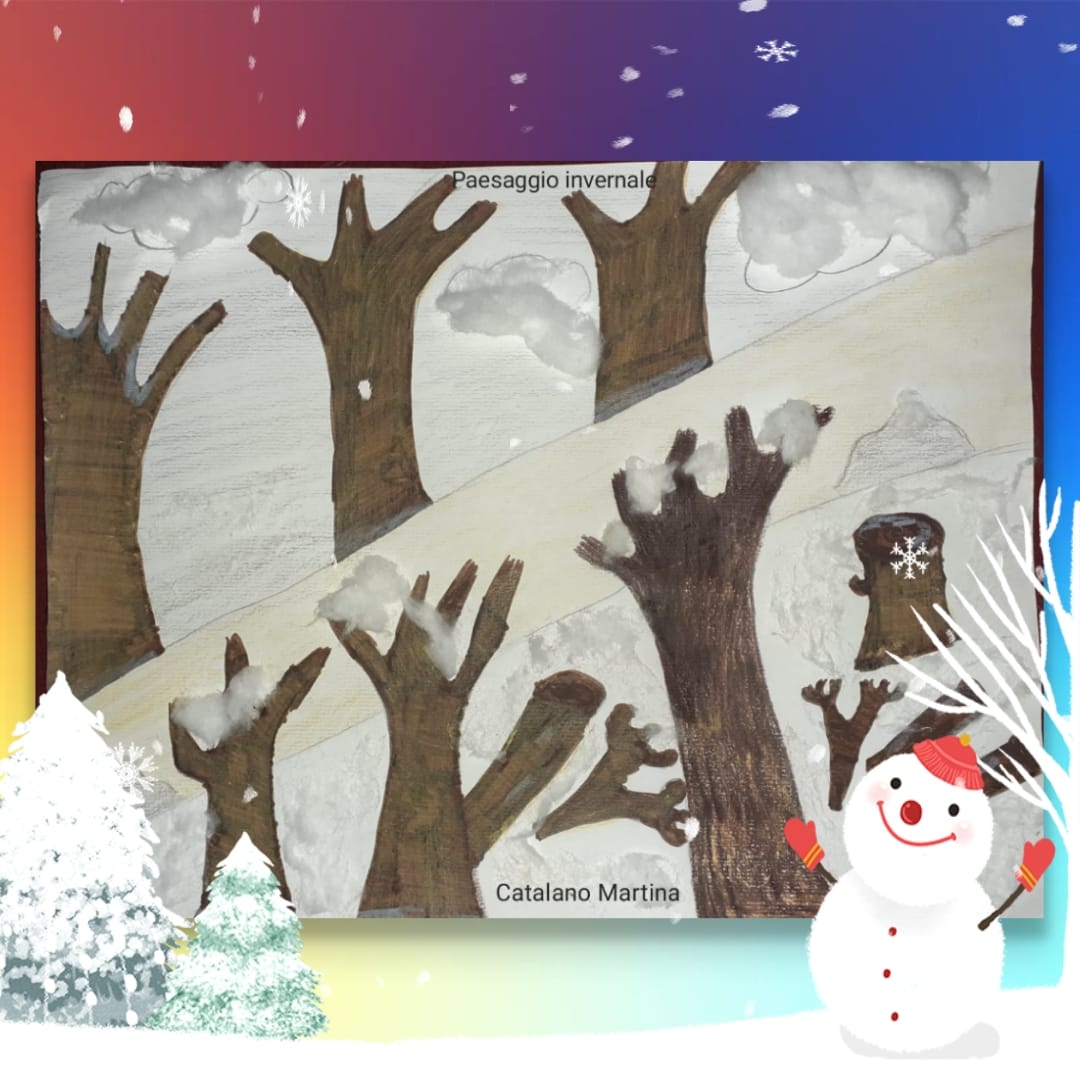 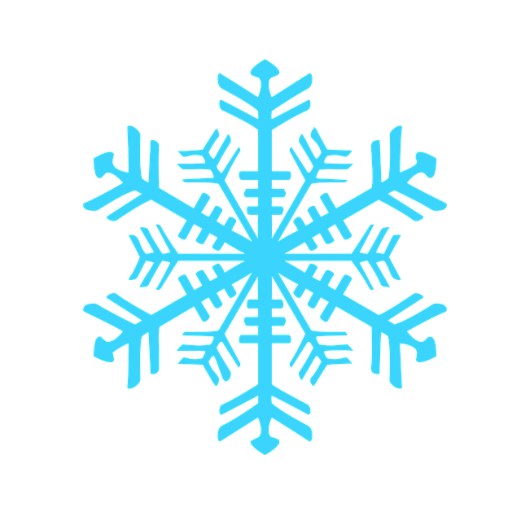 Inverno classe quarta
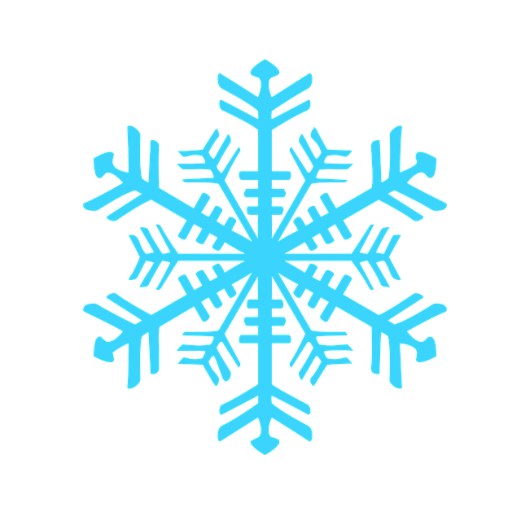 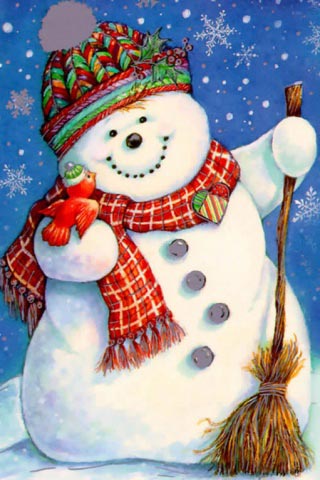 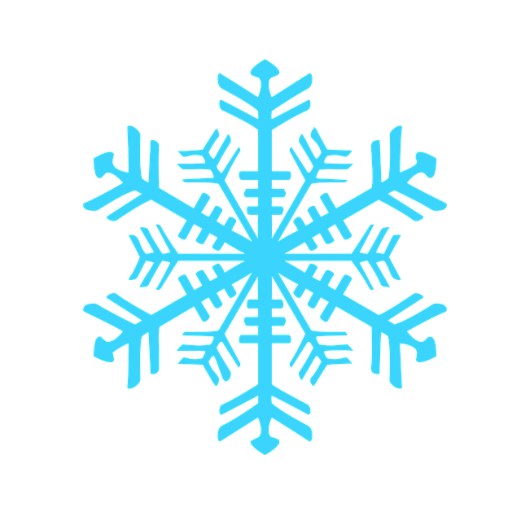 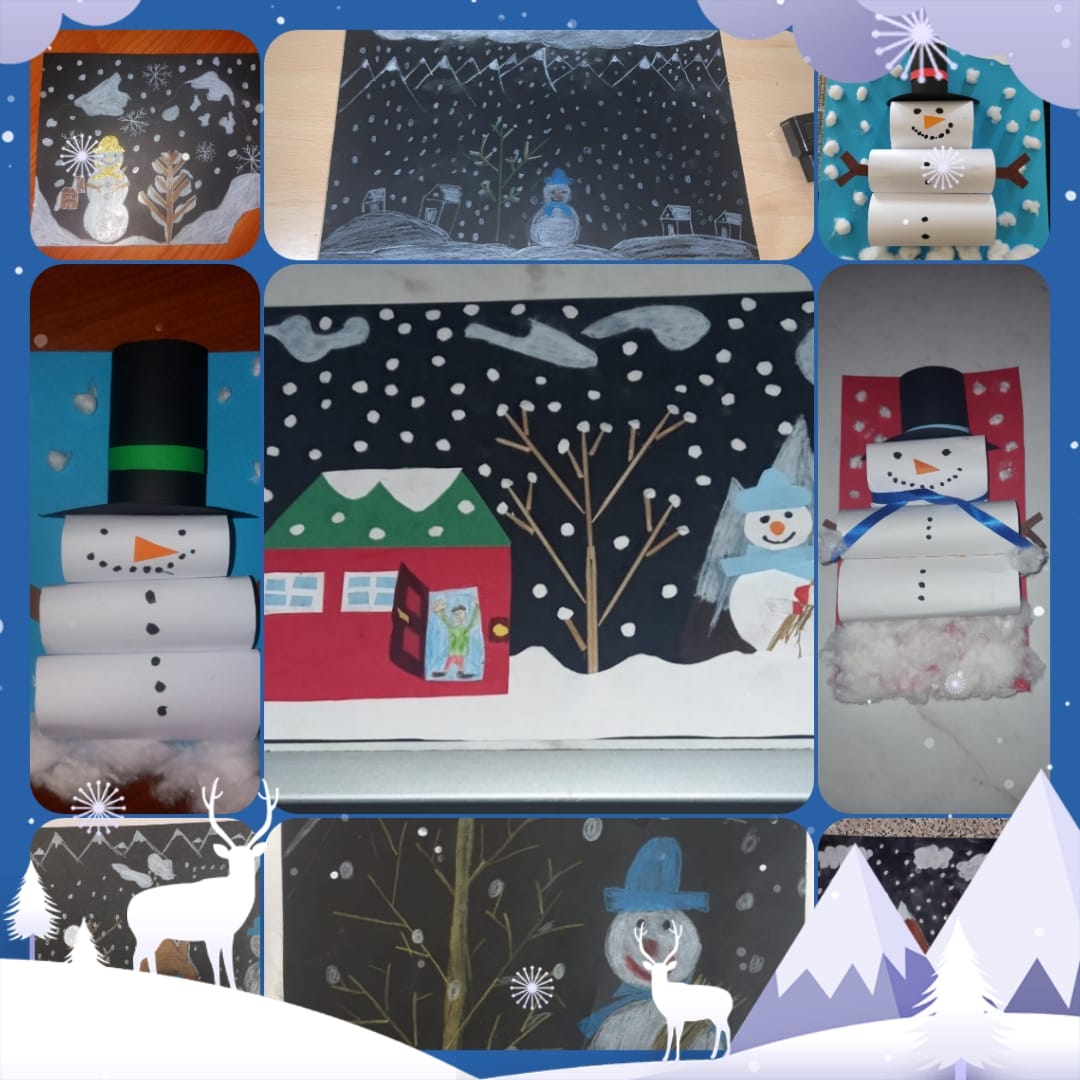 InvernoClasse quinta A
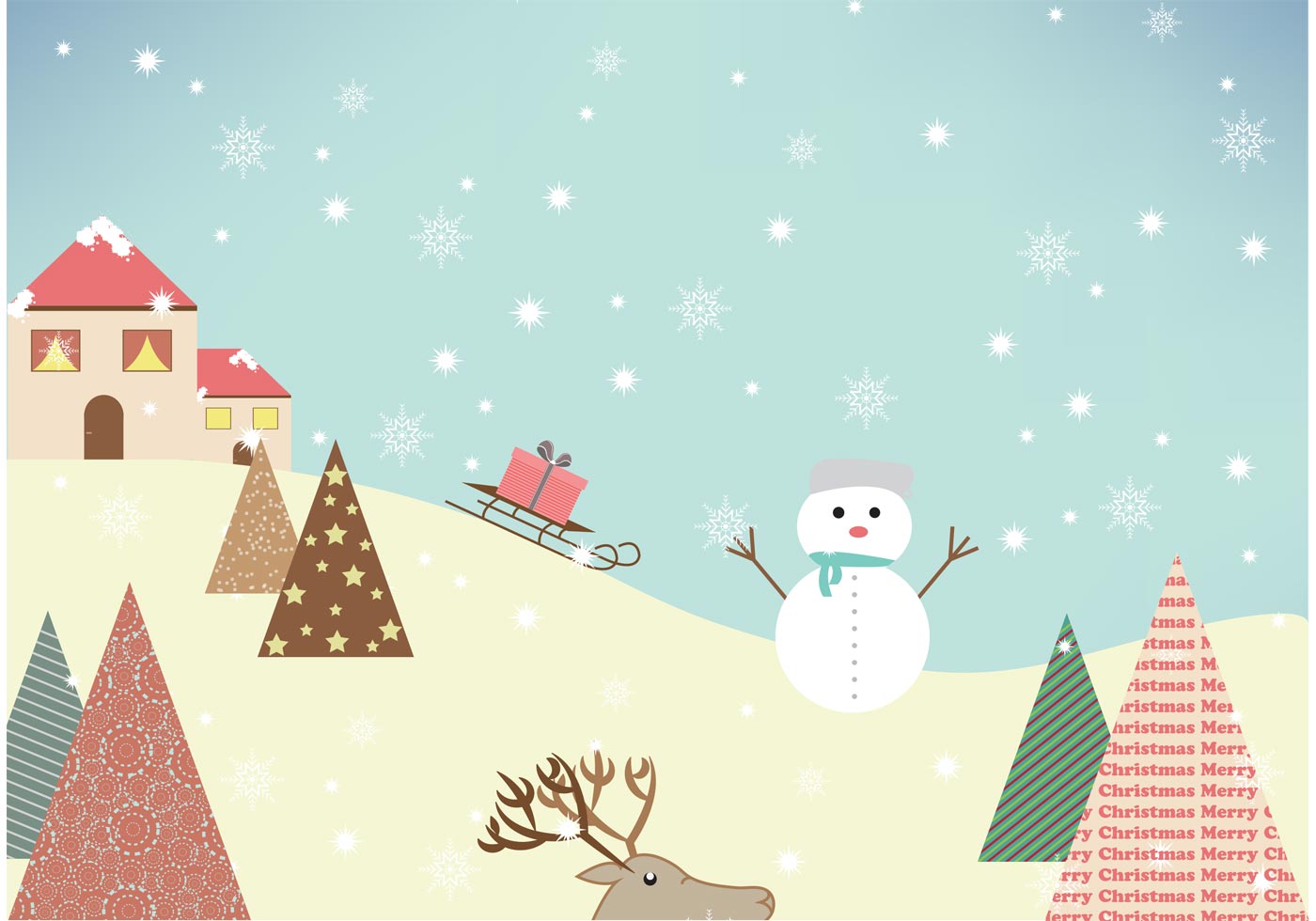 Dal 18 gennaio lezioni in presenza!
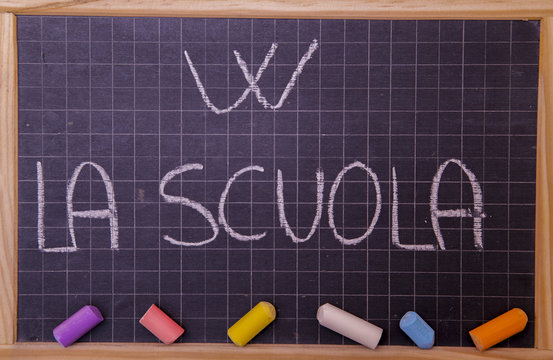 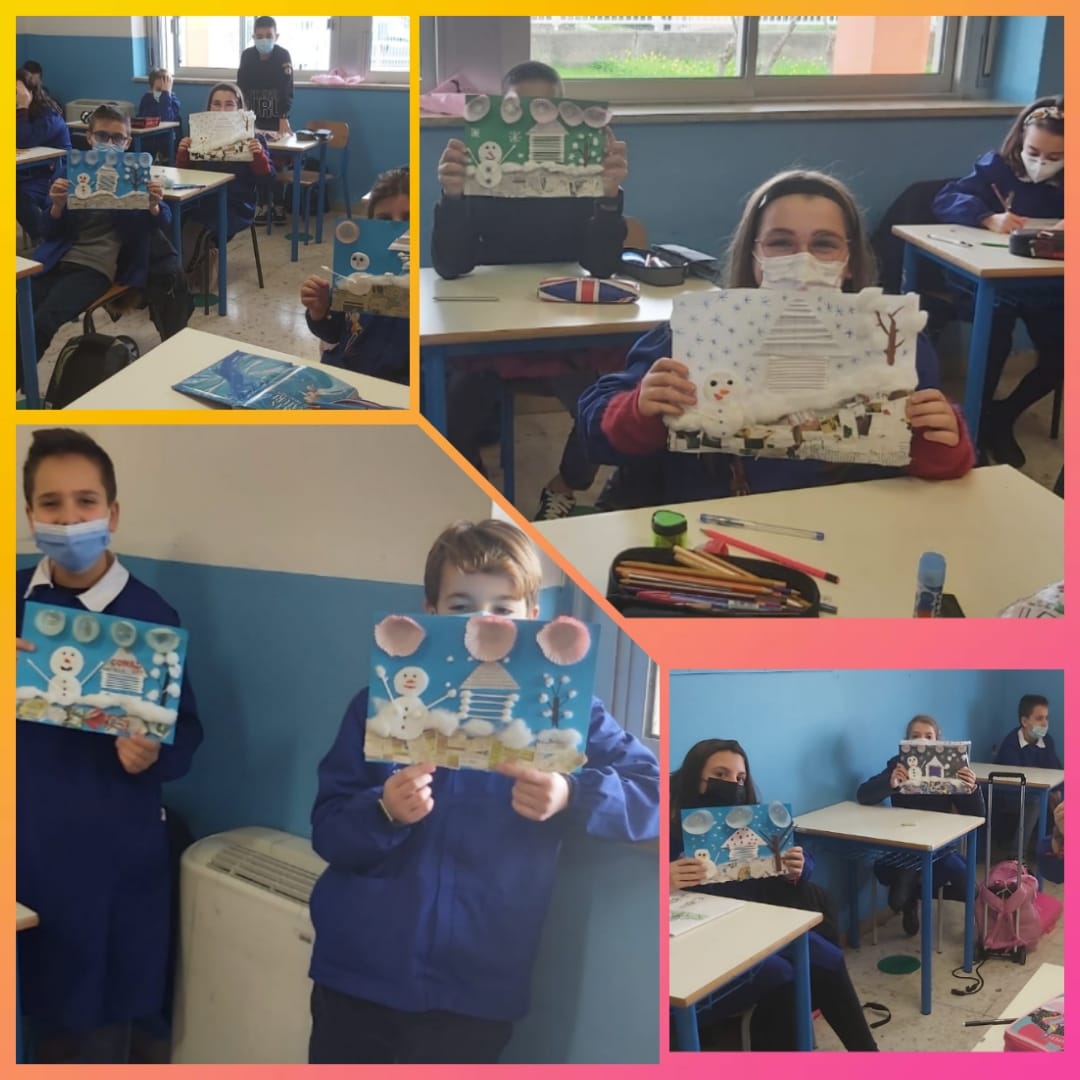 InvernoClasse quinta B
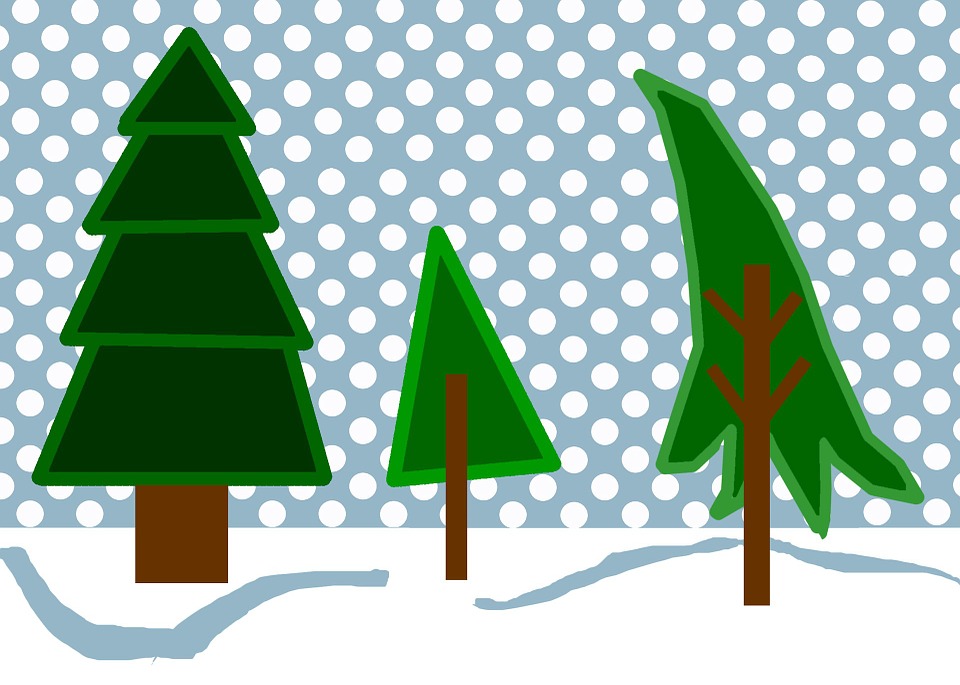 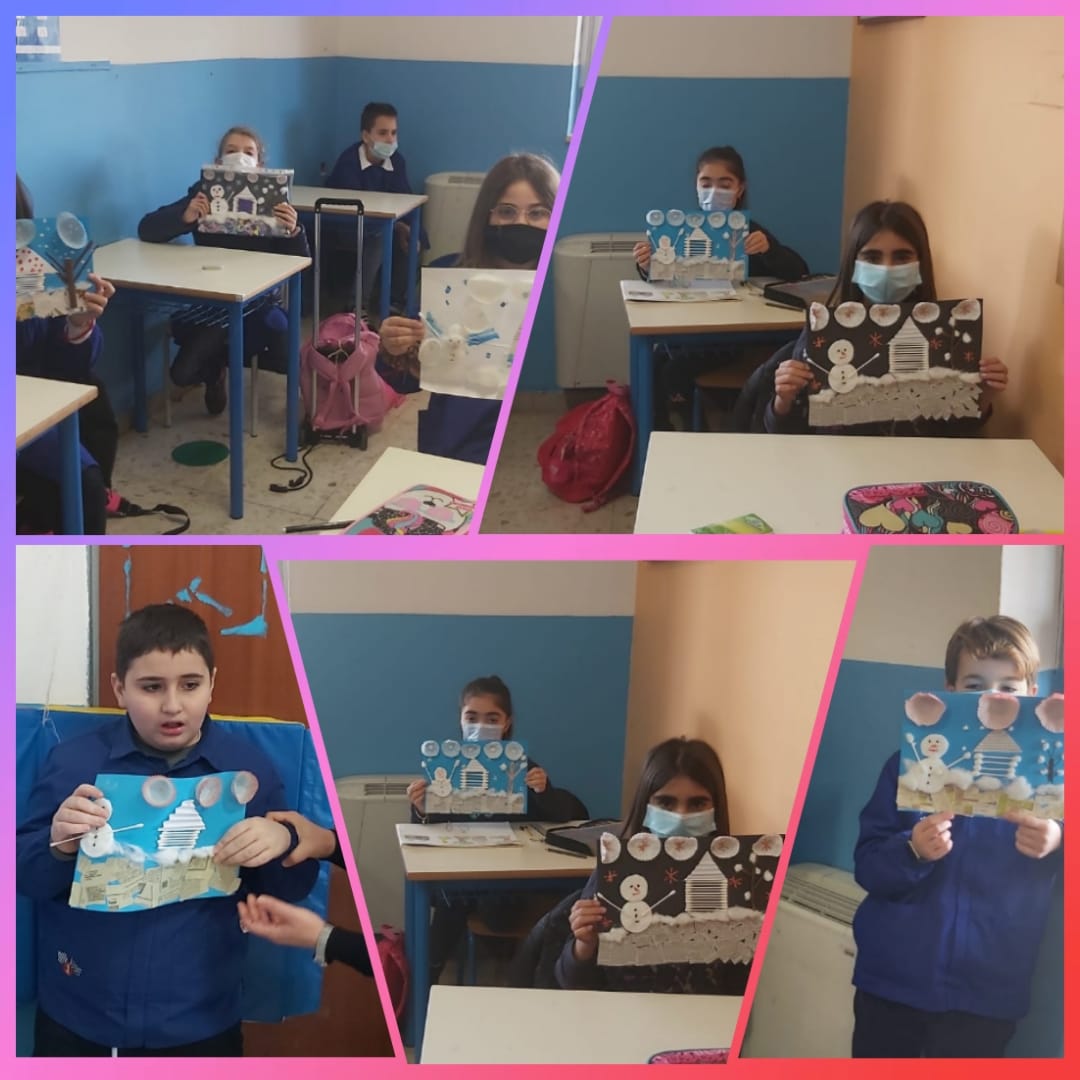 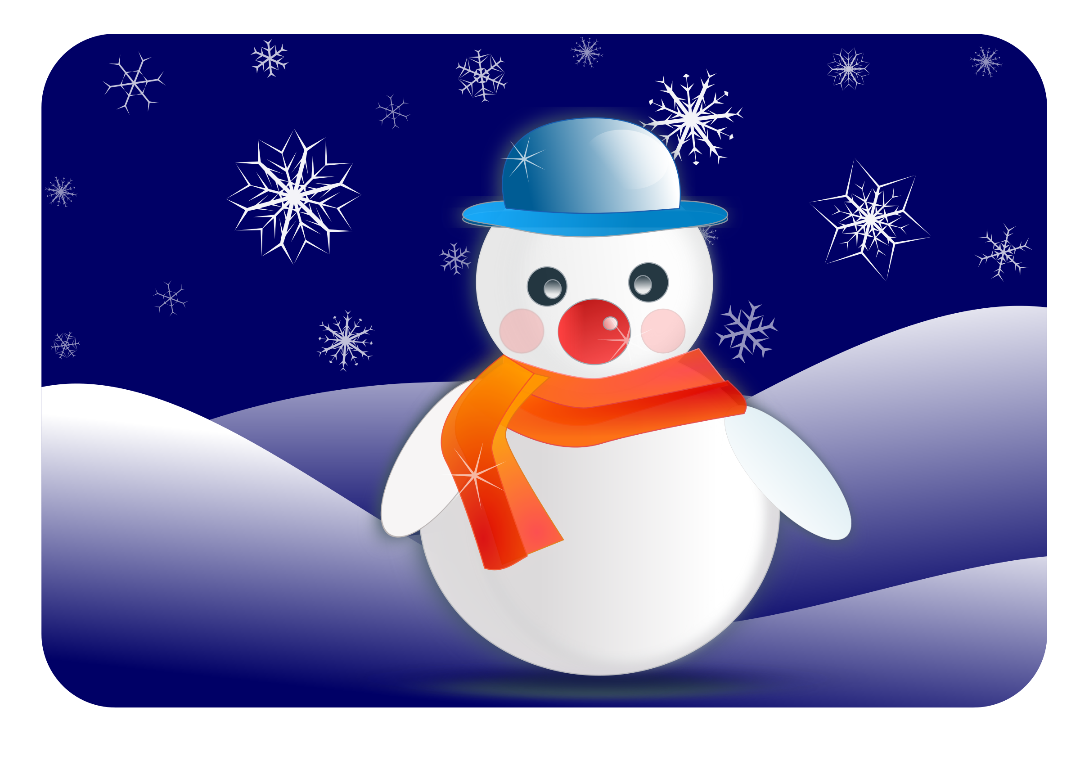 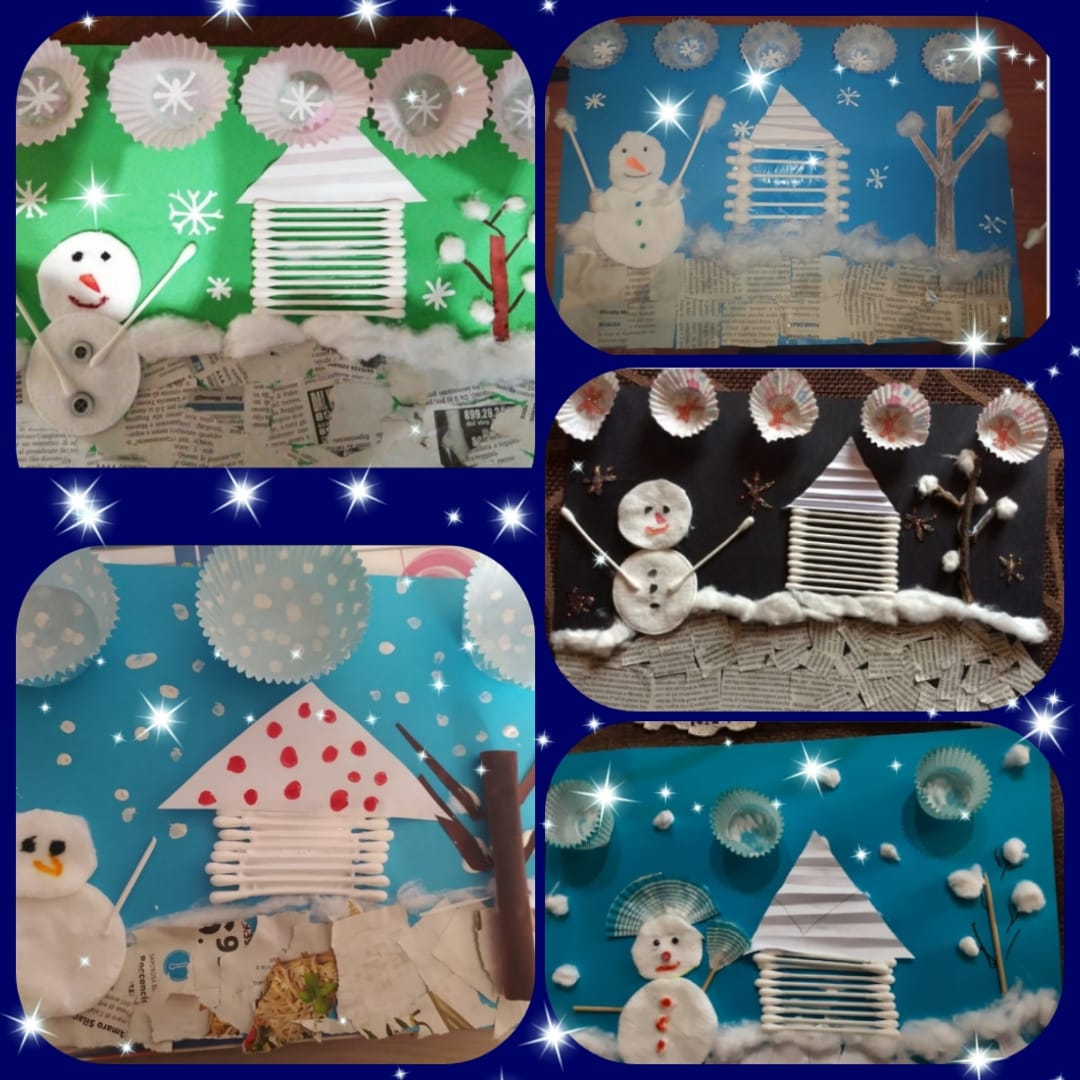 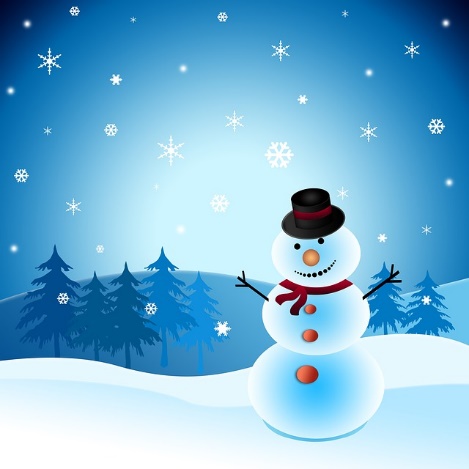 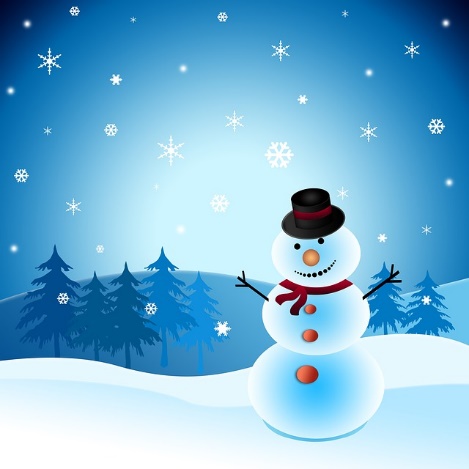 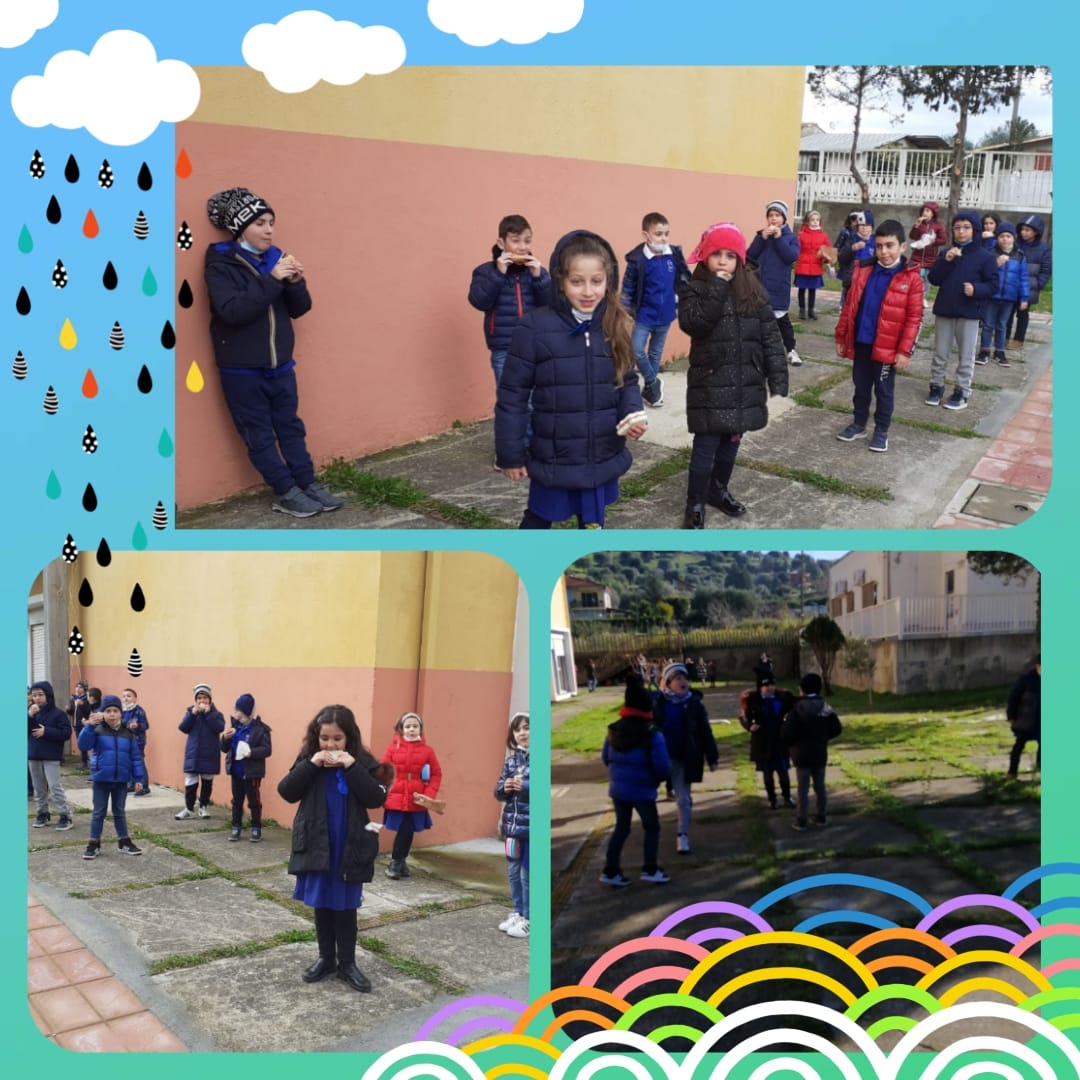 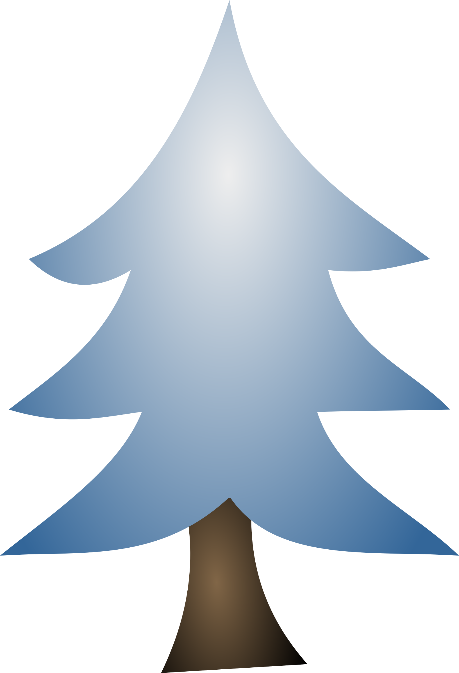 Passeggiata nel cortileClassi seconde
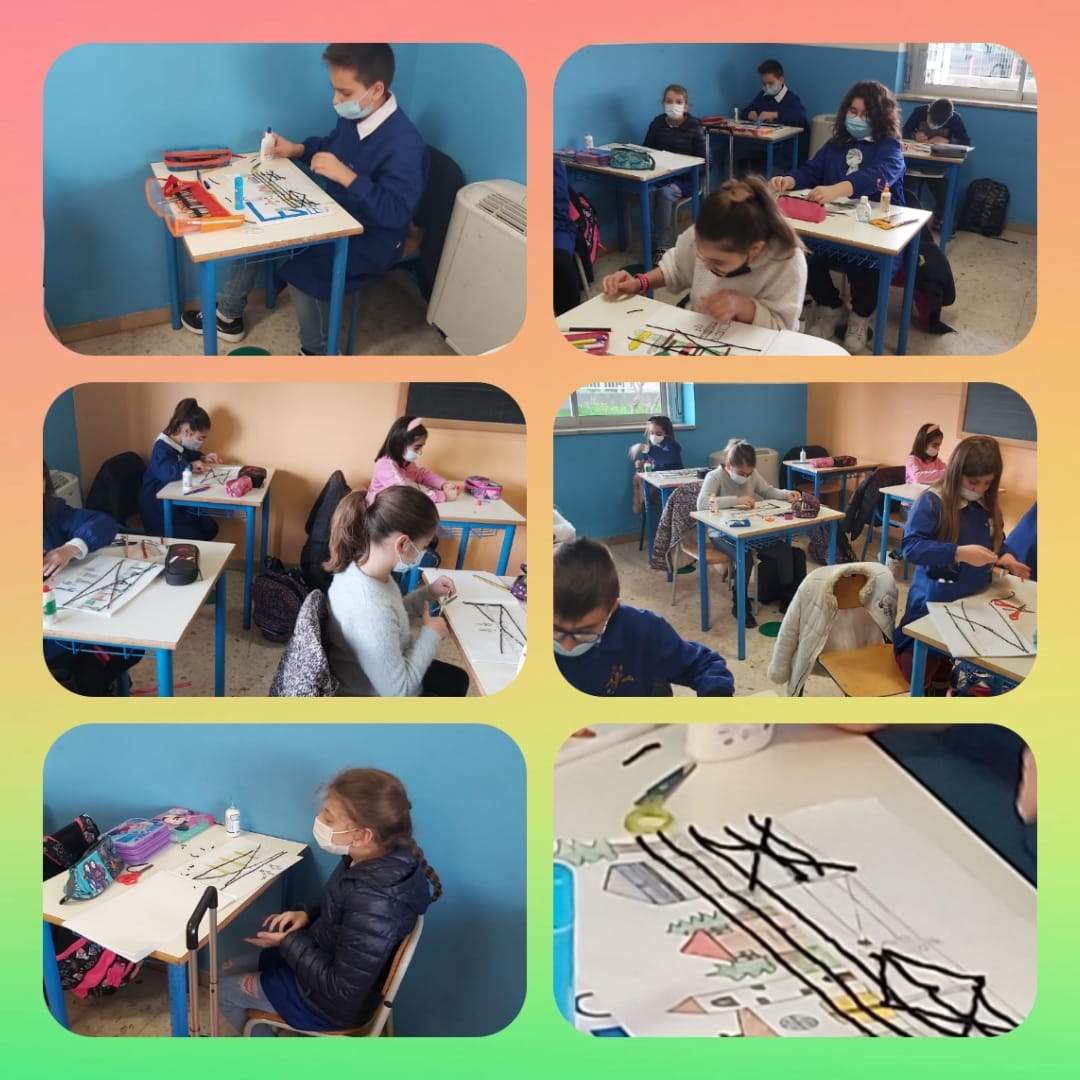 Giornata della memoriaClasse quinta B
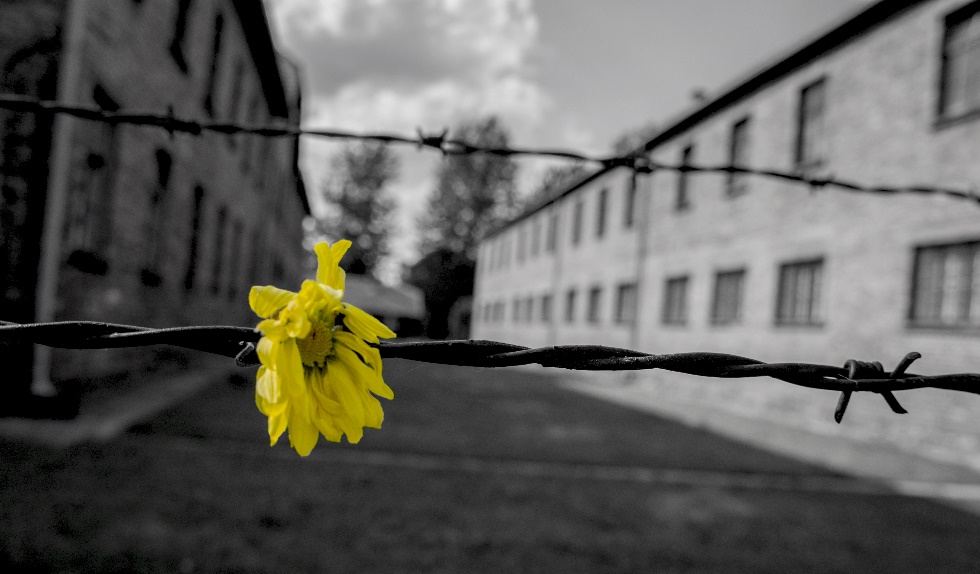 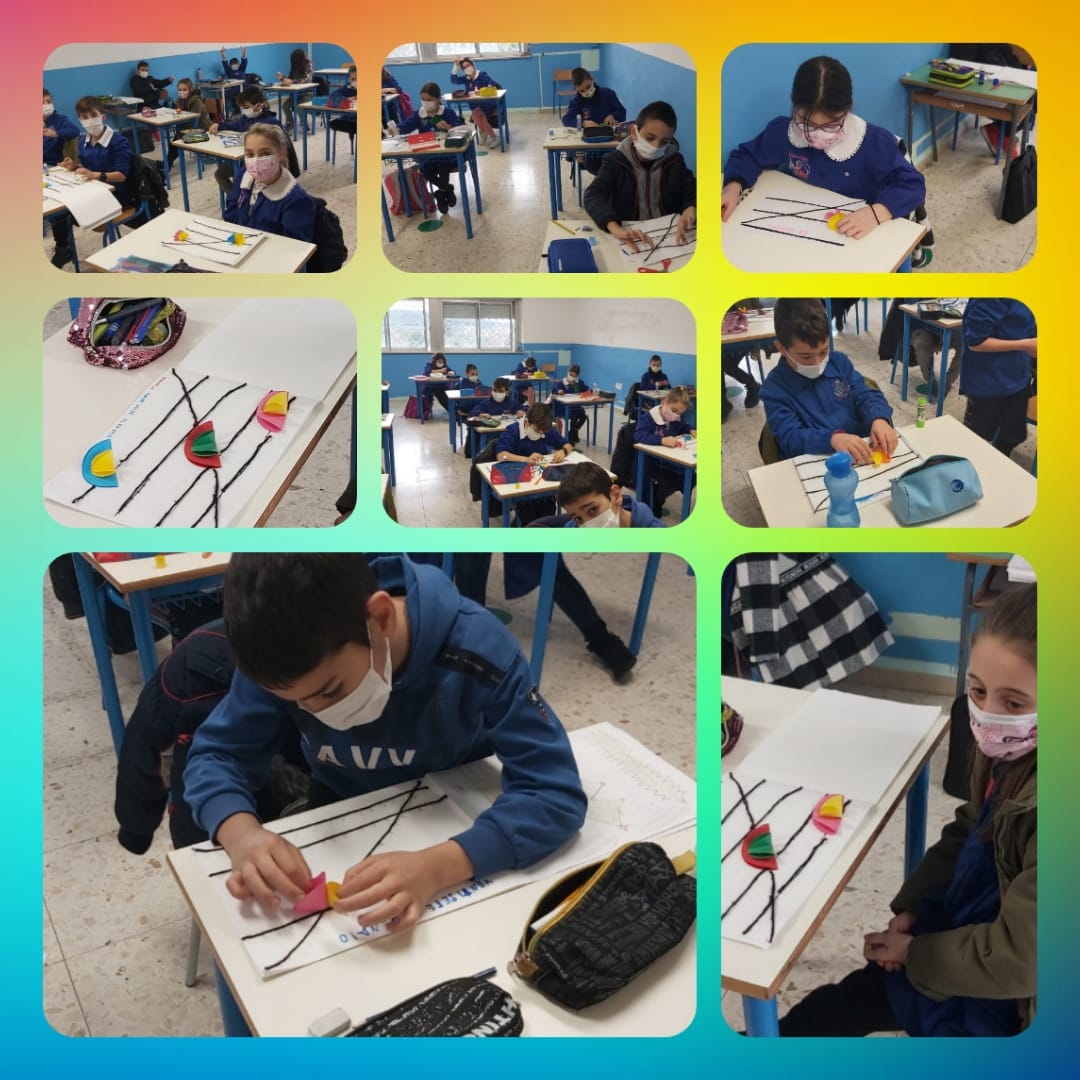 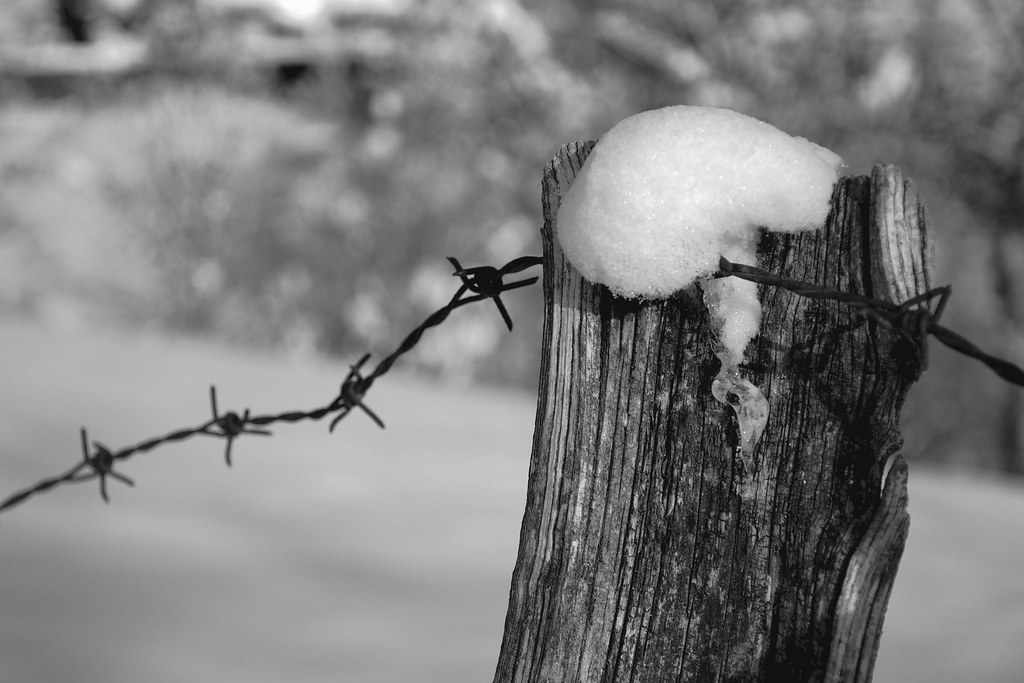 Giornata della memoriaClasse quarta
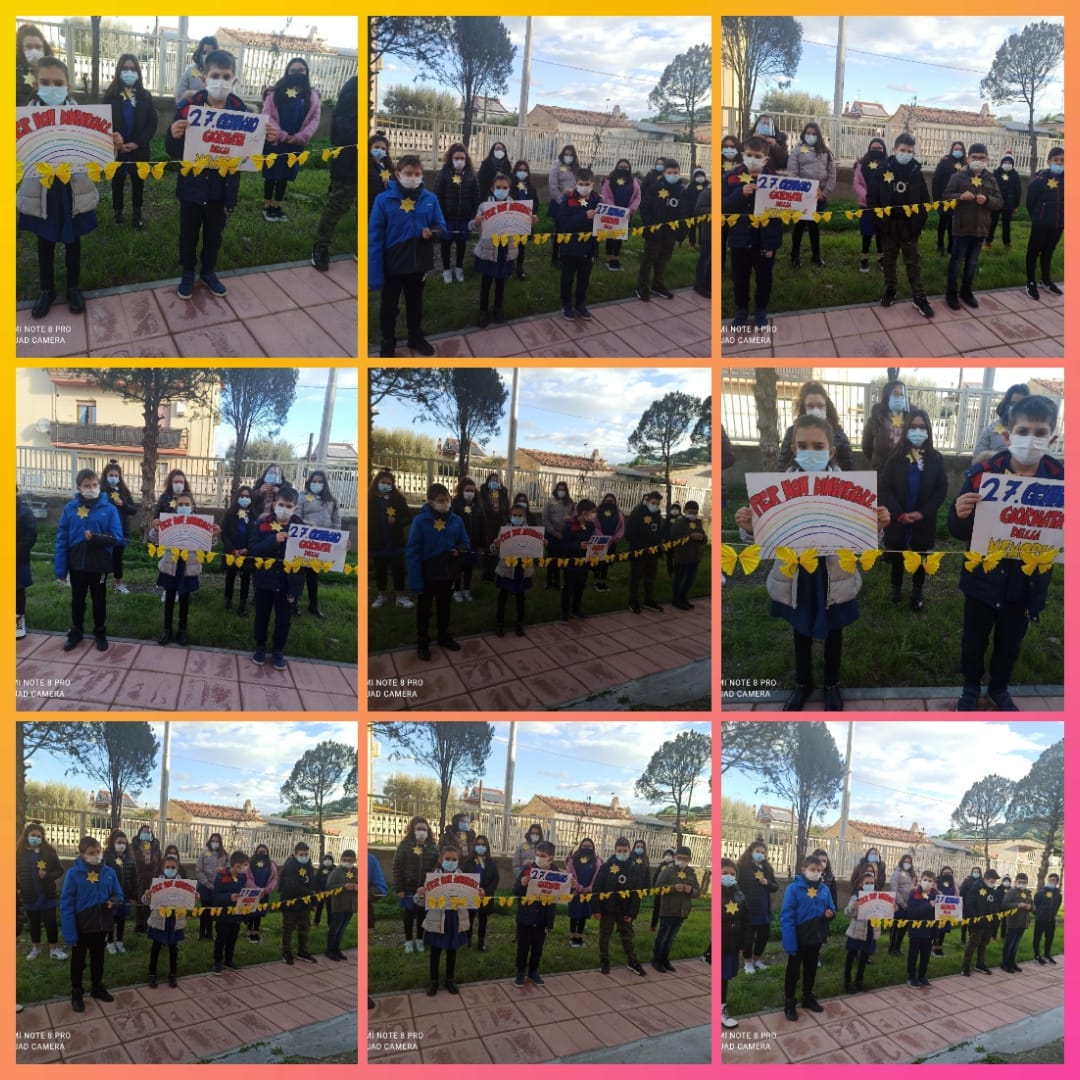 Giornata della memoriaClasse quinta A
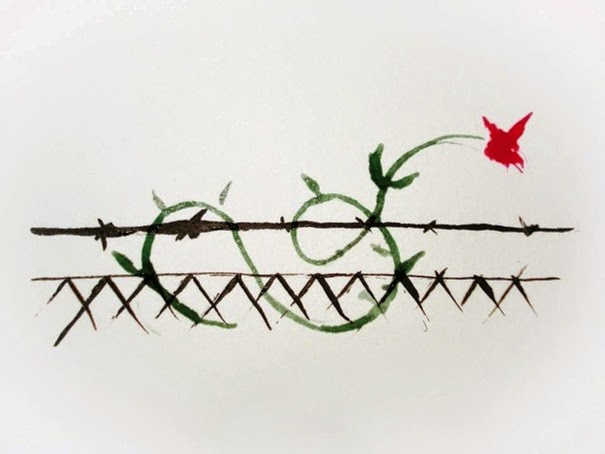 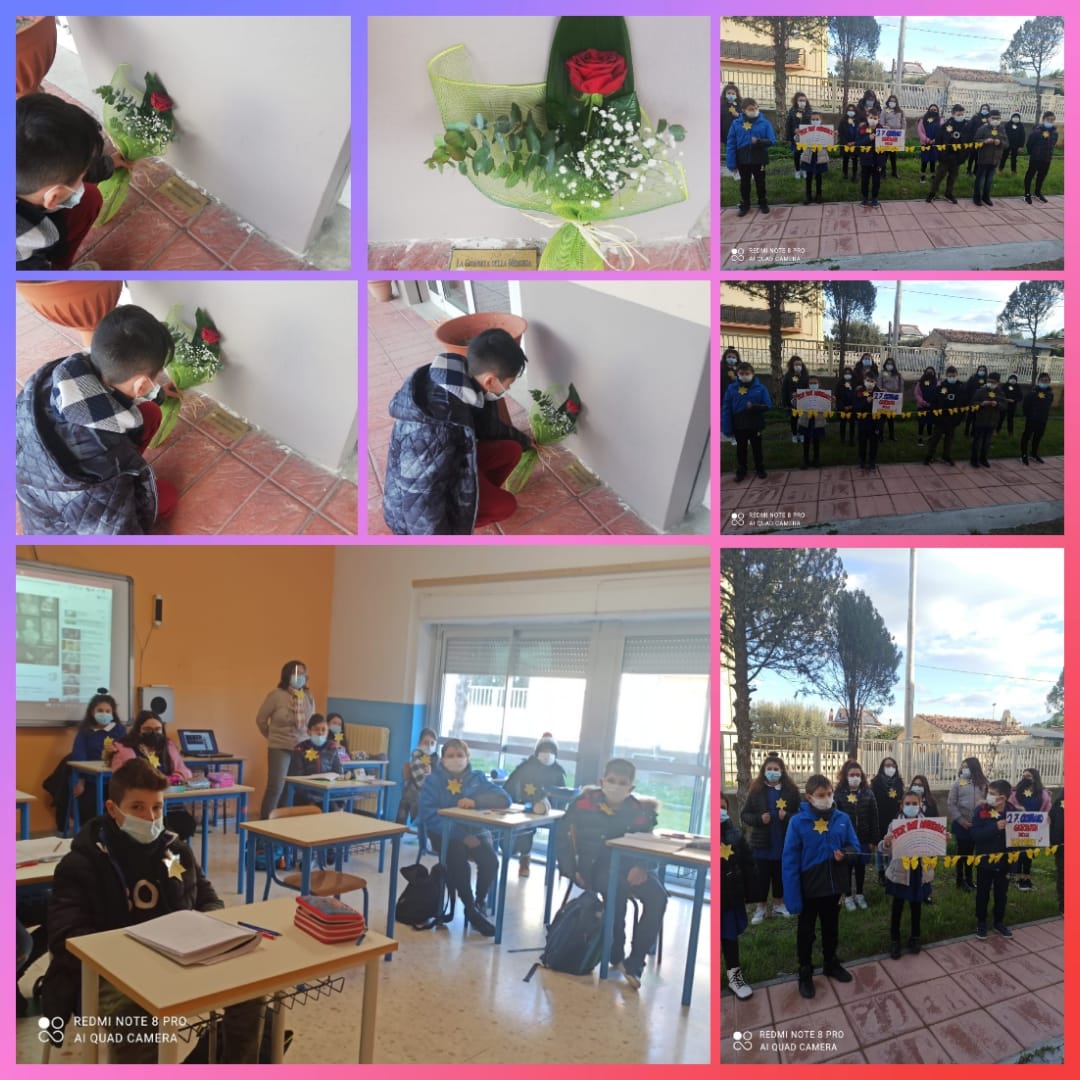 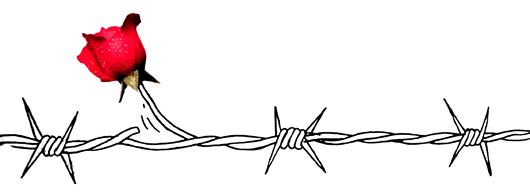 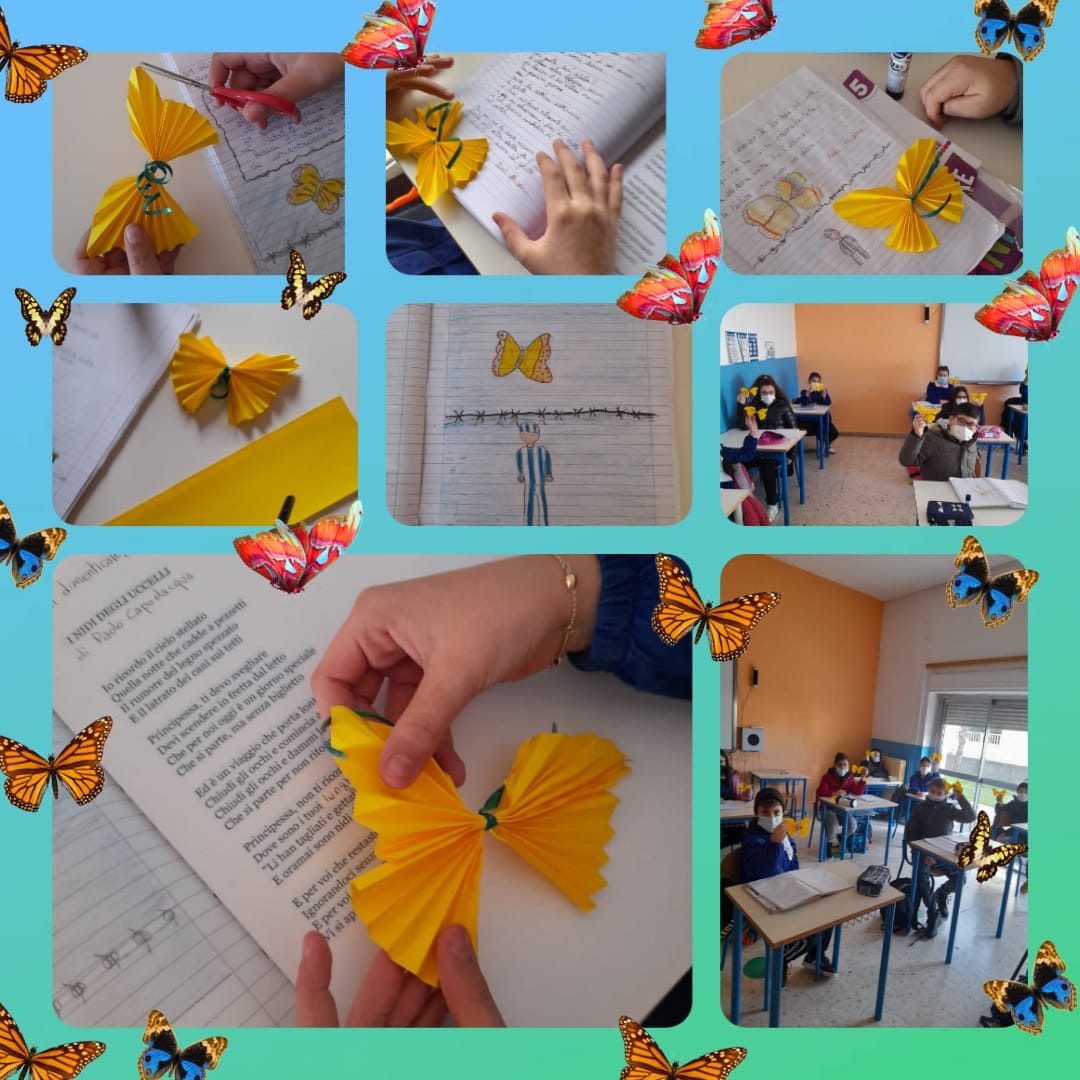 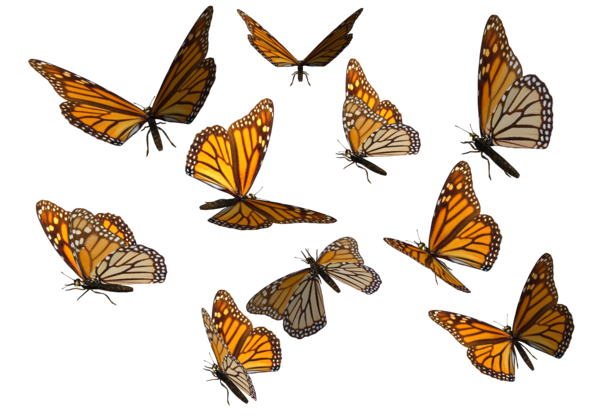 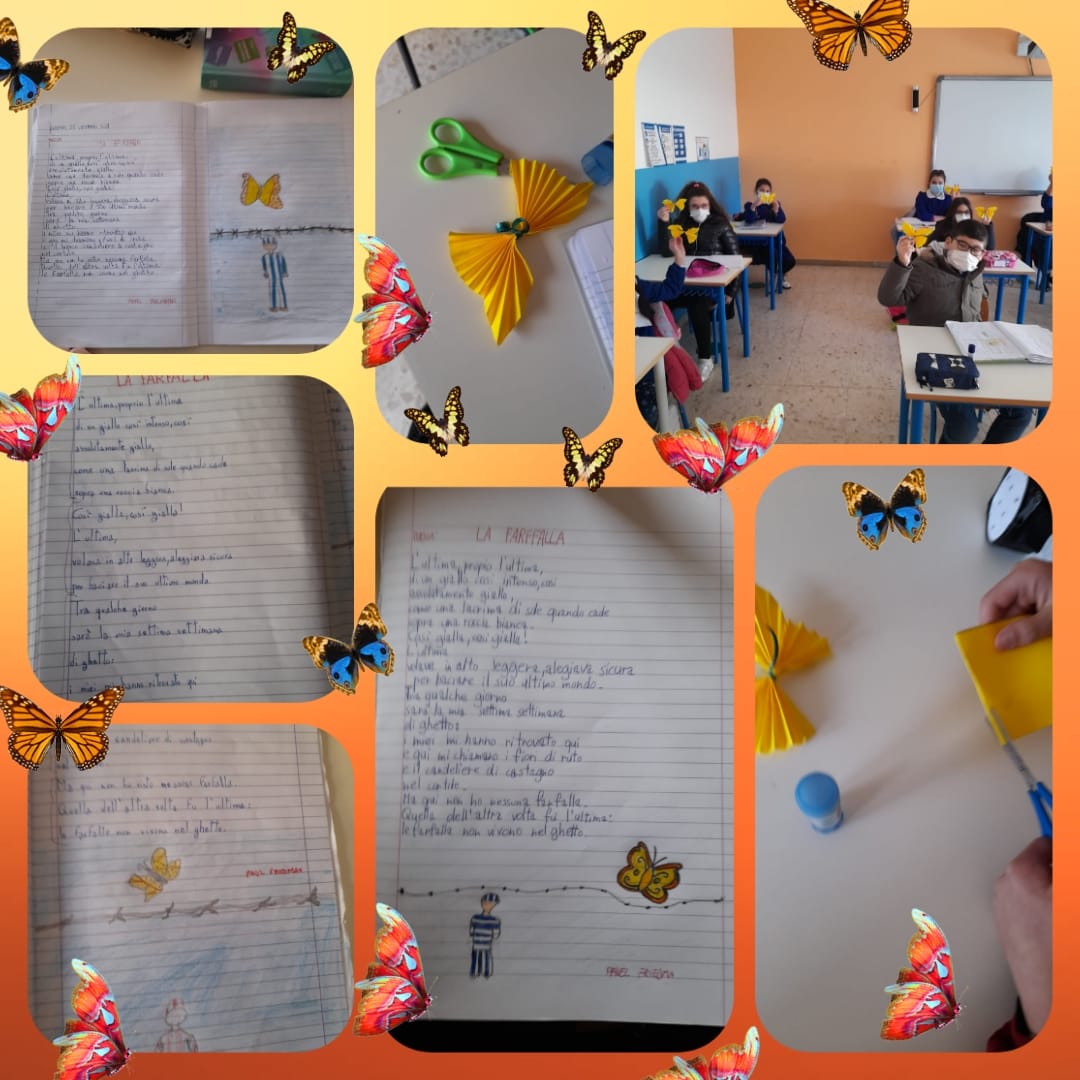 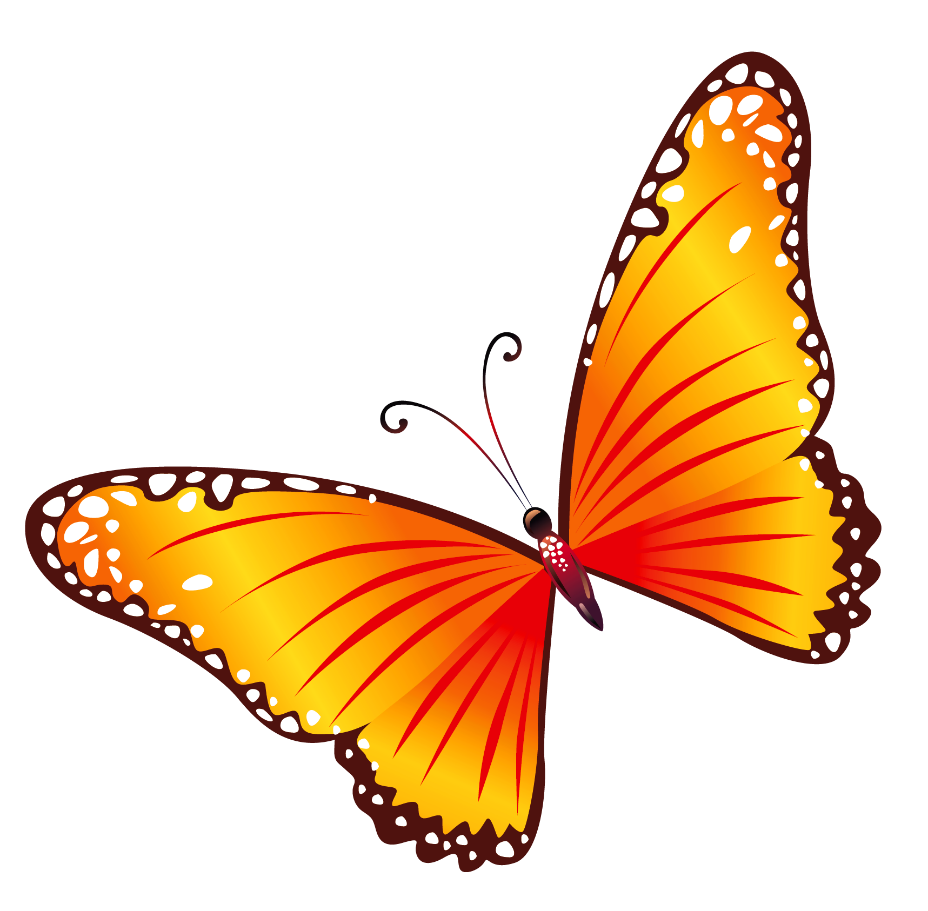 Fine primo quadrimestre
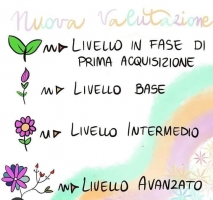 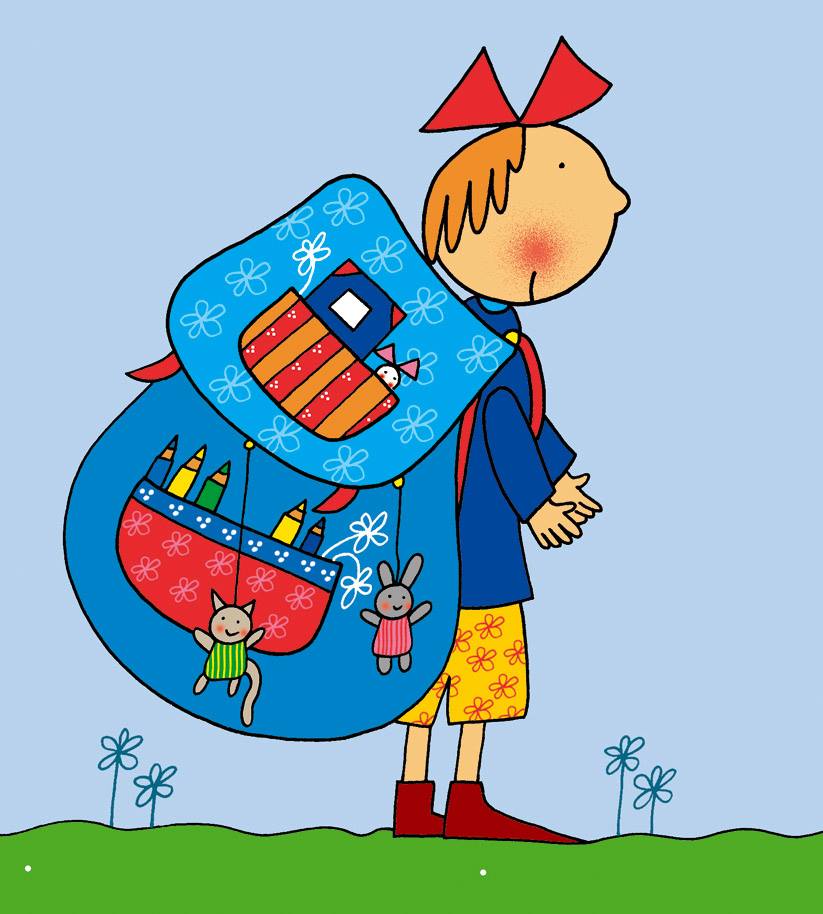 M.V.Gabriele